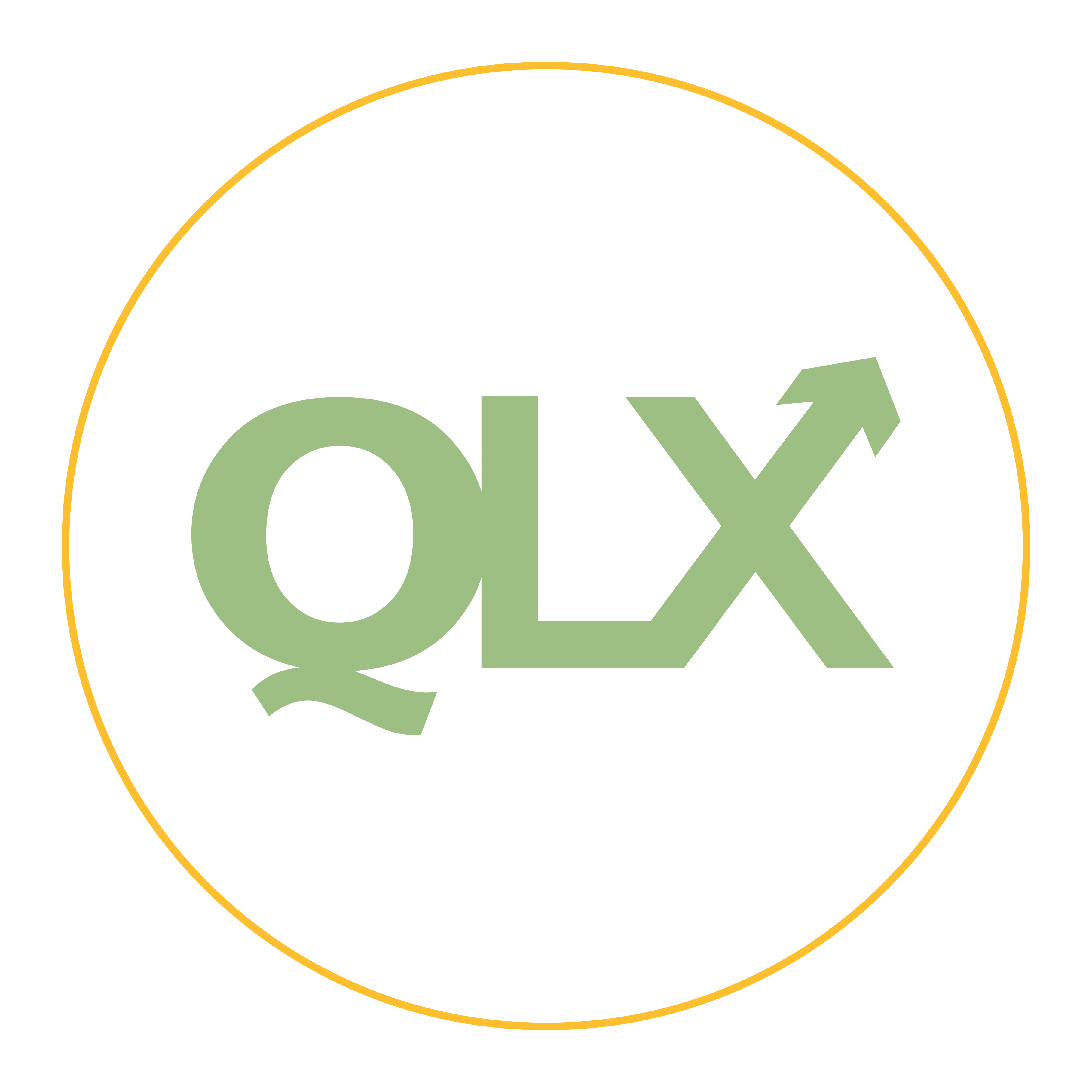 Growing a Growth Mindset
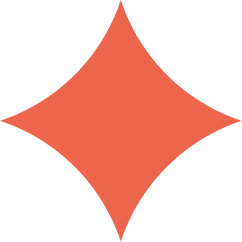 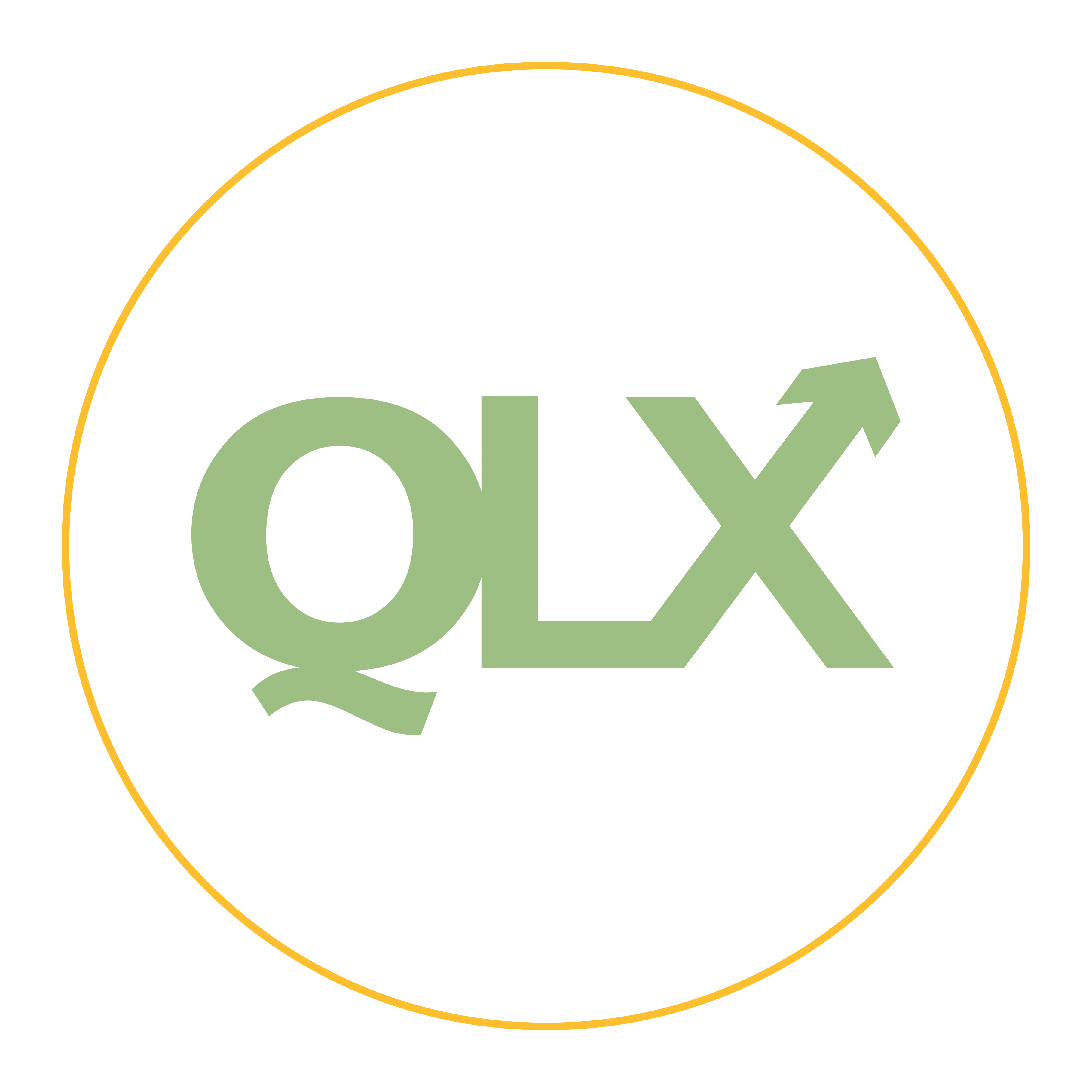 Welcome!
We're all here because we share a common goal - to be the best versions of ourselves. However, before we can become our best selves, we have to believe we are capable of change. 
This is where having a growth mindset can change everything.
In this course, we will learn what a growth mindset is, why it is important, and how we can develop the kind of self-belief that will grant us the space and the power to live our best lives.
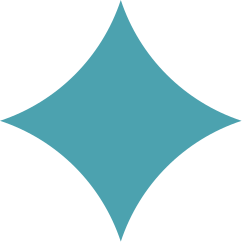 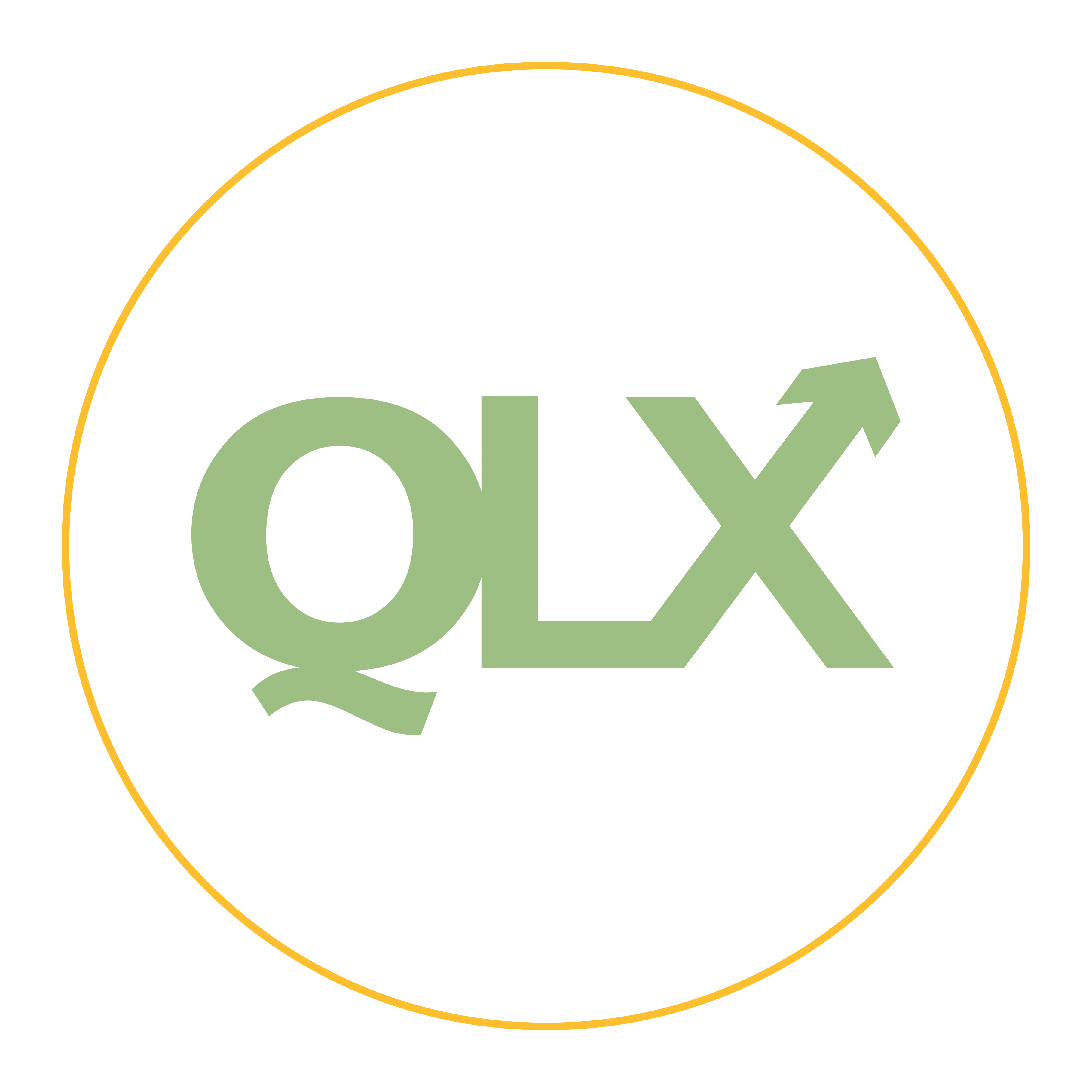 What is a Mindset?
A mindset is a set of expectations about ourselves and our world that help us make sense of our experiences.
We develop mindsets over time through personal experience and the influence of other people.
Mindsets can be really useful in that they help us interpret our behavior and the behavior of others, and react in an adaptive manner, but they don’t always correspond closely with reality and can sometimes work against us.
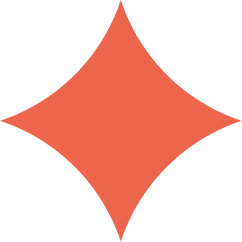 Introduction
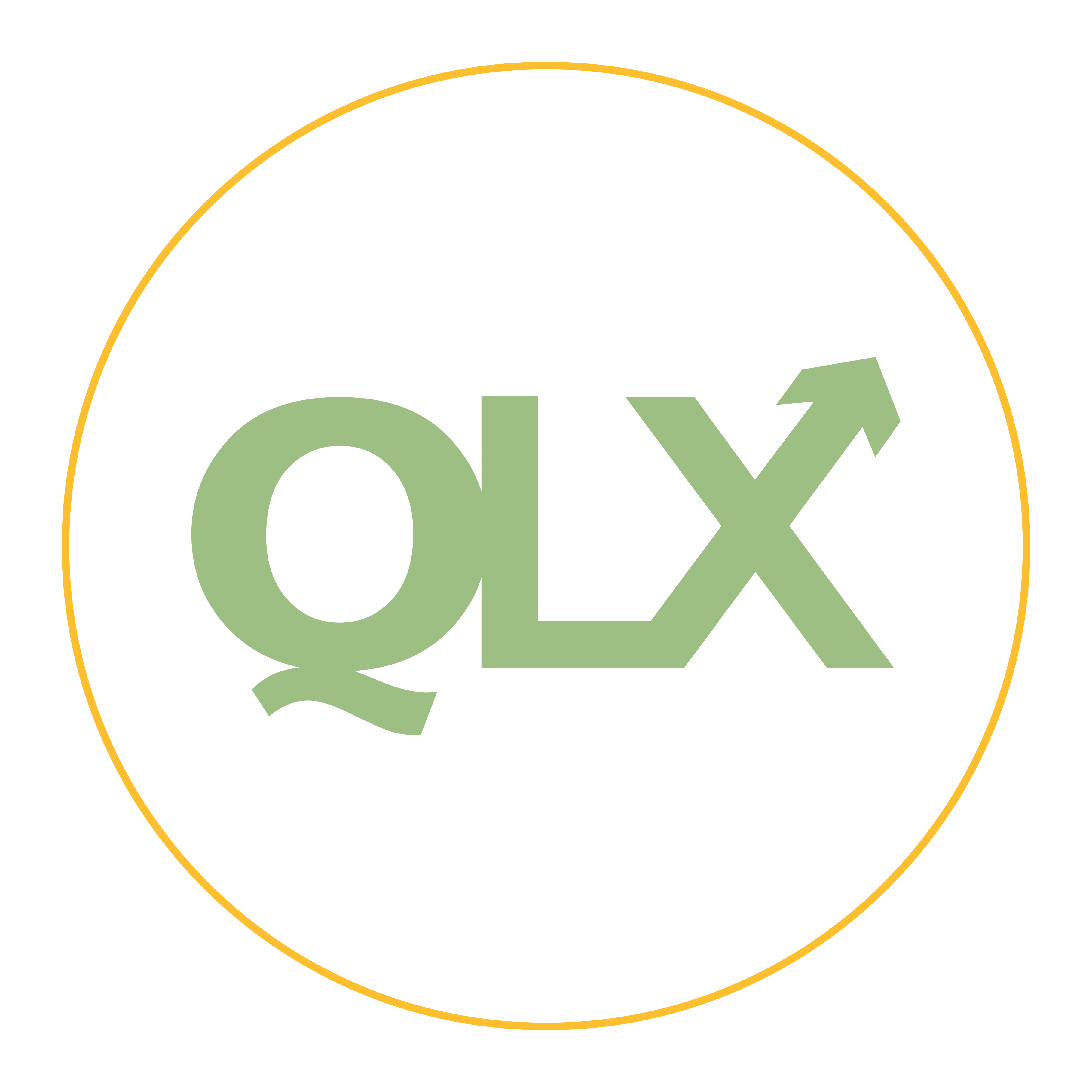 What is a Mindset?
Our mindsets influence our perception of reality as well as our perceptions of ourselves.
Research has shown that our expectations of ourselves are often self-fulfilling. For example, when you put people in a context in which they doubt themselves or feel as though they don’t belong, they will actually perform worse than when they are in a context where they feel capable (Spencer et al., 2016)
"Whether you think you can or think you can't, you're right" - Henry Ford
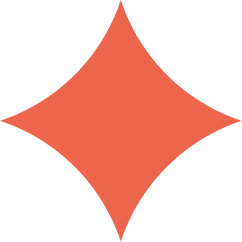 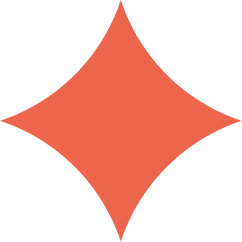 Introduction
Introduction
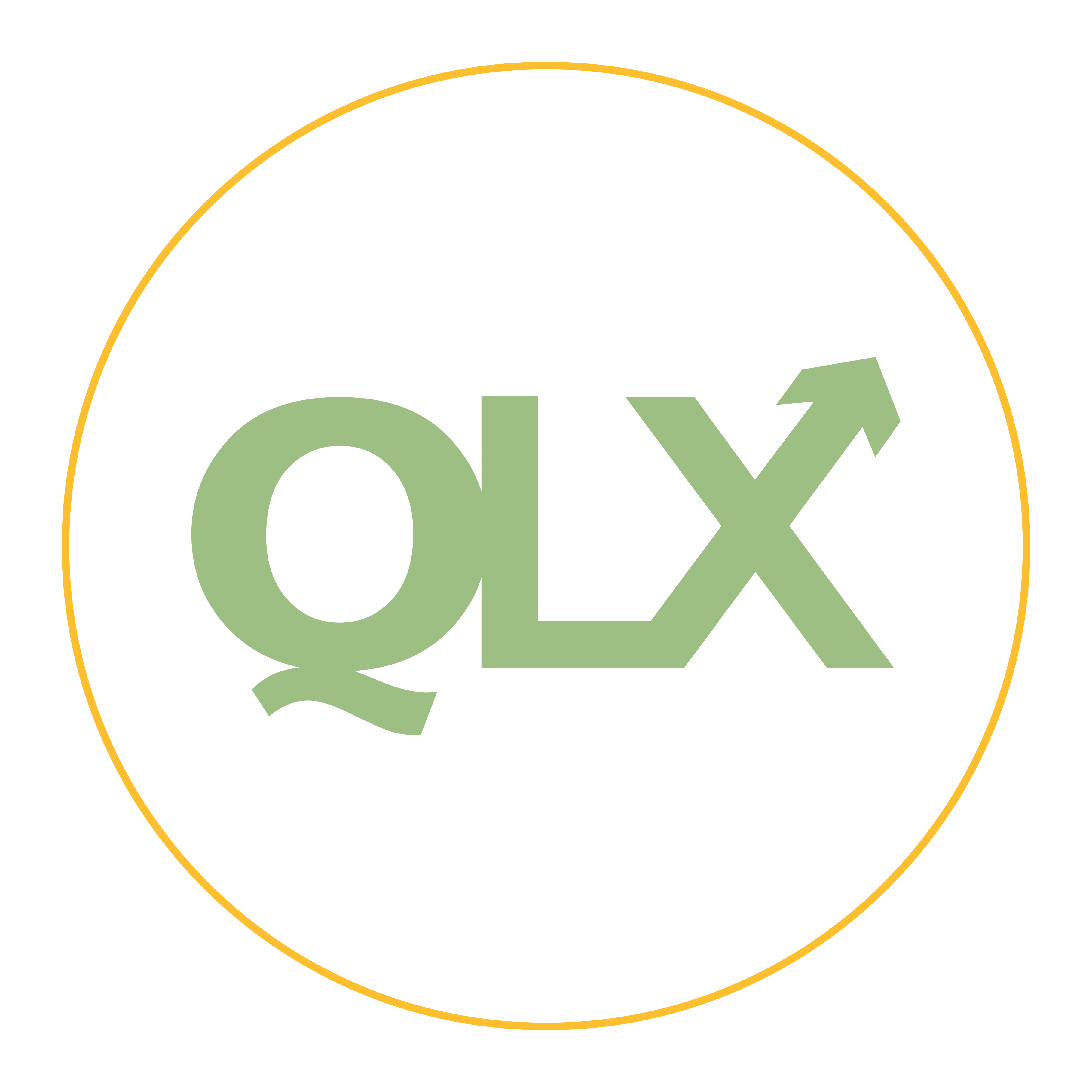 What Are the Benefits of a Growth Mindset?
Enhanced creativity and problem-solving ability
Greater self-esteem
Resilience
Improved relationships
Academic and career success
Courage to try new things
Improved health, well-being, and life satisfaction
Ability to receive criticism
Increased motivation
Greater overall enjoyment of life
Lower risk of depression
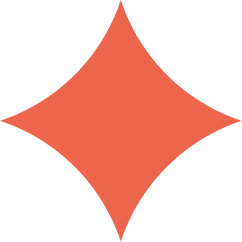 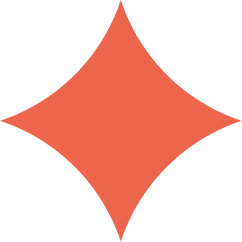 Introduction
Introduction
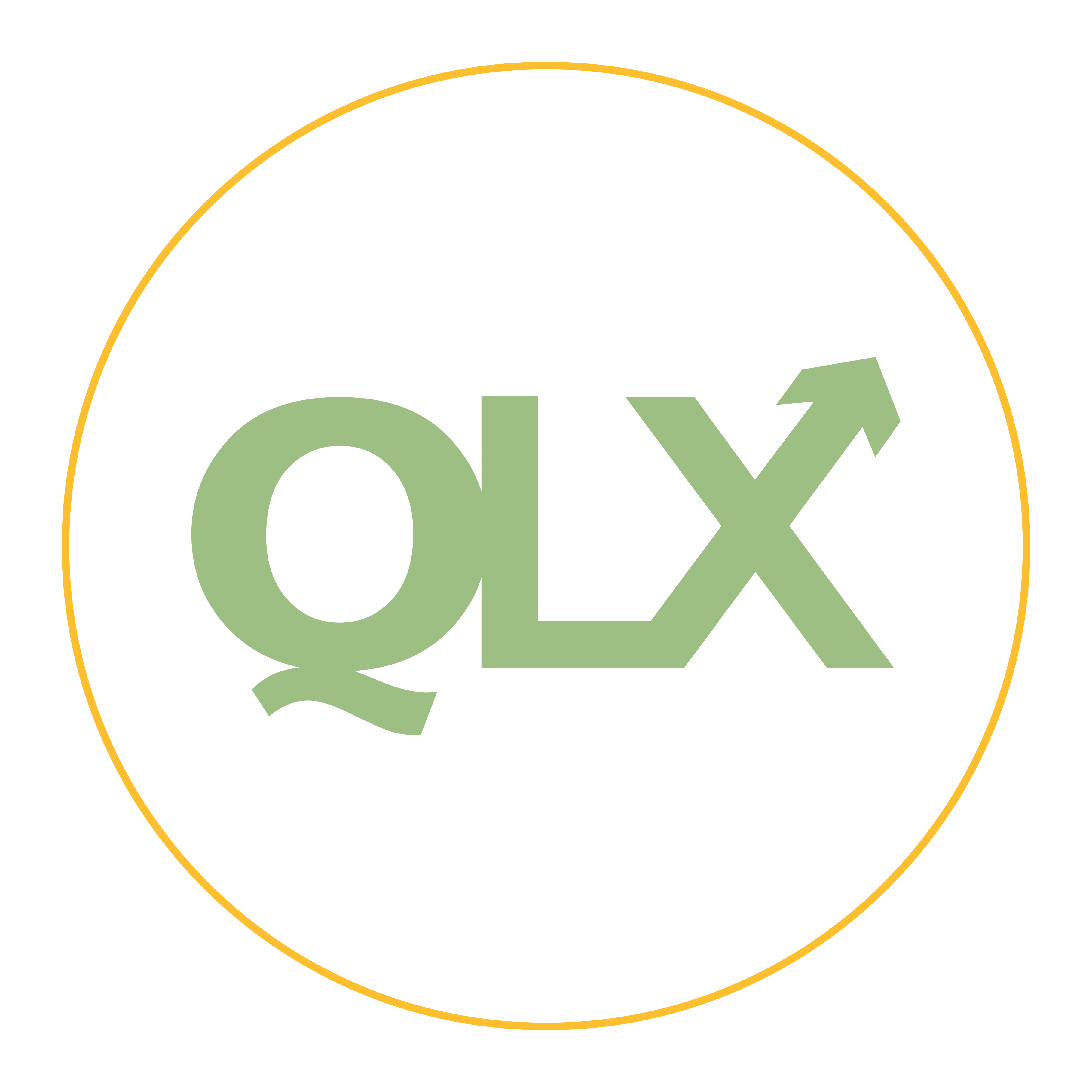 The Neuroscience of a Growth Mindset
Our capacity to develop our cognitive abilities, such as intelligence, emotional regulation, and self-control, is supported by the neuroscientific principle of plasticity. 
Plasticity is essentially the ability of your brain cells to rewire themselves to support new or different functions.
Brain imaging studies have found that a growth mindset is associated with greater activity in regions that are important for emotional regulation, learning, self-control, identification of errors, and behavioral adaptation (Ng, 2018).
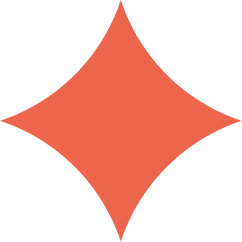 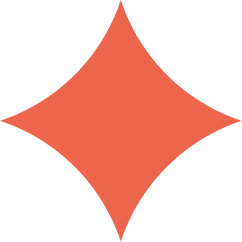 Introduction
Introduction
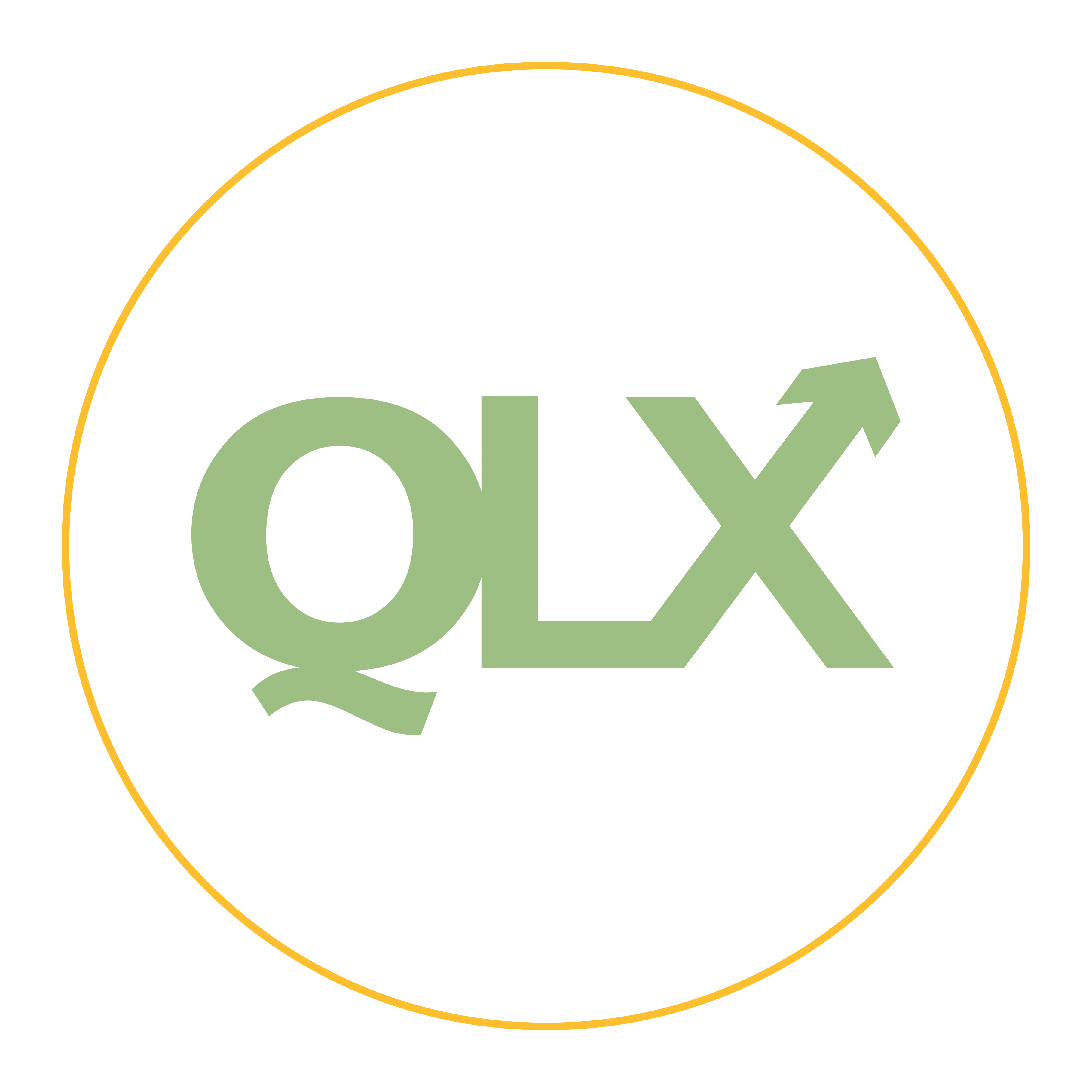 Can Mindsets Change?
YES!!
A substantial body of evidence supports the effectiveness of programs to change mindsets.
For example, a national study that included more than 12,000 students revealed that after participating in an online growth mindset course lasting for only an hour, academic achievement improved in students that were previously performing poorly (Yeager et al., 2019).
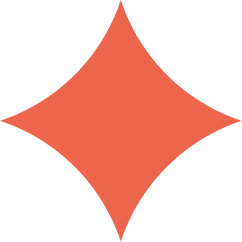 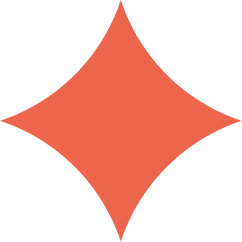 Introduction
Introduction
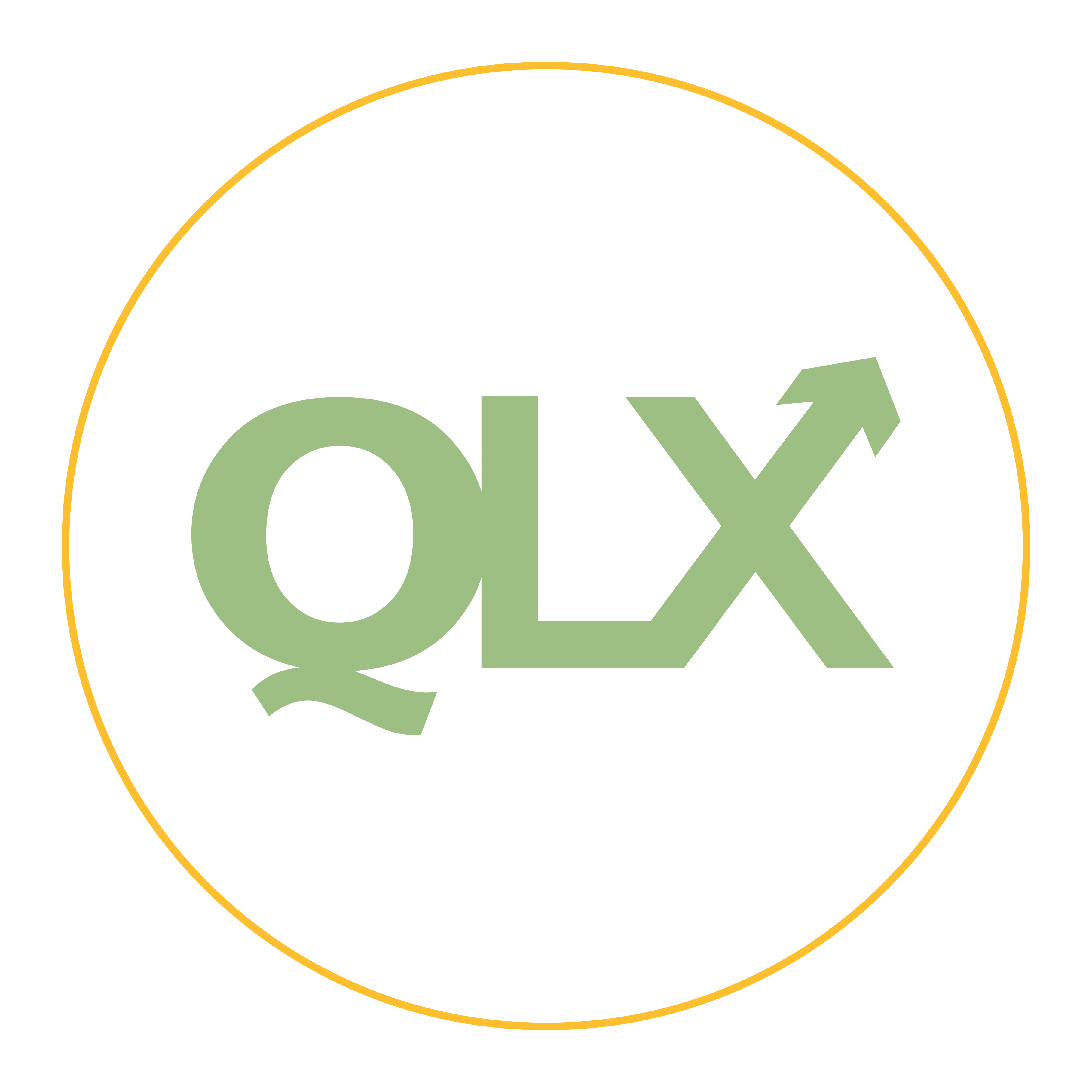 Module 1
Getting Prepared to Grow
The journey toward becoming your best self requires intentionality and planning. Just like any other kind of trip you might take, it’s helpful to prepare before you set out. In this chapter, we will discuss some helpful preparation stages that will facilitate your growth.
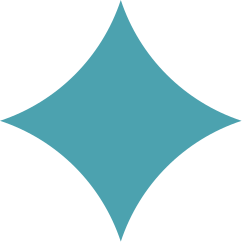 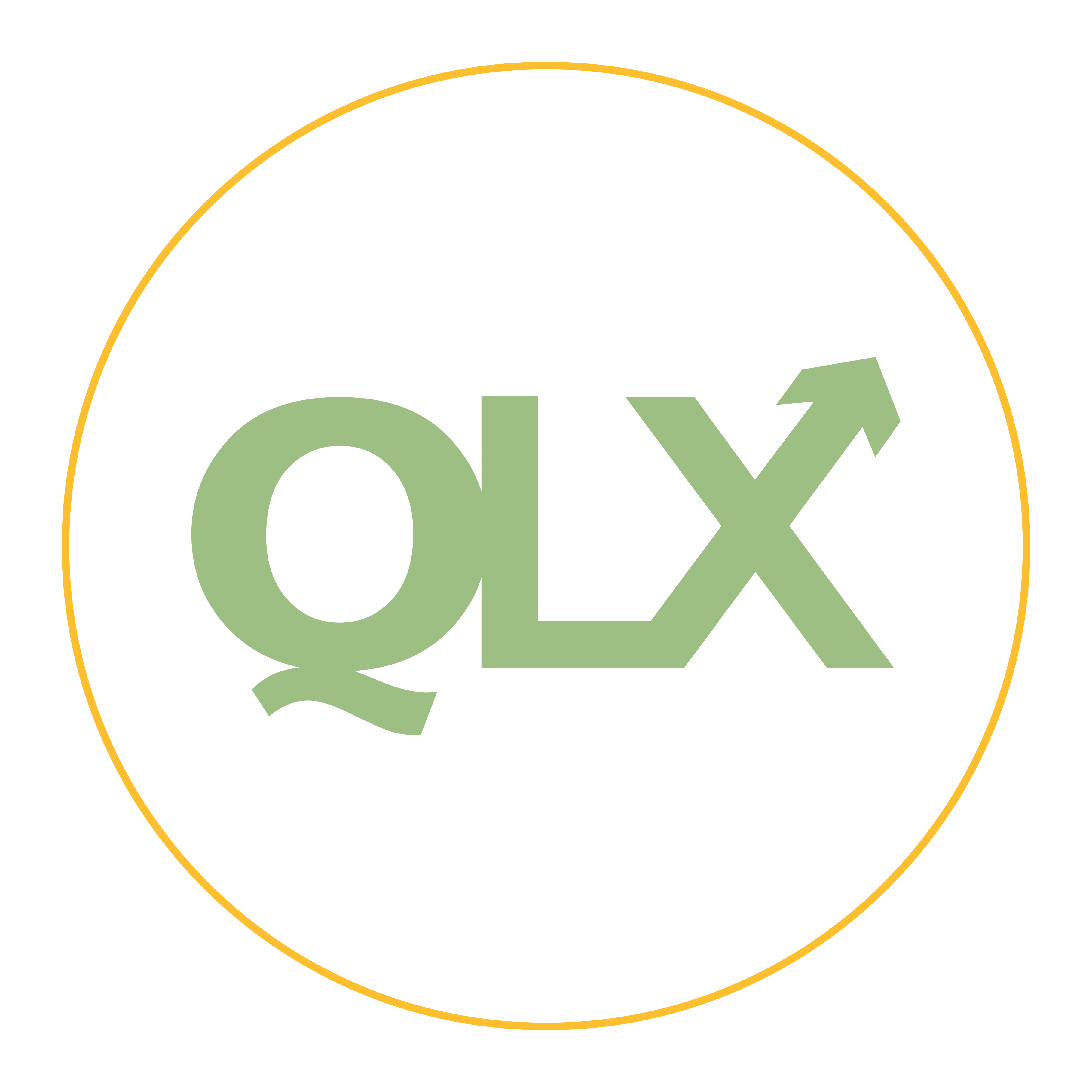 Get Clear on Your Long-Term Goals
One of the first steps toward realizing a goal is to be able to clearly define it. 
Research suggests that the likelihood we will achieve a goal is greatly influenced by how precisely we are able to describe it (Oettingen & Gollwitzer, 2010).
Research shows that we are much more likely to reach goals that are meaningful and have the right amount of challenge (Hall & Foster, 1977).
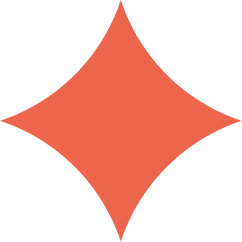 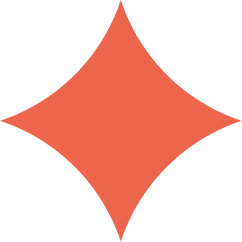 Module 1
Module 1
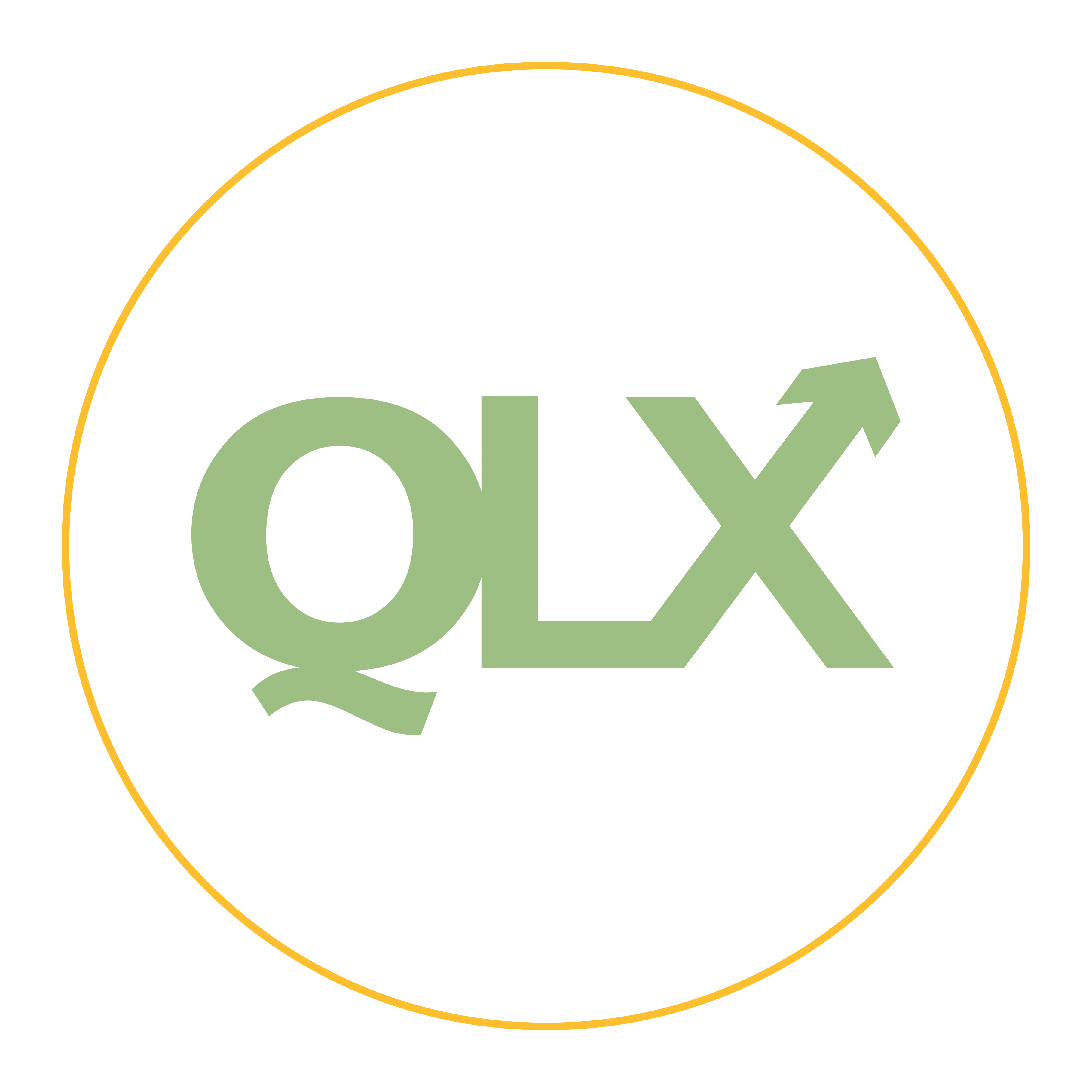 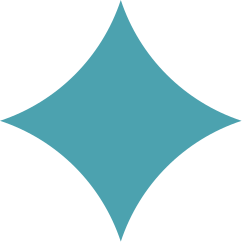 Define Your Dreams
Think of your biggest or most important long-term goals and write them down. Once you’ve identified your goals, move through them one at a time and ask yourself the following questions:
Can I identify specific steps I would need to take to achieve this goal?
Is this goal realistic?
Is this goal challenging?
Can I measure my progress toward this goal?
Will it be possible to know when I’ve reached this goal?
Does this goal matter to me?
Do I feel inspired by this goal?
If you answer "no" to any of the above questions, take a moment to consider how you might revise them to meet those criteria.
Exercise
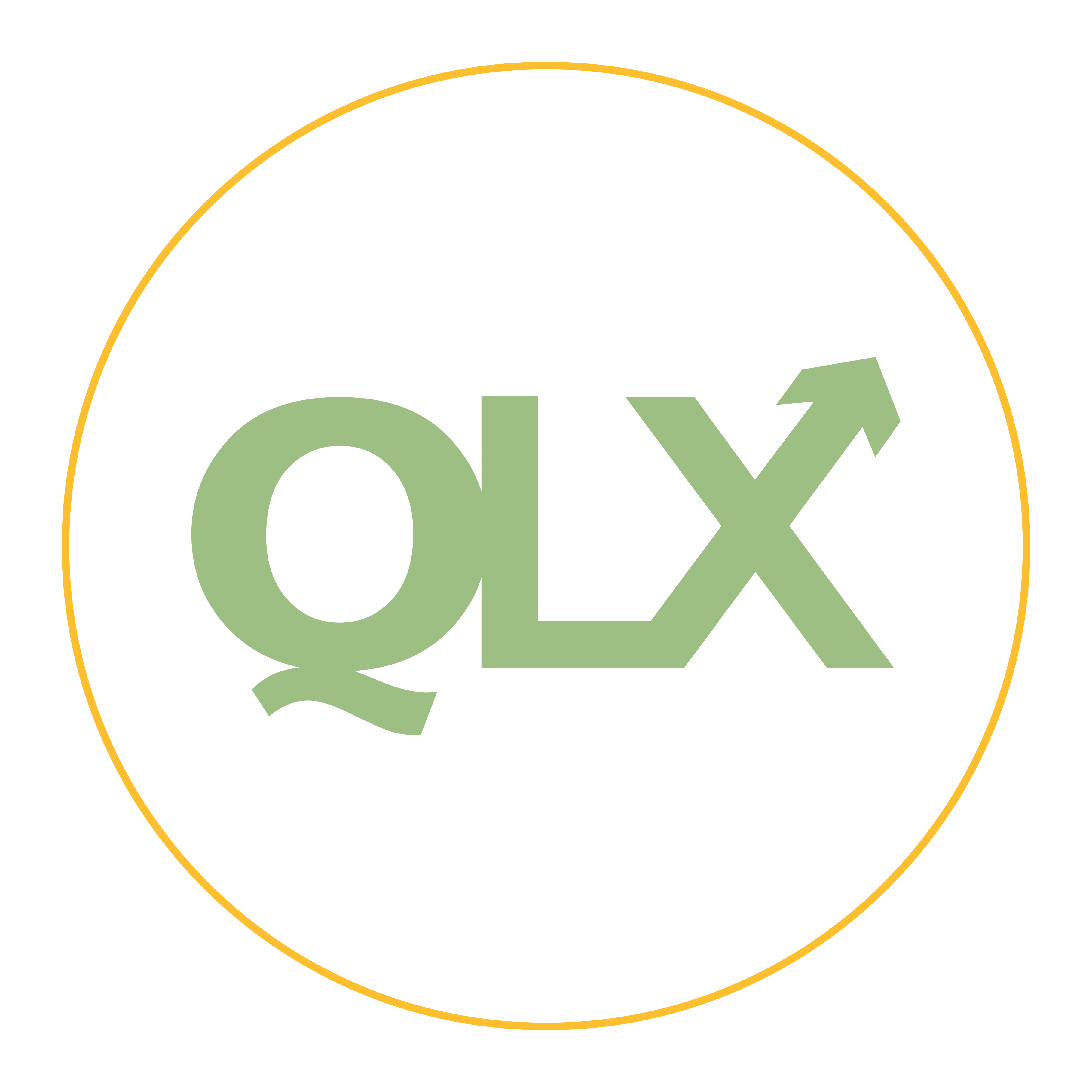 Know Your Whys
Your “whys” are the driving factors behind your goals, the intentions that inspire you to action.
Research has shown that the stronger your intention, the more likely you will be to successfully change your behavior (Ajzen, 2020).
 A growth mindset in which you feel that you are not capable yet, but you will be with sufficient effort, results in stronger intentions and increases the likelihood that you will achieve your goal.
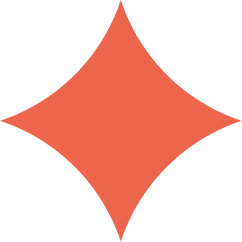 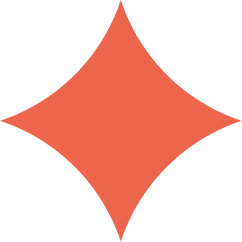 Module 1
Module 1
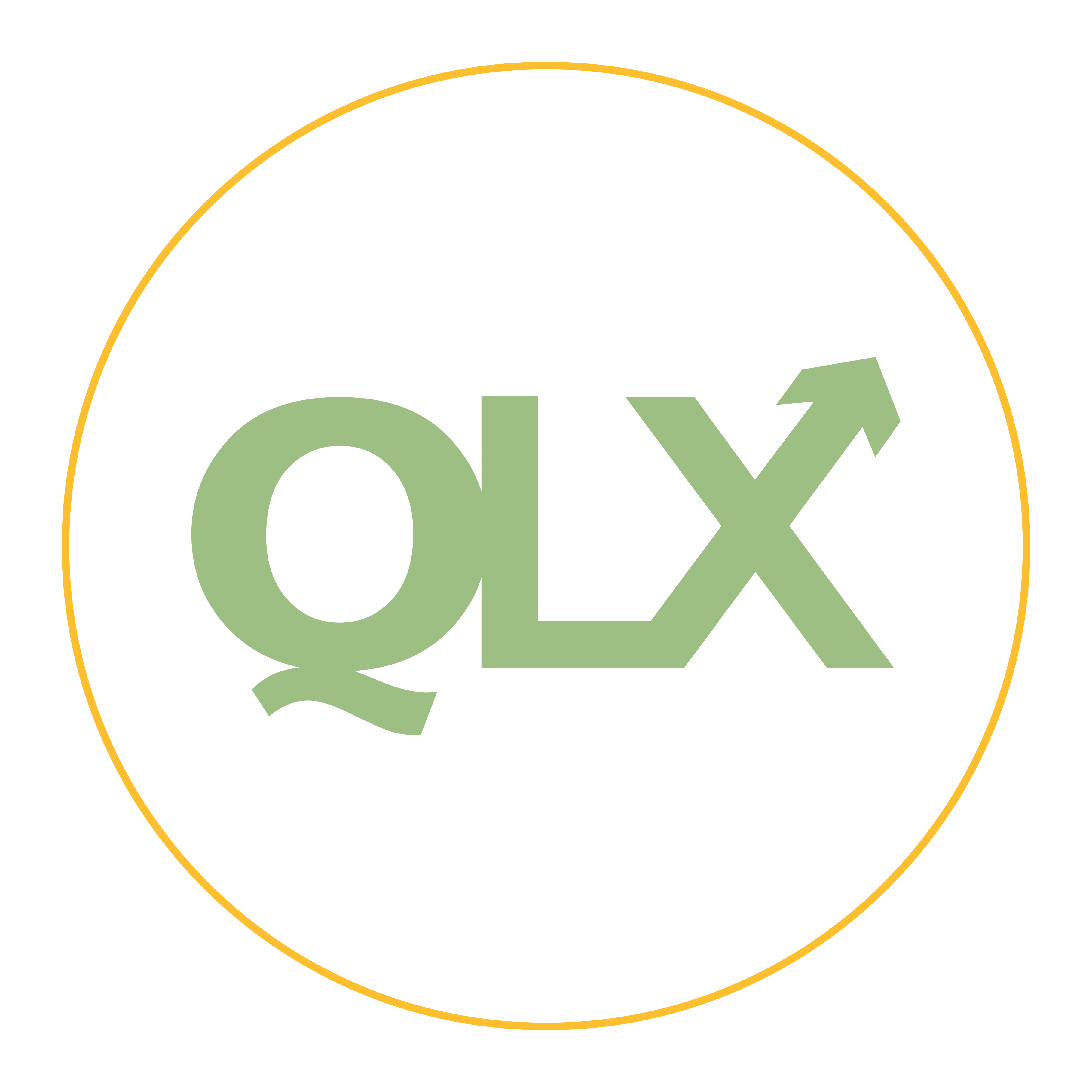 Know Your Whys
When defining the motivations behind your goals, there are a few important tips discovered by behavioral scientists that will help you set strong and effective intentions. These include setting intentions that are based on 
Promotion
Acquisition of Competence
Internal Reward
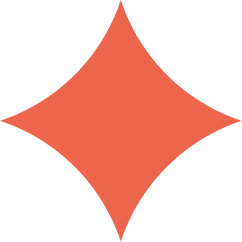 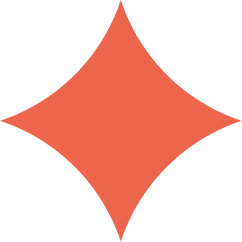 Module 1
Module 1
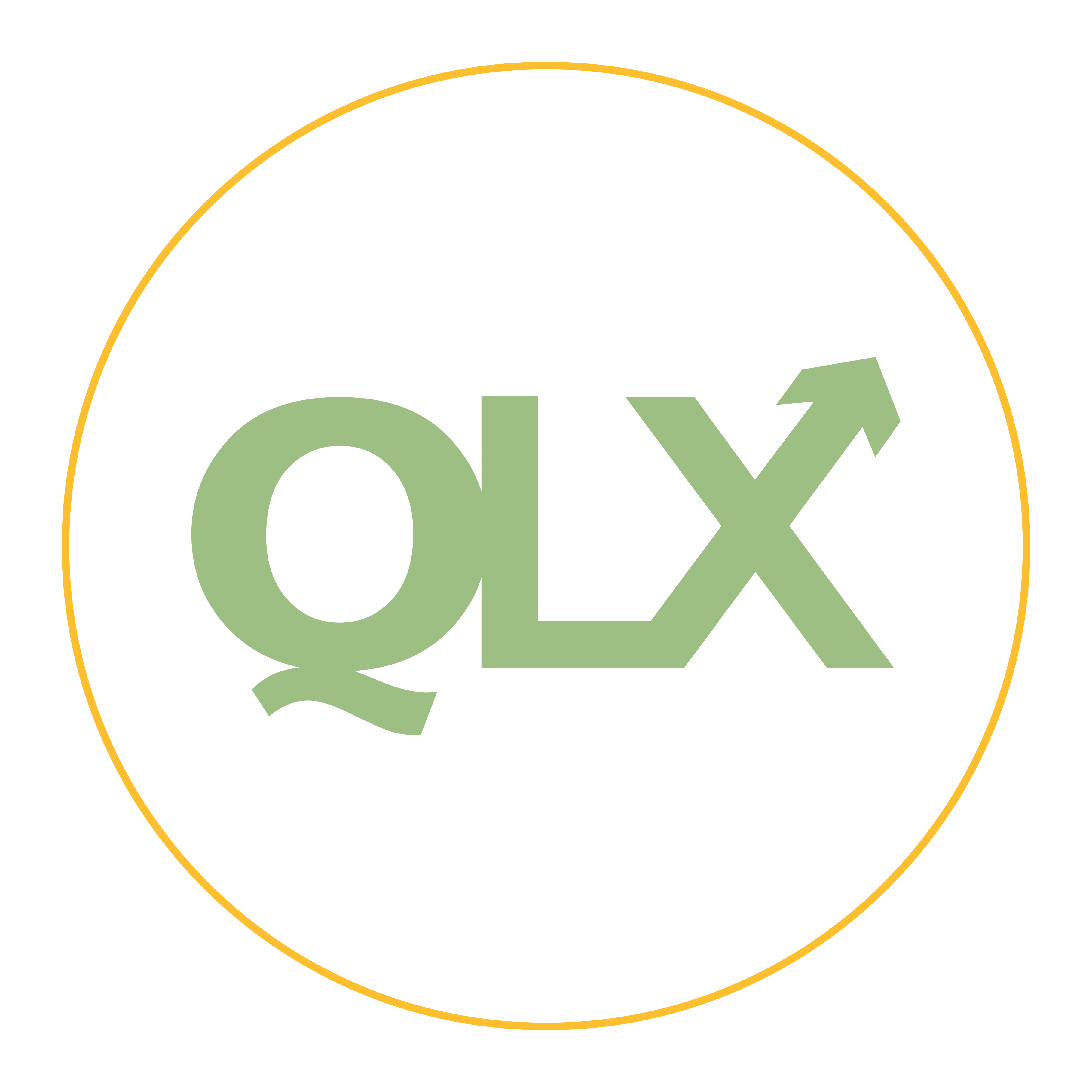 Know Your Whys
Promotion > Prevention
Frame your goals in terms of promoting positive behavior instead of preventing negative outcomes. For example, you are more likely to reach your goal if your motivation is “I want to be successful at…” than you are if your motivation is “I don’t want to fail at….”
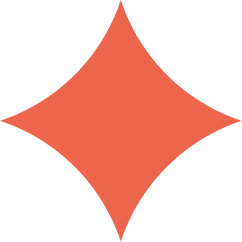 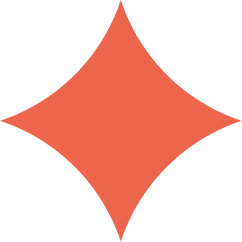 Module 1
Module 1
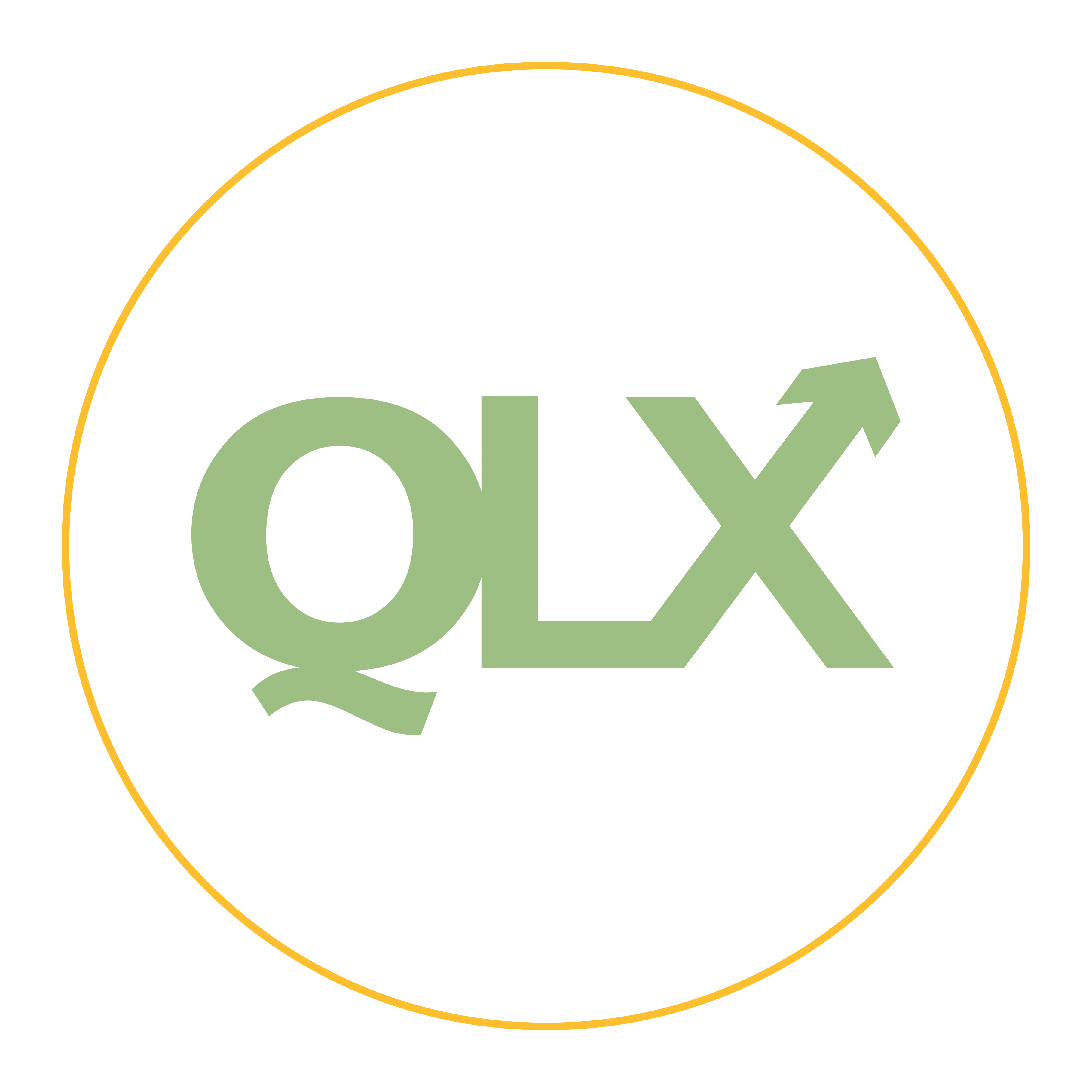 Know Your Whys
Acquisition of Competence > Demonstration of Competence
Being motivated to demonstrate that you are competent or skilled in some area is less effective than being motivated to acquire competence (e.g., “I want to win a jiu-jitsu competition” is better than “I want my friends to see how good I am at jiu-jitsu”). This is another area where a growth mindset is critical. If you have a fixed mindset in which you believe you’re as good as you’re ever going to be, it is impossible to set a goal focused on improving.
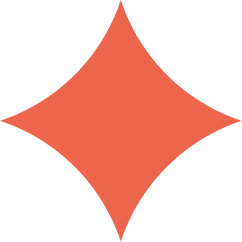 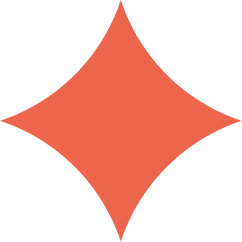 Module 1
Module 1
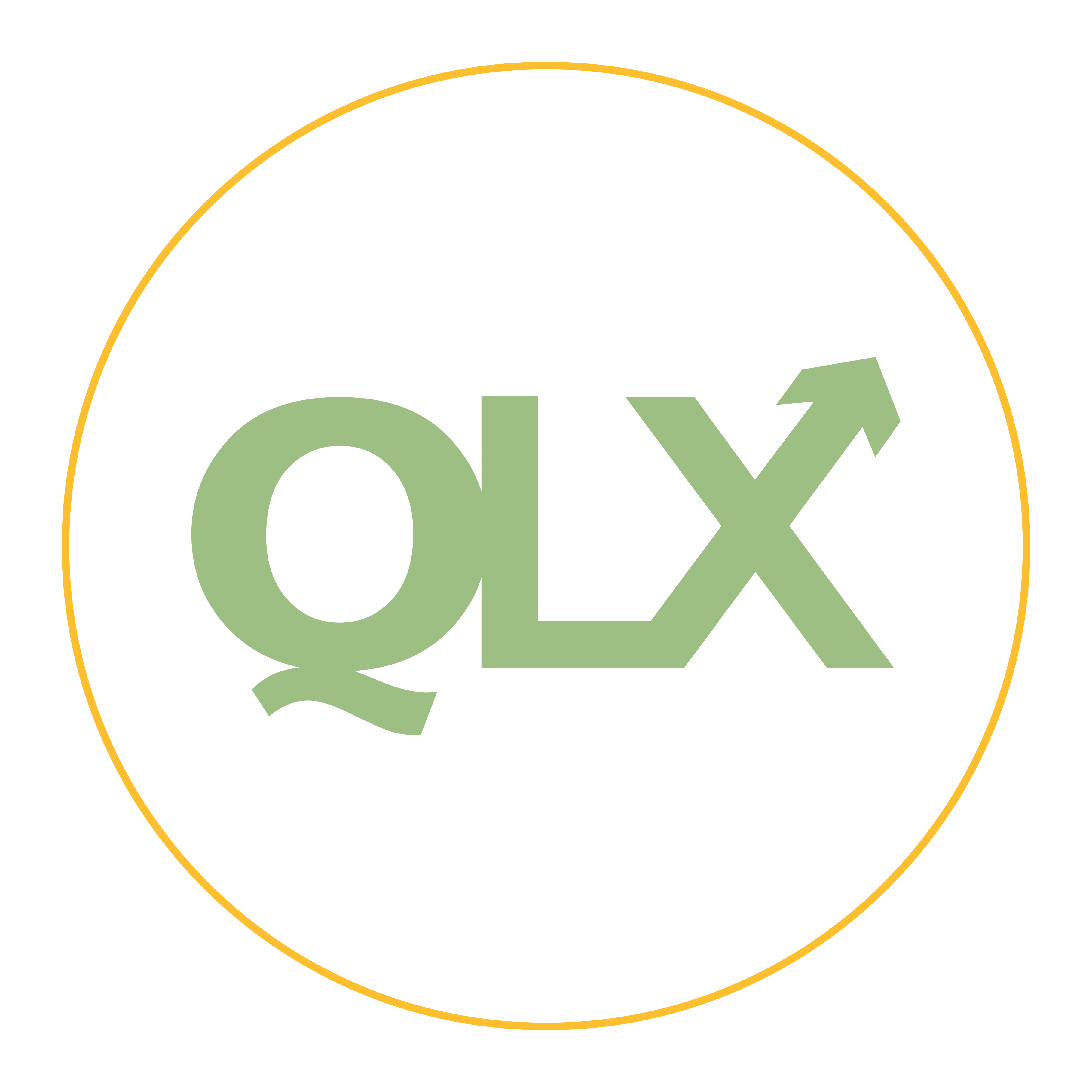 Know Your Whys
Internal Reward > External Reward
Motivations that center on how achieving the goal will make you feel are more powerful than motivations that center on how achieving the goal will make you look or what you will gain. For example, if your goal is to get your degree, you are more likely to succeed if you’re motivated by how good it feels to learn than if you’re motivated by having an impressive diploma or a higher earning potential.
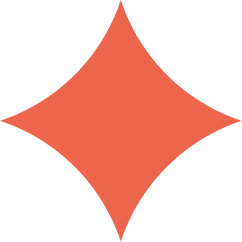 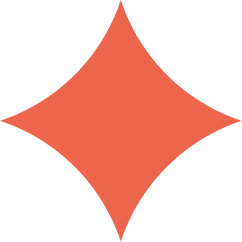 Module 1
Module 1
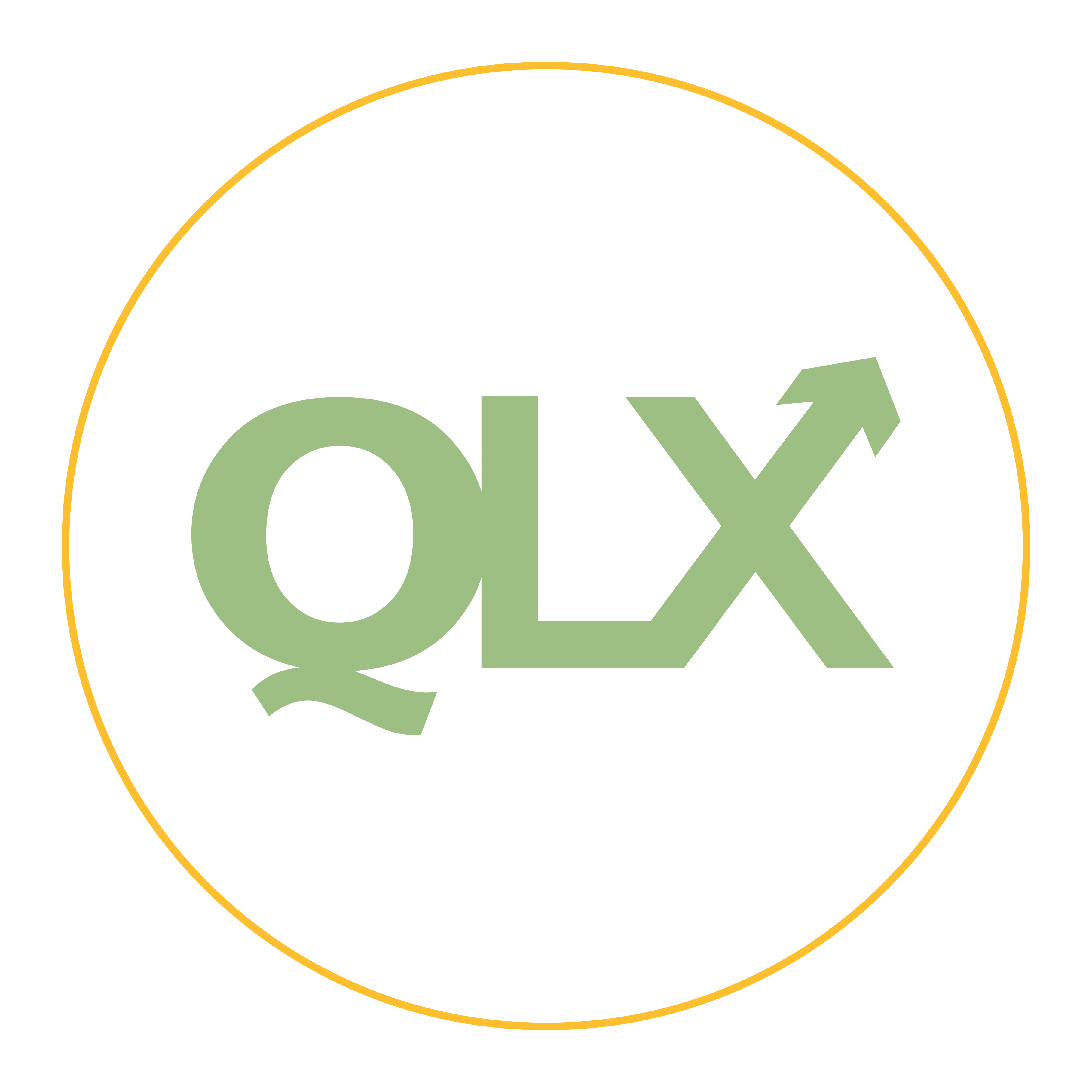 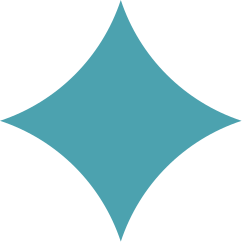 Discovering Why
Using your list of clearly defined long-term goals you wrote out earlier, complete the following sentence: 

I want to _______ because_______.

Try to be as specific as possible about the intentions behind your goals and remember to avoid whys that focus on the prevention of a negative outcome, demonstration of competence, and external rewards.
Exercise
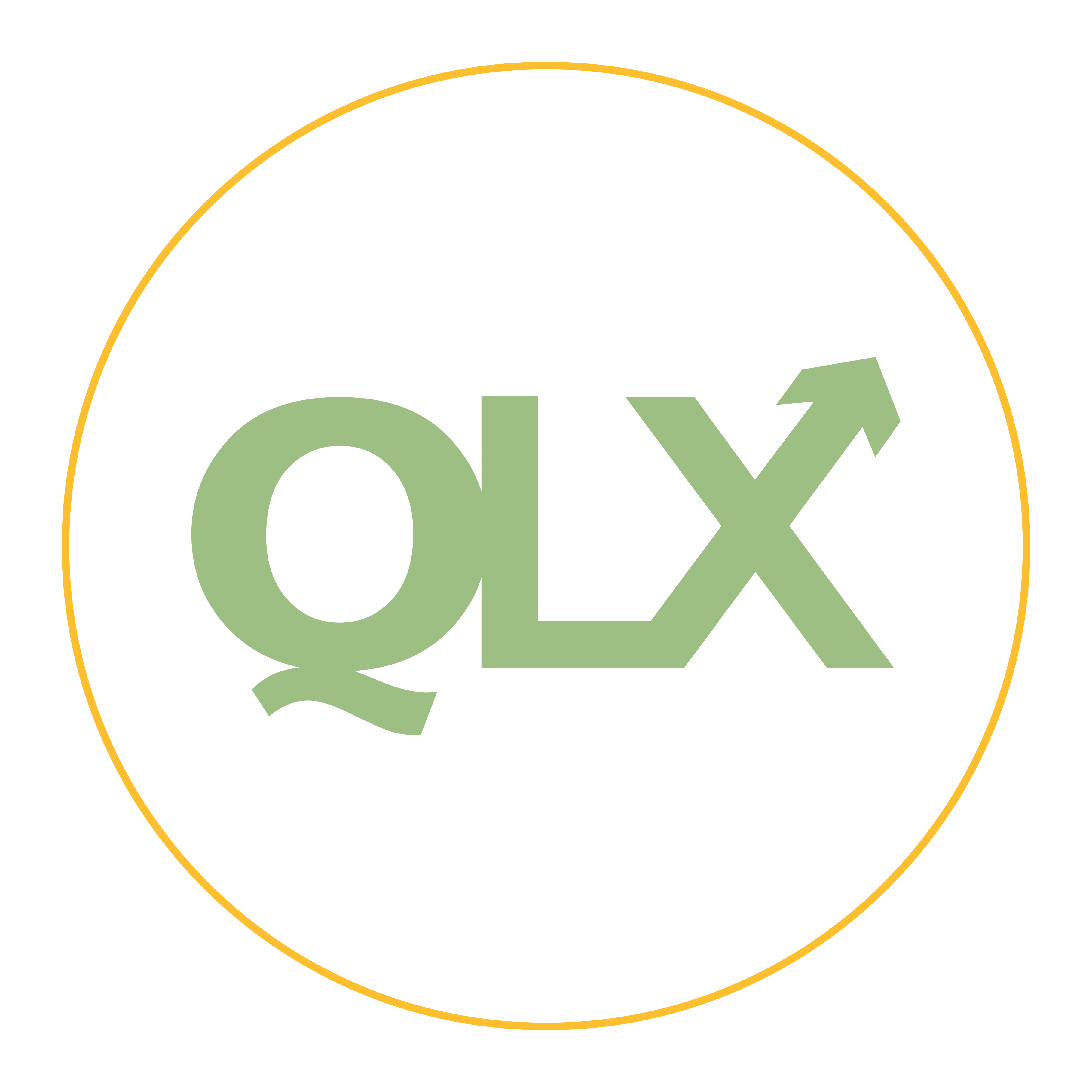 Map Out Short-Term Goals That Lead to Your Long-Term Goals
Most goals are comprised of many incremental steps.
Research has shown that structuring a goal into a set of subgoals reduces the difficulty of the pursuit, enhances your perception of how attainable your goal is, and provides positive reinforcement which facilitates continued motivation and persistence (Latham & Seijts, 1999).
In other words, setting and realizing proximal goals can facilitate a growth mindset in which you believe that you’re capable of shaping your life as you want it.
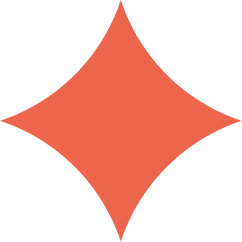 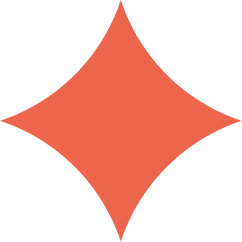 Module 1
Module 1
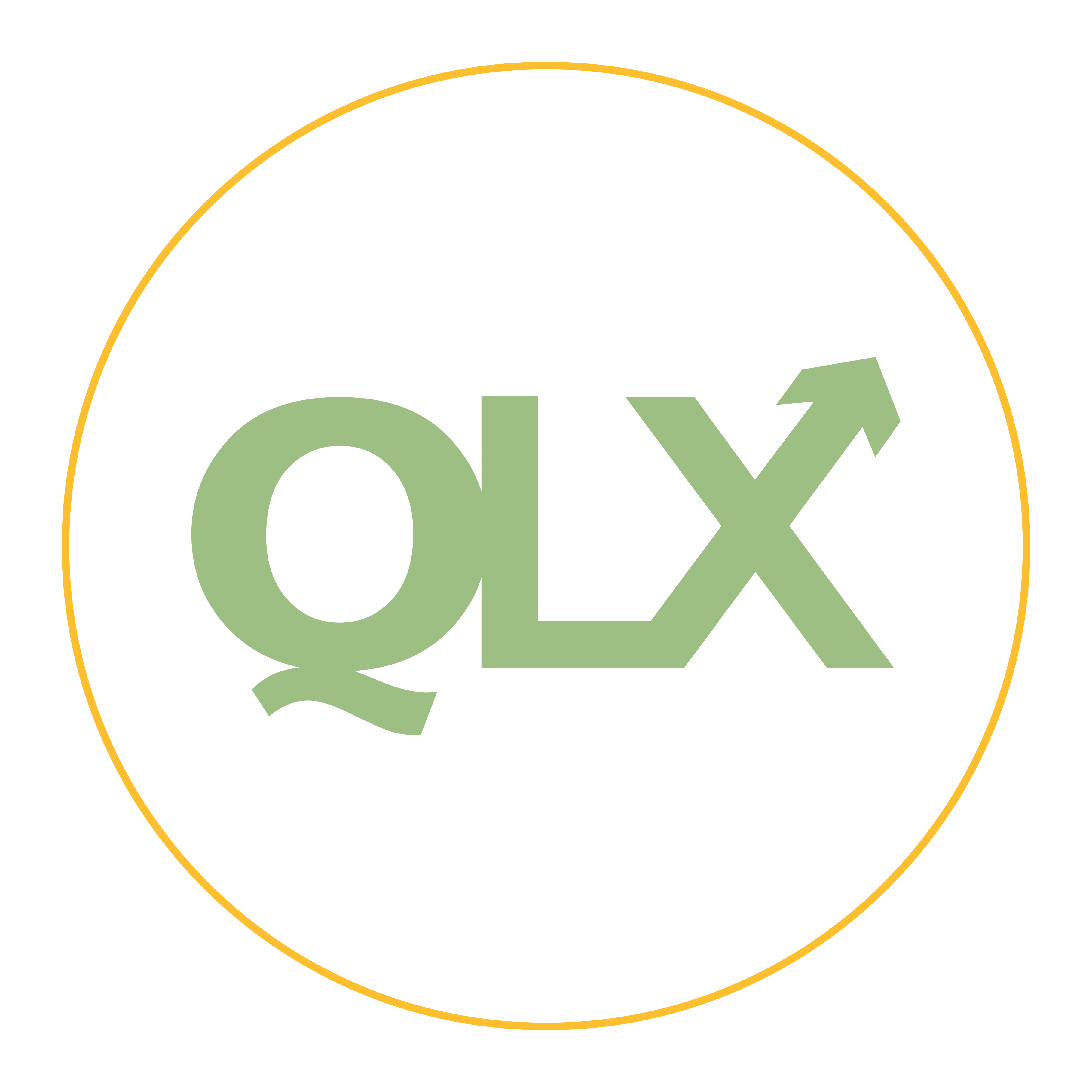 Map Out Short-Term Goals That Lead to Your Long-Term Goals
Setting proximal goals is essential for successful goal pursuit for many other reasons, including the following:
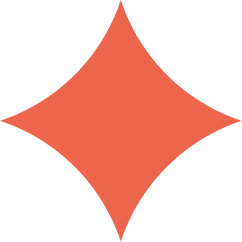 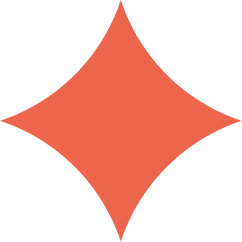 Module 1
Module 1
Reduce feelings of overwhelm 
Provide you with a place to start. 
Provide clear markers of progress toward the overarching goal. Failing to achieve a proximal goal can also help you determine when you need to change your strategy.
Reduce the risk of damage to your self-concept.
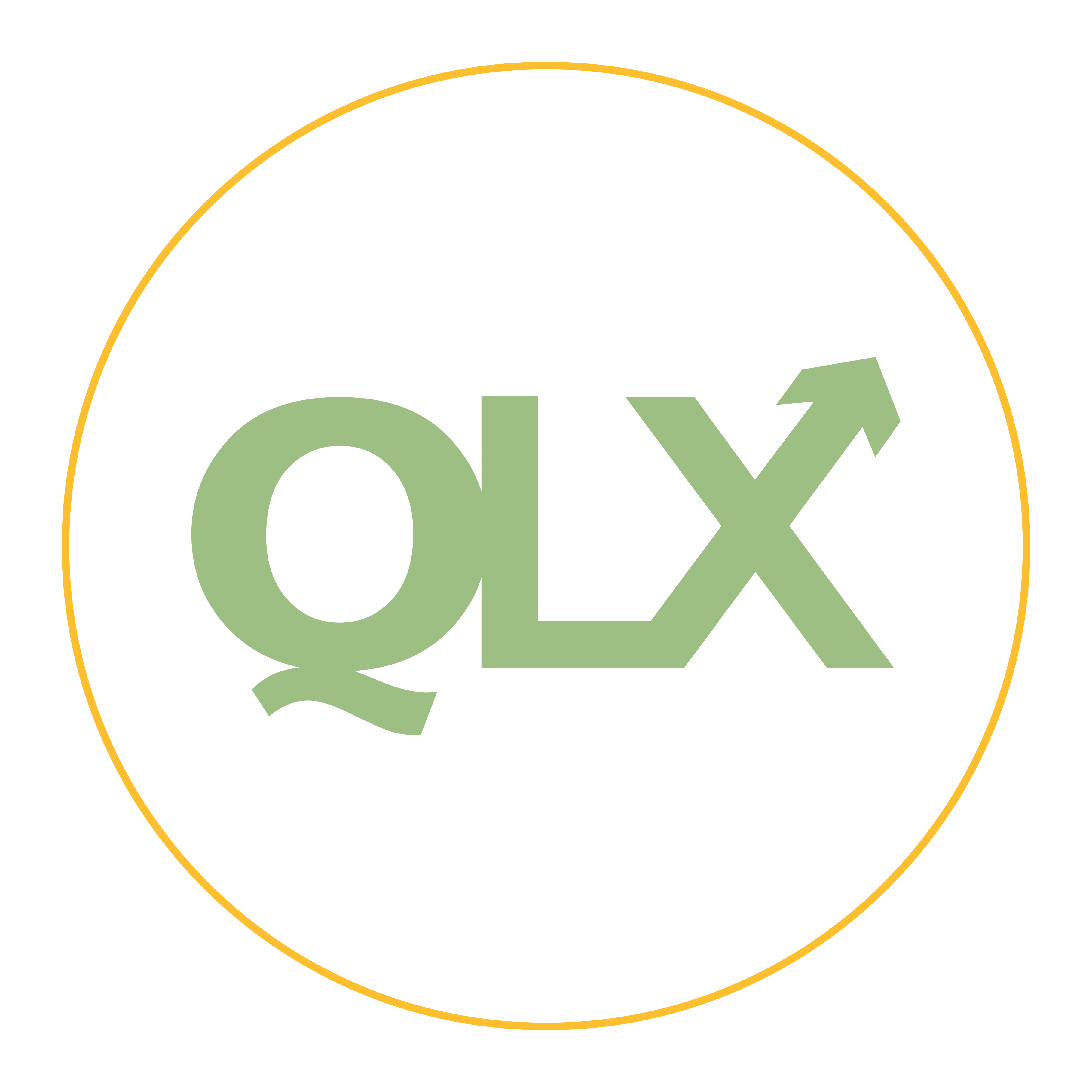 Map Out Short-Term Goals That Lead to Your Long-Term Goals
Decades of research suggest that quality sub-goals have the following 5 features:
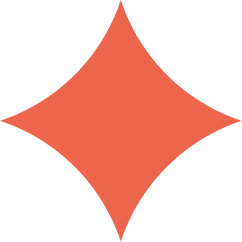 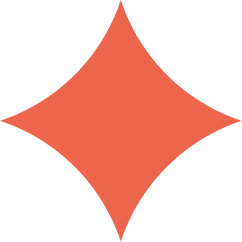 Module 1
Module 1
Specificity
Measurability
Attainability
Relevance
Time Limits
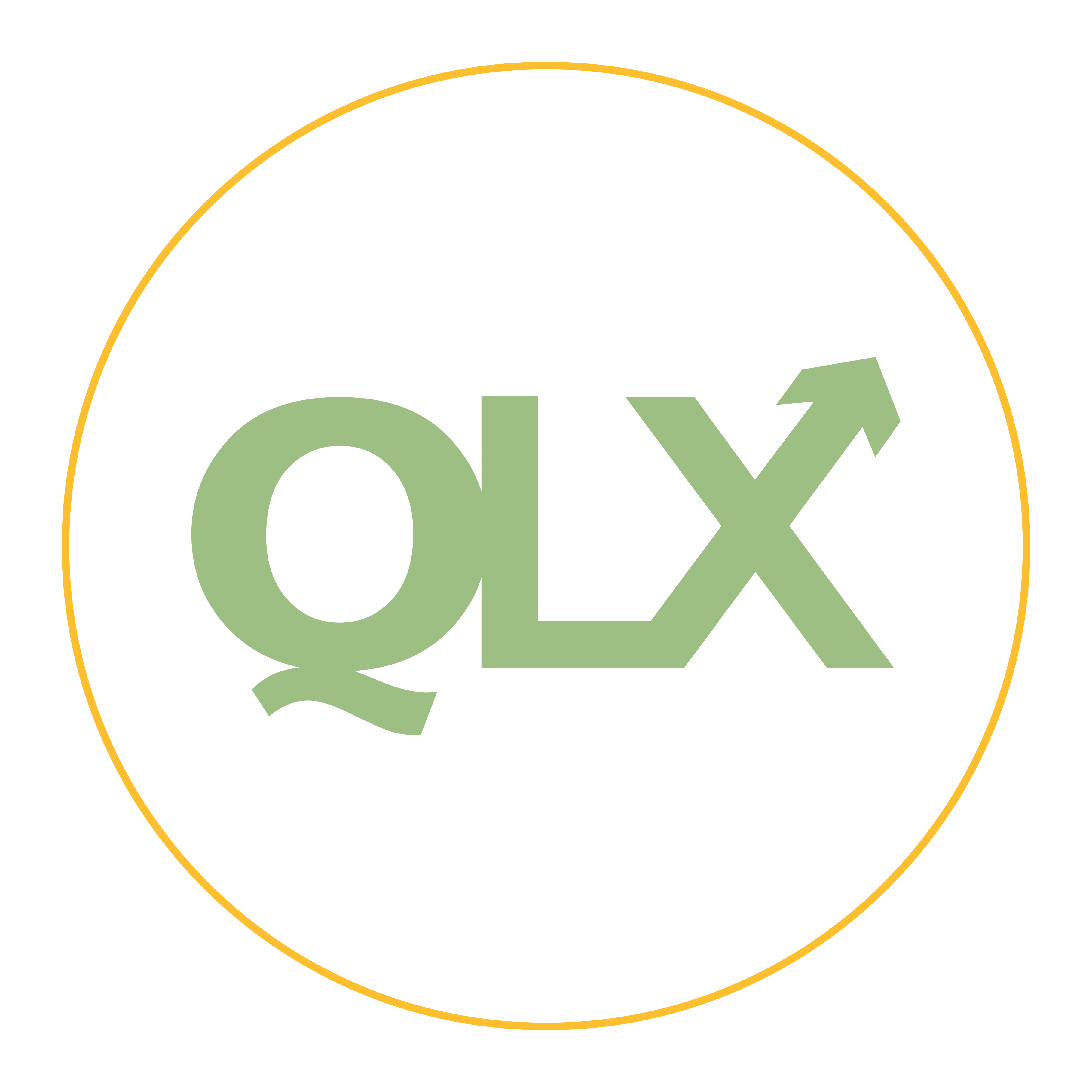 Map Out Short-Term Goals That Lead to Your Long-Term Goals
Specificity
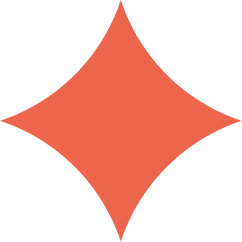 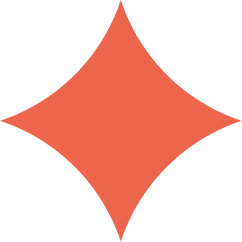 Module 1
Module 1
Your goal is clearly defined. As mentioned earlier, successfully realizing your goals requires that you know what you are striving for.
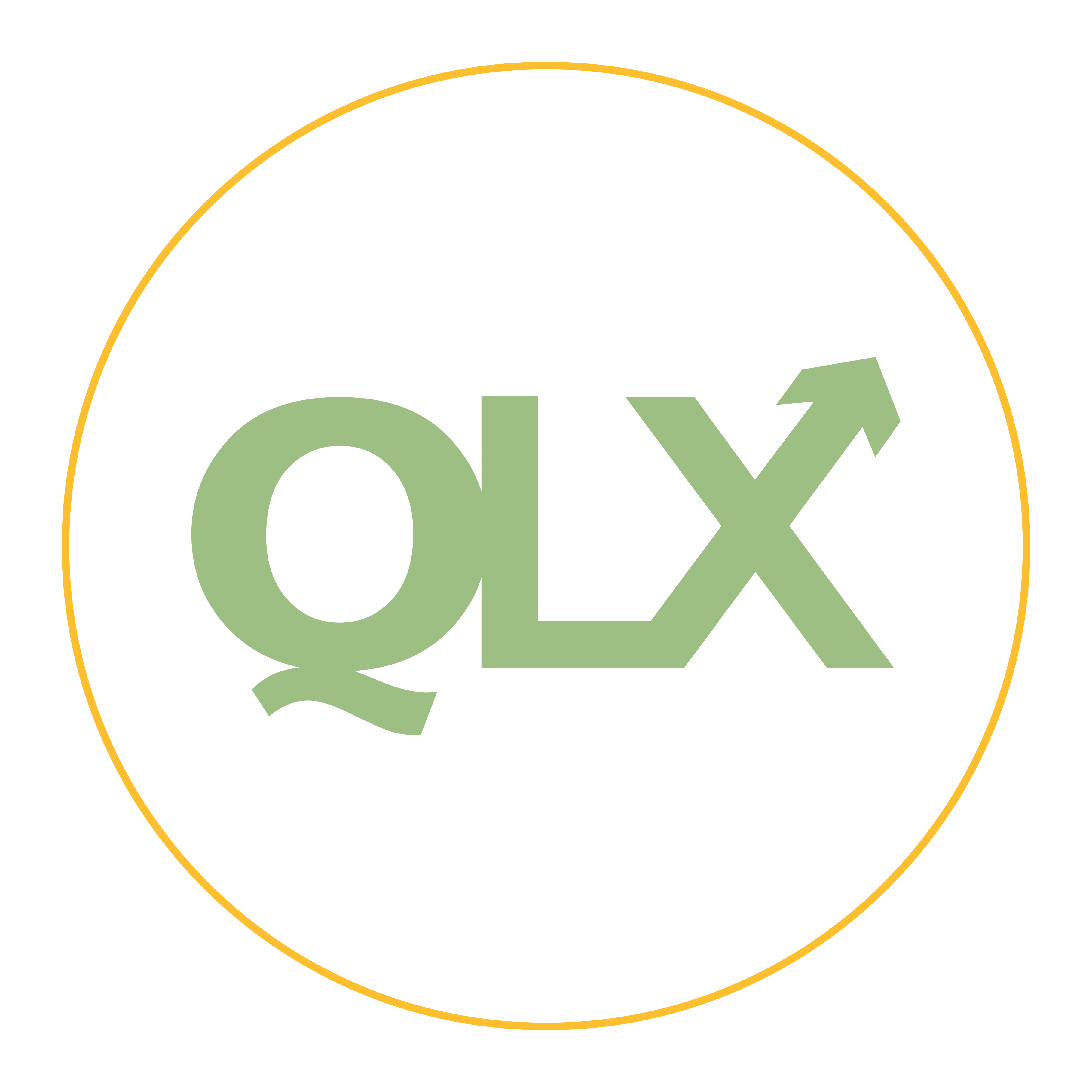 Map Out Short-Term Goals That Lead to Your Long-Term Goals
Measurability
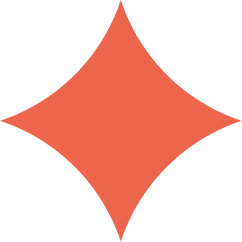 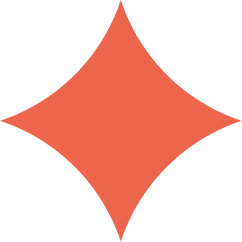 Module 1
Module 1
It is possible to track your progress toward and completion of the goal quantitatively. Without the ability to measure progress in some fashion, it is easier to become overwhelmed or discouraged and decide to abandon your goal.
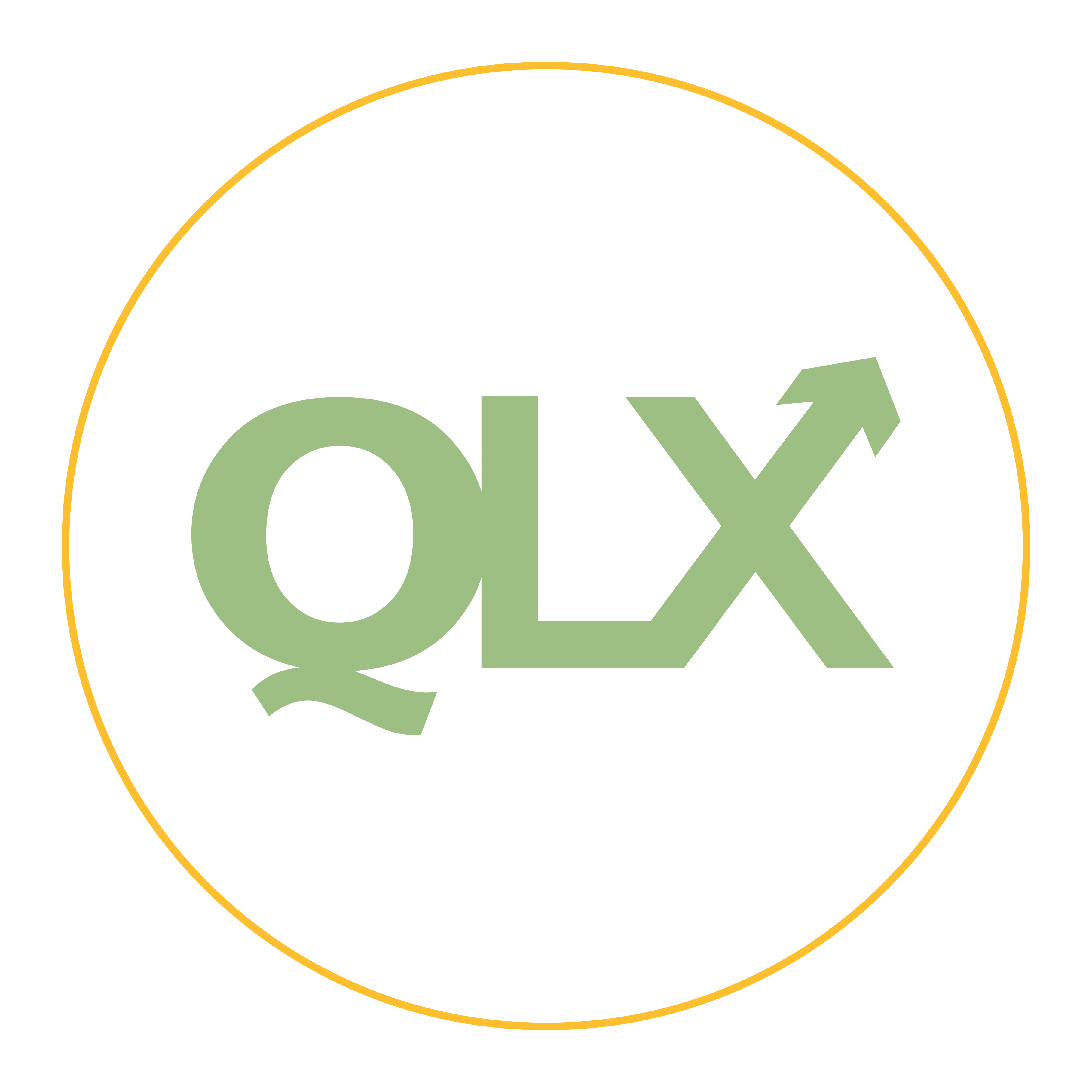 Map Out Short-Term Goals That Lead to Your Long-Term Goals
Attainability
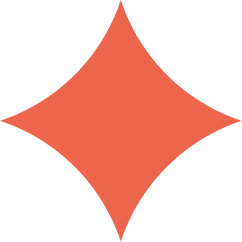 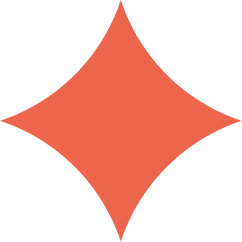 Module 1
Module 1
Your goal is something that is achievable within the context of your life.  Determining whether or not a goal is attainable can be tricky for anyone who doesn’t already have a growth-oriented mindset because, if you believe that your capabilities are fixed, it’s easy to decide that you are not capable of attaining a goal that is fully within reach.
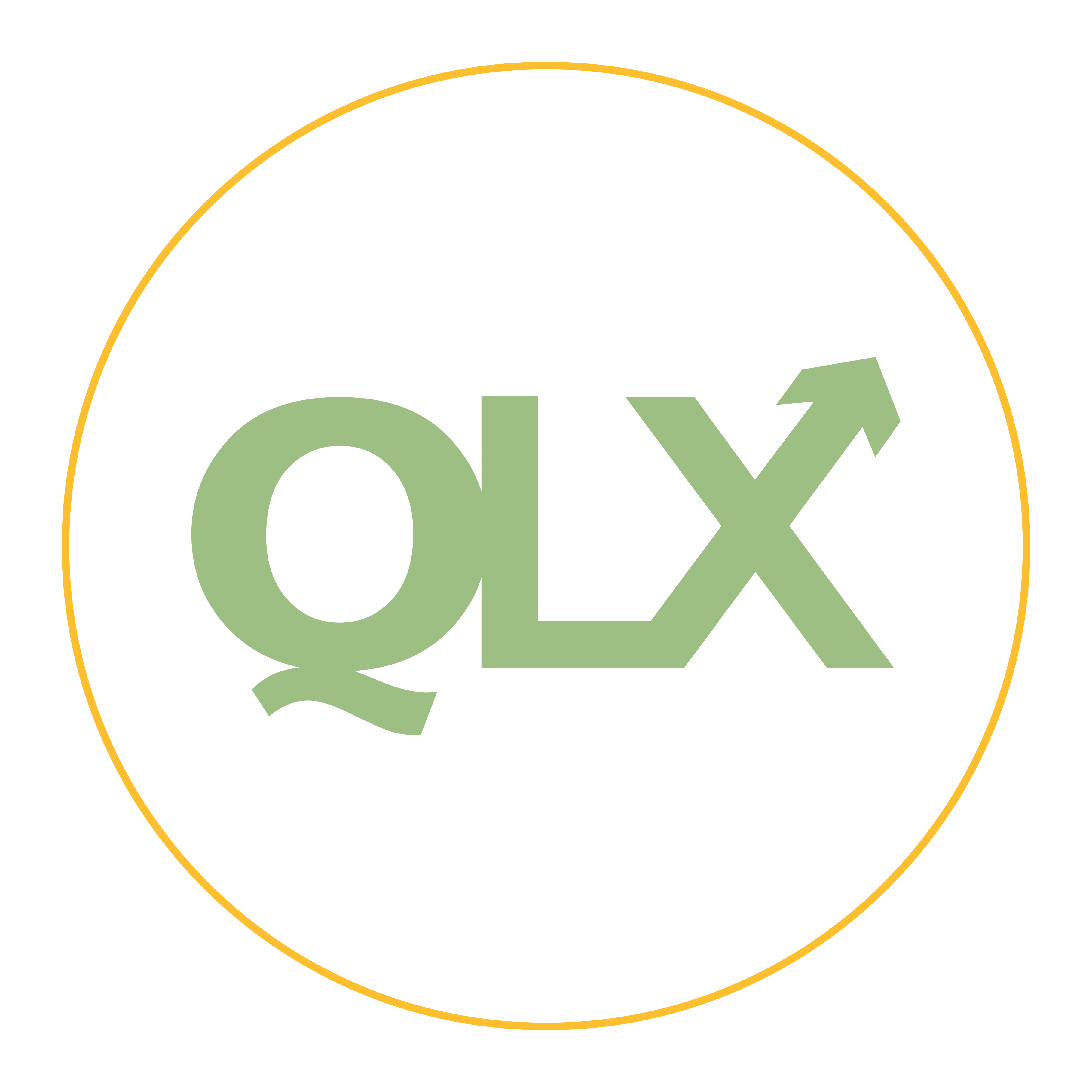 Map Out Short-Term Goals That Lead to Your Long-Term Goals
Relevance
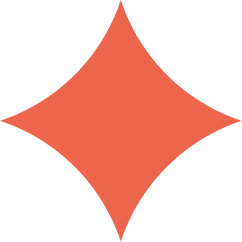 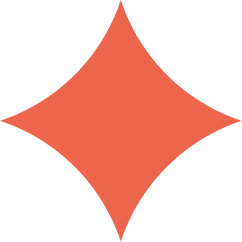 Module 1
Module 1
The proximal goal is an instrumental step in achieving the larger goal. Working toward a proximal goal should matter in the long run, otherwise, it will cost you time and energy without much reward.
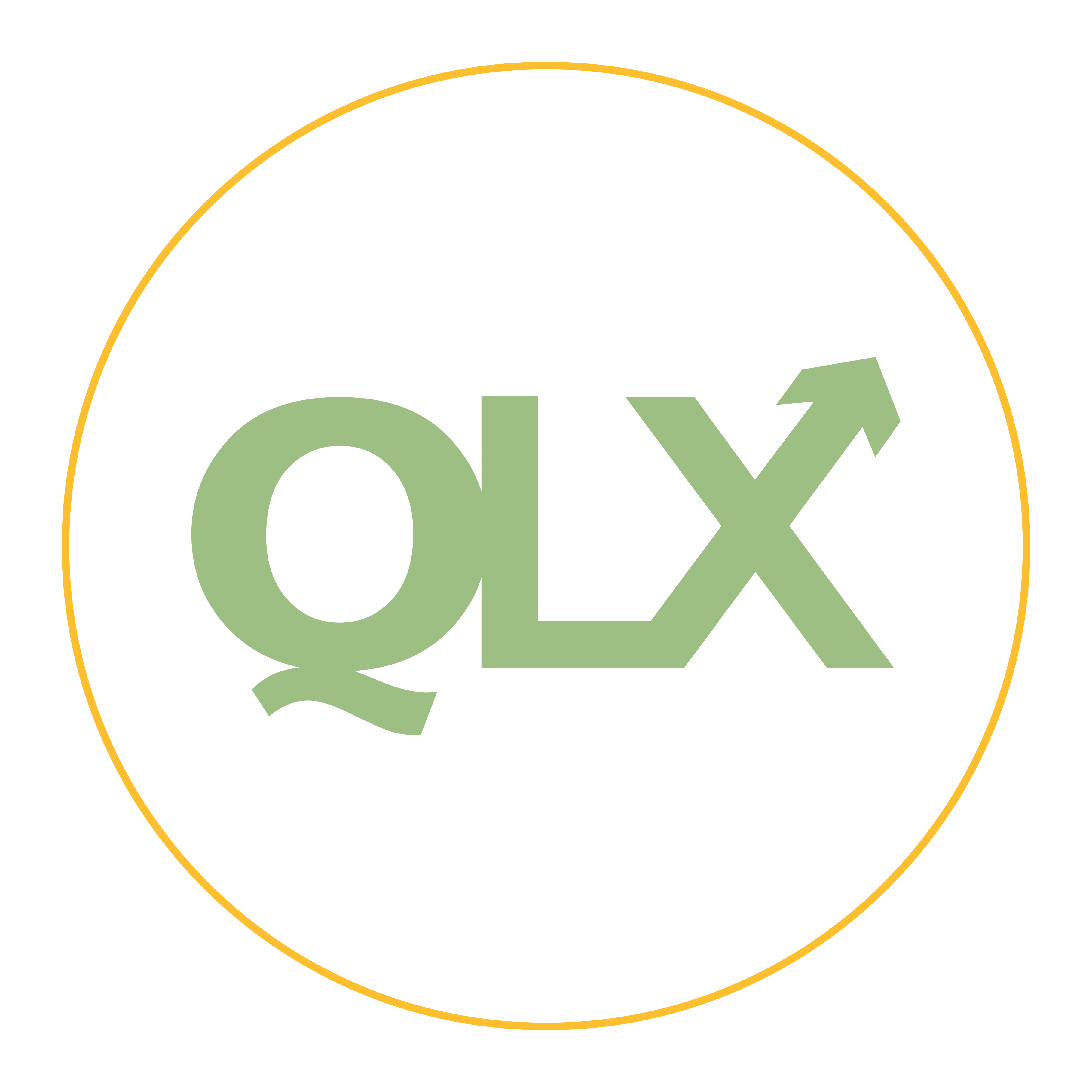 Map Out Short-Term Goals That Lead to Your Long-Term Goals
Time Limits
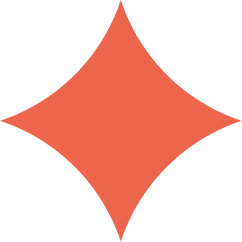 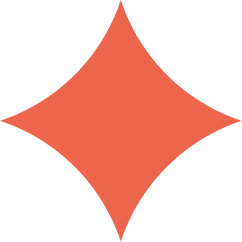 Module 1
Module 1
Your goal includes an ‘achieve by’ date. Setting a time limit on proximal goals is a highly effective way to increase motivation and commitment and to keep track of progress toward your larger goal.
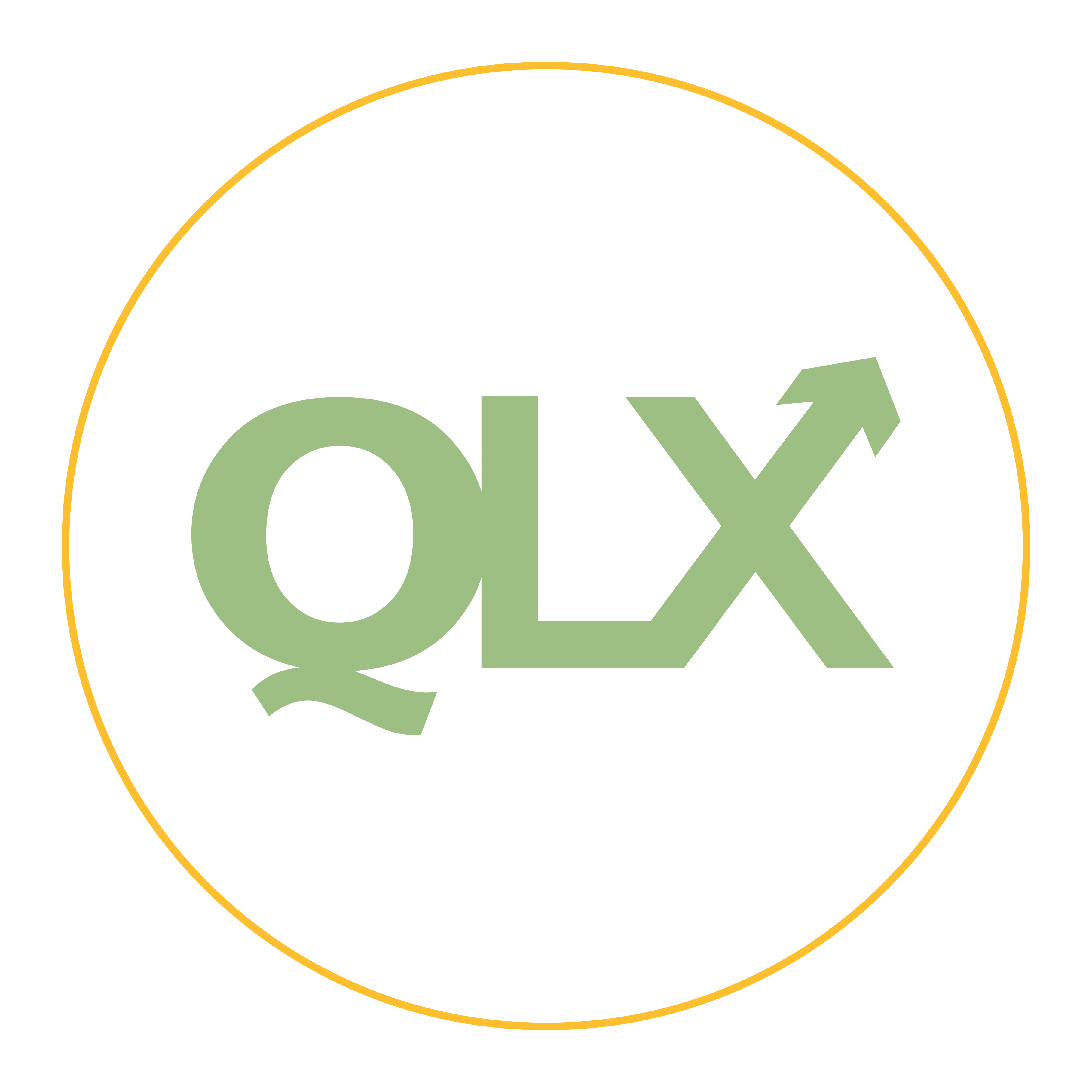 Create Your Own Definition of Success
In American culture, we often use the word ‘successful’ to refer to a narrow range of outcomes. However, true success looks different for everyone. 
The Greek Philosopher, Aristotle, argued that the definition of living a good life was to live in a way that aligned with your purpose. So as long as you are moving through the world in a way that is true to you, that’s concordant with your values, you’re successful.
You decide what you stand for, who you want to be, and what makes you feel alive.
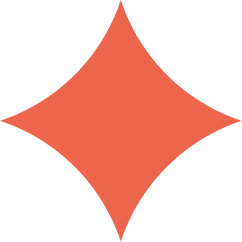 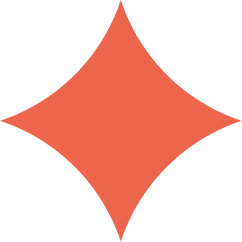 Module 1
Module 1
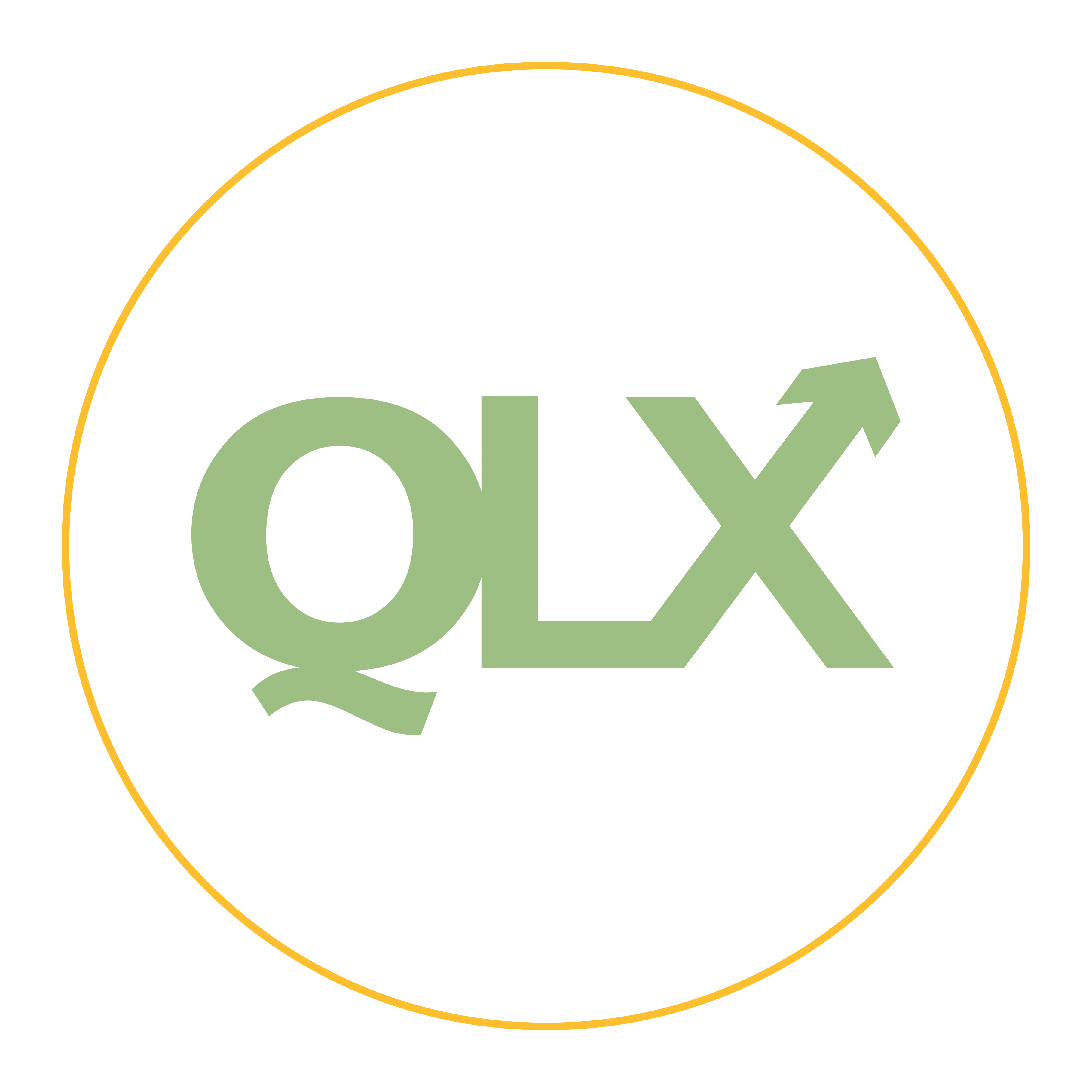 Write a Personal Mission Statement
Mission statements commonly include declarations of purpose, values, long-term aims, and unique skills.
There are two major benefits to writing out a mission statement:
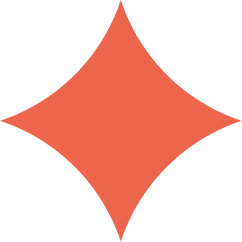 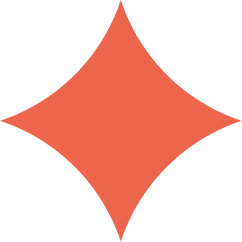 Module 1
Module 1
(1) It requires you to deeply consider what you stand for and what you strive towards.
(2) A mission statement is helpful to return to when we lose track of ourselves or our purpose, as often happens in the face of failure.
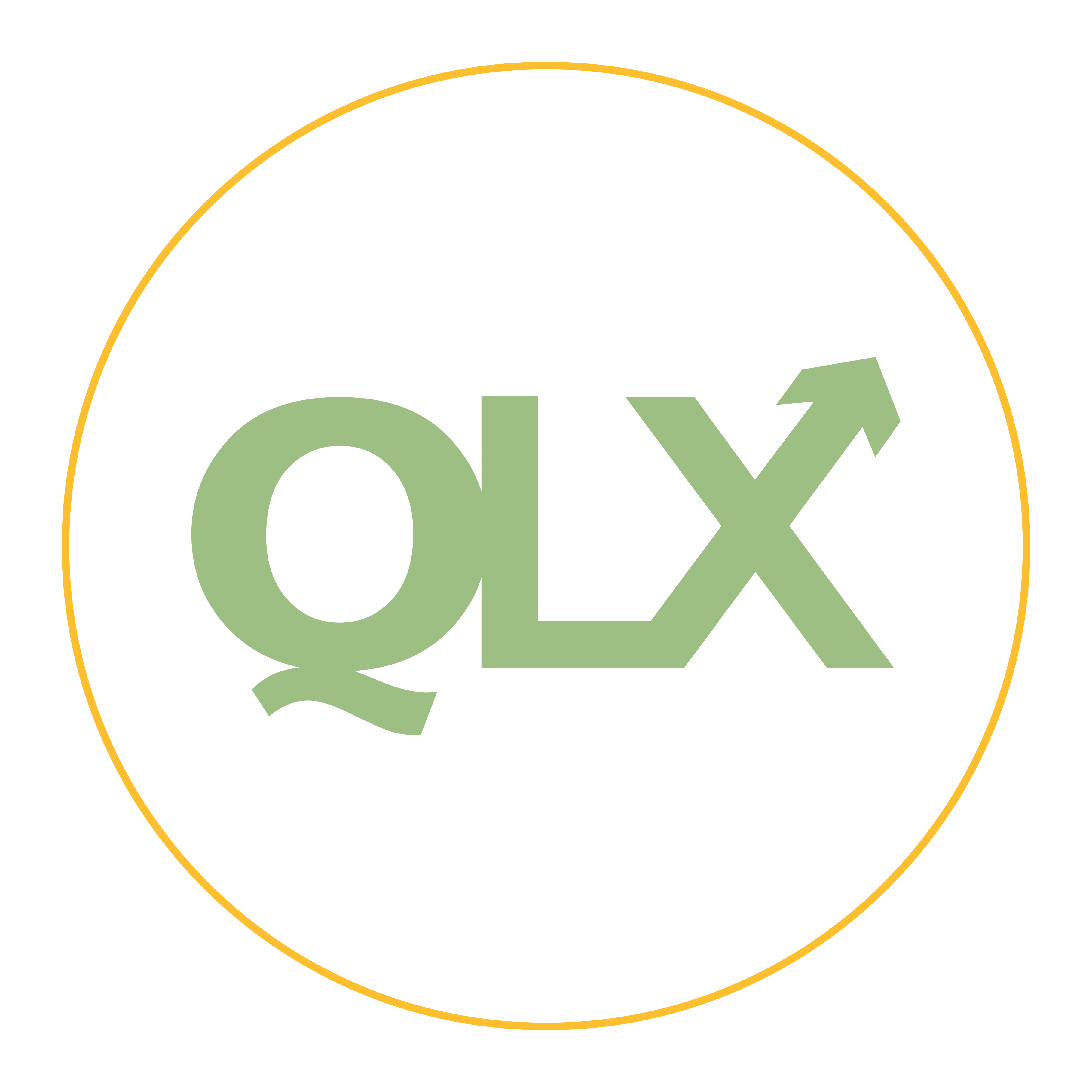 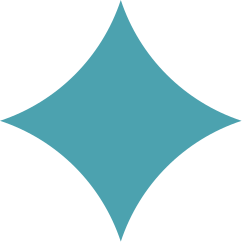 What's Your Mission
Write out your personal mission statement. 
In it, include a statement about your purpose, your values, your long-term goals, and your strengths. 
Do your best to keep your statement to 1 or 2 paragraphs.
Exercise
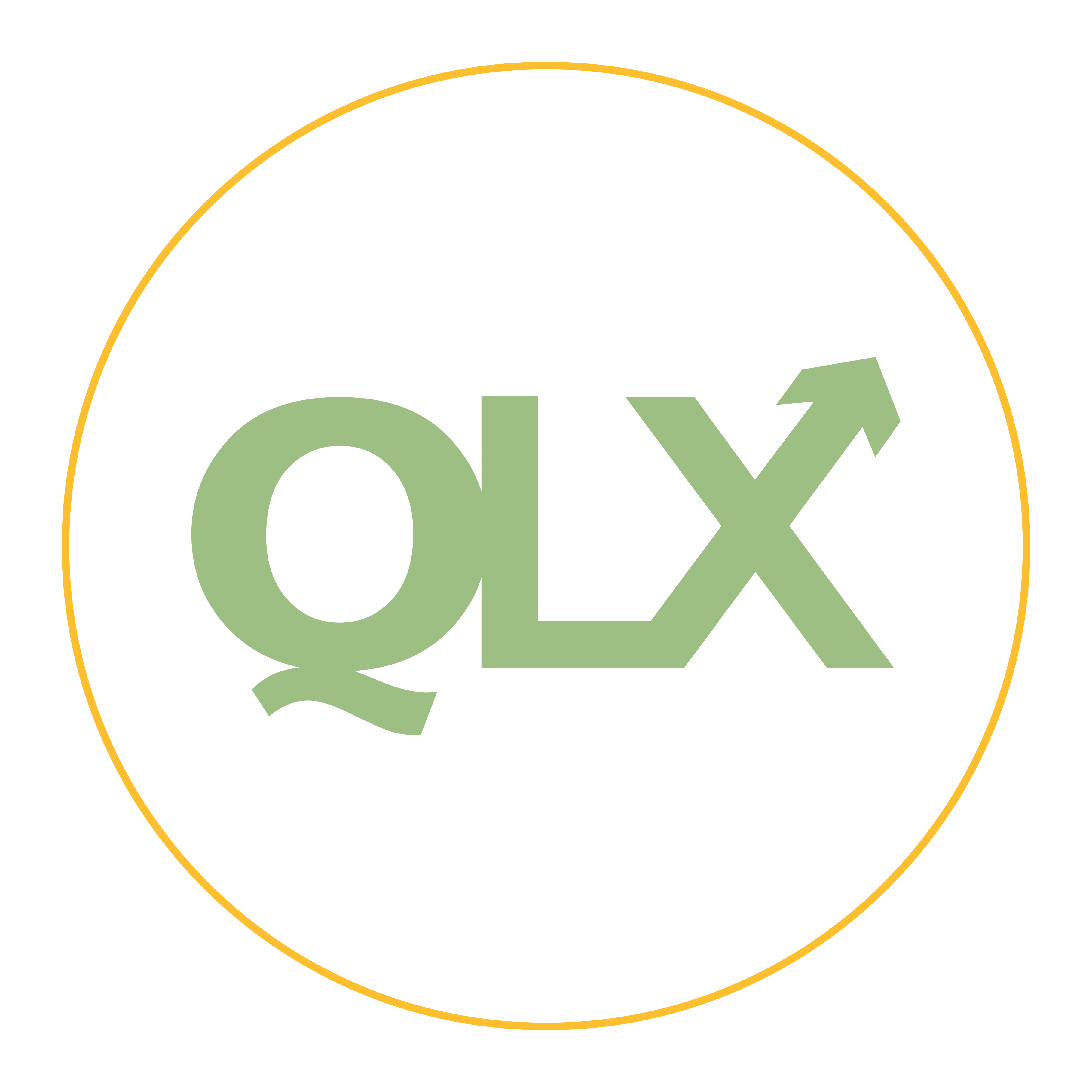 Where Do You Need to Grow?
To meet any good and sufficiently challenging goal, we have to grow. 
 It’s helpful to identify the areas in which we will need to improve as early in the pursuit of our goals as possible to create a solid foundation from which we can build our ideal selves.
Identifying what obstacles you might encounter, referred to as foreshadowing failure, allows you to strategically plan your response. 
Michael Phelps rehearsing how to swim without goggles before the 2008 Olympics is a great example of how effective foreshadowing failure.
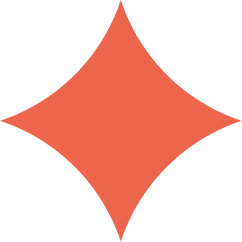 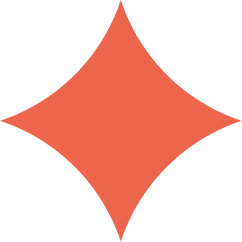 Module 1
Module 1
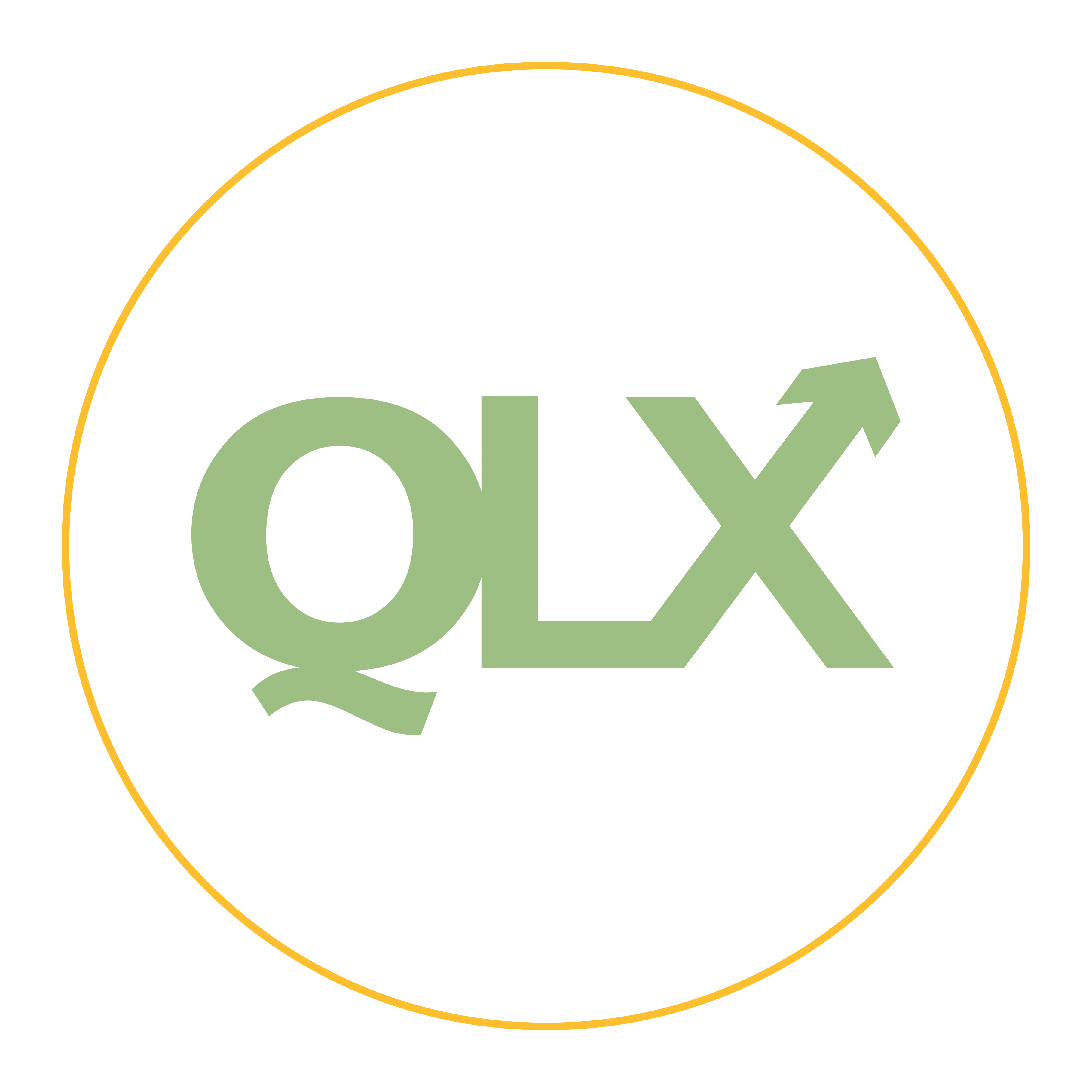 Where Do You Need to Grow?
This same principle can be applied more abstractly as well. 
For example, you might decide in advance how you’ll cope in a situation when your social anxiety is triggered, which of your friends you’ll turn to if you experience another episode of depression, or how you’ll recognize your self-sabotaging behaviors. 
Identifying common sources of setbacks and planning in advance to manage them allows you to conserve the mental energy that would be expended on making decisions in a vulnerable moment and instead use it on other aspects of your goal pursuit.
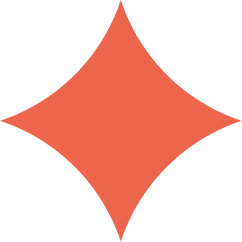 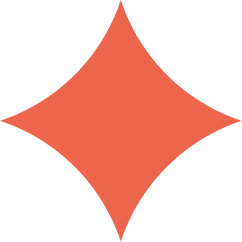 Module 1
Module 1
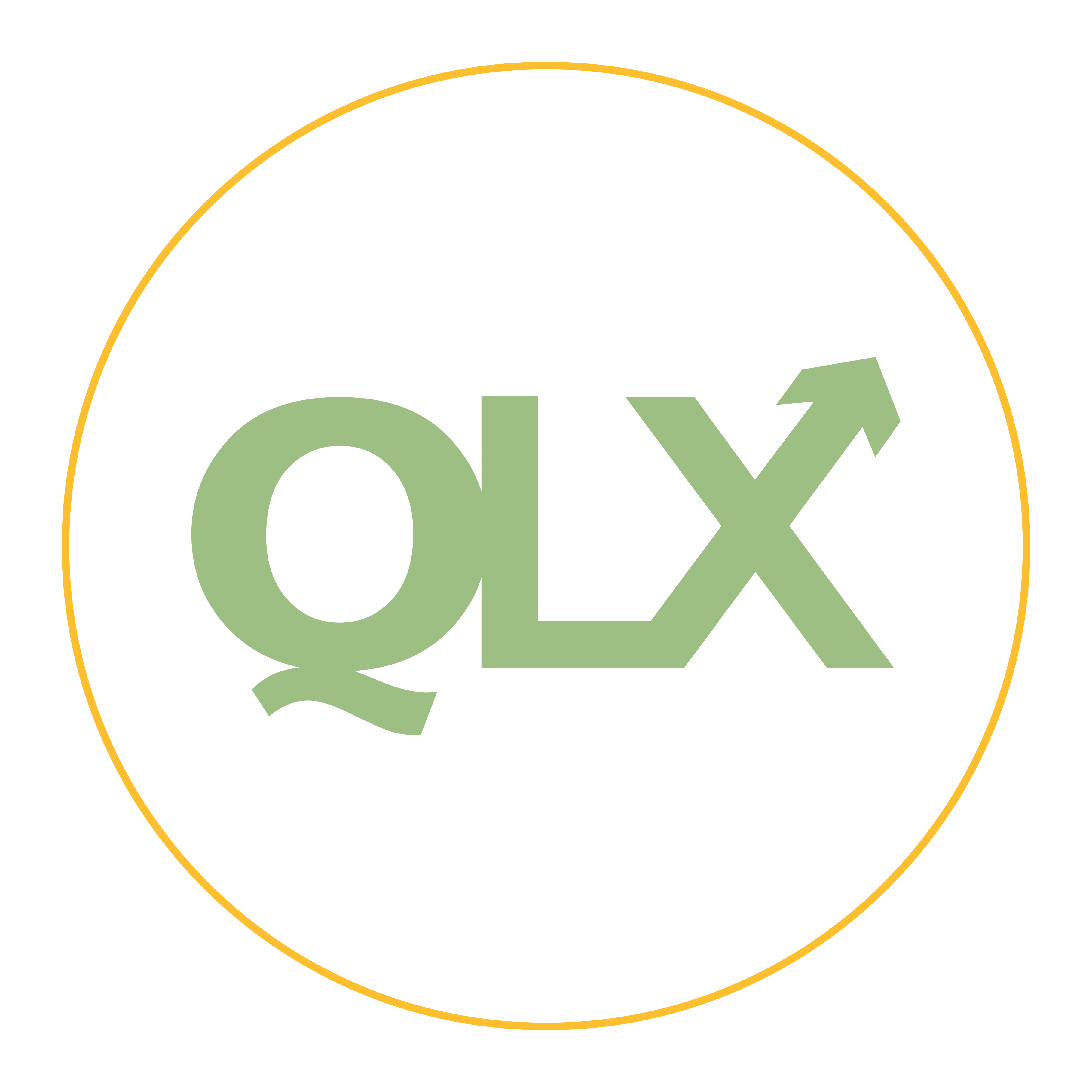 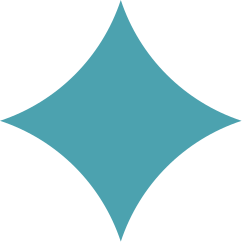 Who Are Your Monsters?
Reflect on the goals and subgoals you laid out earlier and foreshadow possible sources of failure or discouragement.
 Try to distill each possibility into just a few words that will become the name of your monsters. 
Then think of what their personalities might be and how they show up in your life. Consider also what their weaknesses might be and how you could defeat them if you ever cross paths. Add this information to each of your Monster cards.
Exercise
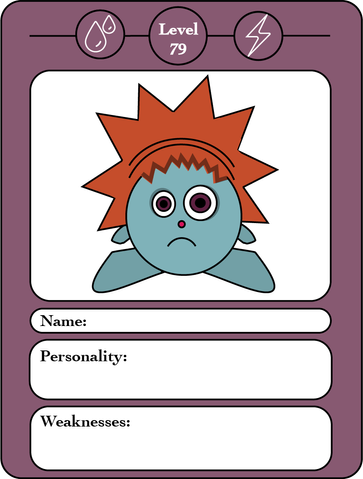 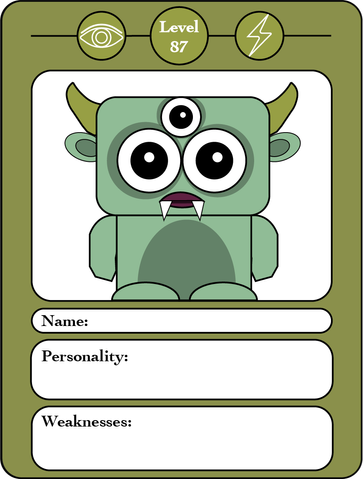 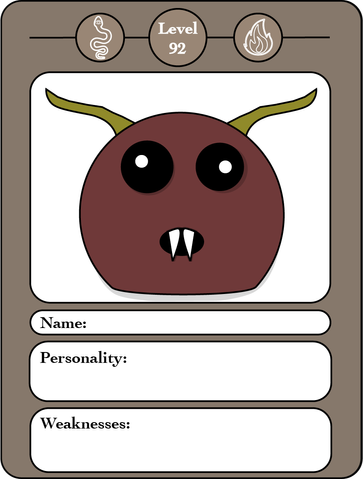 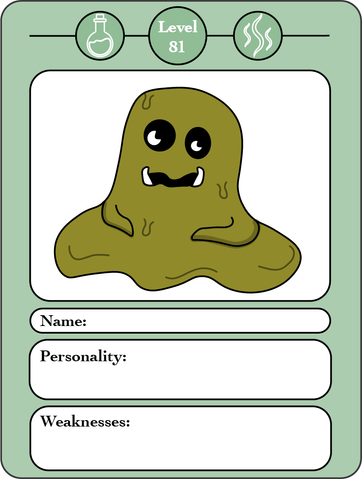 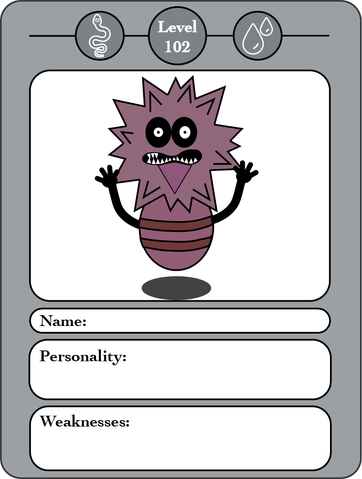 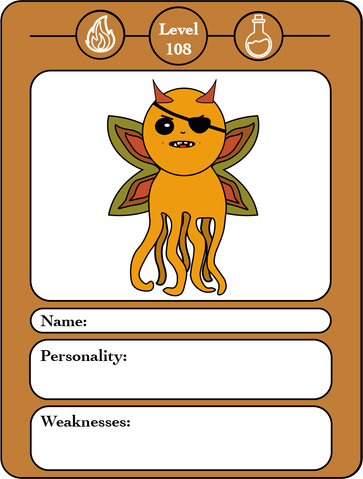 [Speaker Notes: Monster cards are in a separate document.]
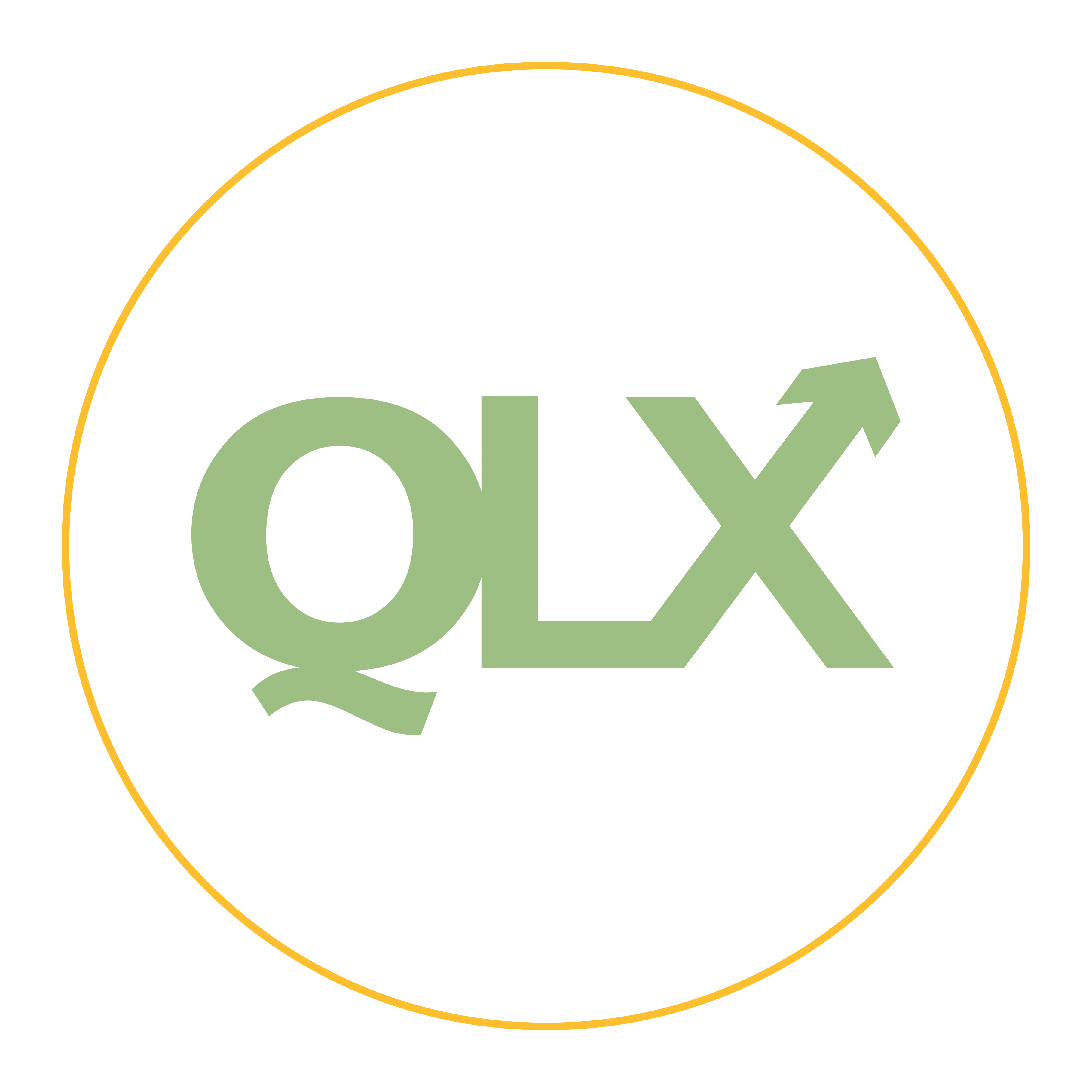 Module 1 
Summary
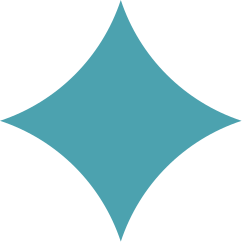 Preparing ourselves to grow involves first getting clear on what our long-term goals are and why they matter to us. After we’ve identified and articulated how and why we want to grow, we need to break down our long-term goal into the steps required to get there. As we define each step, we can try to foreshadow potential failures or consider what might get in our way of reaching our goals.
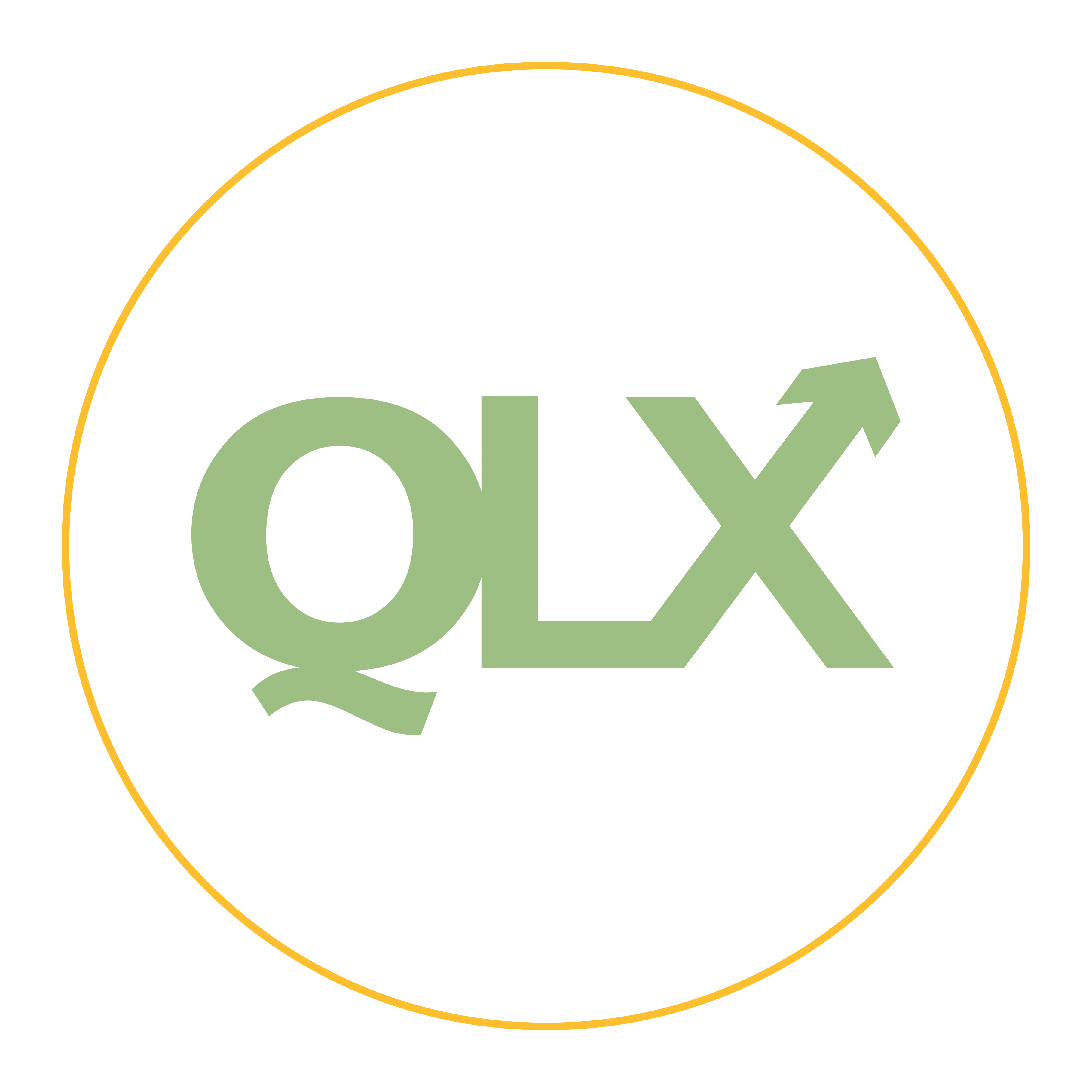 Module 2
Shift Your Perspective
Growing a growth mindset is all about perspective. Here we will talk more about what a growth mindset looks like, common challenges that restrict a growth mindset, and how to cultivate a perspective that supports the development and maintenance of a growth mindset.
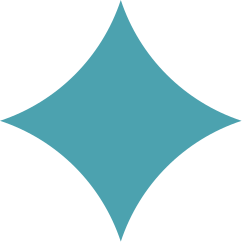 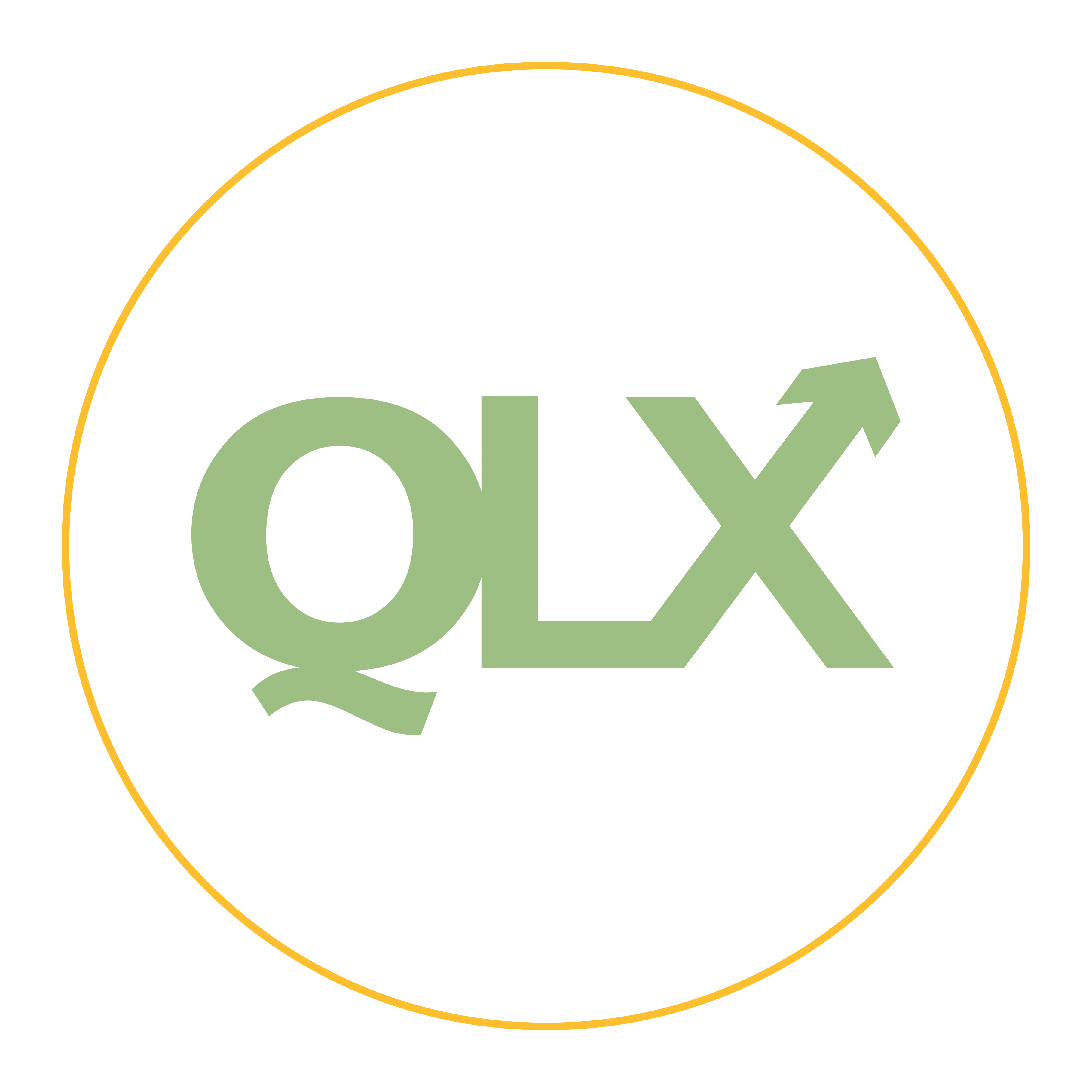 Start Believing in Your Ability to Grow
The perception of agency—or self-efficacy—is a critical component of a growth mindset and behavior change.
Science shows us that people with high self-efficacy are much more successful in making changes that improve their health and well-being than people with low self-efficacy (Cervone, 2000).
Theoretical models of behavioral change suggest that change occurs over 4 stages:
Module 2
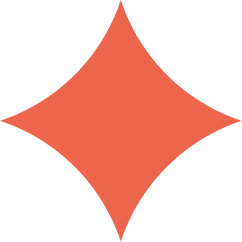 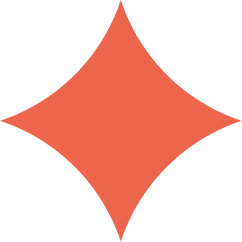 Module 2
(1) Pre-contemplation
(2) Contemplation
(3) Action
(4) Maintenance
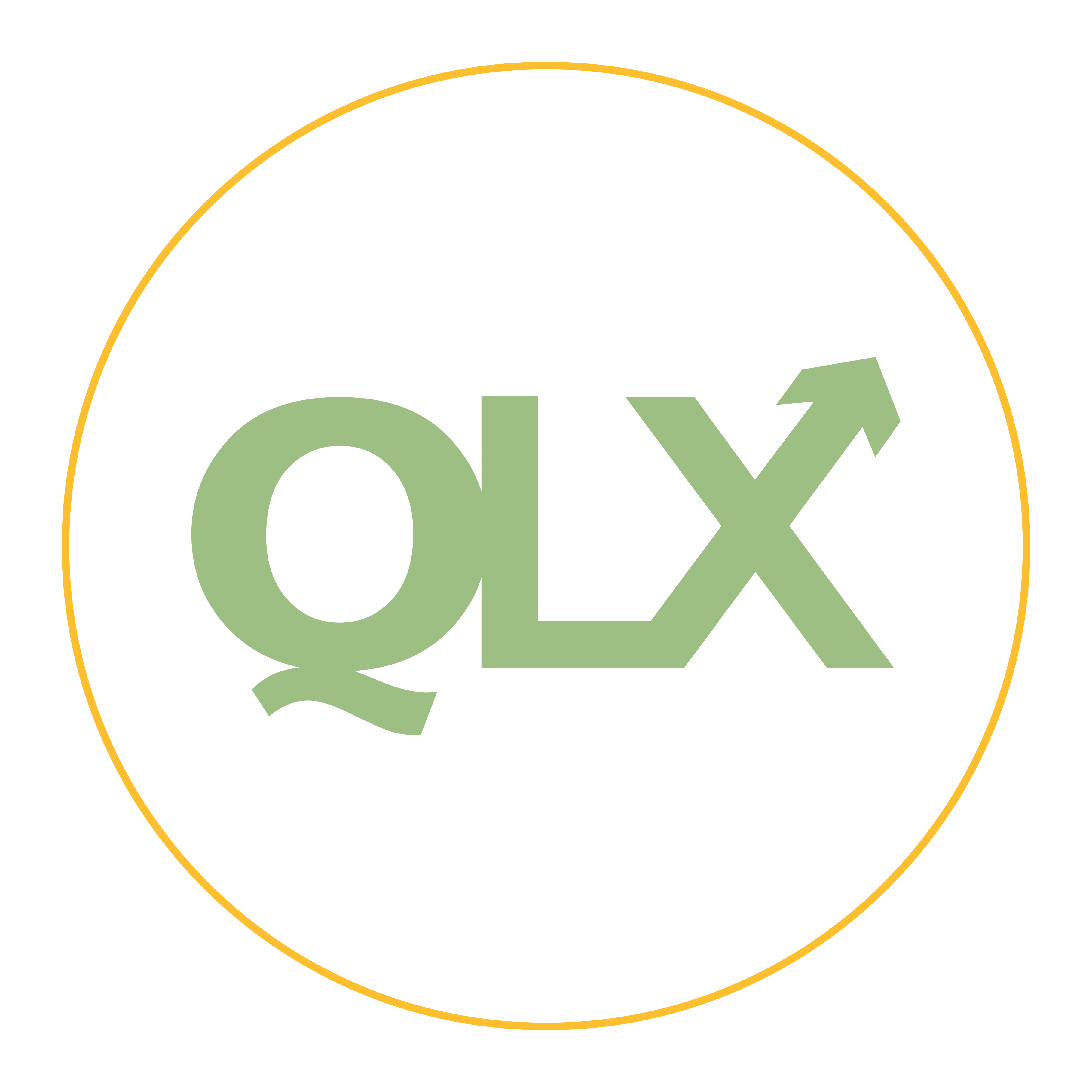 Start Believing in Your Ability to Grow
Pre-contemplation
Module 2
This is the stage prior to any intention to change. In the pre-contemplation phase, you might notice that you aren’t getting a sufficient amount of water every day, but you don’t consider doing anything about it.
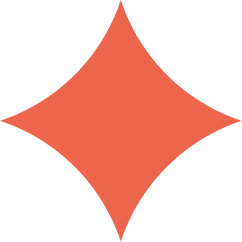 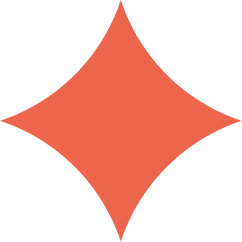 Module 2
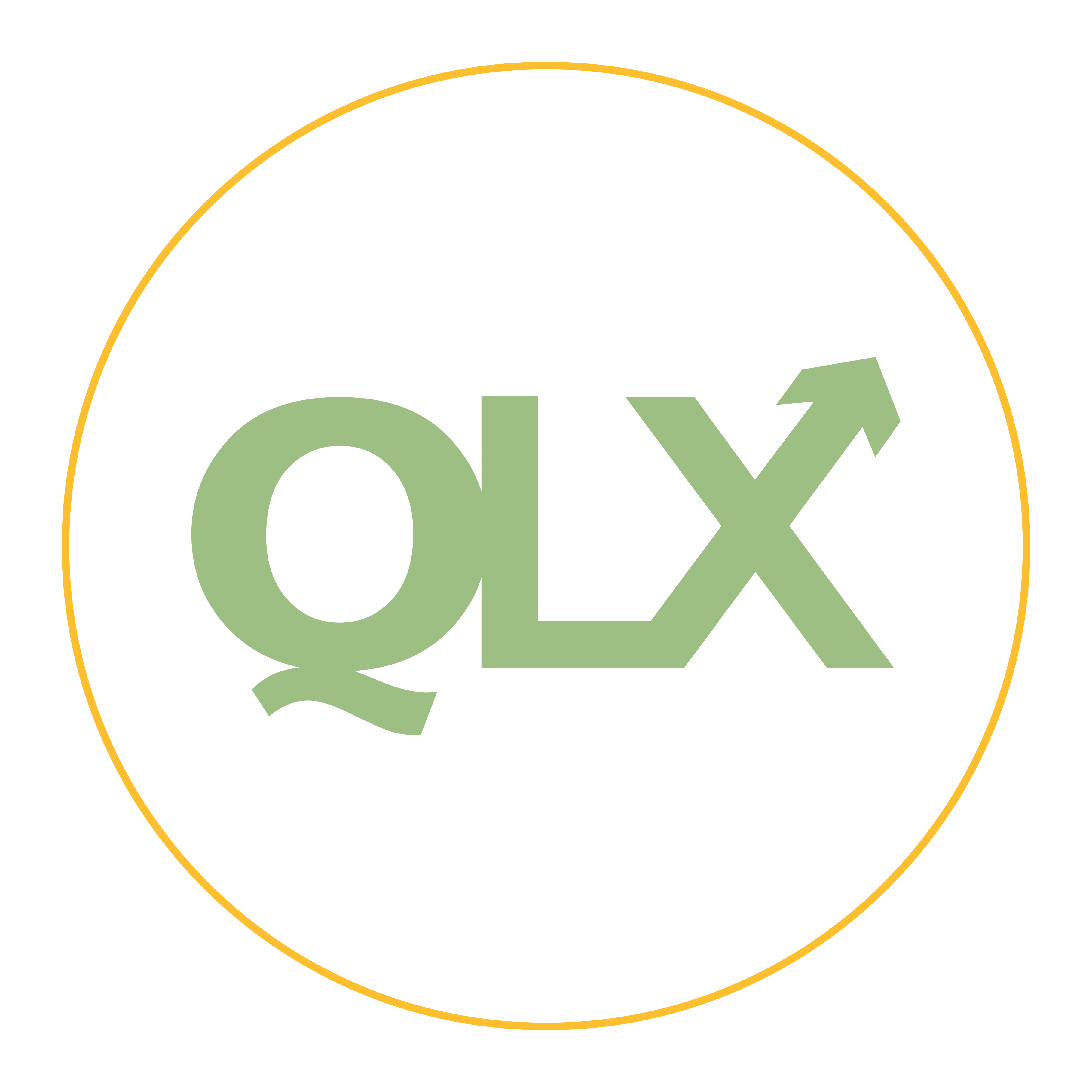 Start Believing in Your Ability to Grow
Contemplation
Module 2
This stage is characterized by the development of an intention to change a behavior. Using the previous example, this is the stage where you’d say, “I should try to drink more water every day.”
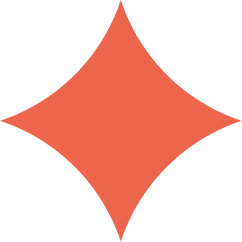 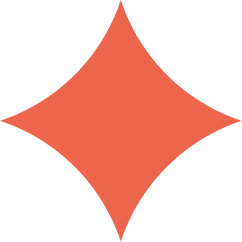 Module 2
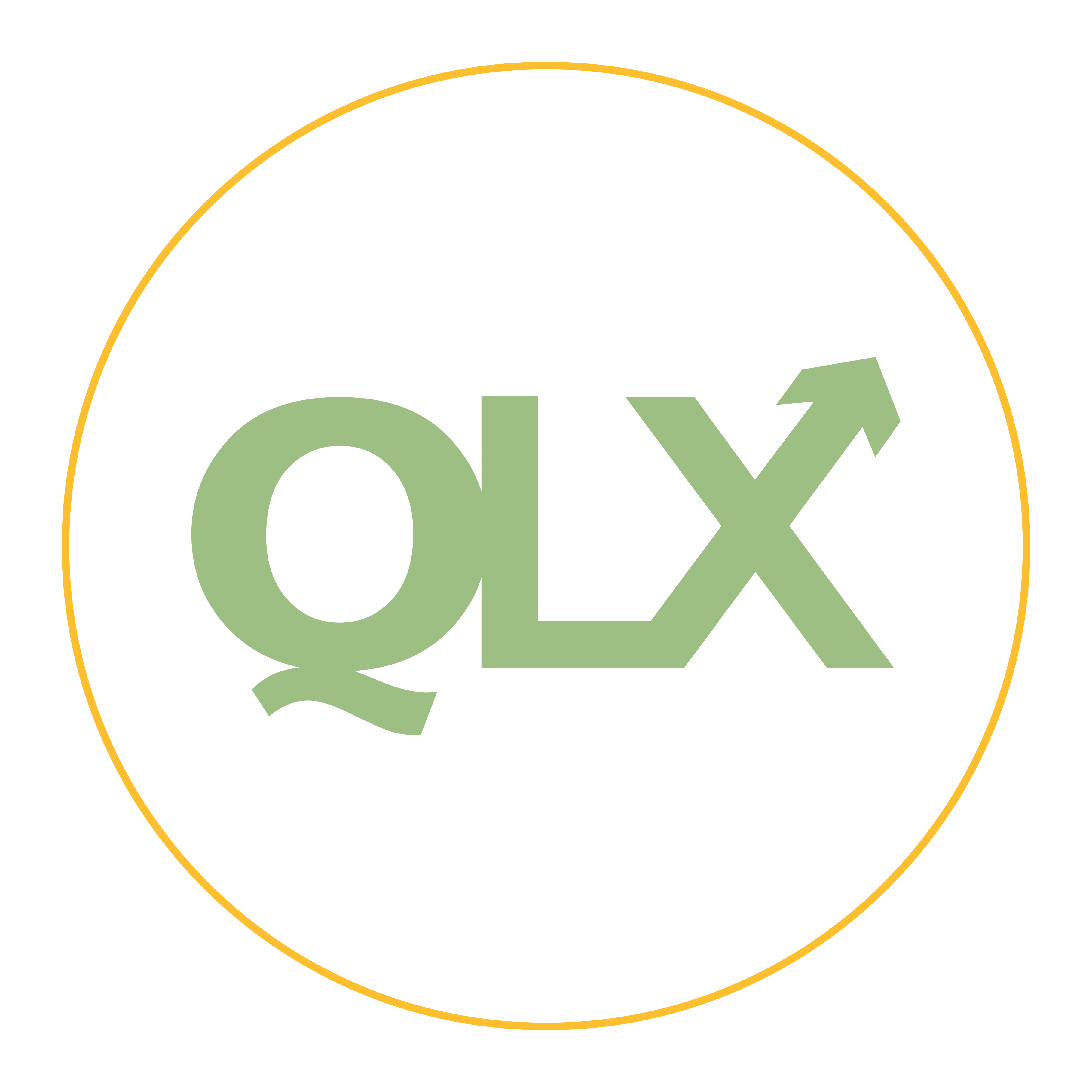 Start Believing in Your Ability to Grow
Action
Module 2
As the name suggests, the action stage is where you take action to change your behavior. This is the point at which you might set an alarm on your phone to remind you to drink water or get a water bottle that holds around 3 liters (approximately the daily recommended intake).
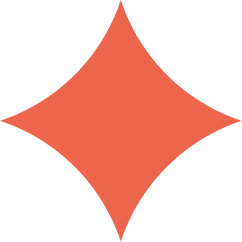 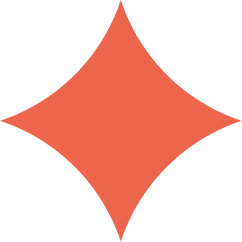 Module 2
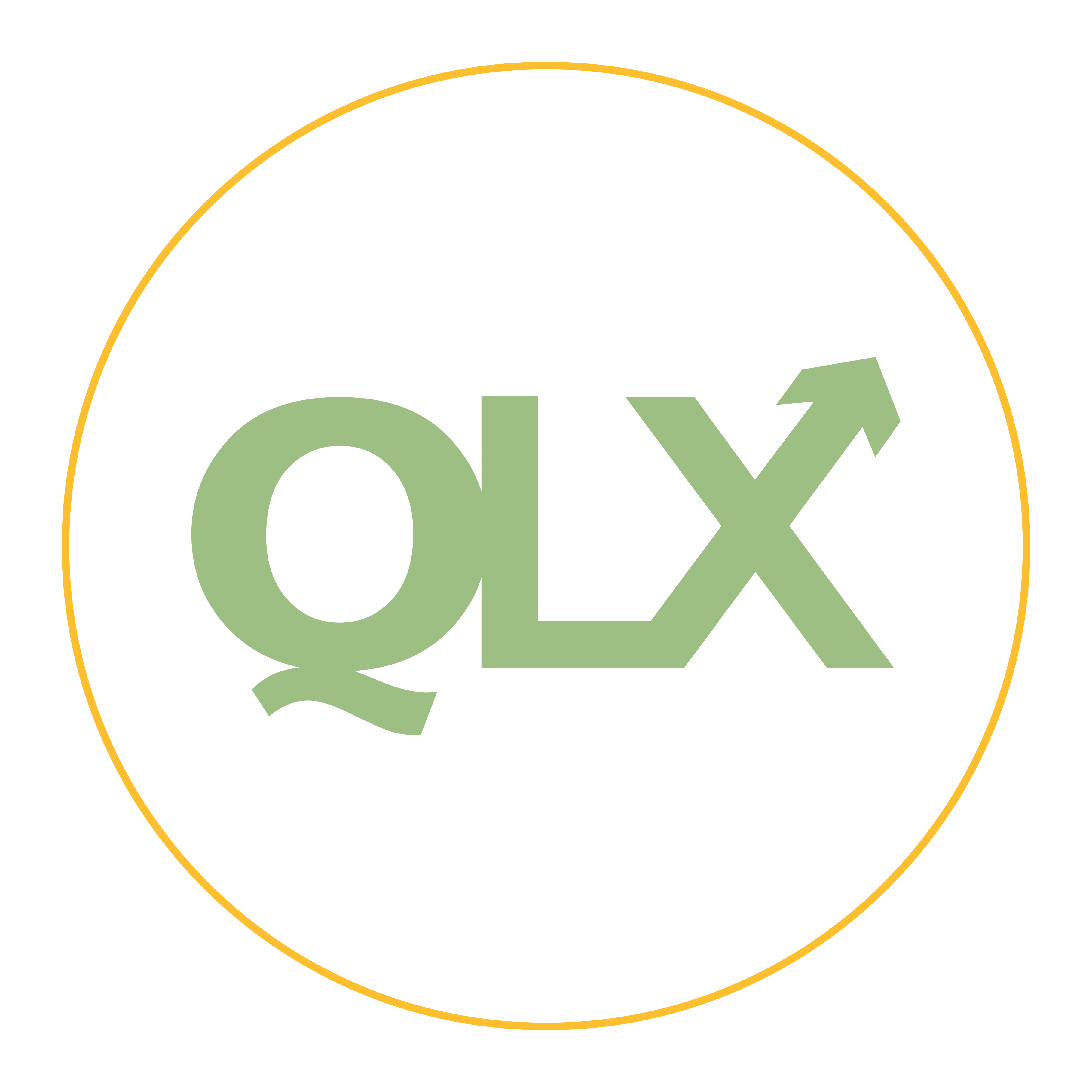 Start Believing in Your Ability to Grow
Maintenance
Module 2
The maintenance stage is often the hardest stage. This is where you sustain your behavior until you’ve reached your goal (or indefinitely in the drinking water example).
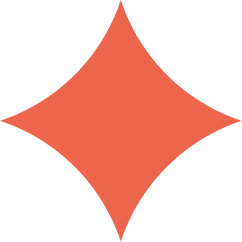 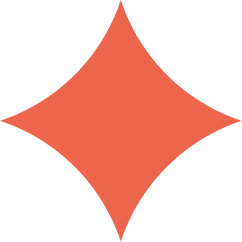 Module 2
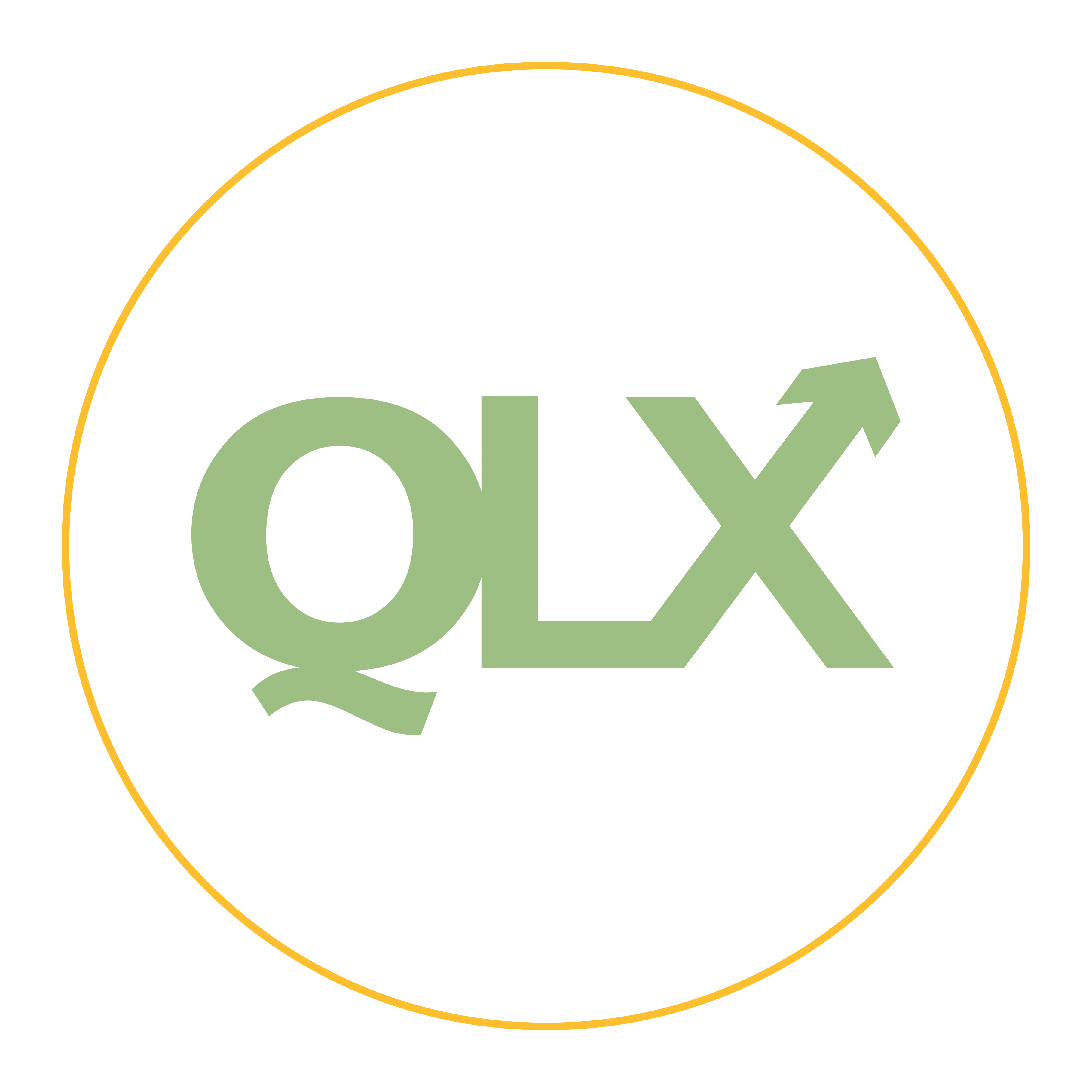 Start Believing in Your Ability to Grow
Research suggests that self-efficacy is the driving factor that helps you progress through these stages. 
In a study that measured levels of self-efficacy and the state of behavioral change individuals were at with respect to their exercise habits, the researchers found that people who were in the maintenance stage (they already exercised regularly) scored much higher on the measure of self-efficacy than did people in the pre-contemplation and contemplation stages (Marcus et al., 1992). 
Findings like this have been replicated numerous times and suggest that when people don’t believe in themselves, they don’t tend to make important behavioral changes, even when they think that they want to.
Module 2
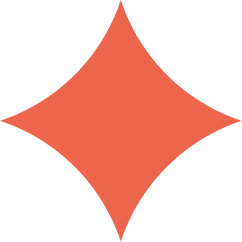 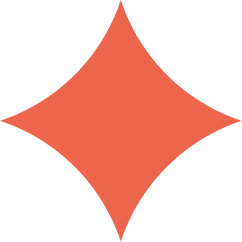 Module 2
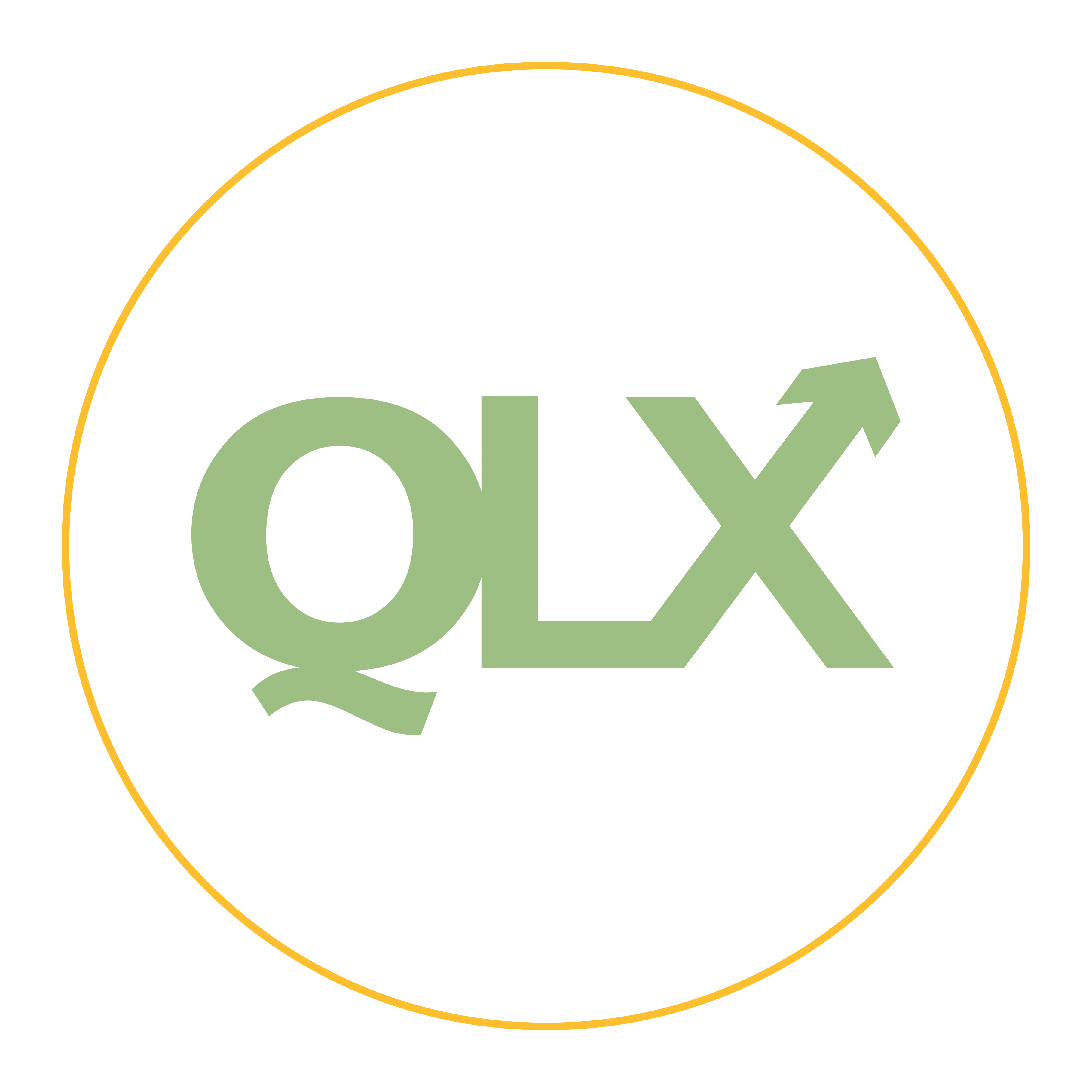 Distinguish Feelings From Facts
Part of changing our mindset is our ability to recognize that feeling inadequate doesn’t mean that we are inadequate.  
We often strongly identify with our negative feelings. 
For example, instead of saying “I failed at that task” we often say “I am a failure”, as though that event has become part of our identity and overwrites all the times that we have succeeded. 
Because it can be so challenging to decipher feelings from facts in the moment, it’s helpful to pre-emptively identify common misconceptions of ourselves.
Module 2
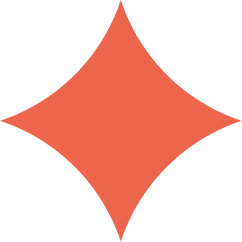 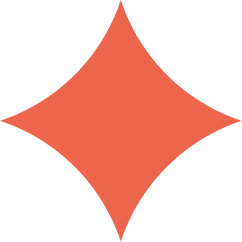 Module 2
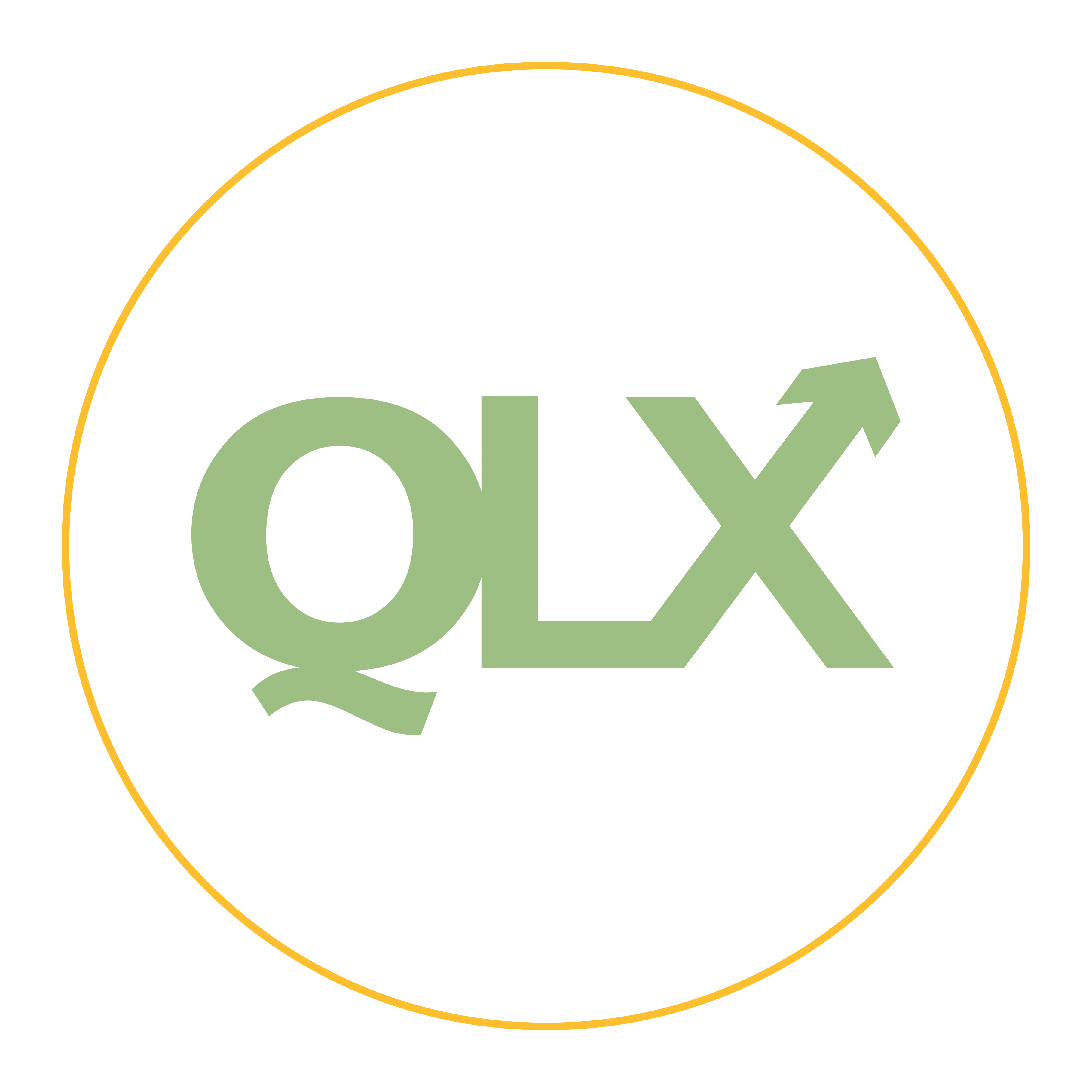 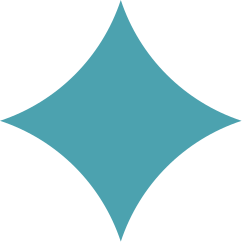 Separating Ourselves from Our Experiences
This is an example list of how we take an experience and turn it into a part of our identity. 
Add to this list or create your own using your previous experiences with a negative self-image.
Exercise
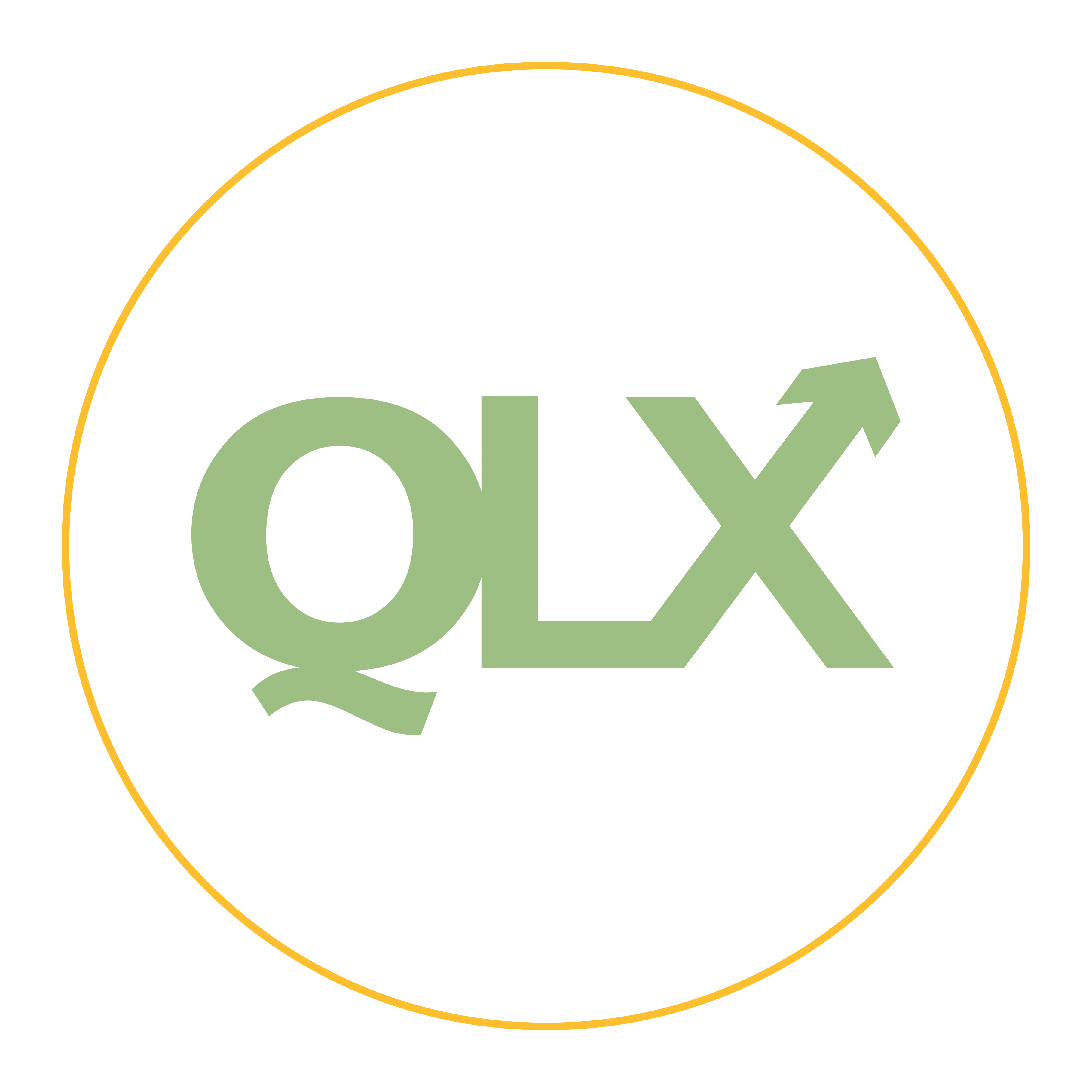 Overcome Lingering Feelings of Inadequacy
Feelings of inadequacy can paradoxically be comforting because our brains are wired to reduce uncertainty as much as possible. 
 When we believe we are inadequate and, in response, don’t try anything new, we can’t be wrong; we create a scenario that is entirely predictable and therefore comforting.
Letting go of feelings of inadequacy can be scary because it opens us up to being wrong.
Module 2
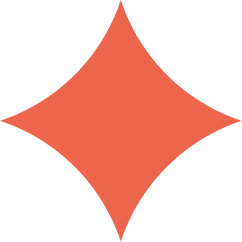 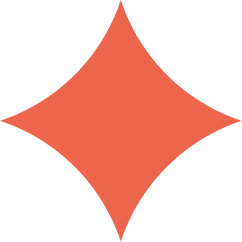 Module 2
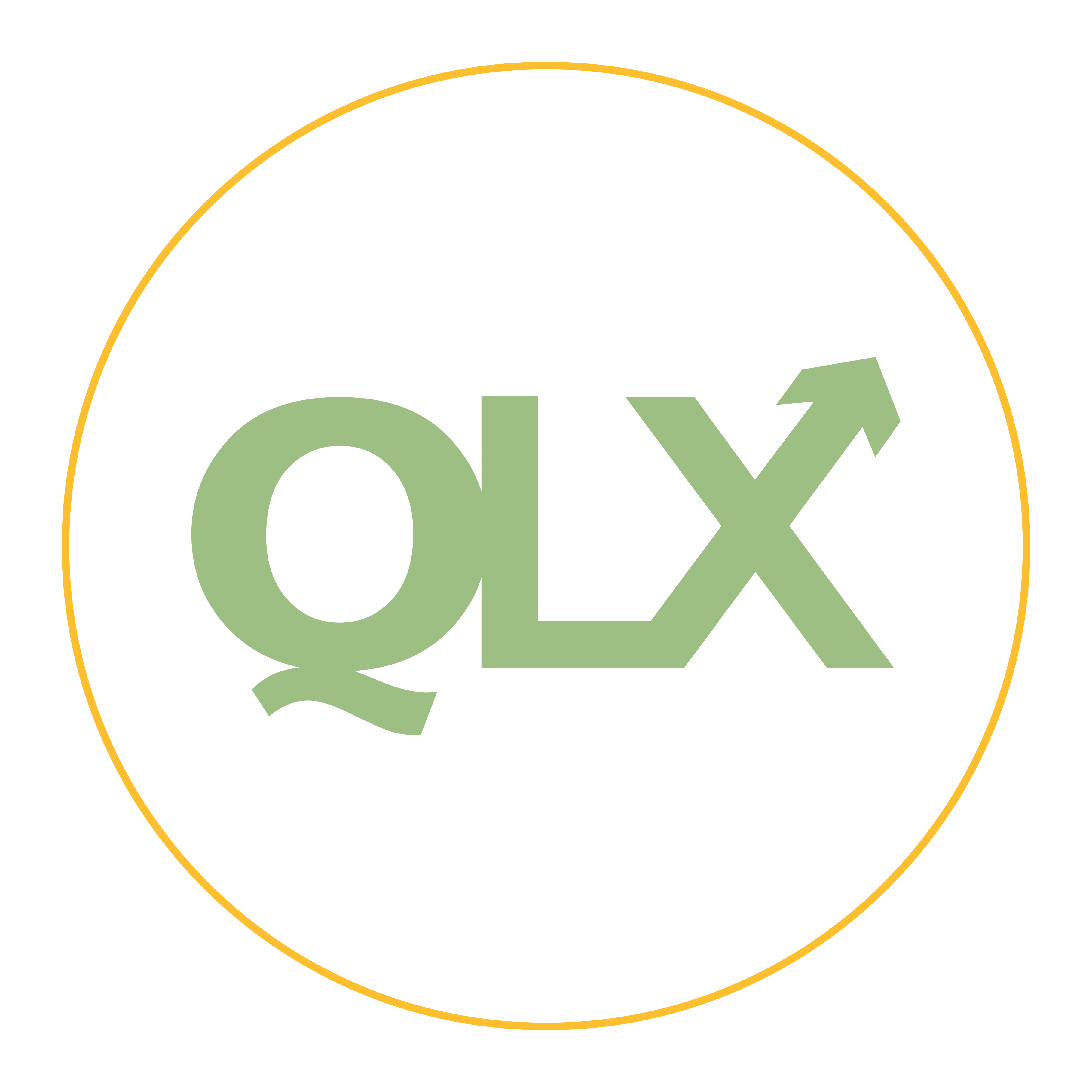 Overcome Lingering Feelings of Inadequacy
Feelings of inadequacy can also arise despite our success, which is often referred to as ‘imposter syndrome’. 
Imposter syndrome is defined as, “a condition that describes high-achieving individuals who, despite their objective successes, fail to internalize their accomplishments and have persistent self-doubt and fear of being exposed as a fraud or imposter” (Bravata et al., 2020). 
Individuals with imposter syndrome commonly attribute their success to external factors like luck or the kindness of others, rather than viewing themselves as the cause of their success.
Regardless of whether we feel unable to pursue our dreams or unable to appreciate our successes, feelings of inadequacy distort our self-image and limit our capacity to grow into our best selves.
Module 2
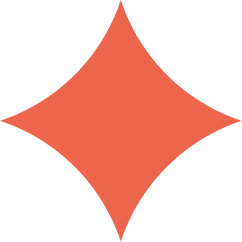 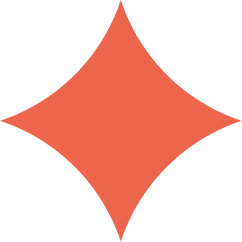 Module 2
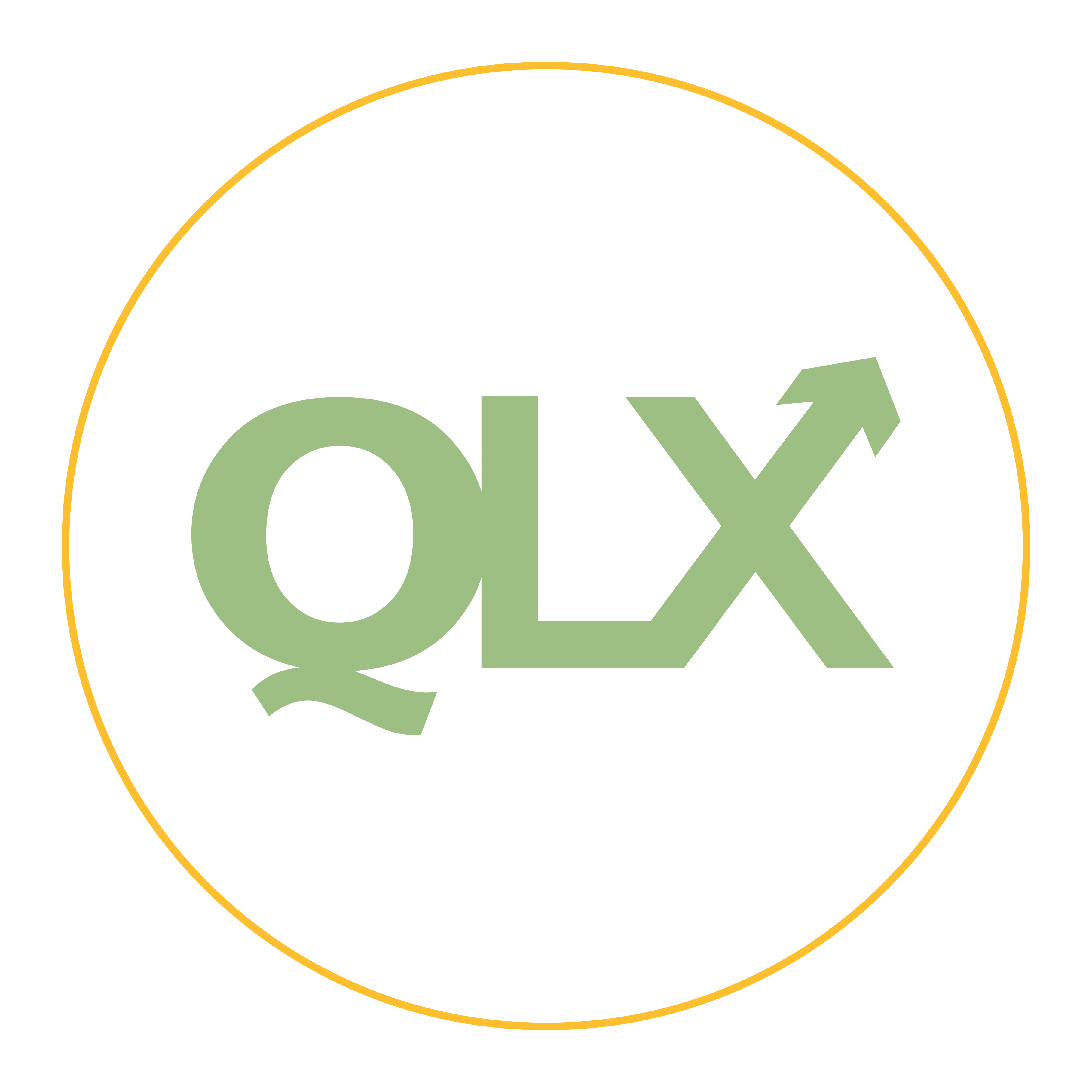 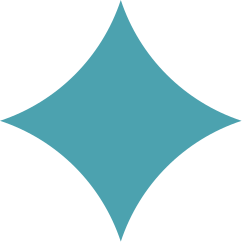 Set The Record Straight
Our perceptions of ourselves and our memories are not always accurate. When we have developed a mindset in which we are inadequate, our memories of the times we didn’t live up to our expectations or the expectations of others loom much larger than the memories in which we succeeded. 
It can be really helpful to remind ourselves of our experiences that negate our feelings of inadequacy or worthlessness. 
For this next exercise, we are going to take a minute to identify and record our positive experiences of ourselves that negate some of our more common negative self-perceptions.
Exercise
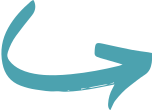 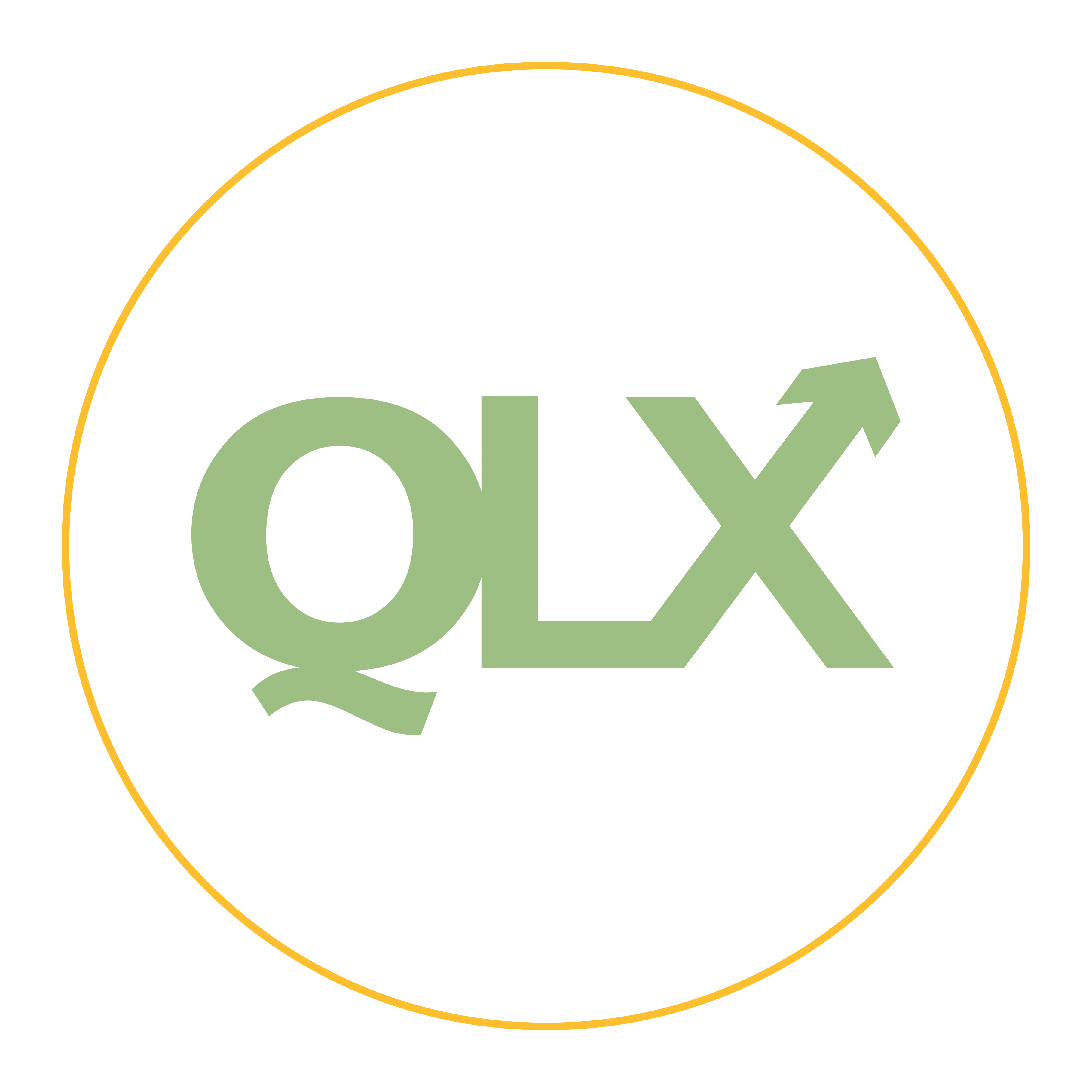 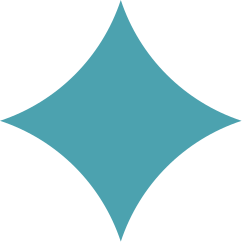 Set The Record Straight
Take a few deep breaths to get yourself in a relaxed state. 
Positive events can be harder to remember when we are tense, so it’s best to start this exercise feeling as positive as possible. 
Think of at least 3 positive memories in which you were successful in some endeavor, enjoyed a new activity, had a good time with people you love, went out of your way to be helpful, etc.
For each memory you come up with, take some time to reflect on the event, how it felt, and how it made you feel about yourself. 
As you are reflecting, be sure to center yourself as a causal agent in the event.
It might also help to make a note of these memories to reflect on the next time you are feeling inadequate and need a reminder that feelings are not facts.
Exercise
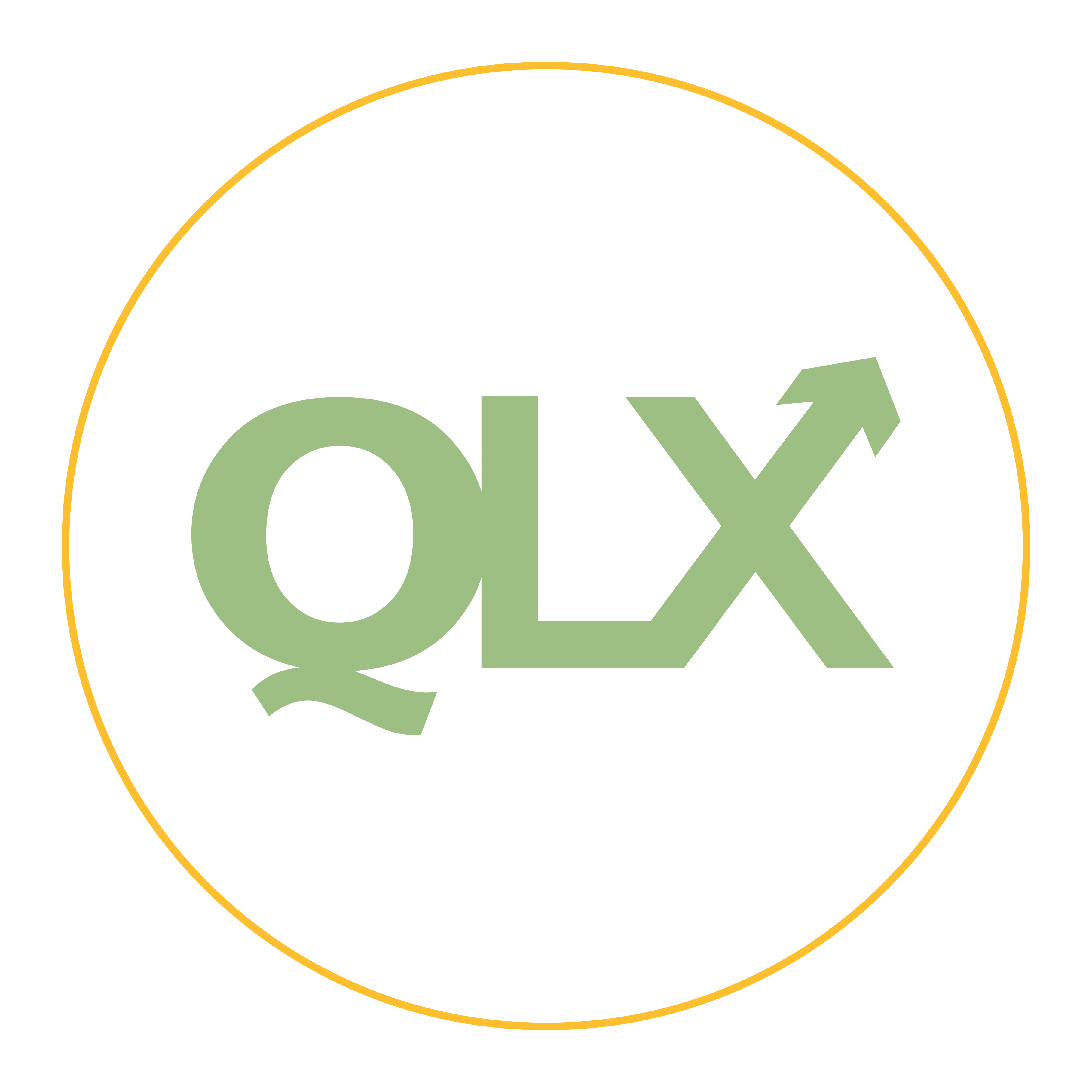 Academic success
Economic success 
Less stress
Less anxiety
Greater marital satisfaction
Better physical health
Increased longevity
Cultivate Optimism
Optimism can be defined as a kind of attitude associated with an expectation of a desirable future. 
Benefits of optimism include:
Module 2
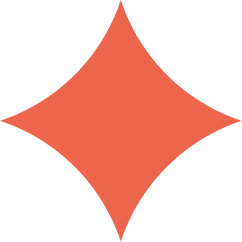 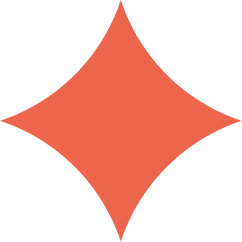 Module 2
The success of optimists is partly linked to the motivating effects of optimism (Peterson, 2000).
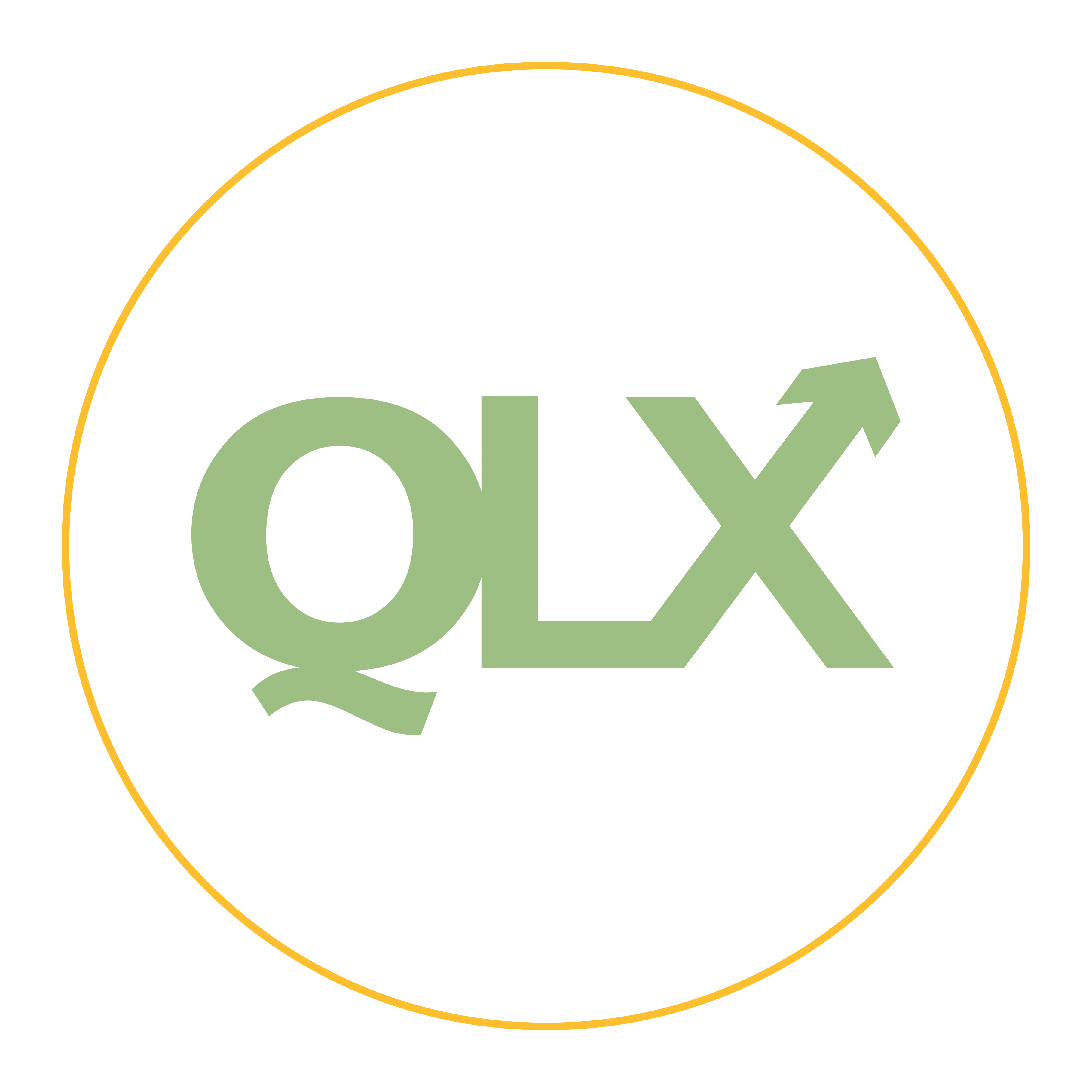 Cultivate Optimism
Optimism and growth mindsets are tightly linked. 
To have a growth mindset, you need to be optimistic about your ability to change and adapt. 
Contrary to popular belief, optimism doesn’t necessarily imply that you expect that everything will work out exactly as you planned it.  Rather, being optimistic can simply mean that you expect you will be able to make the best of whatever happens, that you are capable of managing whatever the future has in store for you. 
Cultivating this kind of optimism is important because positive expectations of this variety are often self-fulfilling.
Module 2
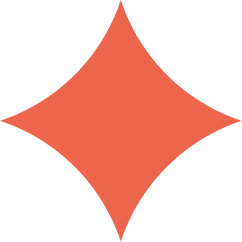 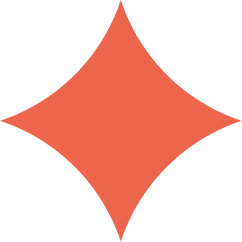 Module 2
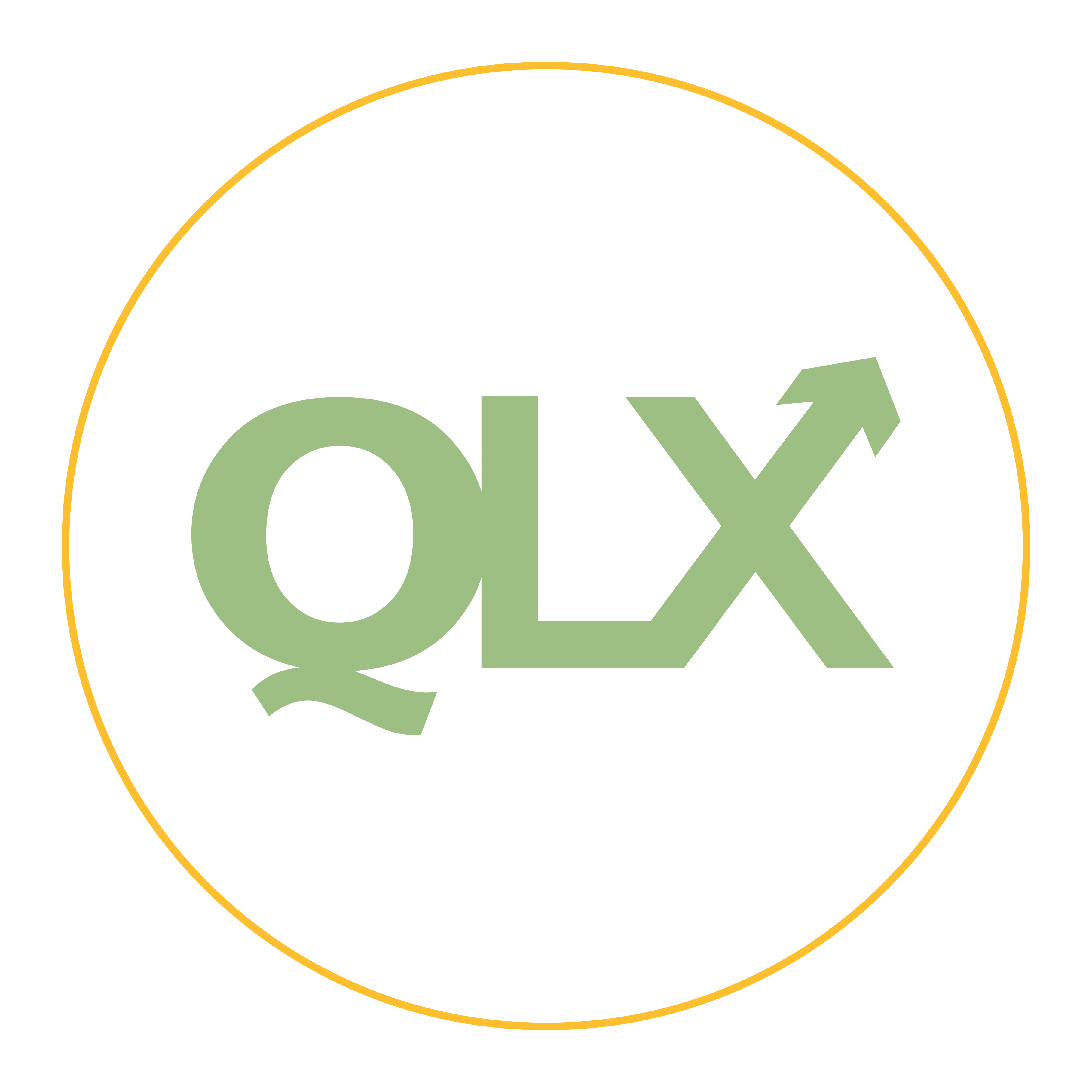 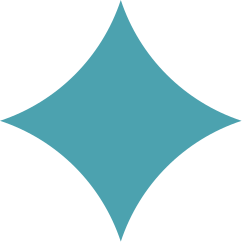 Visualizing A Bright Future
Visualization, also called mental imagery, is a powerful tool that has been used in a therapeutic context for decades to enhance cognitive, emotional, and behavioral change (Blackwell et al., 2019). 
When we visualize a particular action, our brains are essentially rehearsing that action. 
Brain imaging studies have shown that imagining a movement produces the same brain activation as actually making that movement (Pearson et al., 2015).
We can use mental imagery of desirable futures or our ideal selves to increase optimism and other positive emotions (Murphy et al., 2015).
For this next exercise, we will practice using mental imagery to help improve our optimism about our potential future selves.
Exercise
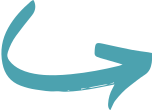 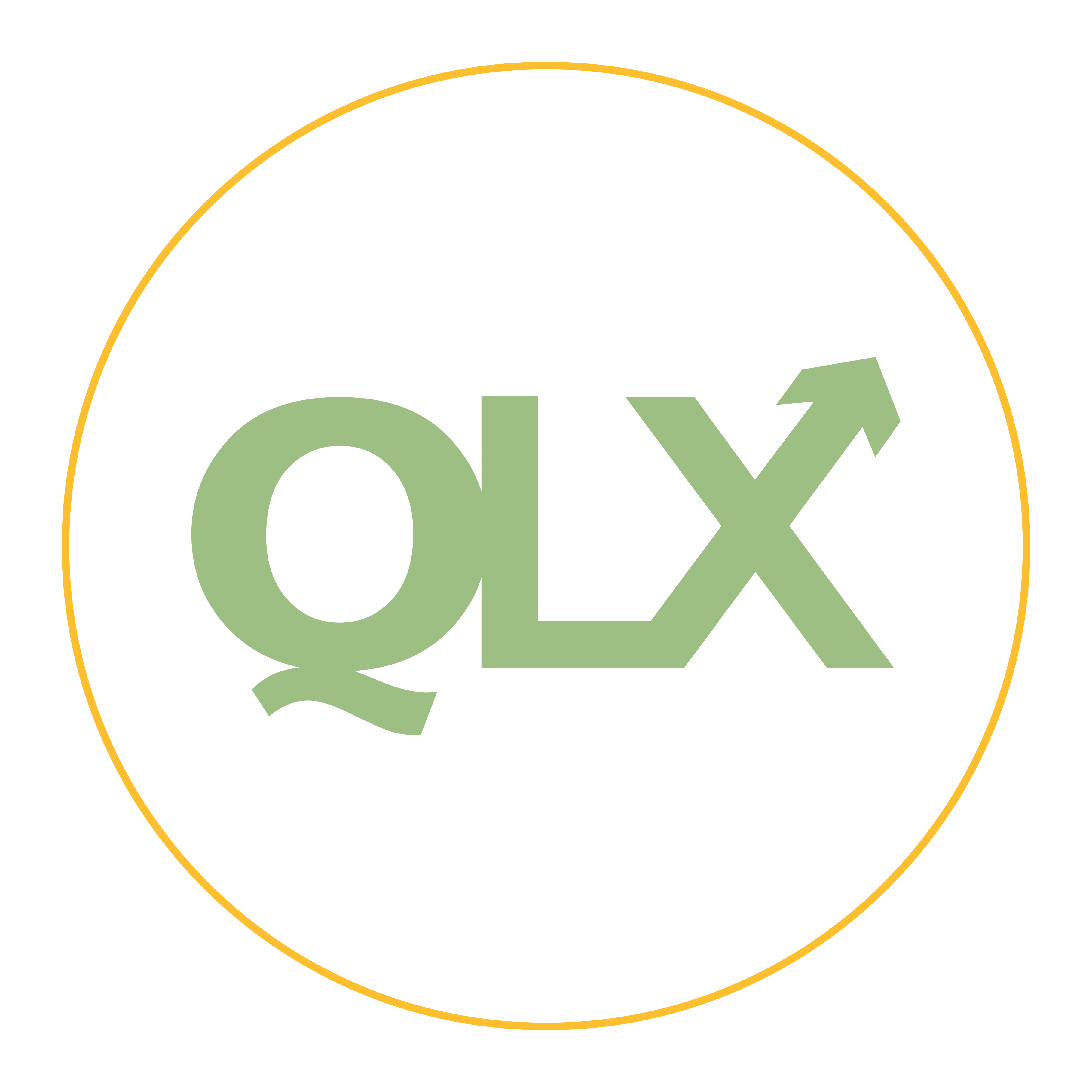 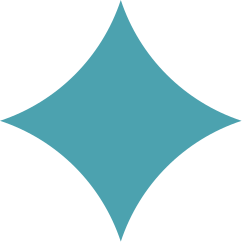 Visualizing A Bright Future
Close your eyes and take a few deep, calming breaths. 
Imagine your ideal self on a typical day. Be as specific and detailed as possible (i.e., where are you? What is the weather like? What are you doing? How are you feeling?). 
Next, write this out using the first person (“I am on my back porch drinking my morning cup of coffee before I get ready to teach my favorite class”).
Create a list of your favorite attributes of the ideal self you’ve envisioned starting with “I am.” (i.e., “I am calm”, “I am excited to start my day”). 
Consider which attributes you believe are already true (or mostly true) about your current self. You will likely find that your current self is not so different from the ideal self you’ve imagined. Everything on your list that you don’t feel is true of your current self, shows you where you can start your journey toward actualizing your ideal self.
Exercise
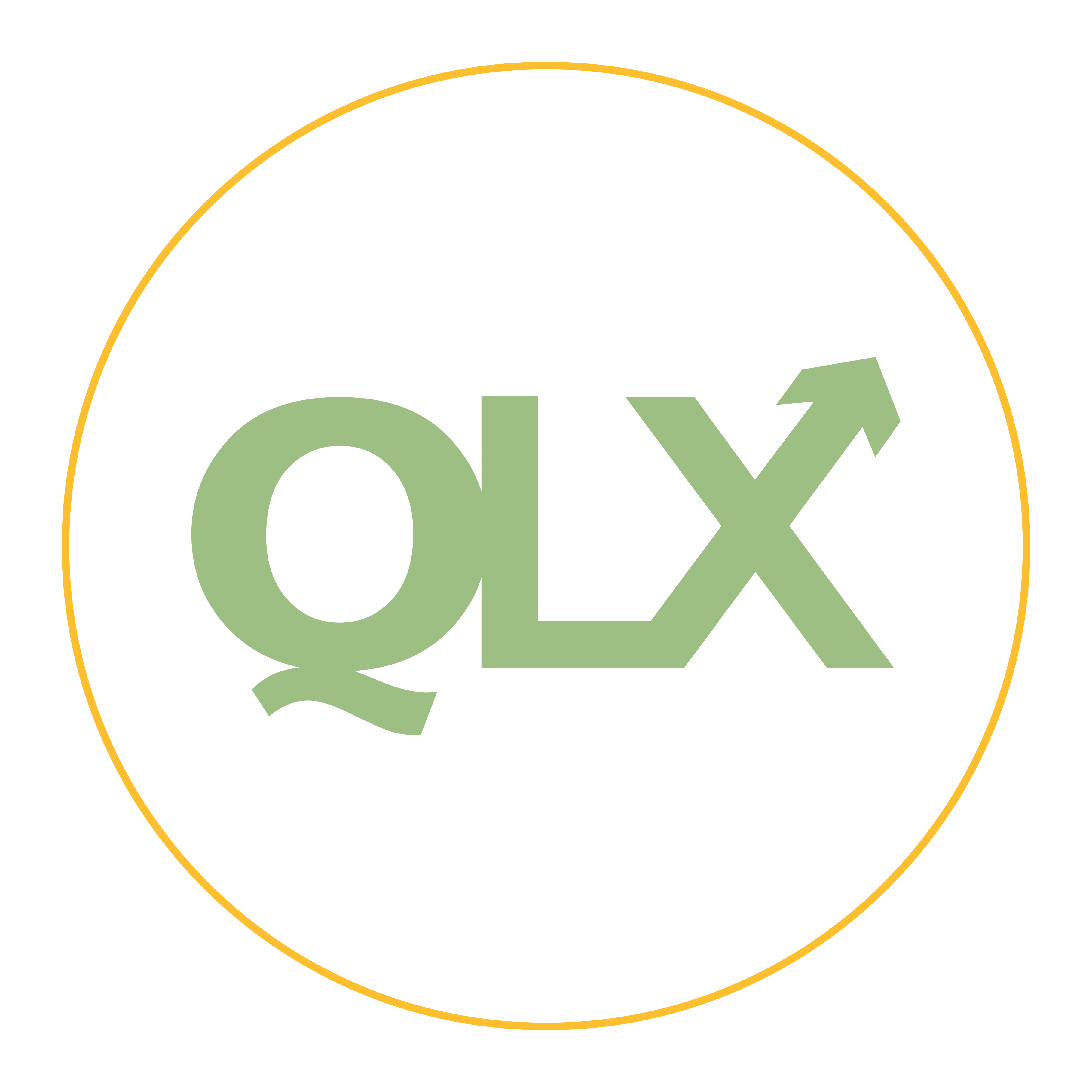 Try Positive Affirmations
Self-affirmation theory suggests that affirmations help remind us of who we are, and what we value, and provide us with a sense of integrity – the sense that you are capable of controlling important adaptive and moral outcomes in your life (Sherman, 2013). 
Positive affirmations can also boost your ability to cope with challenging situations in the future (Cohen & Sherman, 2014).
Module 2
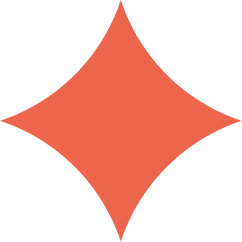 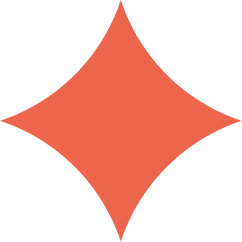 Module 2
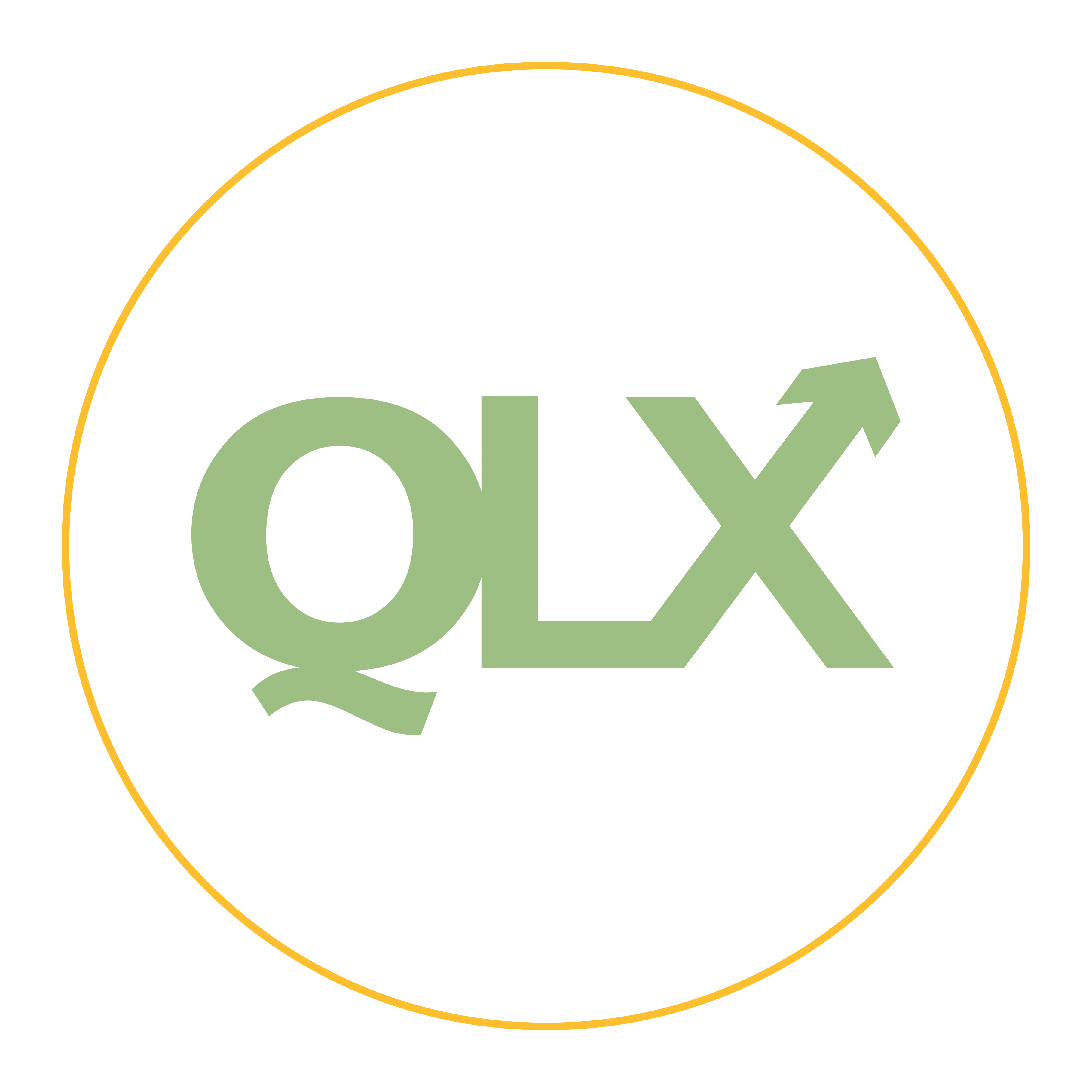 Try Positive Affirmations
When people think about affirmations, they commonly think about affirmations like “I am beautiful”, “I am unique”, and other similar complimentary statements. 
However, positive affirmations don’t necessarily have to be compliments you give yourself. 
In therapeutic contexts, affirmations are typically statements regarding core personal values (Cohen & Sherman, 2014). 
For example, “I love making my dog happy”, “my family is important to me”, and “being creative brings me joy” are affirmations relating to personal values that could have a substantial positive impact on your self-perception.
Module 2
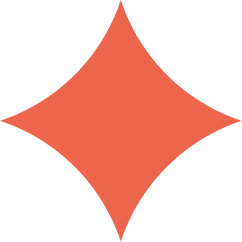 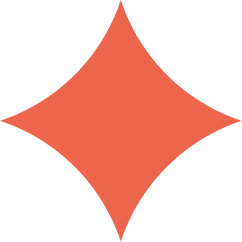 Module 2
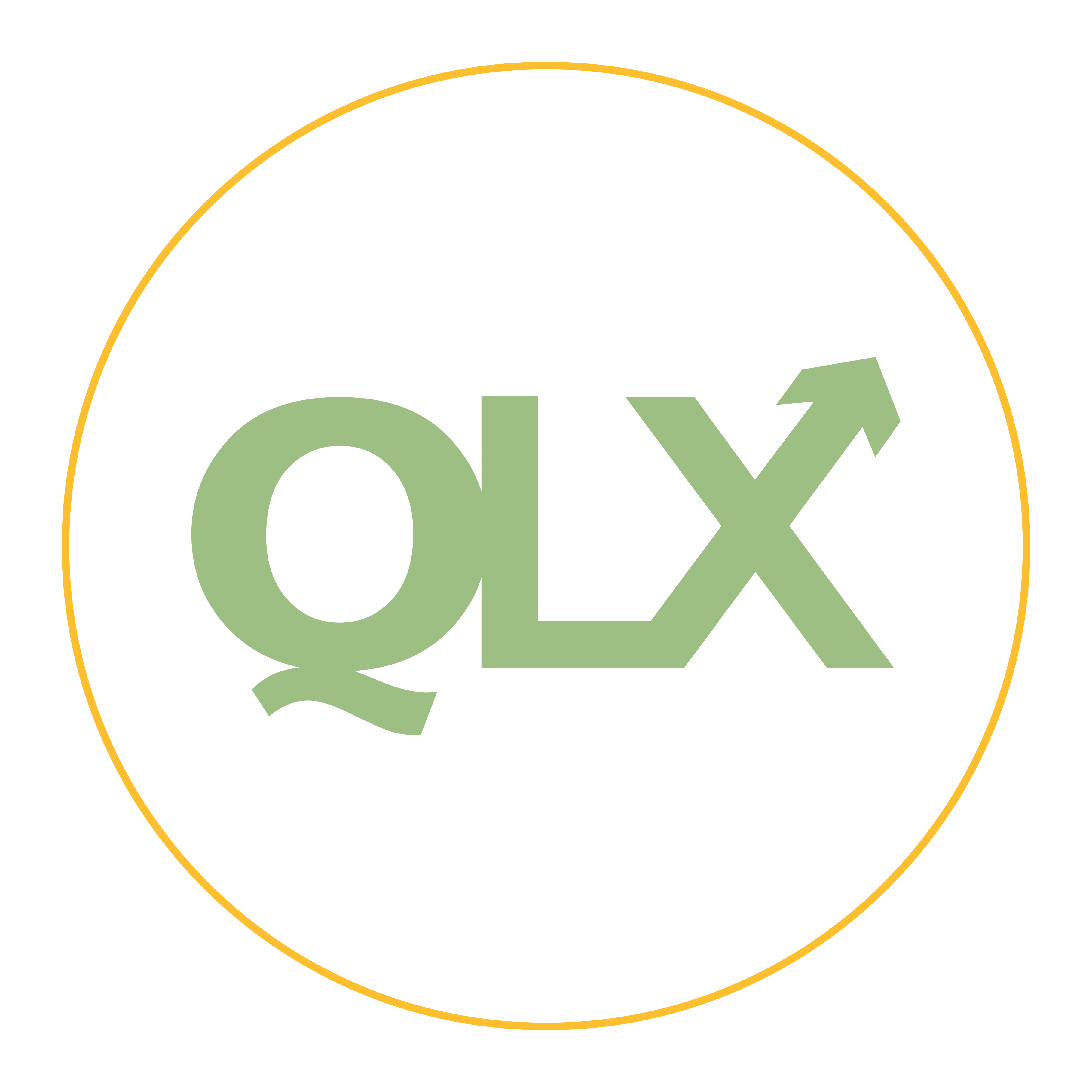 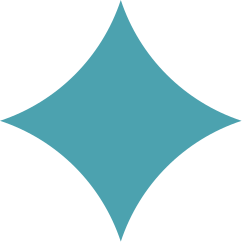 Daily Affirmations
Think of at least 3 personal characteristics and/or values that you appreciate about yourself or are important to you. Feel free to include more than 3 if you can, but do your best to identify at least 3 positive personal attributes then write them down on a notecard. 
Keep this notecard accessible so you can refer to it if needed. Repeat these affirmations out loud to yourself every day.
Below are a few example affirmations:
Exercise
I care deeply about others.
I am a good parent.
I love to do silly dances.
My friends mean the world to me.
I often work harder than I think I can.
I have a big heart.
I am open to new experiences.
I love learning.
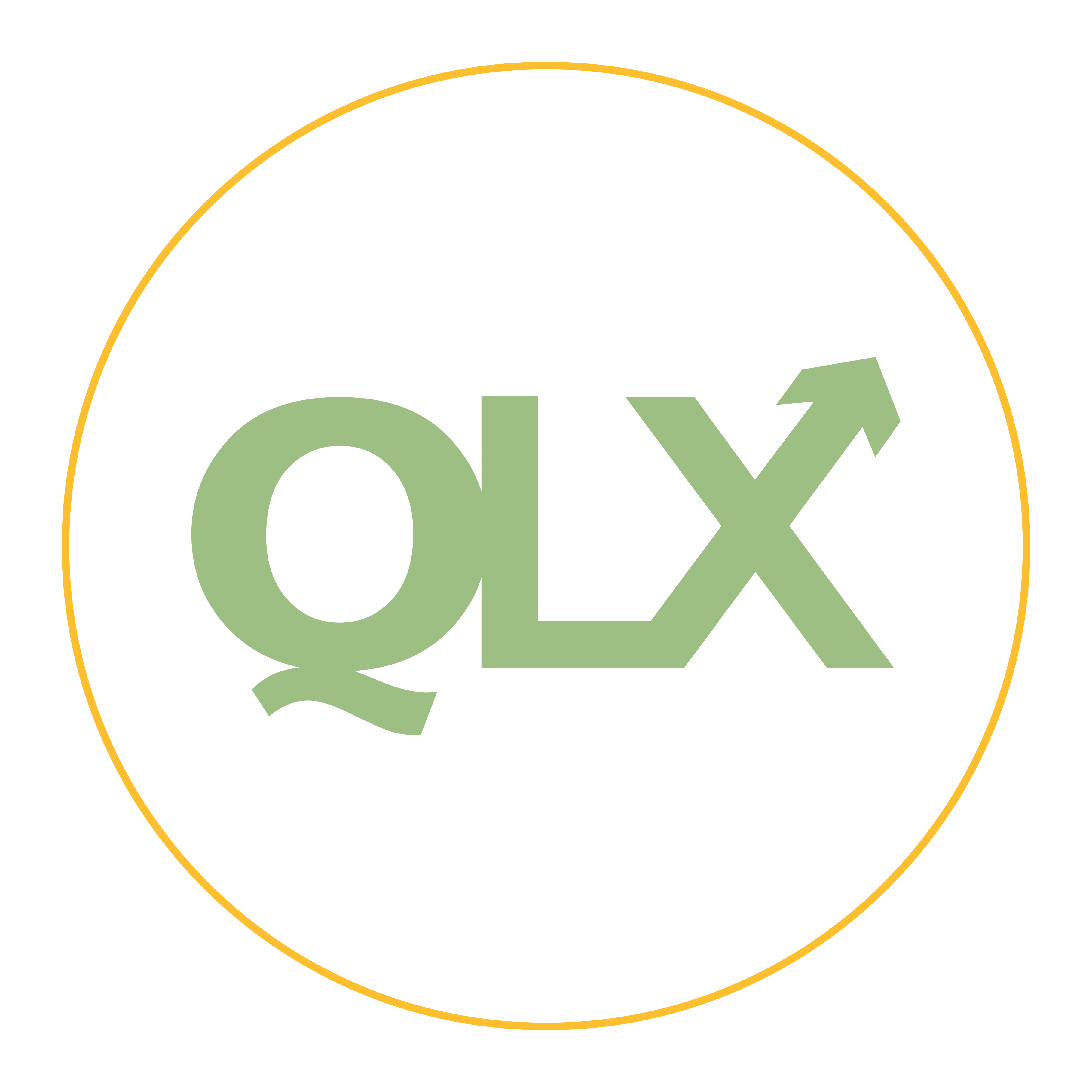 Change The Way You Think About Failure
Developing a healthy relationship with failure is arguably one of the best things we can do to promote our growth as individuals.
In our society, failure is often regarded as something to be avoided. It is seen as something that’s embarrassing and shameful and is commonly thought to be a holistic marker of ineptitude – as though failing at something signifies that failure is a defining characteristic of our true selves.
This perspective of failure, however, is demonstrably false. 
The progress of science is an excellent example of how productive failure can be. 
 “I have not failed. I’ve simply found 1000 ways that don’t work.” - Thomas Edison
Module 2
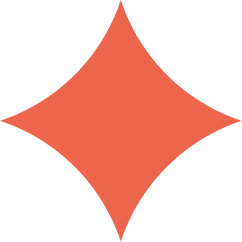 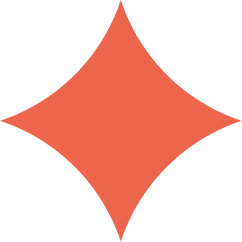 Module 2
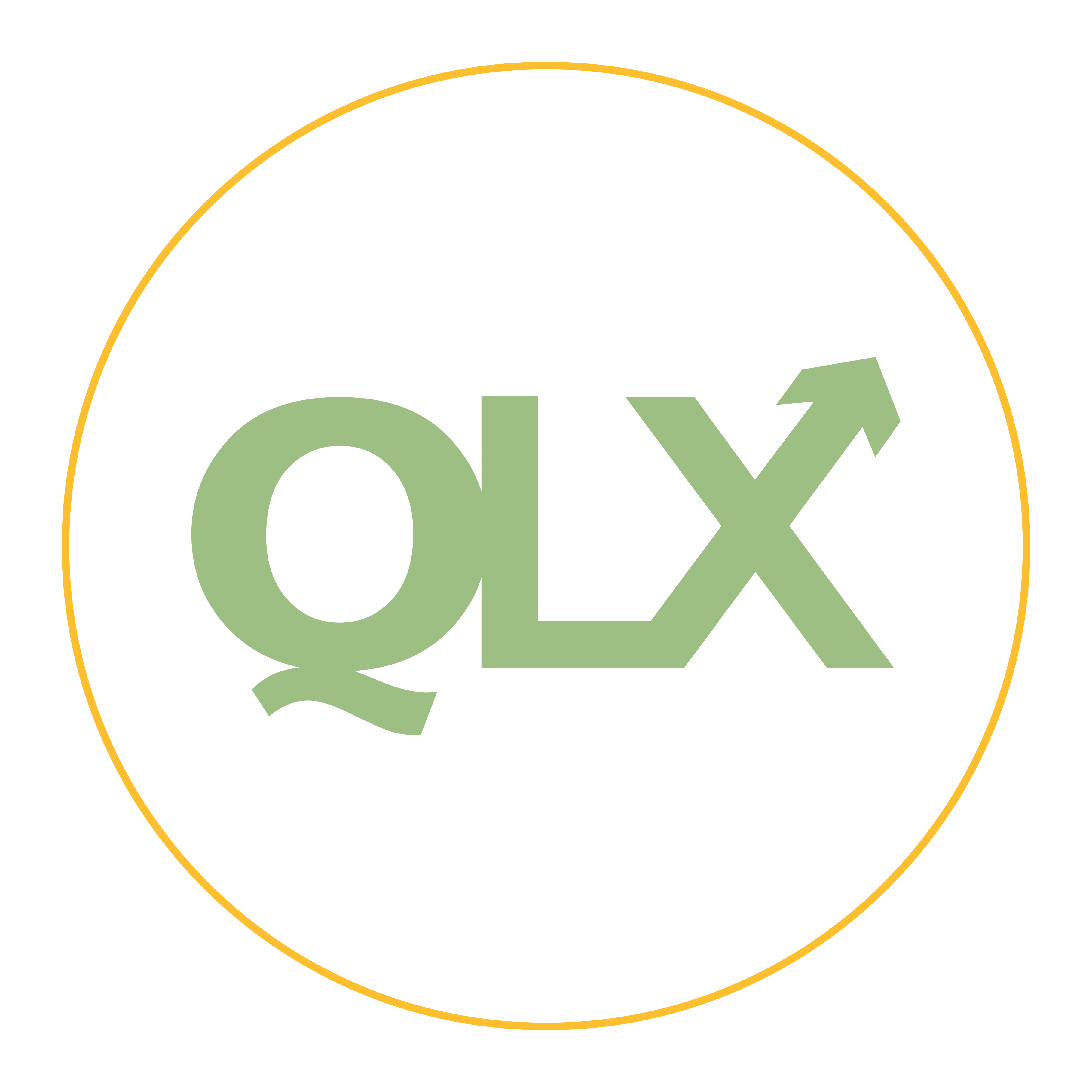 Change The Way You Think About Failure
Support for the importance of failure can also be found in the study of brain mechanisms.  
Our brains are wired to make predictions and then assess the accuracy of those predictions. When there is a discrepancy between the prediction and the outcome, our brains release a molecule called Dopamine, which essentially sends a signal saying “hey, something is off here, let’s remember that.” 
Our brains’ response to this discrepancy is a powerful learning mechanism and is so reliable that it has become a central feature of neuroscientific models of learning and behavior (Watabe-Uchida et al., 2017).
Module 2
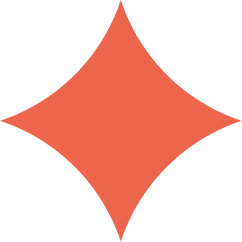 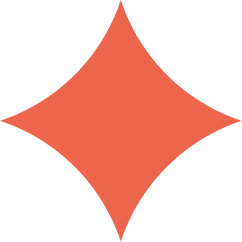 Module 2
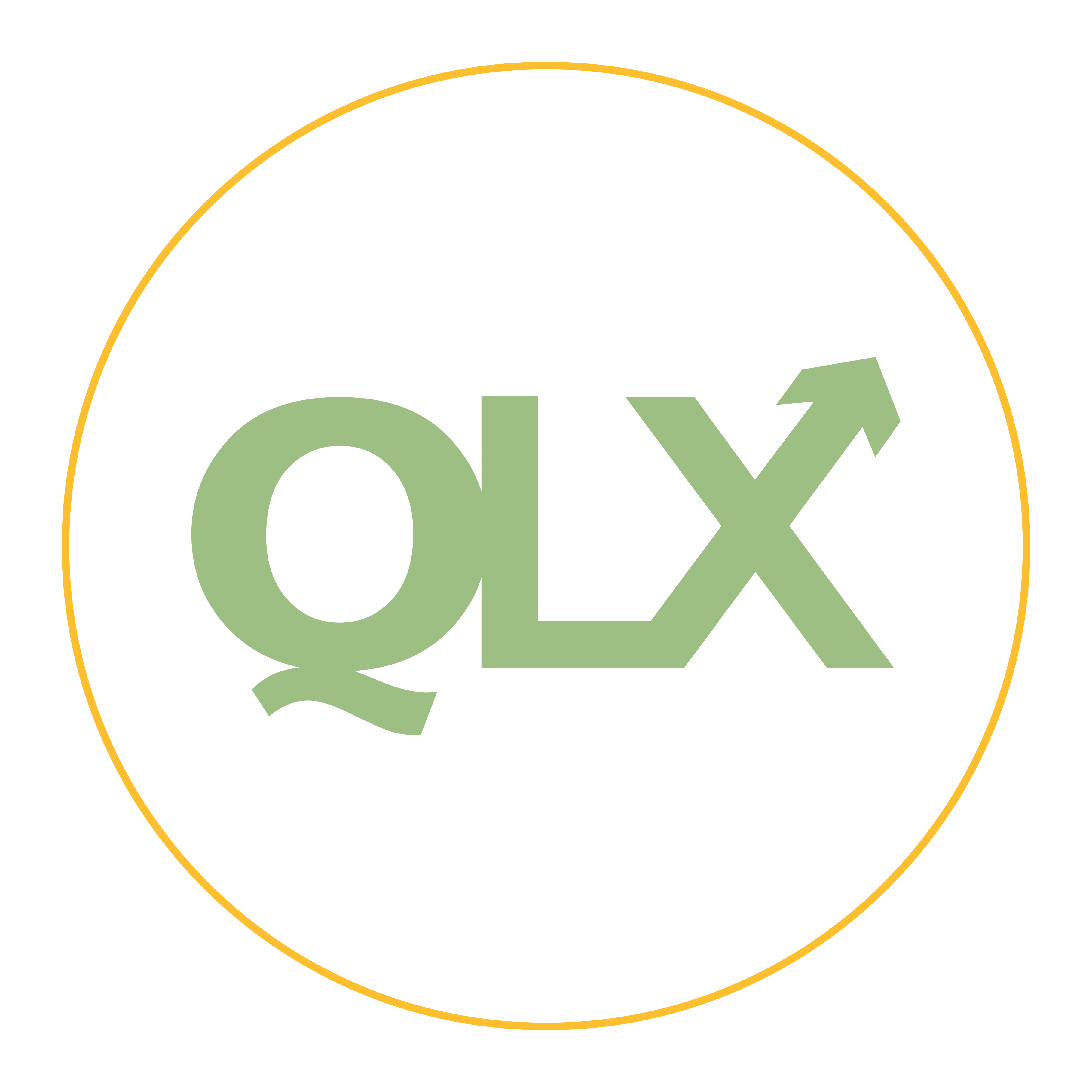 Change The Way You Think About Failure
Though failure can certainly be disappointing and painful at times, it is a vital (and inevitable) part of learning and growing. Failure is only a problem when we respond to it by giving up, rather than using it as an opportunity to reflect and learn. Try to learn from these moments in which what you wanted or expected was not what you got. If you do, failure can help you achieve your wildest dreams.
Module 2
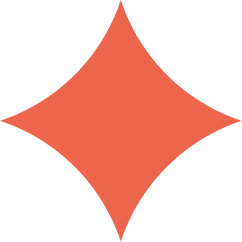 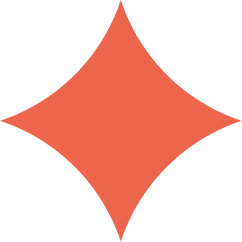 Module 2
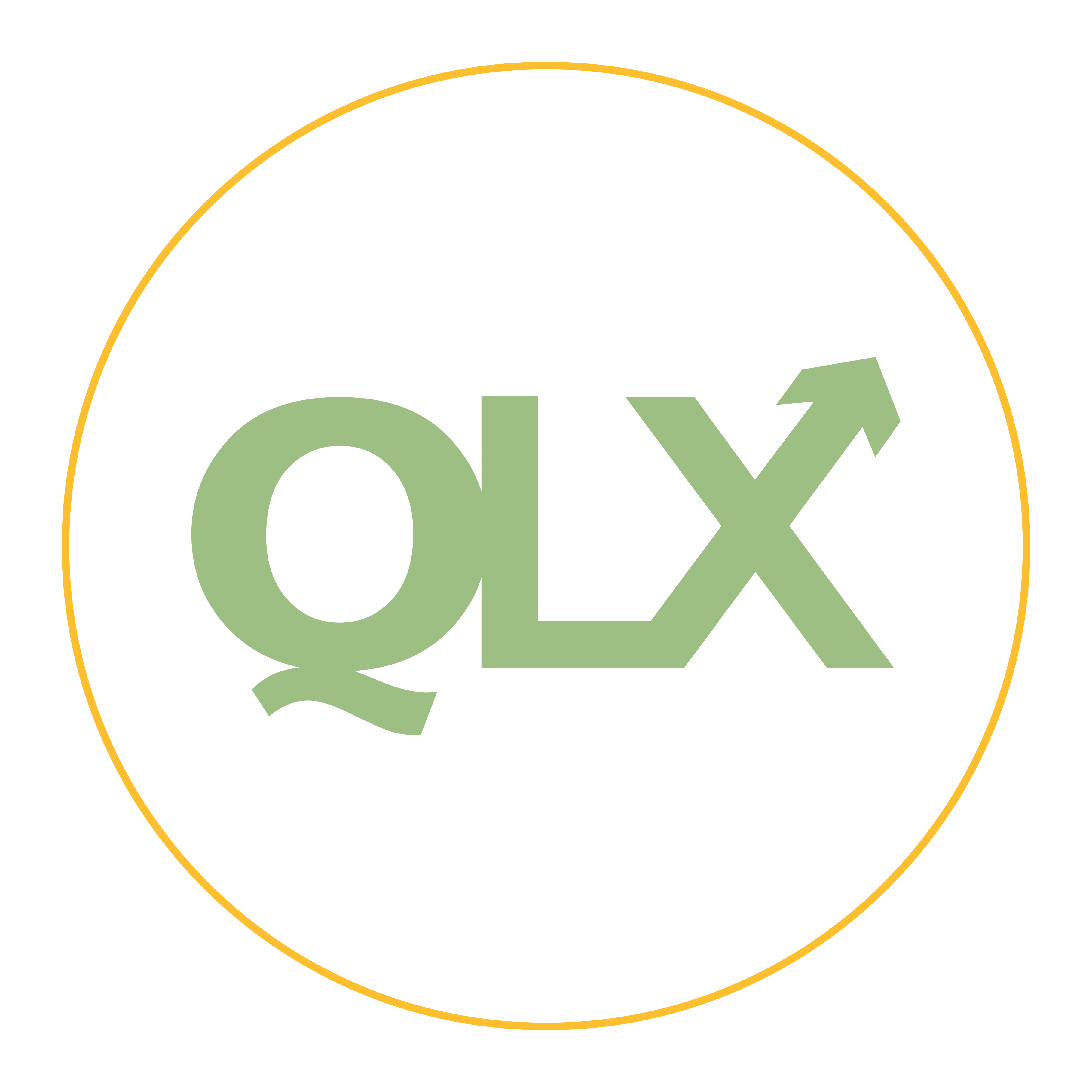 Module 2 
Summary
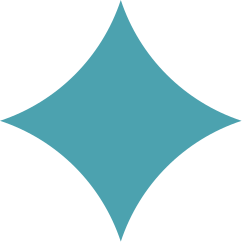 In order to grow into our ideal selves, we need to adopt a growth-focused perspective. One in which we are autonomous agents with the capacity to shape ourselves and our world as we desire. We grant ourselves the space and the power to grow when we construct our personal narratives with positivity, optimism, and a strong sense of who we are and what we are capable of.
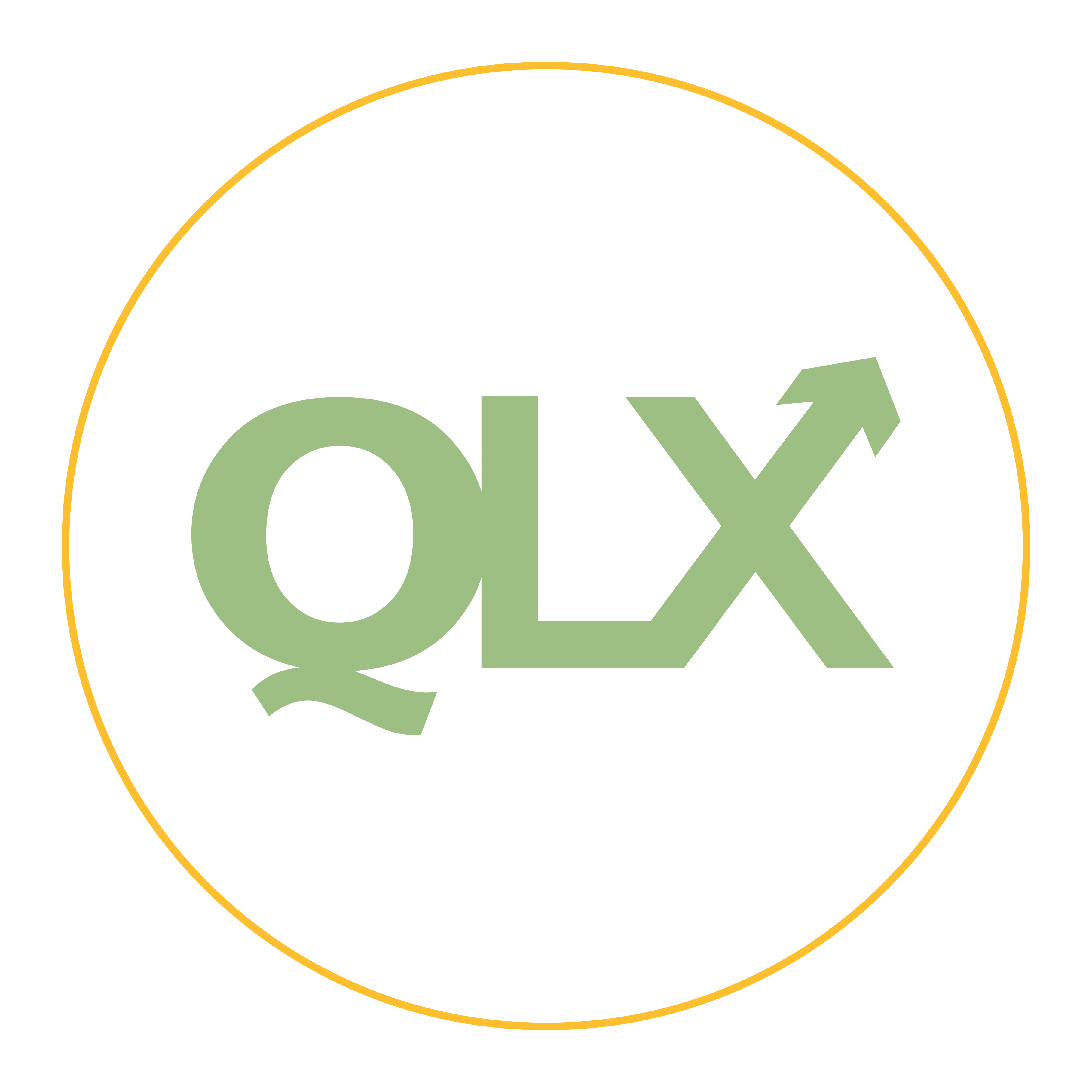 Module 3
Begin Moving Forward
Now that we’ve identified our objectives and adopted a perspective that will facilitate our development, it’s time to look at how we initiate our growth. As with many things, getting started can be the hardest part.  In this chapter, we will explore strategies for getting past the challenging first step and sustaining our growth in the long run.
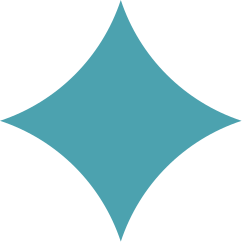 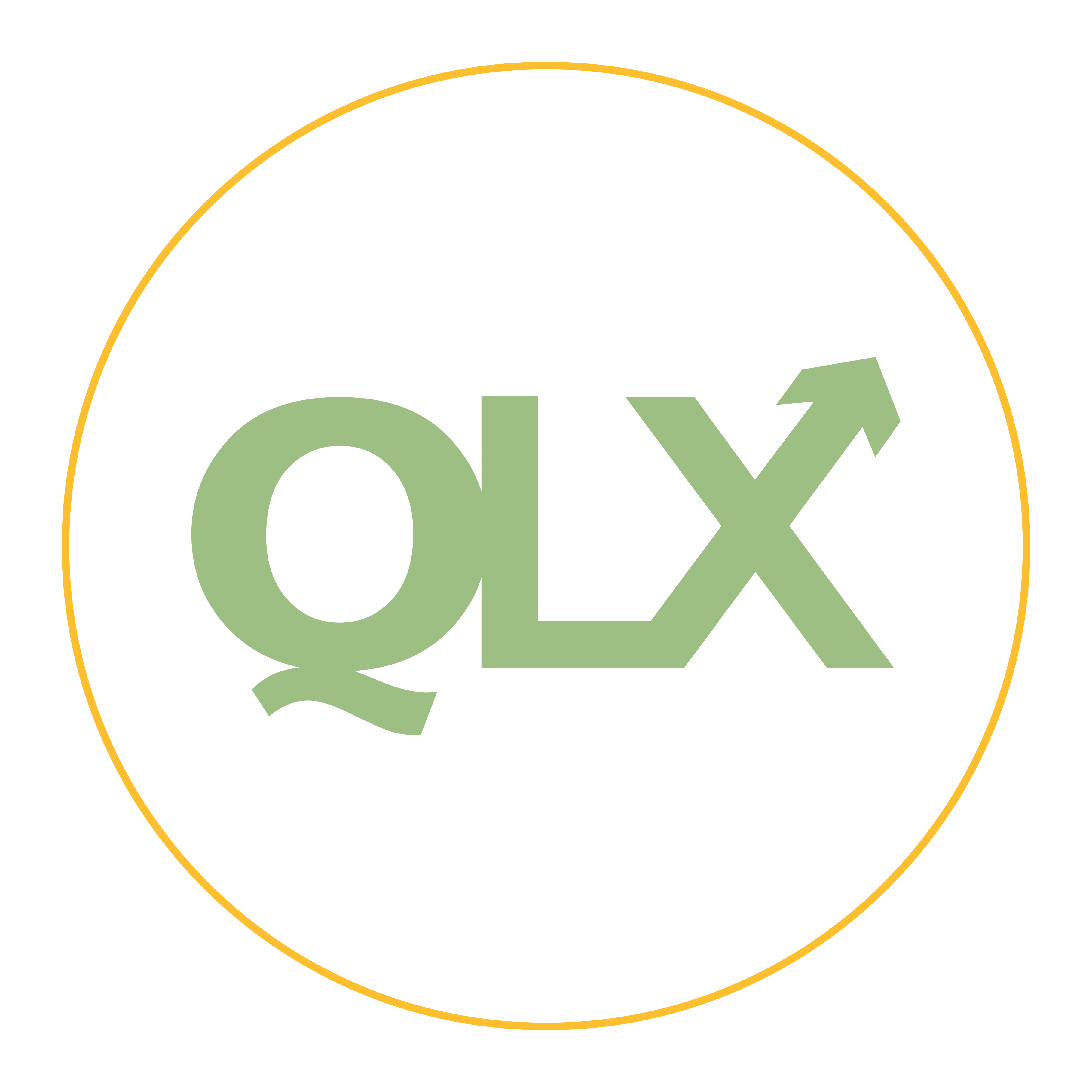 Figure Out What Motivates You
Motivation is generally defined as the process by which we are energized to initiate and sustain goal-directed activities (Ryan, 2012). 
Current theories of motivation suggest that people tend to pursue goals that align with their values, interests, and beliefs about their capabilities and the expected outcomes of their actions (Ryan, 2012). 
You are most likely to feel motivated when the task is something you think is important or interesting, when you feel like you are capable of completing the task, and when the outcome of the task is something desirable. 
Motivation starts with self-belief and is sustained by self-belief.
Module 3
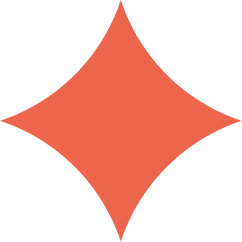 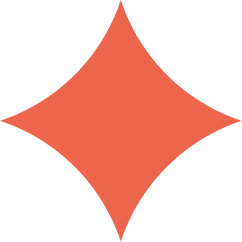 Module 3
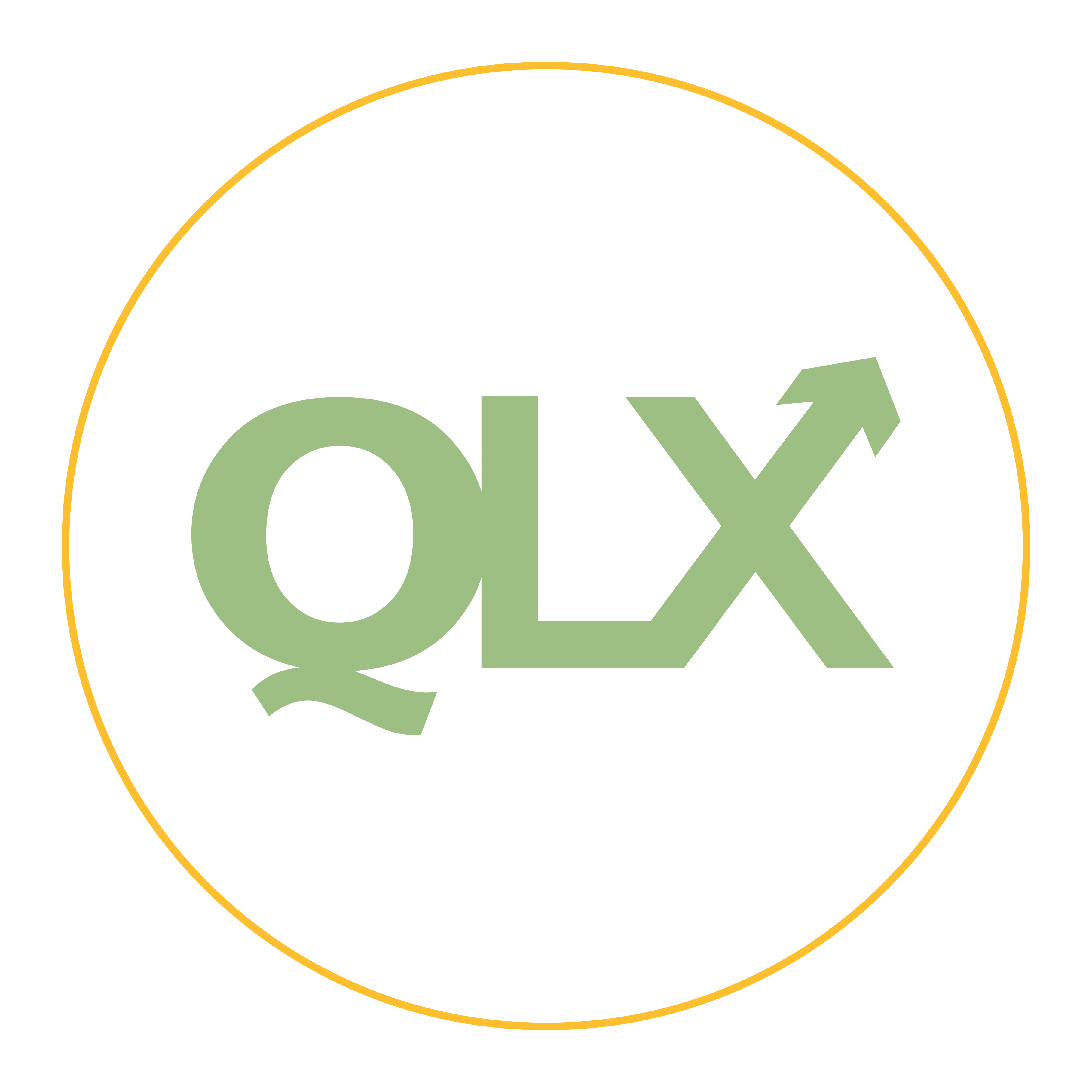 Figure Out What Motivates You
Different theories of motivation, such as Self-Determination Theory (SDT), focus on other foundational components of motivation. 
Self-Determination Theory suggests that motivation is facilitated by seeking to meet three needs: 
Autonomy
Relatedness
Competence 
Let’s explore each of these in a little more depth.
Module 3
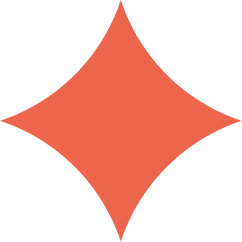 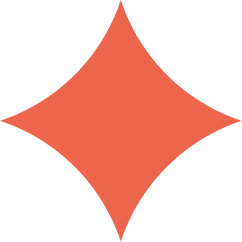 Module 3
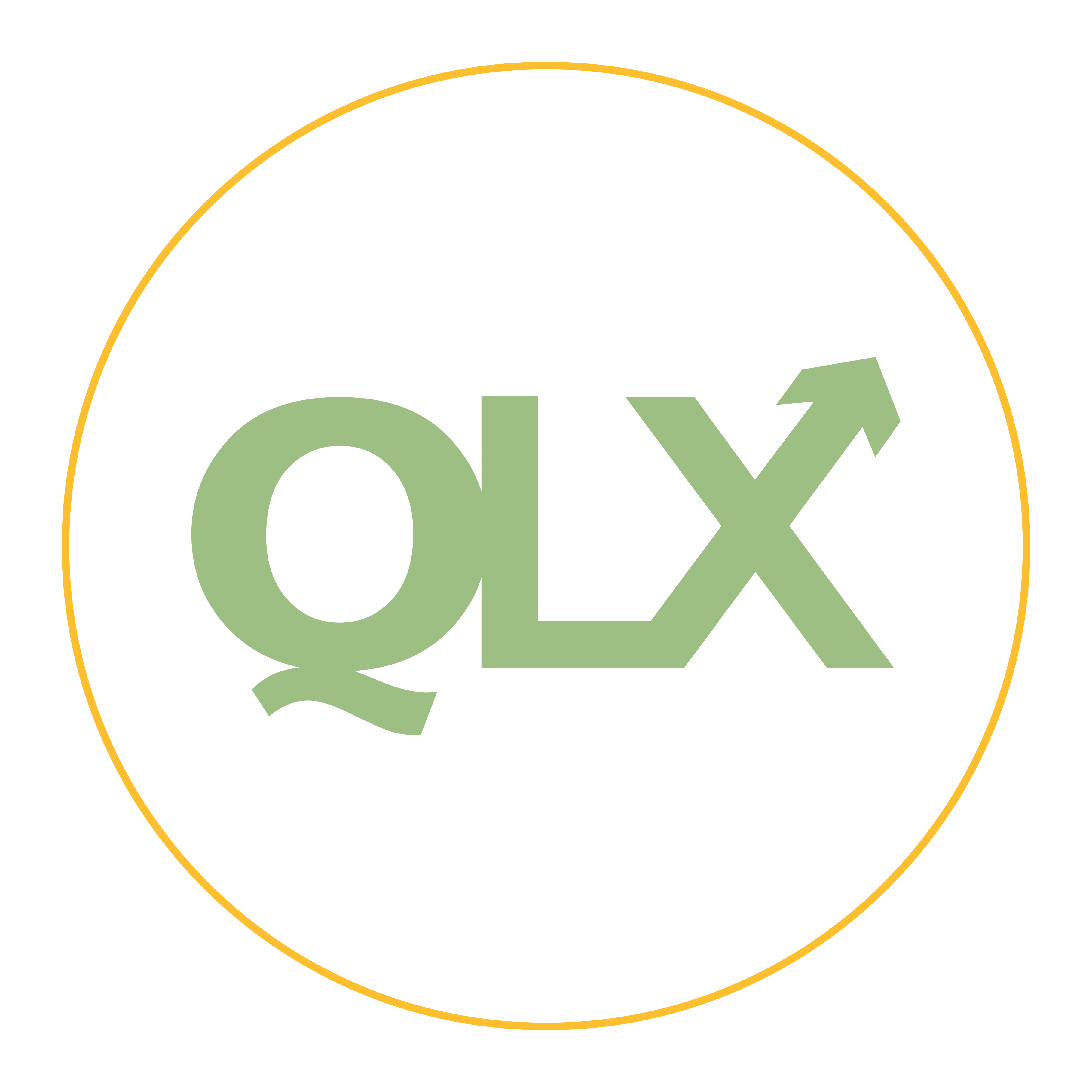 Figure Out What Motivates You
Autonomy
Autonomy refers to the need to feel like you are in charge of your own life, like your choices to pursue particular goals are yours and yours alone. 
Self-Determination Theory suggests that when you are authentically motivated (as opposed to being motivated by coercion from others) you have more interest, excitement, and confidence in your pursuit. 
These effects of authentic motivation lead to enhanced performance, persistence, and creativity.
Module 3
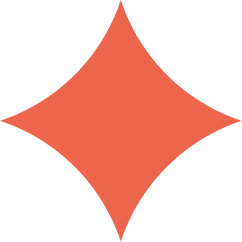 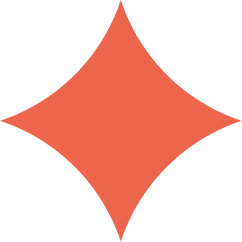 Module 3
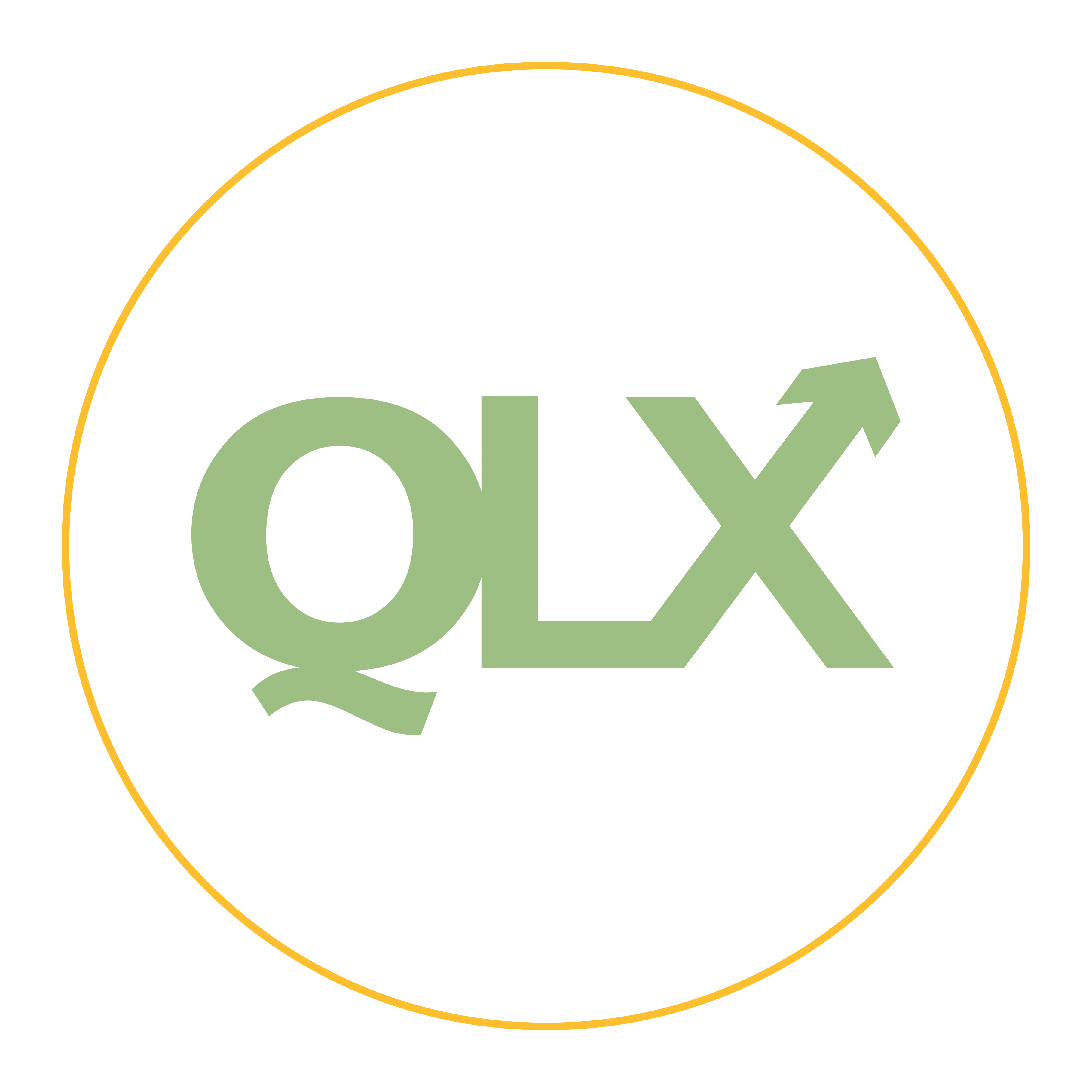 Figure Out What Motivates You
Relatedness
Relatedness refers to the need to feel connected to others. 
Working in groups of others with similar goals or interests can enhance motivation and perseverance.
Not all social contexts will satisfy relatedness or contribute to motivation. Unsupportive or competitive environments may not be beneficial. 
In the right social context, the need for relatedness can be satisfied by spending time with people who have similar goals, values, or interests.
Module 3
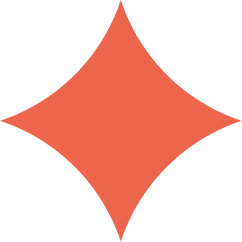 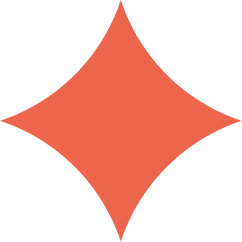 Module 3
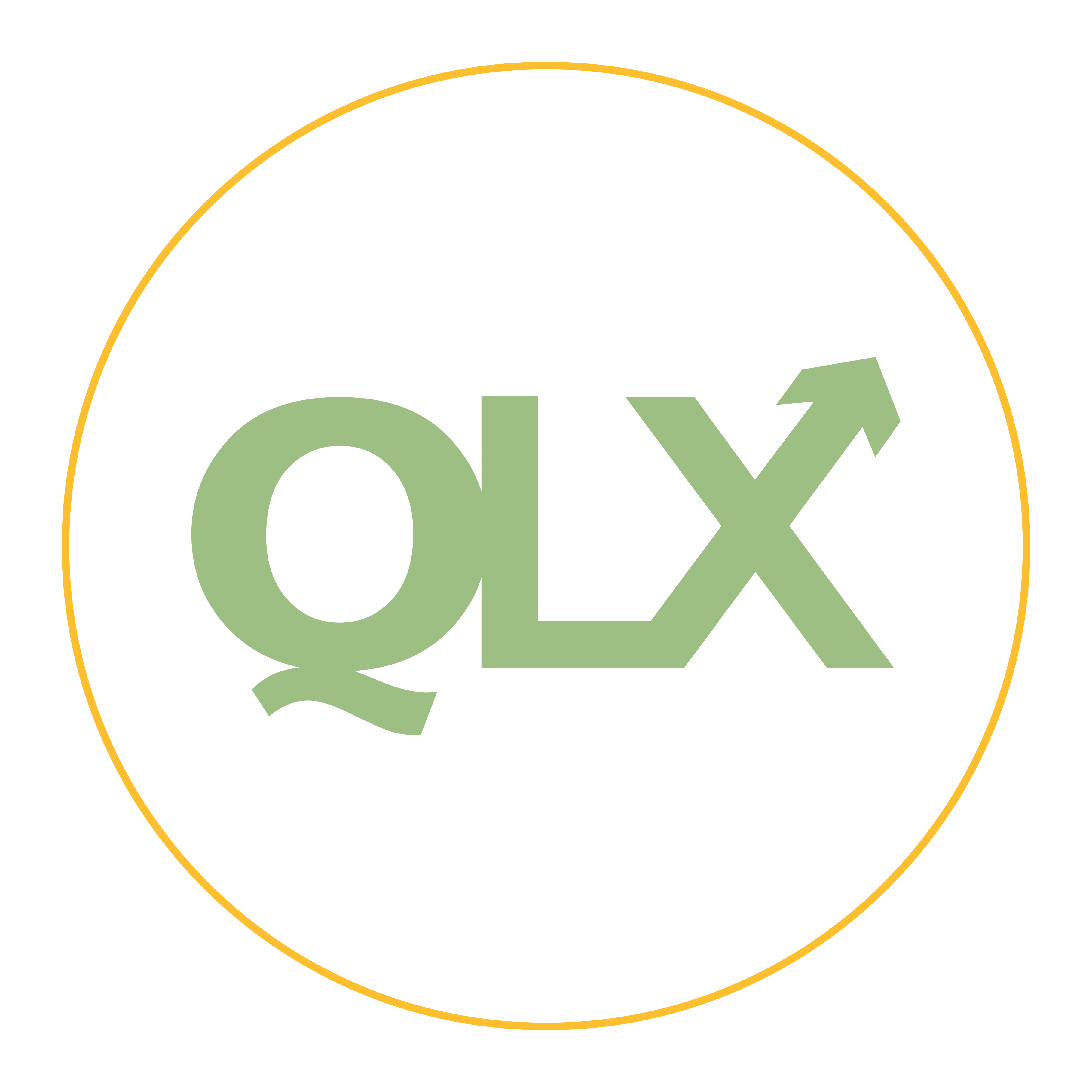 Figure Out What Motivates You
Competence
The need for competence is essentially the desire to be good at something or to develop and exercise skill in some area. 
Feelings of mastery lead to enhanced feelings of satisfaction, vitality, and well-being and can be motivating for further development (Legault, 2017). 
We are all already competent in some domains and we can use these competencies to help us feel motivated in other pursuits. 
For example, if you’re a good cook, recognizing and celebrating your culinary competence can help boost your self-esteem, which can make you feel more motivated to develop new skills.
Module 3
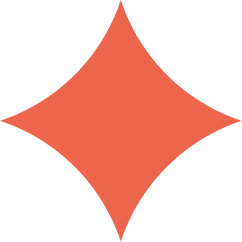 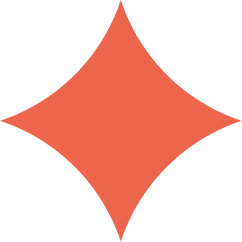 Module 3
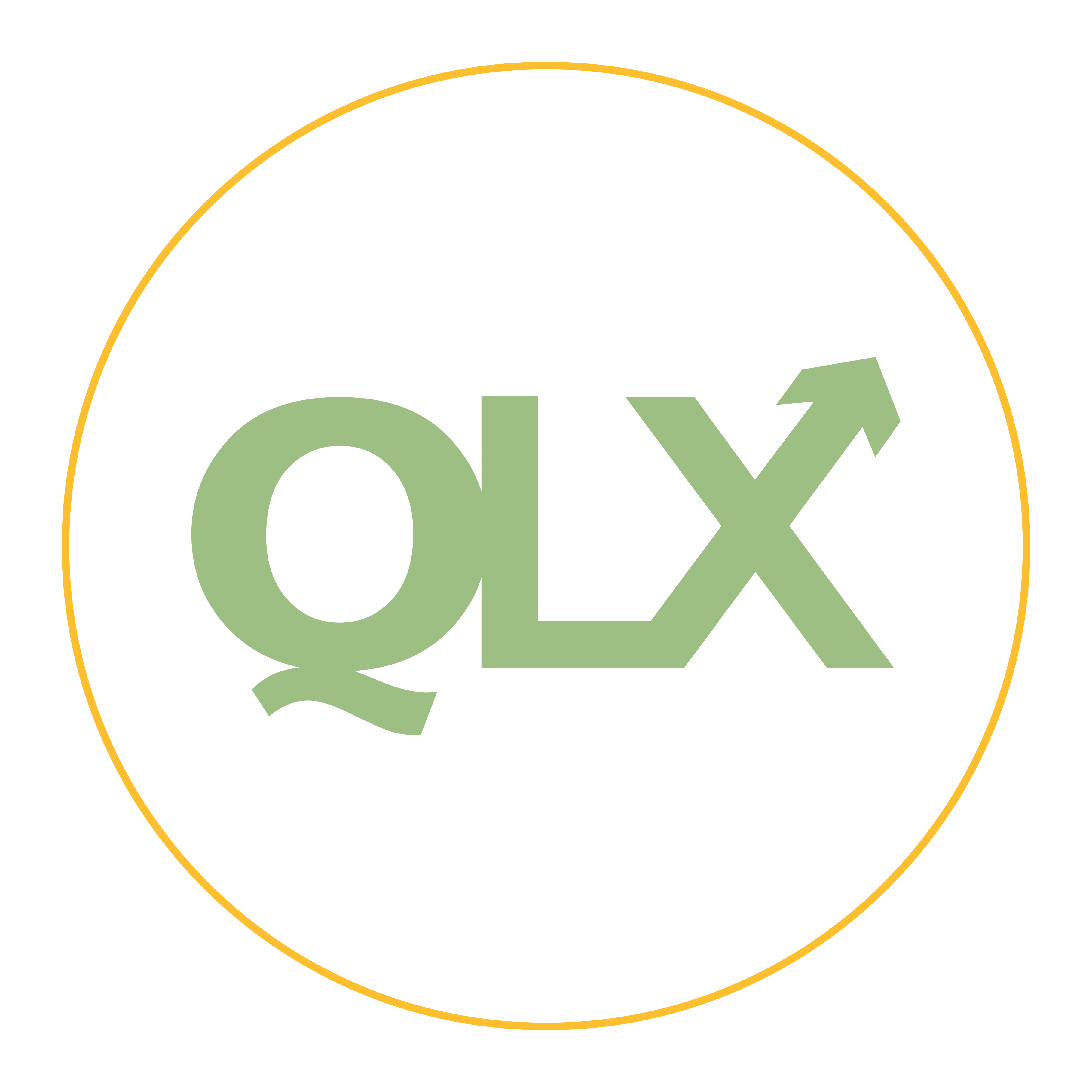 Figure Out What Motivates You
Motivation is influenced by multiple factors including your interests, self-belief, values, and your need for autonomy, relatedness, and competence. Believing in yourself is arguably the most important part of finding your motivation. However, considering how your goals will meet your needs is a good way to identify how likely it is that your motivation will be sustained by your chosen pursuit.
Module 3
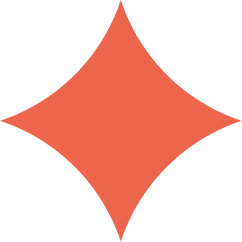 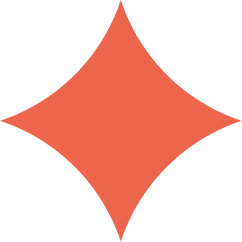 Module 3
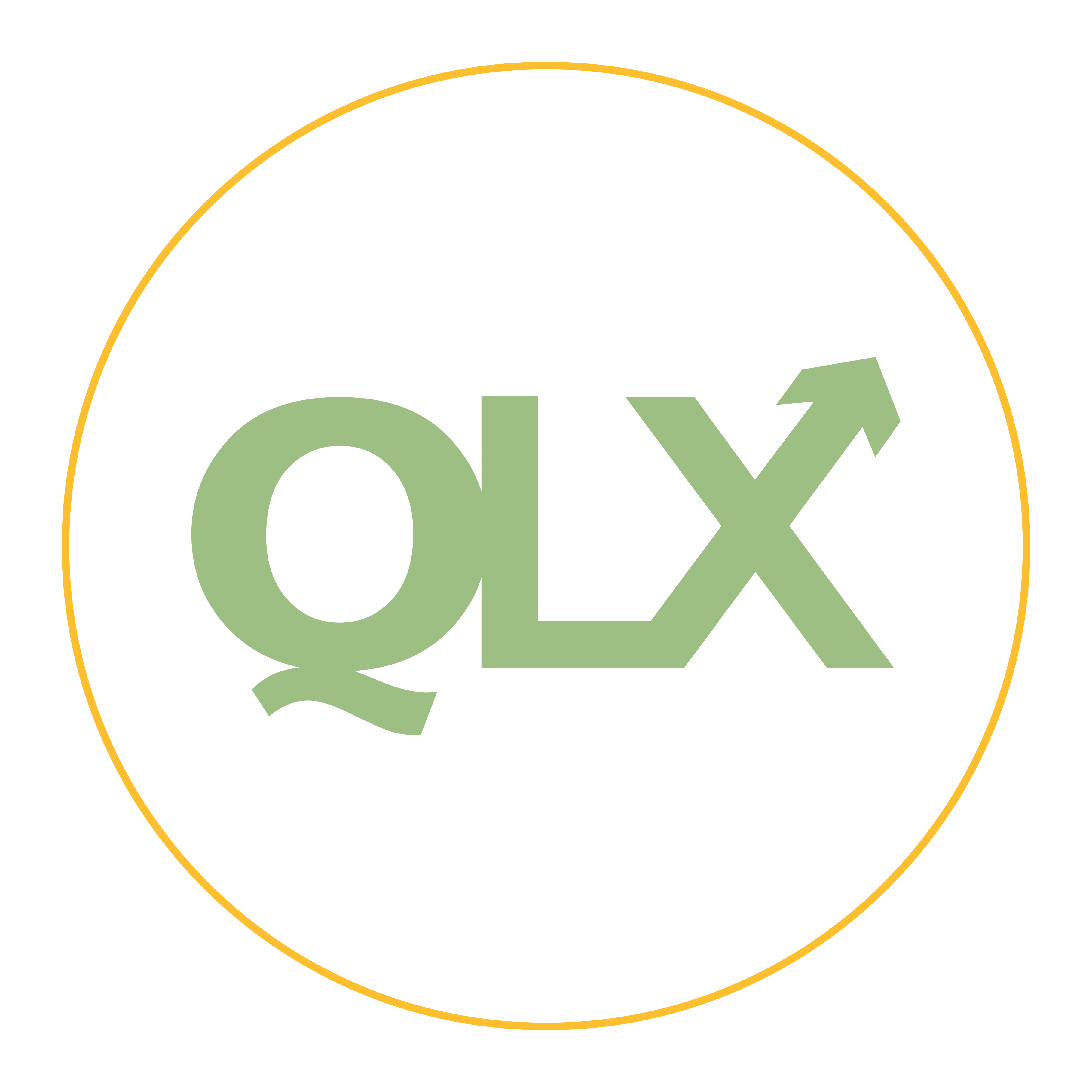 Make a Plan
Visualizing our goals is not enough to help us reach our goals. 
In fact, visualizing goals without creating and following a plan can actually work against us (Oettingen et al., 2001). 
Research has shown that when we imagine achieving our goals, our bodies respond as though we’ve actually done it. This response puts our bodies in a state that is not geared toward action, which results in a waning of motivation.
Visualizing can be a powerful technique when it focuses on the steps you will take toward your goal.
Module 3
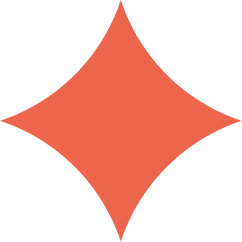 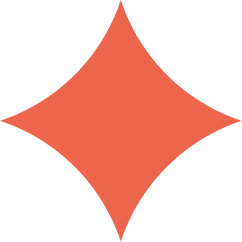 Module 3
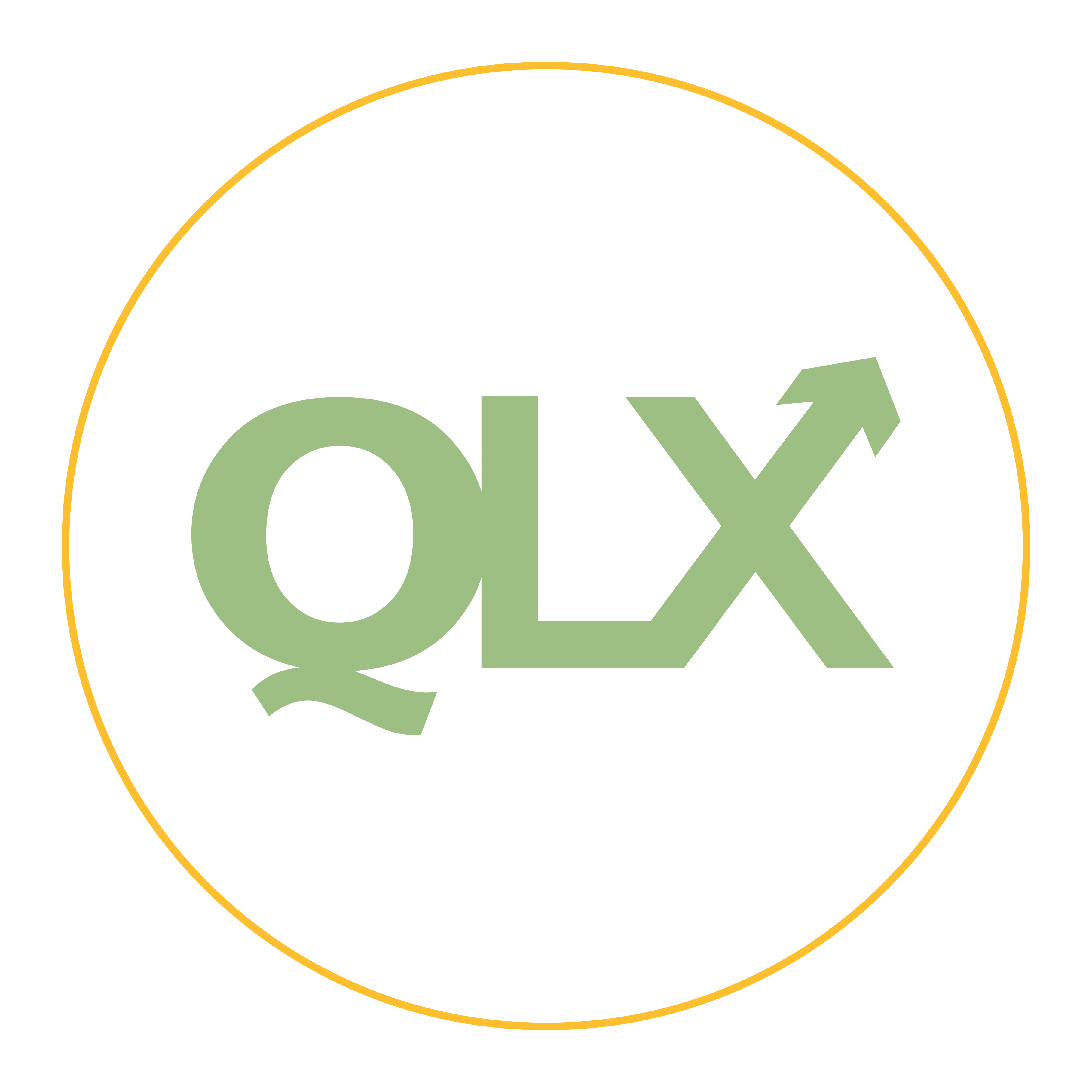 Make a Plan
Visualization can help us determine the appropriate next steps and identify any potential obstacles we might encounter as we proceed toward our goal. 
We can use visualization as sort of a rough draft of our plans. 
When it comes to creating the polished version of our plans, there are 3 important aspects to include:
Subgoals and Deadlines
Preparation for Obstacles
Progress Tracking
Module 3
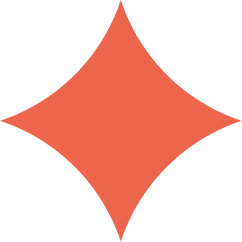 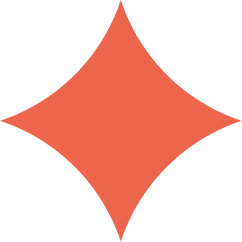 Module 3
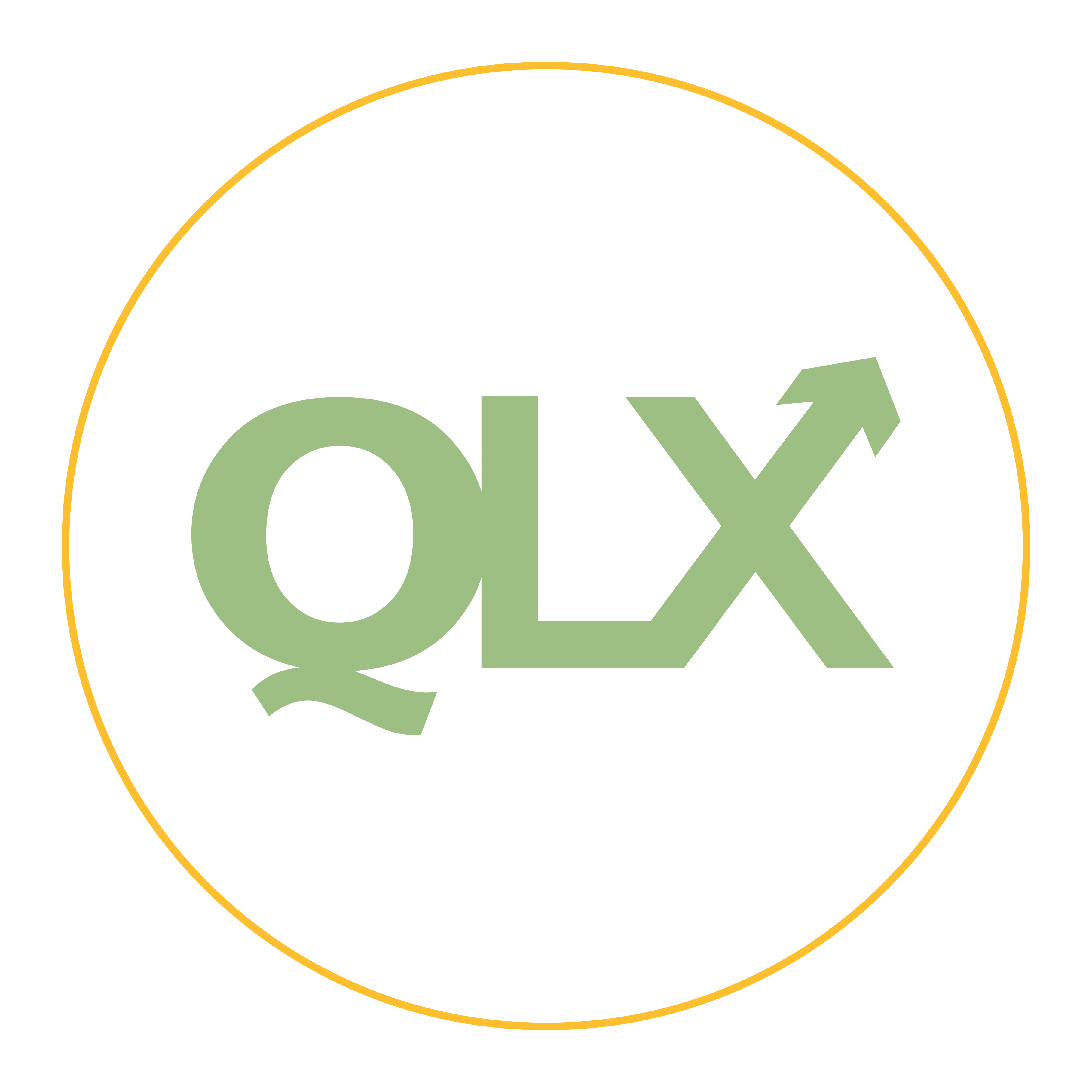 Make a Plan
Subgoals & Deadlines
Research shows that setting deadlines is an effective way to ensure we stay on track. 
Often, people underestimate how long it will take them to complete a task, a phenomenon known as the planning fallacy. 
The planning fallacy arises when people fail to unpack the subcomponents of multifaceted tasks (Kruger & Evans, 2004). 
The best way to combat the planning fallacy is to be as specific as possible when demarcating your tasks.
Module 3
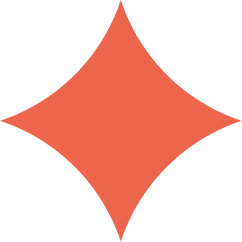 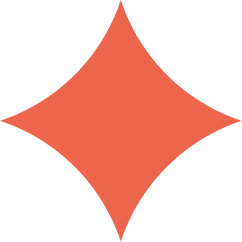 Module 3
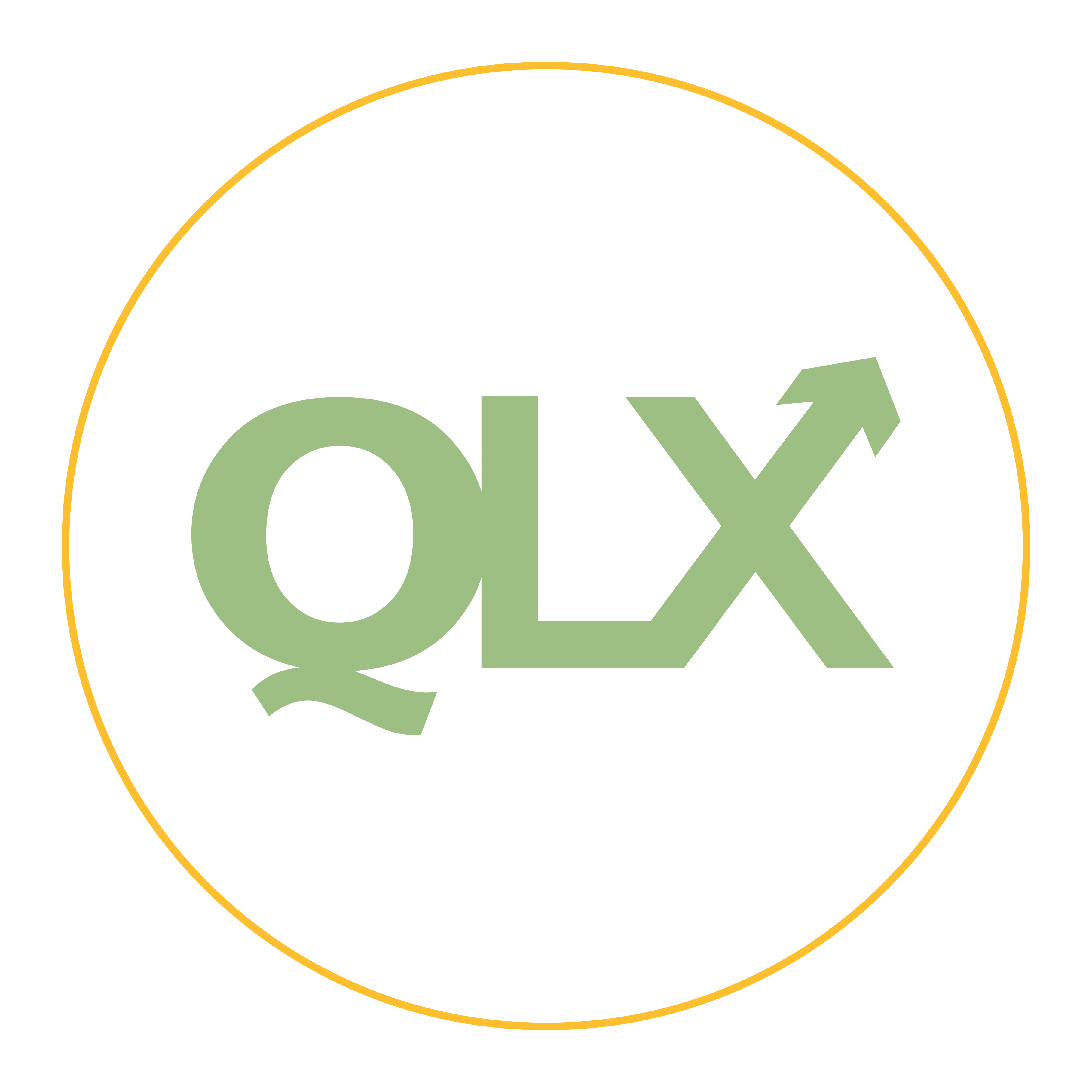 Make a Plan
Prepare for Obstacles
Preparing for obstacles and barriers you might encounter is another critical component of a well-made plan. 
One of the best ways to prepare for obstacles is by creating implementation intentions. 
Implementation intentions are essentially contingency plans that can be thought of in terms of an ‘if-then’ statement. 
If I am too exhausted to go to the gym after work, then I will do an online restorative yoga class instead.
Module 3
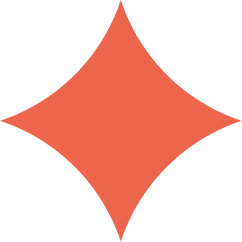 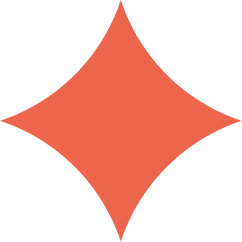 Module 3
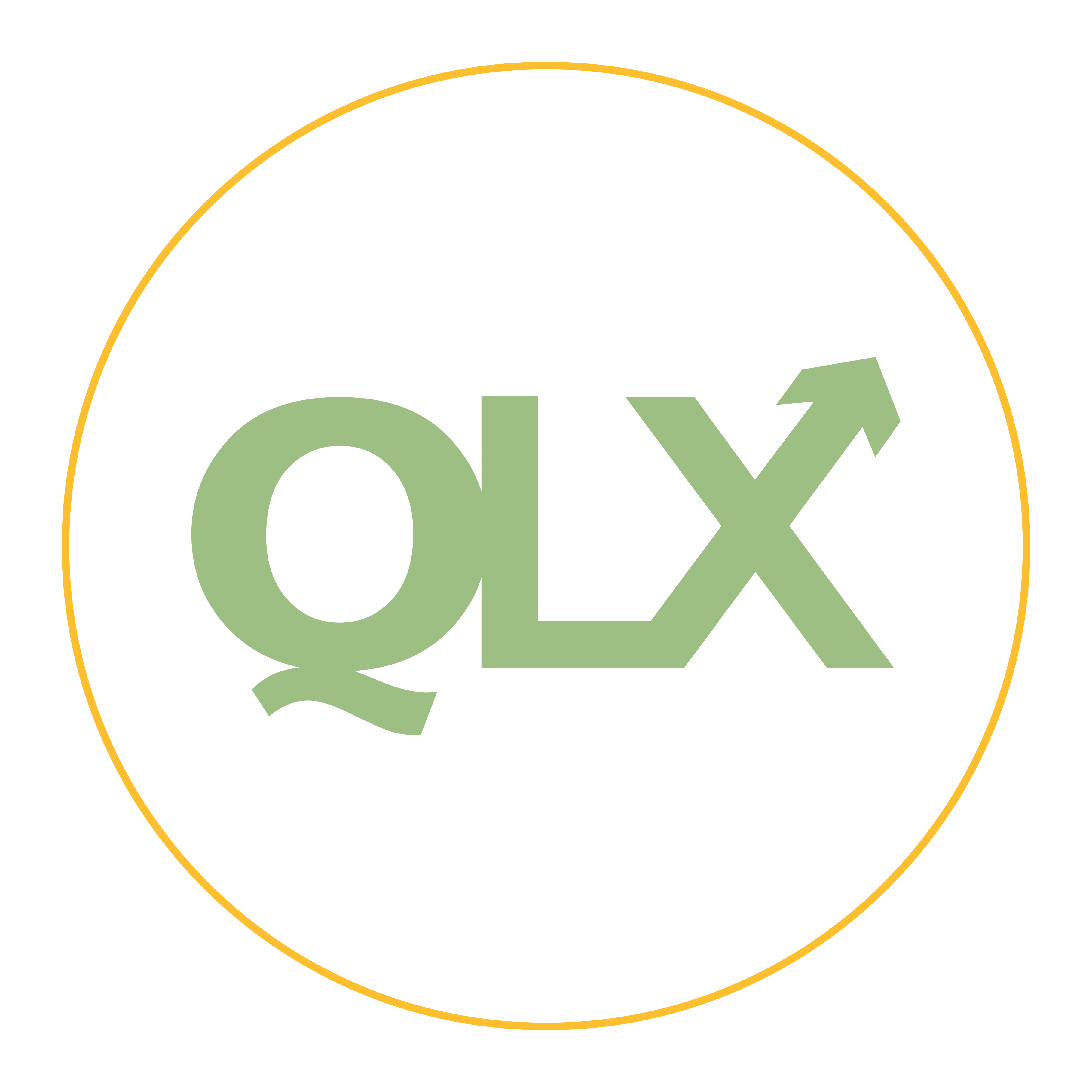 Make a Plan
Track Your Progress
Progress tracking is another extraordinarily useful way to support your goal pursuit (Harkin et al., 2016). 
Tracking progress provides a more accurate perception of our effort and success. 
Having access to a realistic account of the progress we are making can be rewarding when we do well and can help us recognize where we are getting stuck or where we need to exercise more self-control (Harkin et al., 2016). 
Marking off tasks or filling in progress bars can promote a sense of competence which helps promote sustained motivation.
Module 3
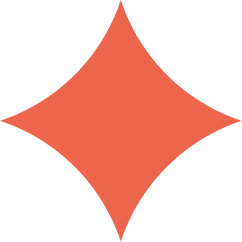 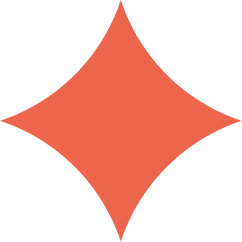 Module 3
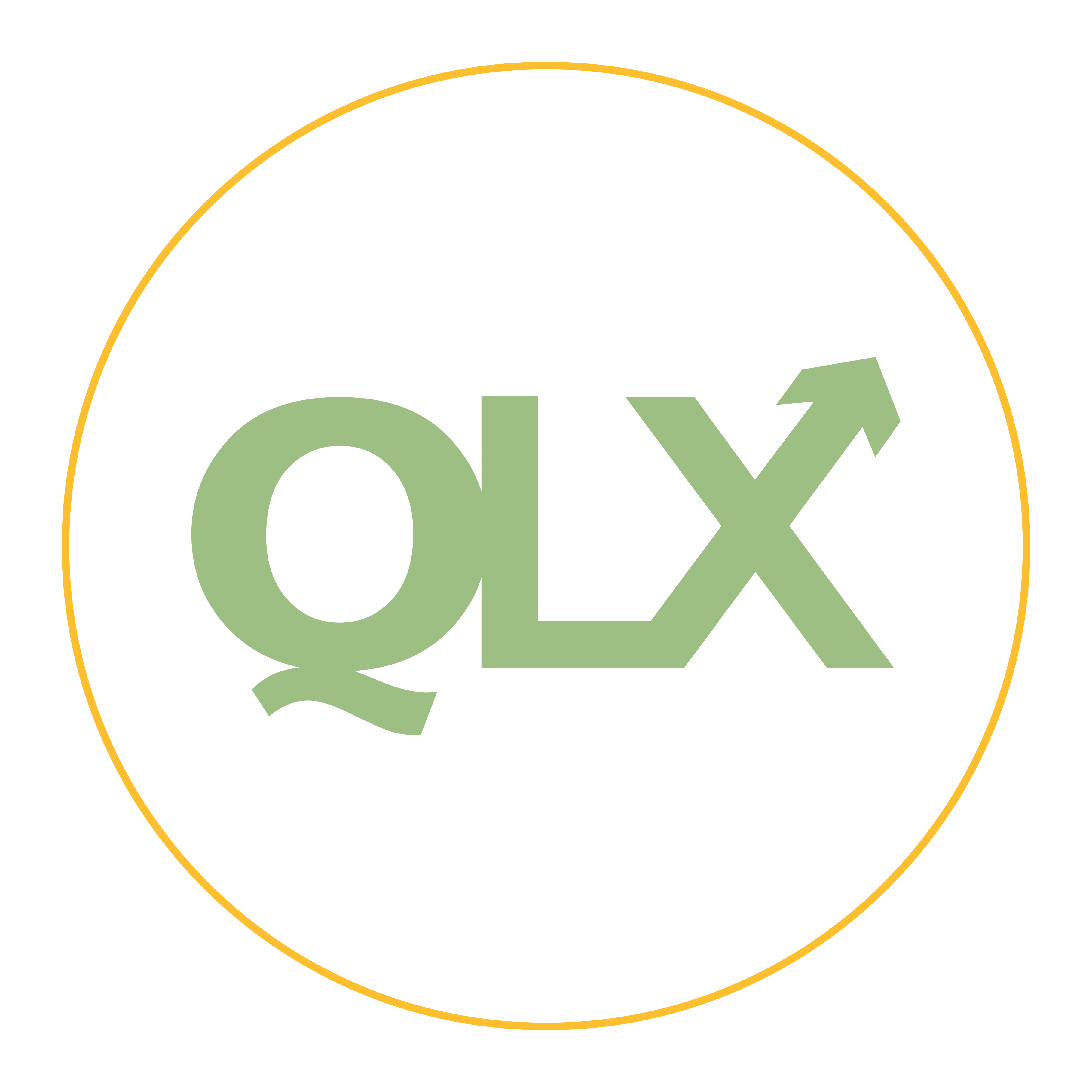 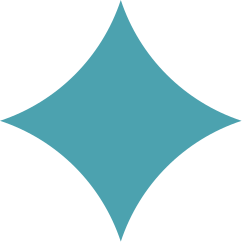 Let's Make a Plan
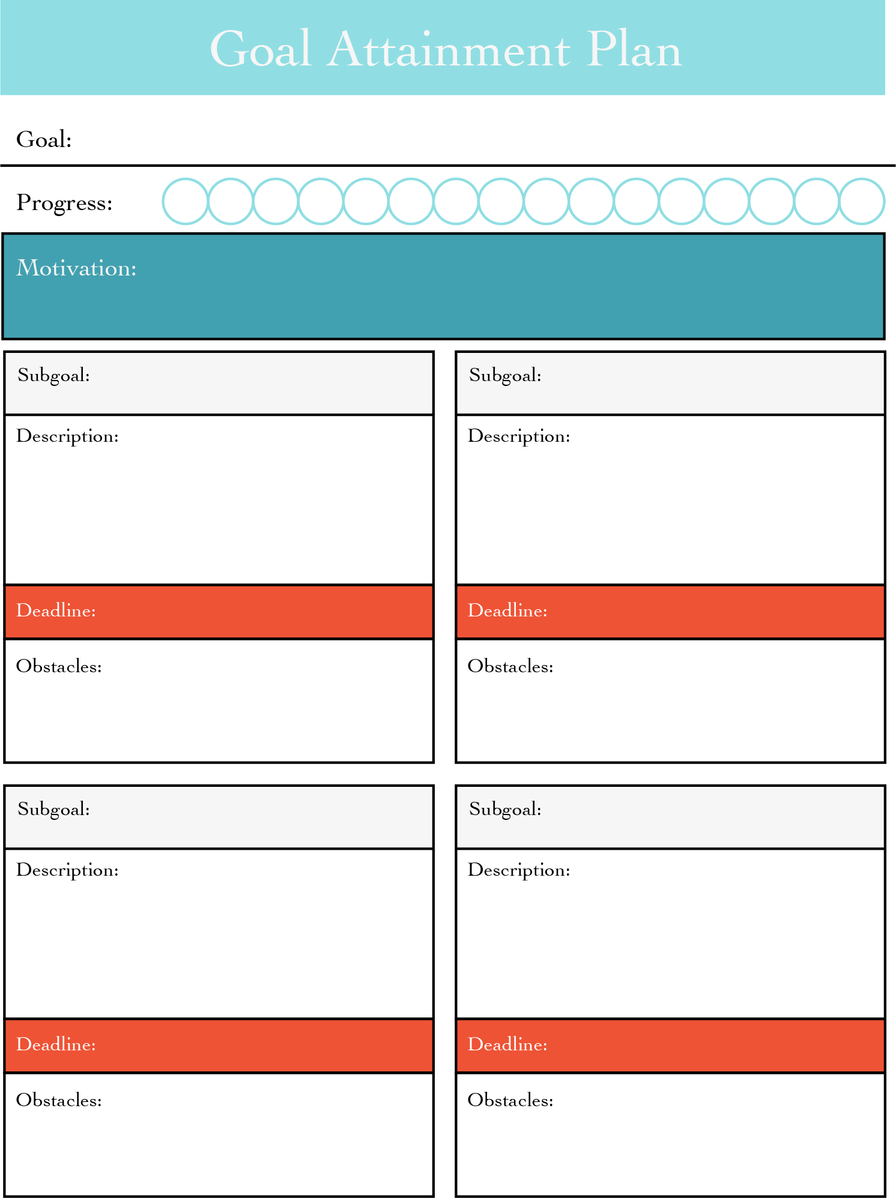 An optimal plan will include the primary goal, the sub-goals, deadlines, potential obstacles, and a means of measuring progress. 
Refer to the example Goal Attainment Plan template provided for this exercise. Feel free to use this template or create your own if you would prefer. 
Fill in each section to the best of your ability. 
Remember to start with visualization.
Imagine all the steps you will need to take to achieve your goal and any obstacles that might be detrimental to your progress.
Exercise
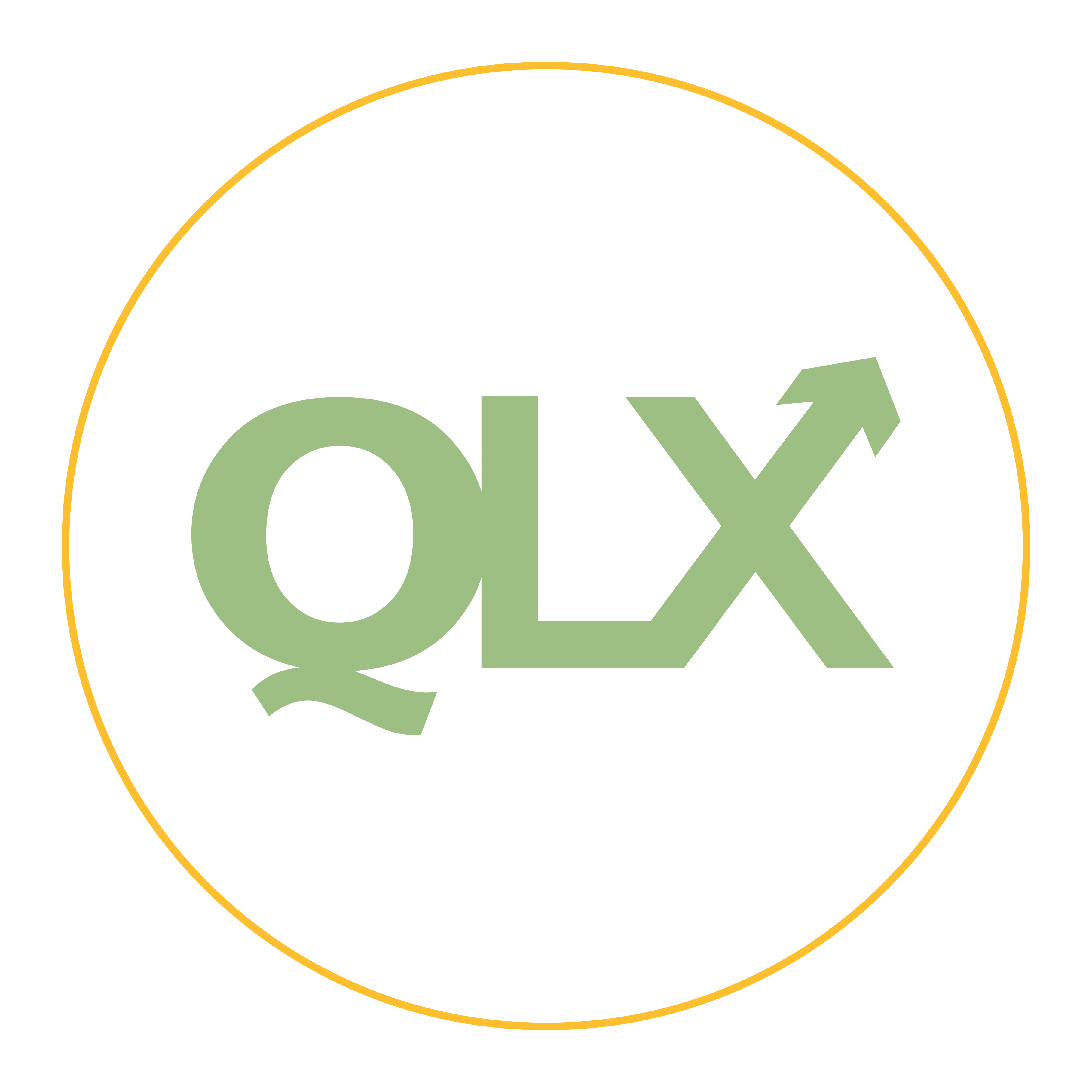 Baby Steps
Goal attainment can require dramatic changes in our lifestyles and daily habits, which is arguably the most challenging part of making progress toward our goals.
This is because habits and our motivation to change them are controlled by two separate brain systems: the goal-directed system and the habitual system.
The goal-directed system encodes the association between behaviors, their outcomes, and the value of these outcomes.
The habitual system only cares about producing behavior in response to a cue or trigger and doesn't require any conscious control. 
The separation of these two systems makes willfully changing our habits really difficult.
Module 3
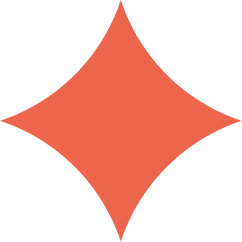 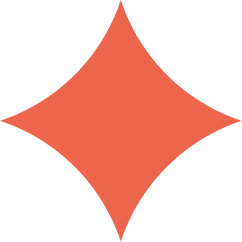 Module 3
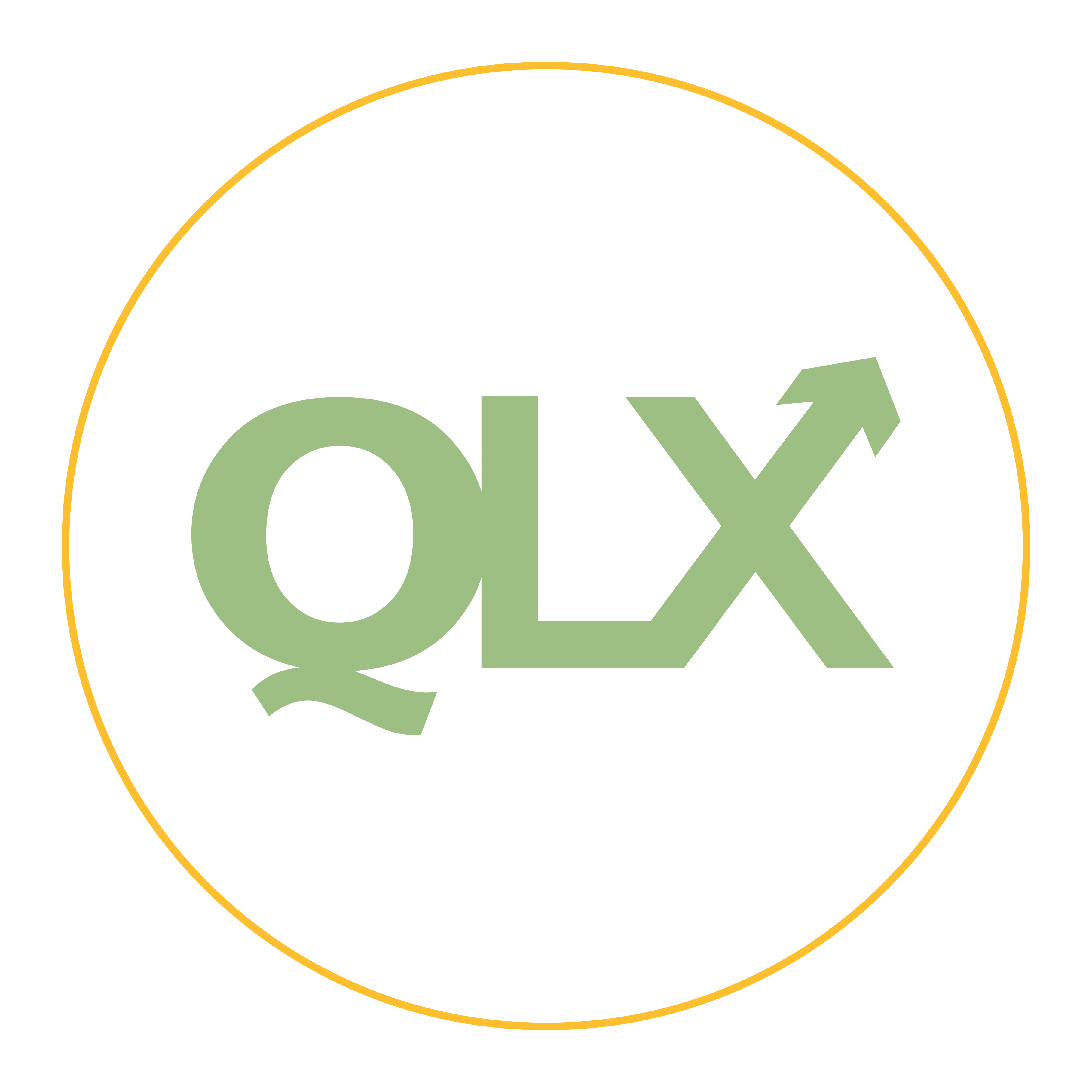 Baby Steps
Dr. B.J. Fogg, a behavioral scientist at Stanford University and expert in habits, created a system he refers to as Tiny Habits (Fogg, 2019). 
His Tiny Habits system is simple yet remarkably effective for promoting substantial and long-lasting behavioral changes. 
It includes 3 principles: 
start small 
find an anchor
celebrate immediately
Let’s dig into each of these principles.
Module 3
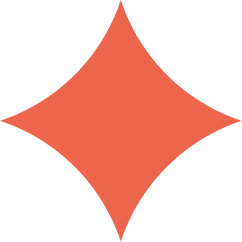 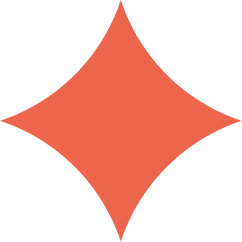 Module 3
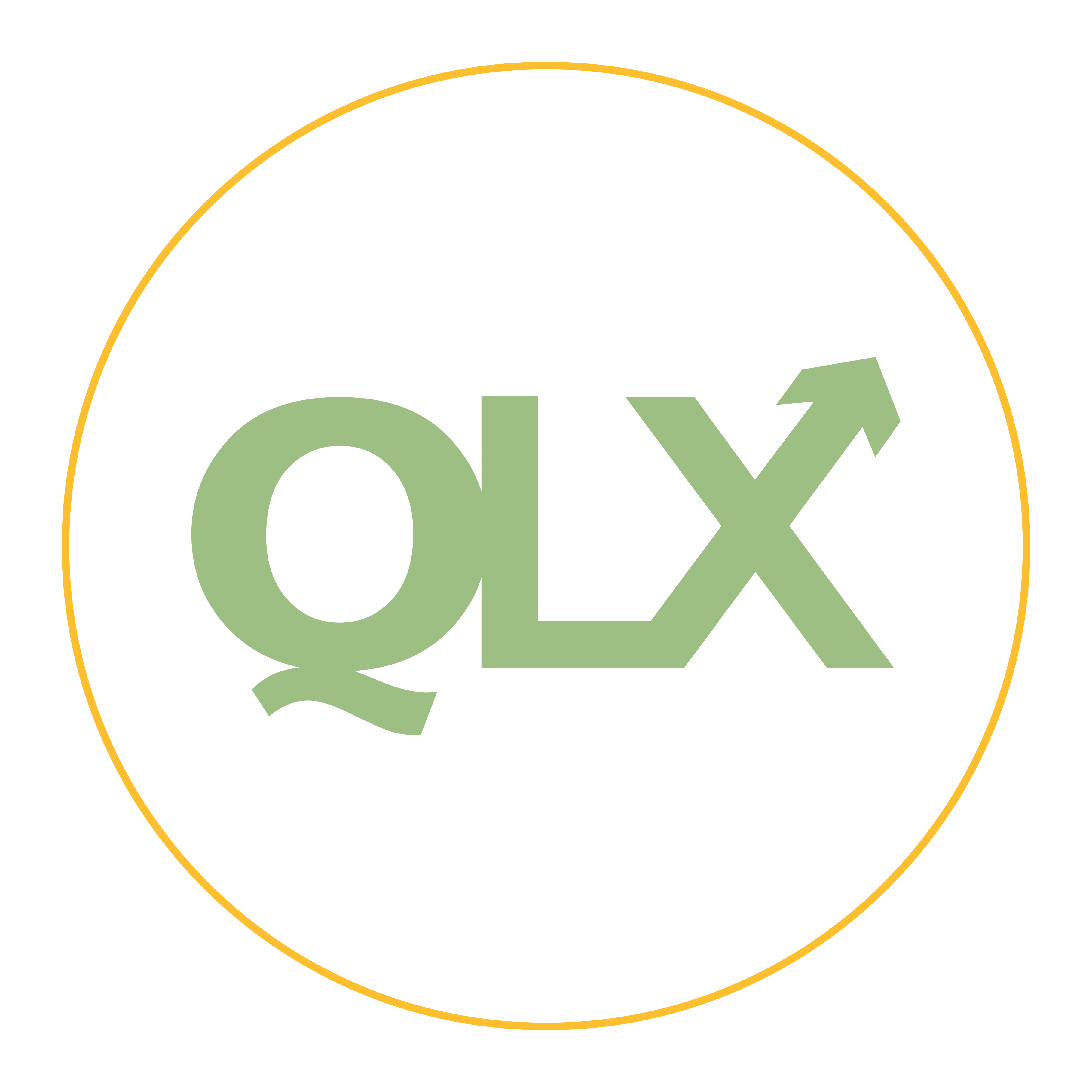 Baby Steps
Start Small
Dr. Fogg defines a tiny habit as any behavior that you do daily, takes 30 seconds or less to complete, and requires little effort. 
 If it feels ridiculous, you’re probably doing it right.
Module 3
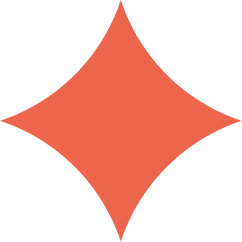 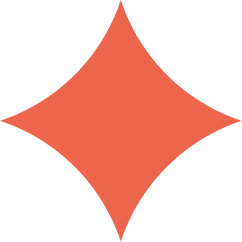 Module 3
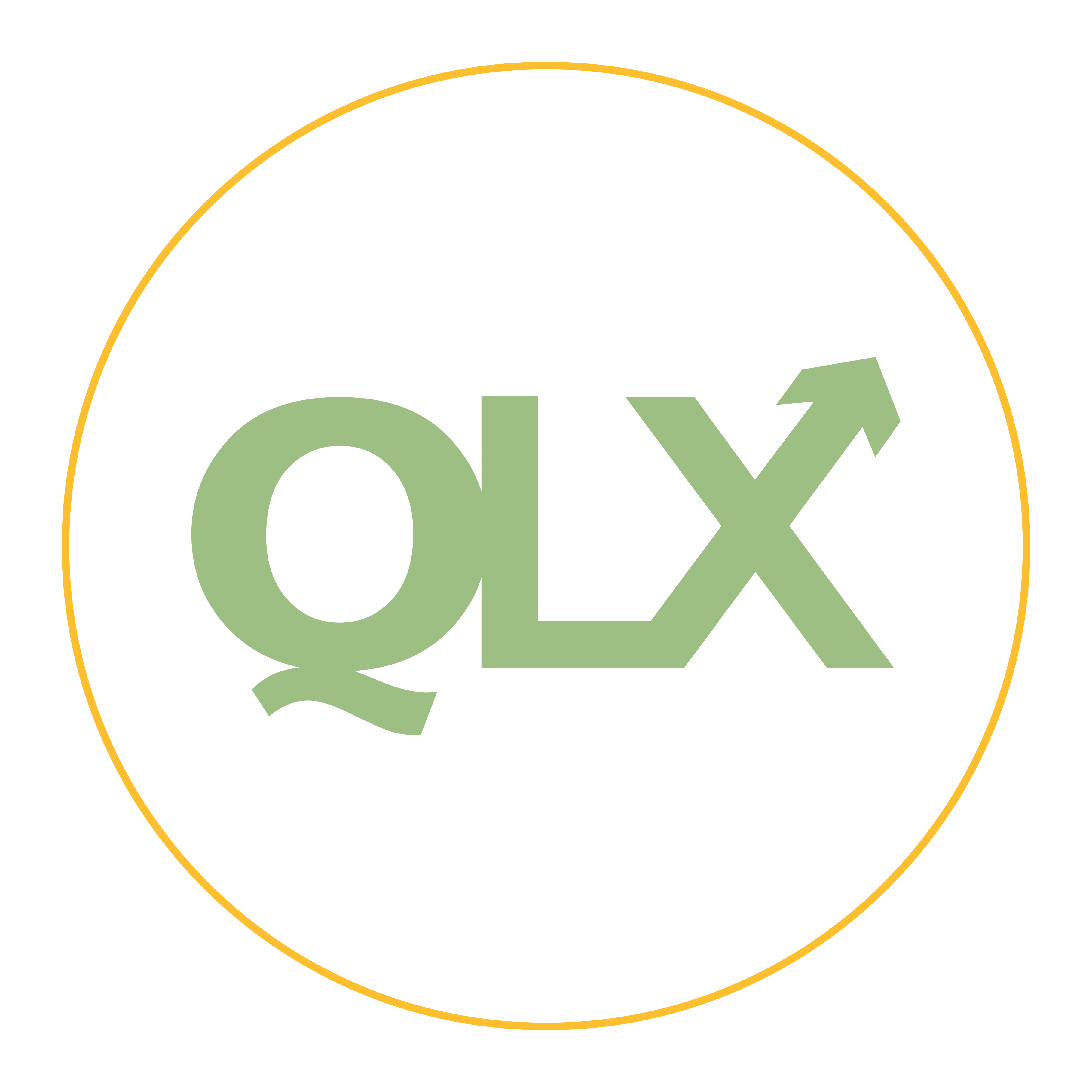 Baby Steps
Find an Anchor
Choose an existing part of your routine to act as a trigger for the new behavior. 
He suggests using the formula “After I ______, I will ______.” 
For example, “after I shower, I will do two push-ups.” 
Because habitual behavior requires a trigger, associating a new behavior with something you already do every day will make implementing the new behavior much easier.
Module 3
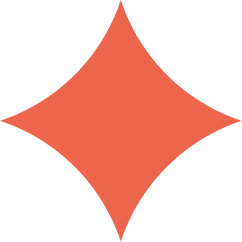 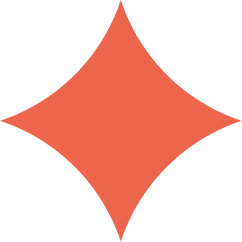 Module 3
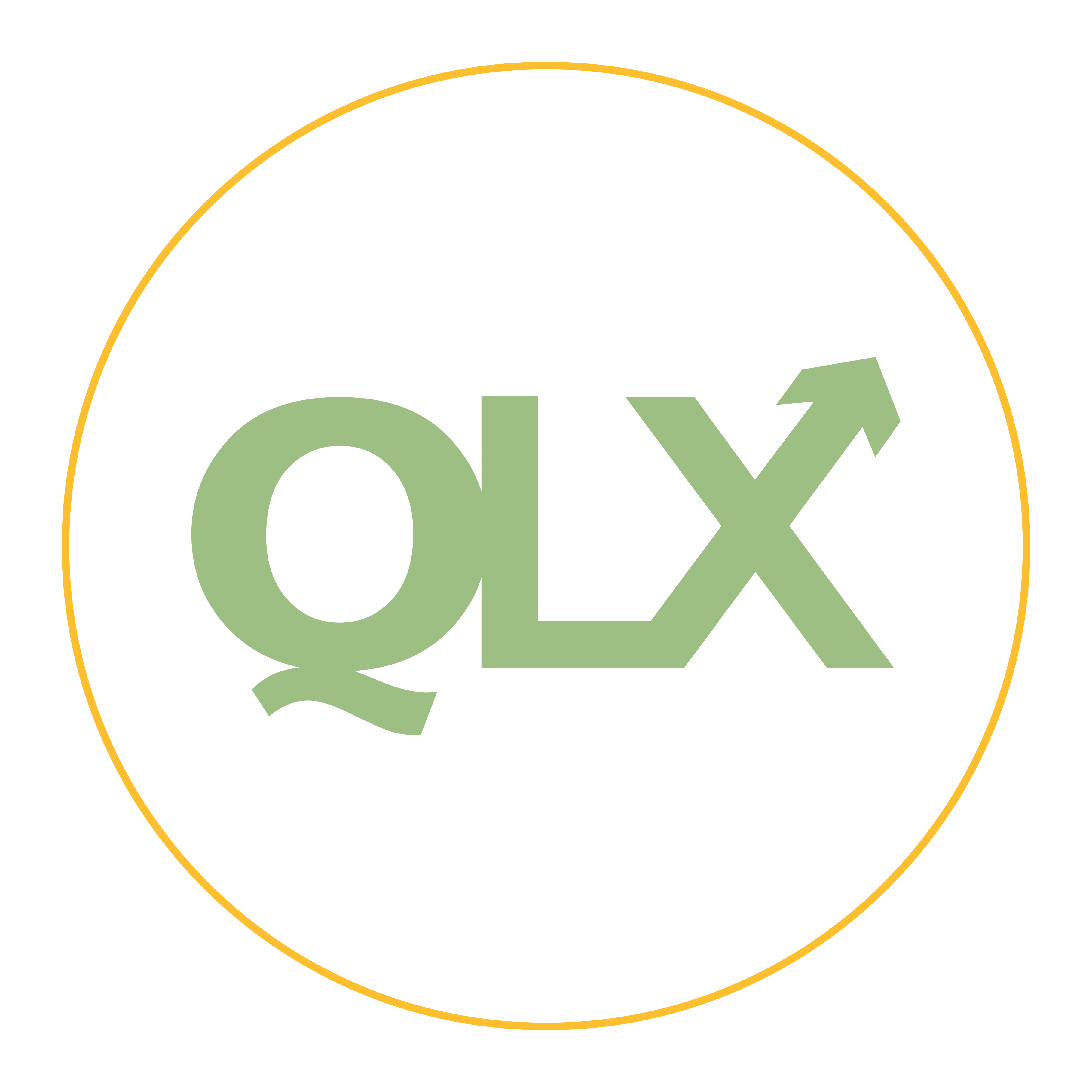 Baby Steps
Celebrate Immediately
This stage leverages the interest of the goal-directed system in the outcome of an action and the power of positive emotion in rewiring your brain. 
Fogg suggests that as soon as we complete our new behavior we should congratulate ourselves or do something rewarding. 
What it means to celebrate is up to you, but the more positive you feel, the faster your brain will transfer that behavior to the habitual system, so be sure to pick a mode of celebration that feels good to you.
Module 3
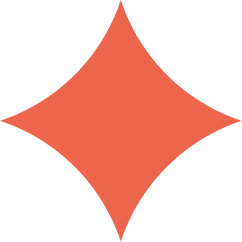 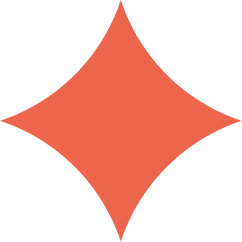 Module 3
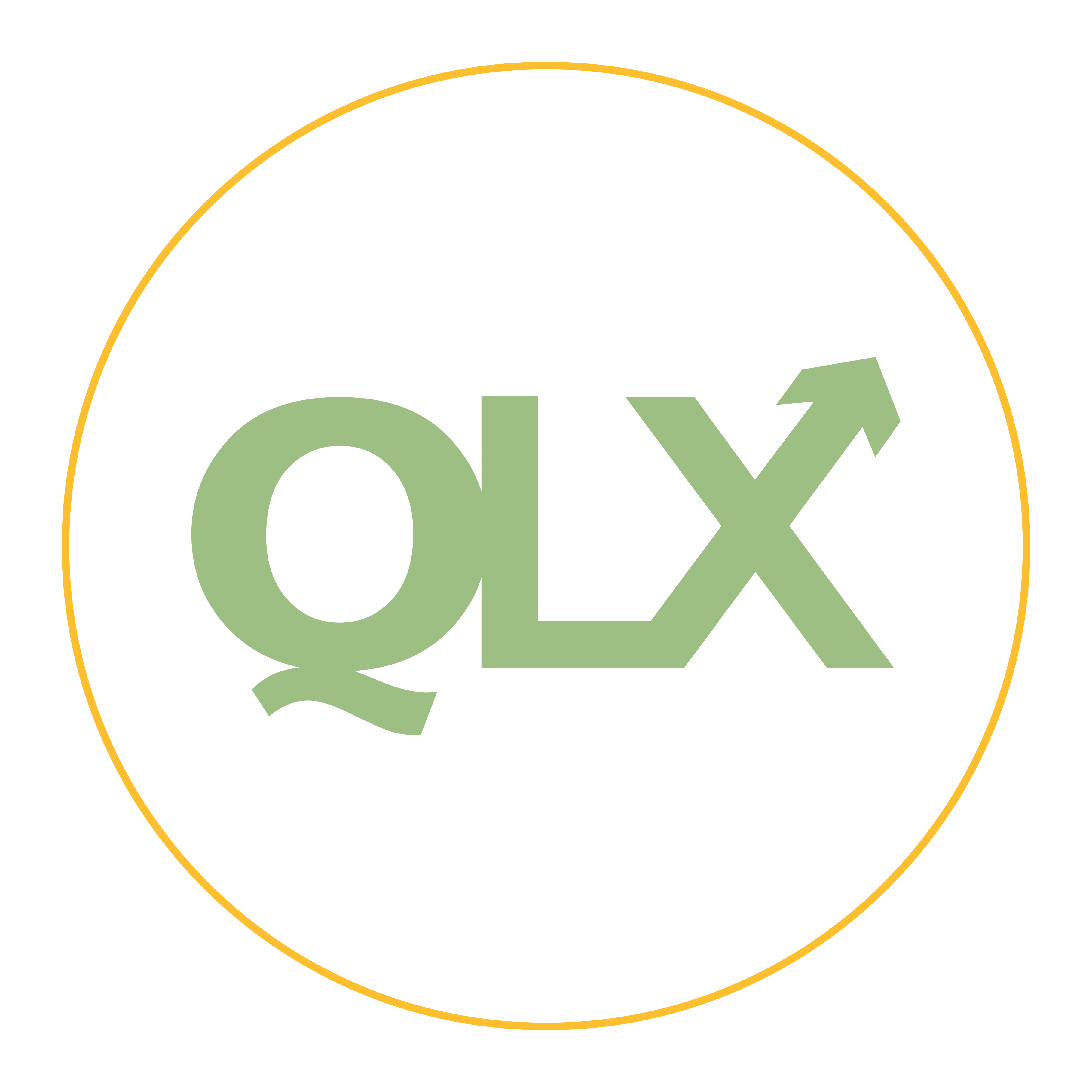 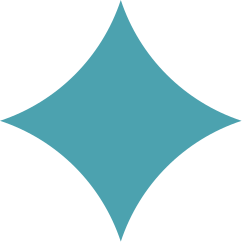 Pick Your Tiny Triggers
Take a moment to think of habits that would be beneficial to your goal(s). Once you have thought of a few new beneficial habits, decide on an appropriate trigger, or anchor, and write both down using Dr. Fogg’s formula 
        “After I_________, I will __________  .” 
Remember, a good anchor is something you do every day, so pick something you know you already do reliably. 
Below are a few examples in case you need inspiration.
After I get out of bed, I will drink a small glass of water.
After I get home from work, I will say one positive thing about myself.
After I have breakfast, I will do 5 crunches.
Exercise
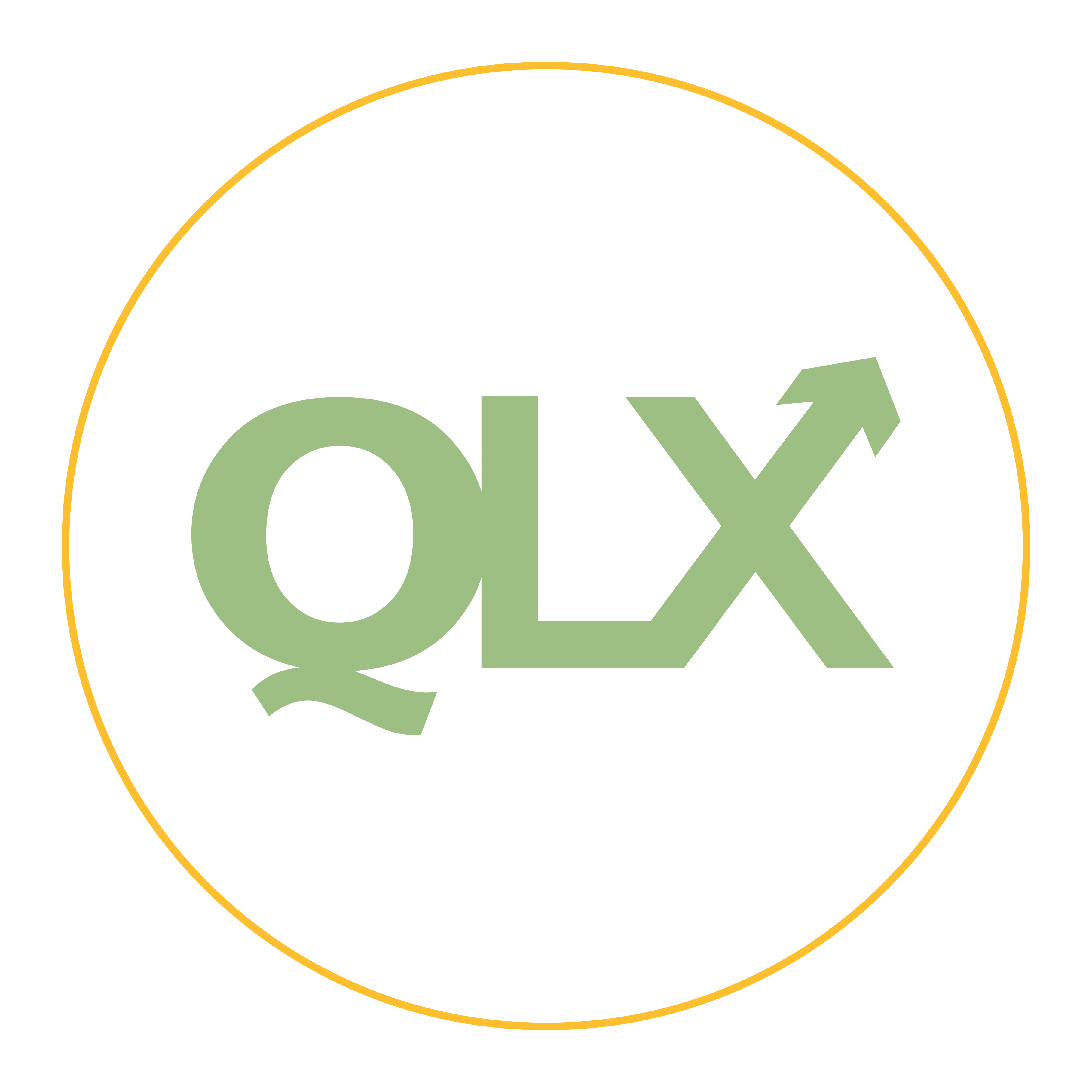 Seek Out a Flow State
The flow state describes the subjective experience of complete and effortless absorption in an activity. 
Task performance in a flow state is experienced as automatic, optimal, and intrinsically rewarding (Alameda et al., 2022). 
If you’ve ever felt like you’ve lost yourself in an activity, that the world around you seemed to no longer exist, or that time suddenly flew by, then you’ve experienced a flow state.
 Brain imaging studies have shown that when people are in a flow state, the brain activity that supports our sense of self essentially goes offline, temporarily freeing us from our inner critic (Alameda et al., 2022).
Thus, we very literally "lose ourselves" in flow.
Module 3
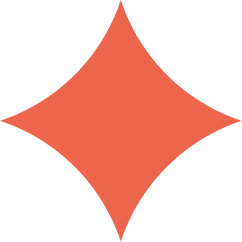 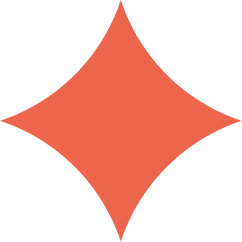 Module 3
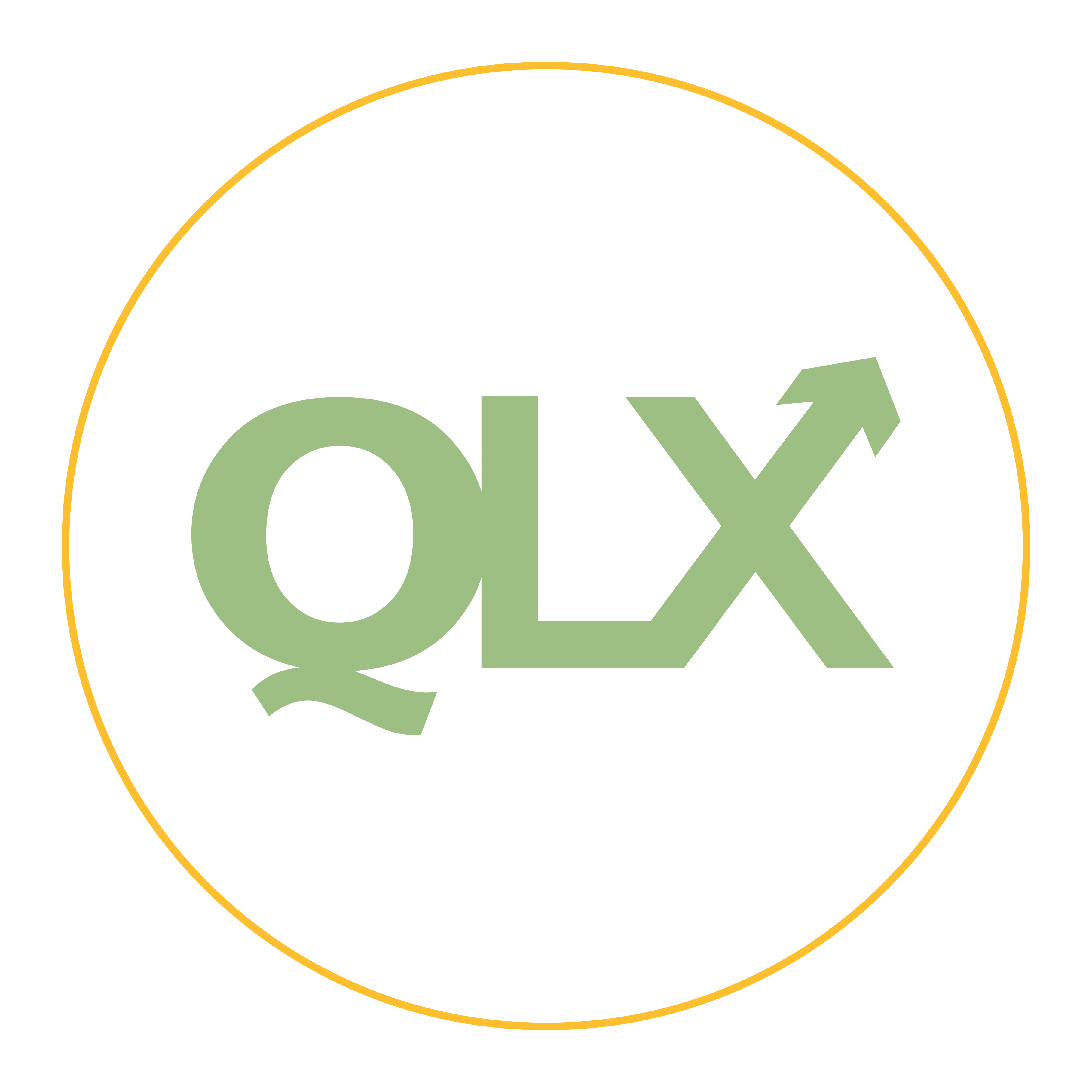 Seek Out a Flow State
Being in a flow state is intrinsically rewarding. That is, just performing the task is rewarding independent of the outcome of the behavior. 
Activities that are intrinsically rewarding are also highly motivating.  
The experience of a flow state also promotes a sense of autonomy and competence, both of which are experiences that enhance our sense of self and help sustain motivation 
Some research has found that being in a flow state can increase positive emotions and creativity for several days after the experience of flow (Amabile et al., 2005).
Module 3
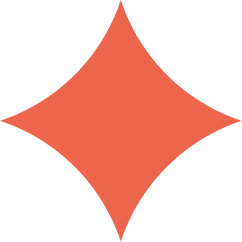 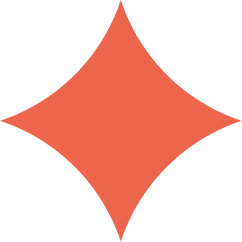 Module 3
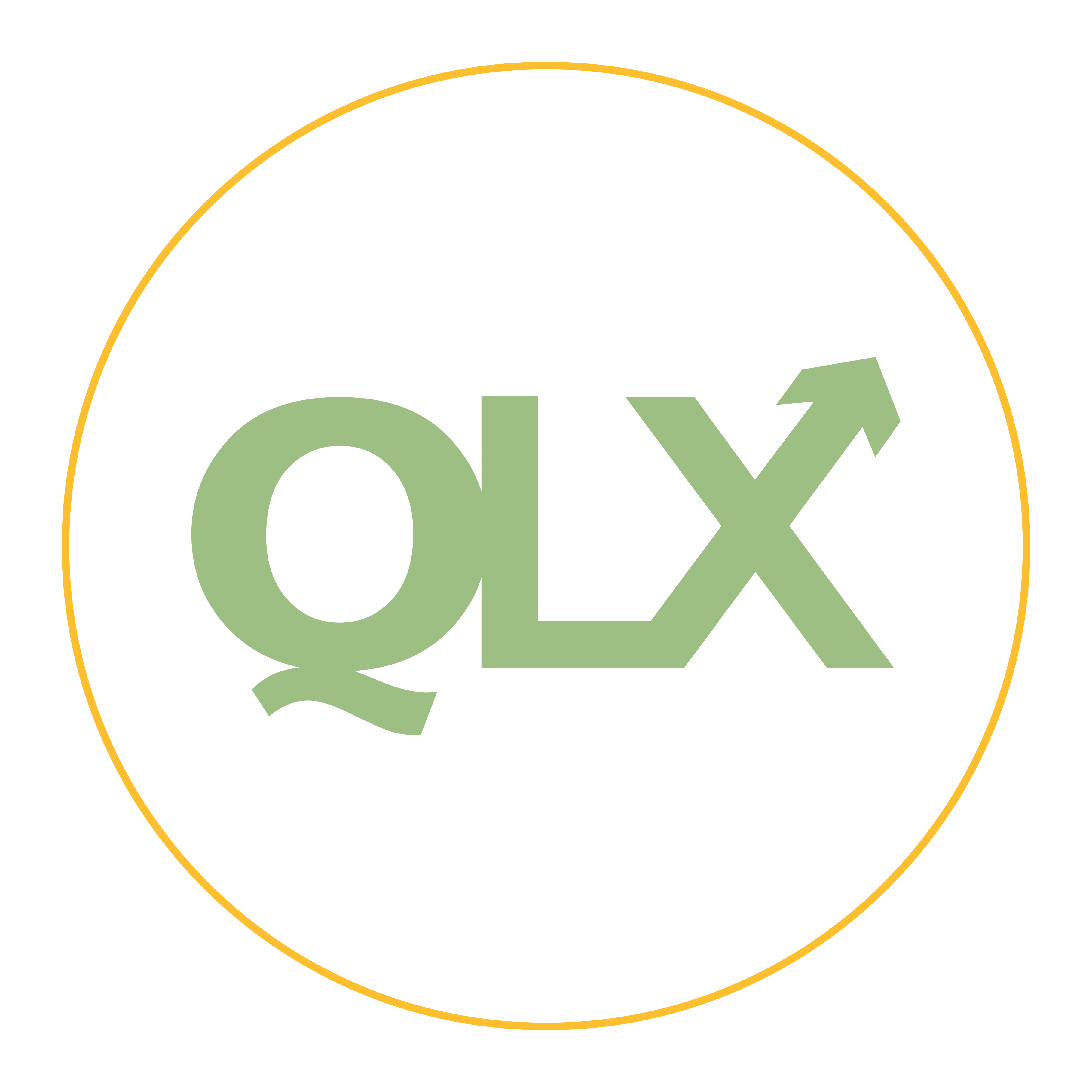 Seek Out a Flow State
Experiencing a flow state isn't limited to experts and daredevils performing superhuman feats. It can also happen in much more common activities such as playing a particularly enjoyable game, dancing with friends, or engaging in a captivating conversation. 
We can induce a flow state when we have a mix of these critical  ingredients:
Presence
Focus. 
Passion
Optimal task complexity (not too hard, not too easy)
Module 3
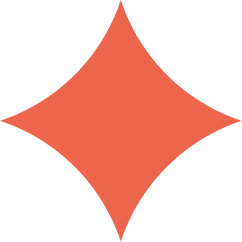 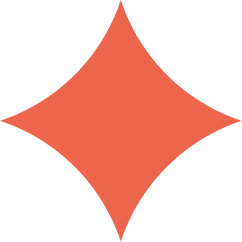 Module 3
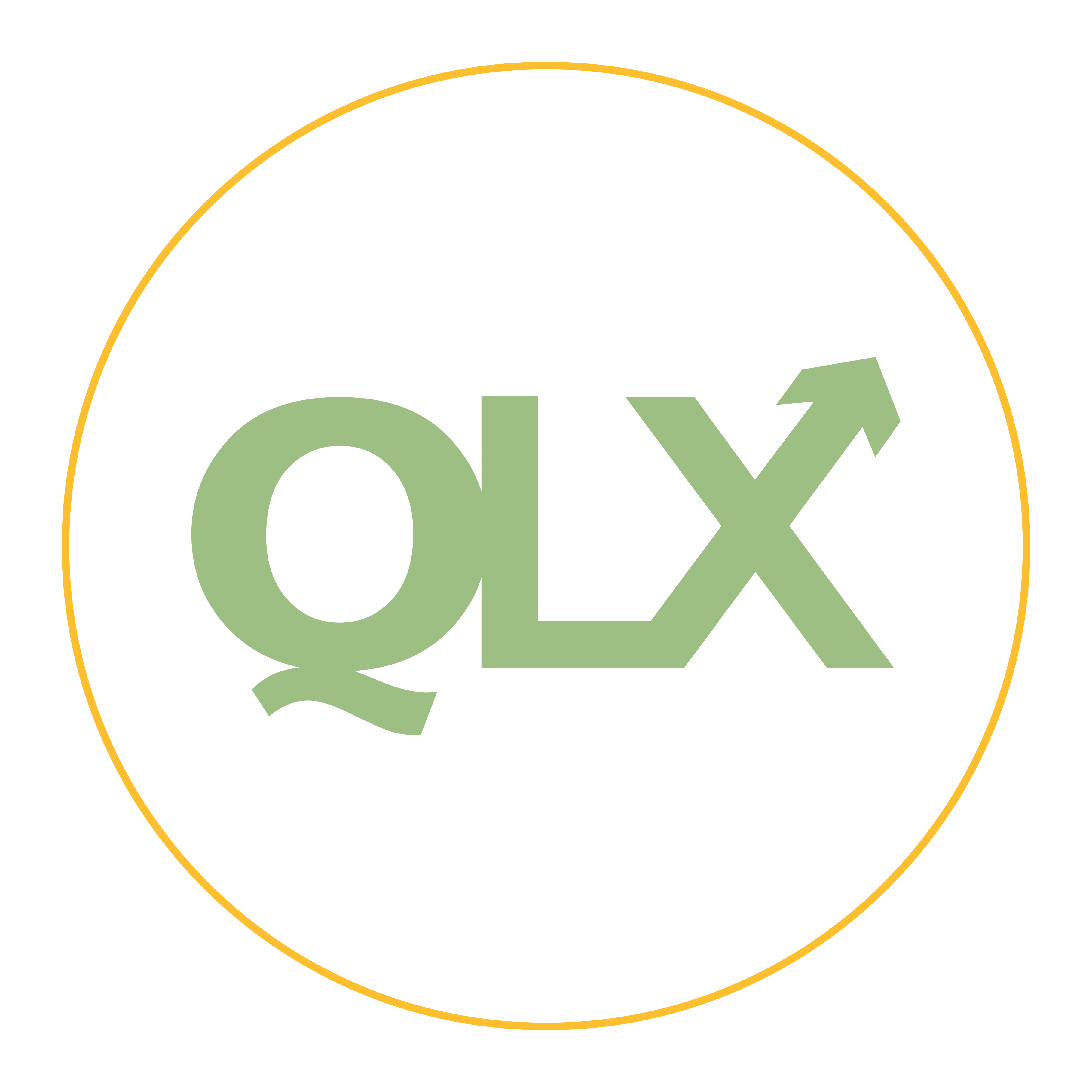 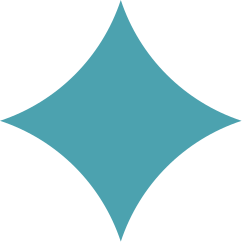 What’s Your Flow?
Reflect on times in which you have been in a flow state and ask yourself the following questions:
What was the context in which I experienced flow?
What about that activity was interesting to me?
How could I recreate this experience?
Exercise
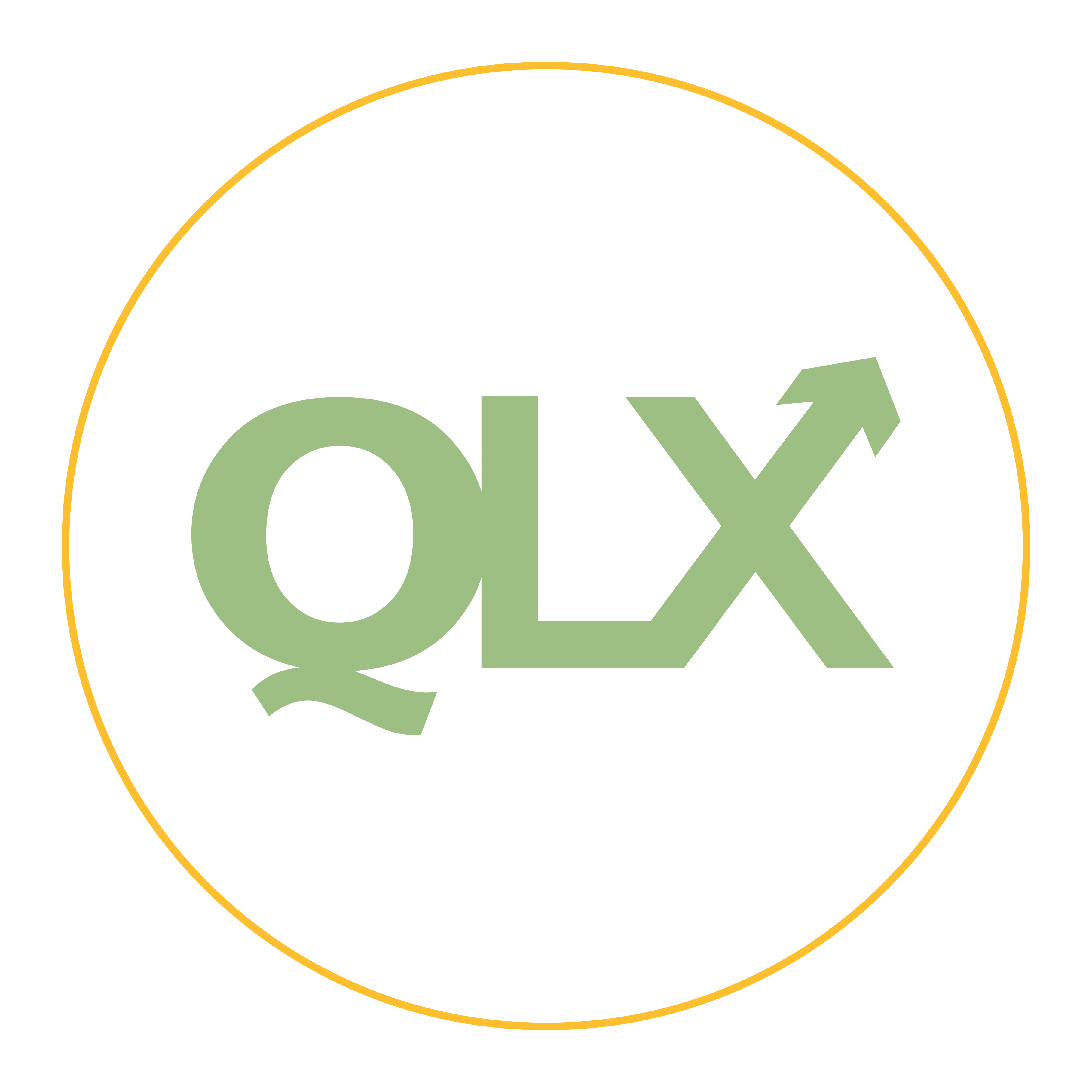 Watch Out for Self-Sabotage
Self-sabotaging behavior is any behavior that interferes with long-term ambitions or desires. 
There are many ways that we might sabotage our goals, but these are some of the most common:
Procrastination
Negative self-talk
Perfectionism
Avoidance
Deflecting responsibility
Entering toxic relationships
Resisting change
Self-medicating
Module 3
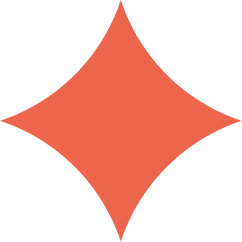 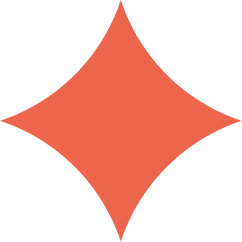 Module 3
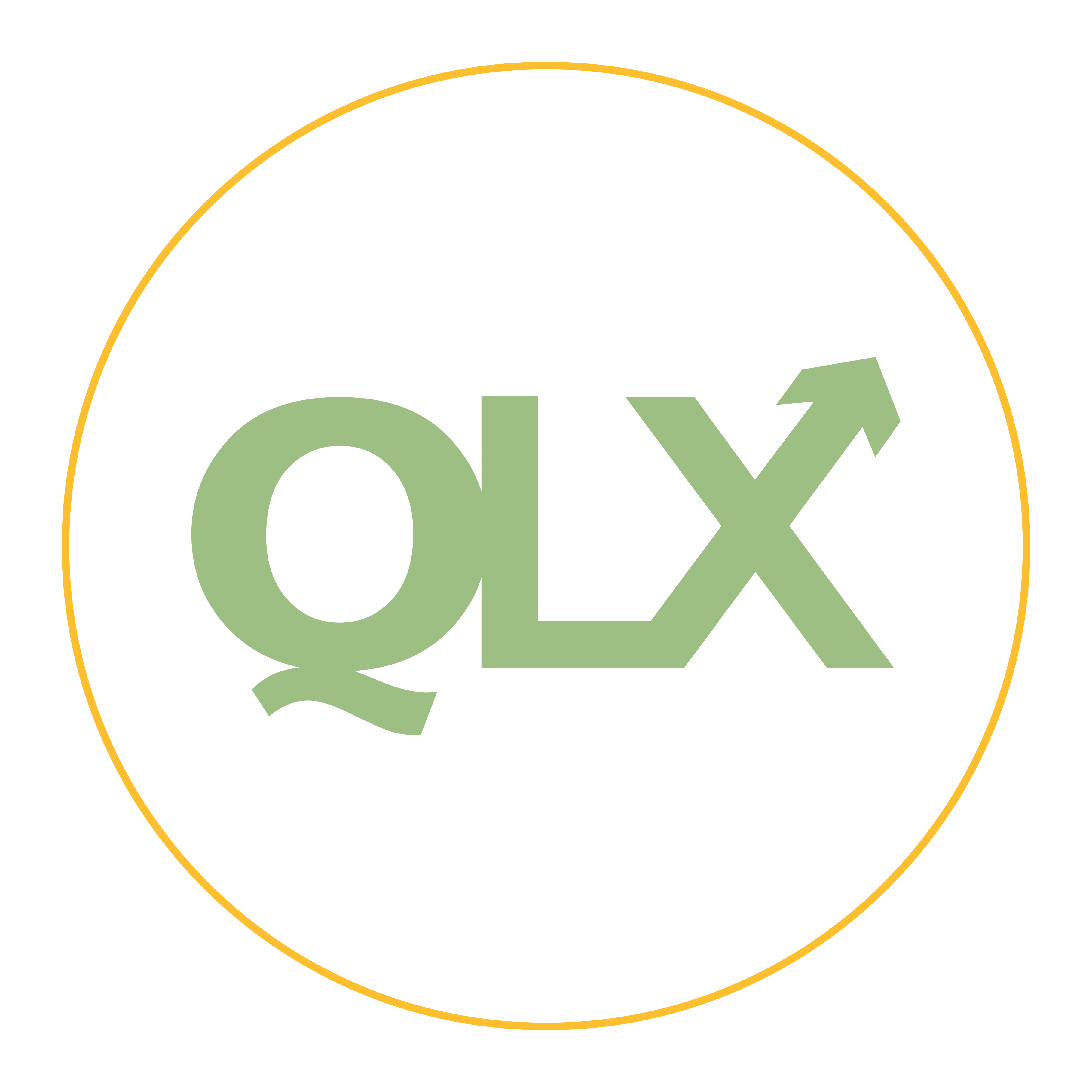 Watch Out for Self-Sabotage
It isn’t always obvious when we are engaging in self-sabotaging behaviors but keeping track of your progress and behaviors is a good way to help you recognize when you are standing in your own way.
The reasons we engage in these behaviors can be challenging to identify. These are a few common reasons people engage in self-sabotaging behaviors:
Difficult or traumatic childhood
Caregivers or Authority Figures Modeling Self-Sabotaging Behaviors
Fear of Failure/ Fear of Success
Let's explore these reasons a little more
Module 3
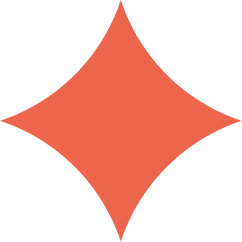 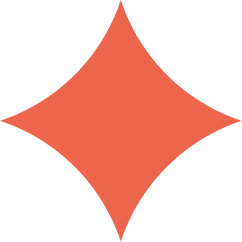 Module 3
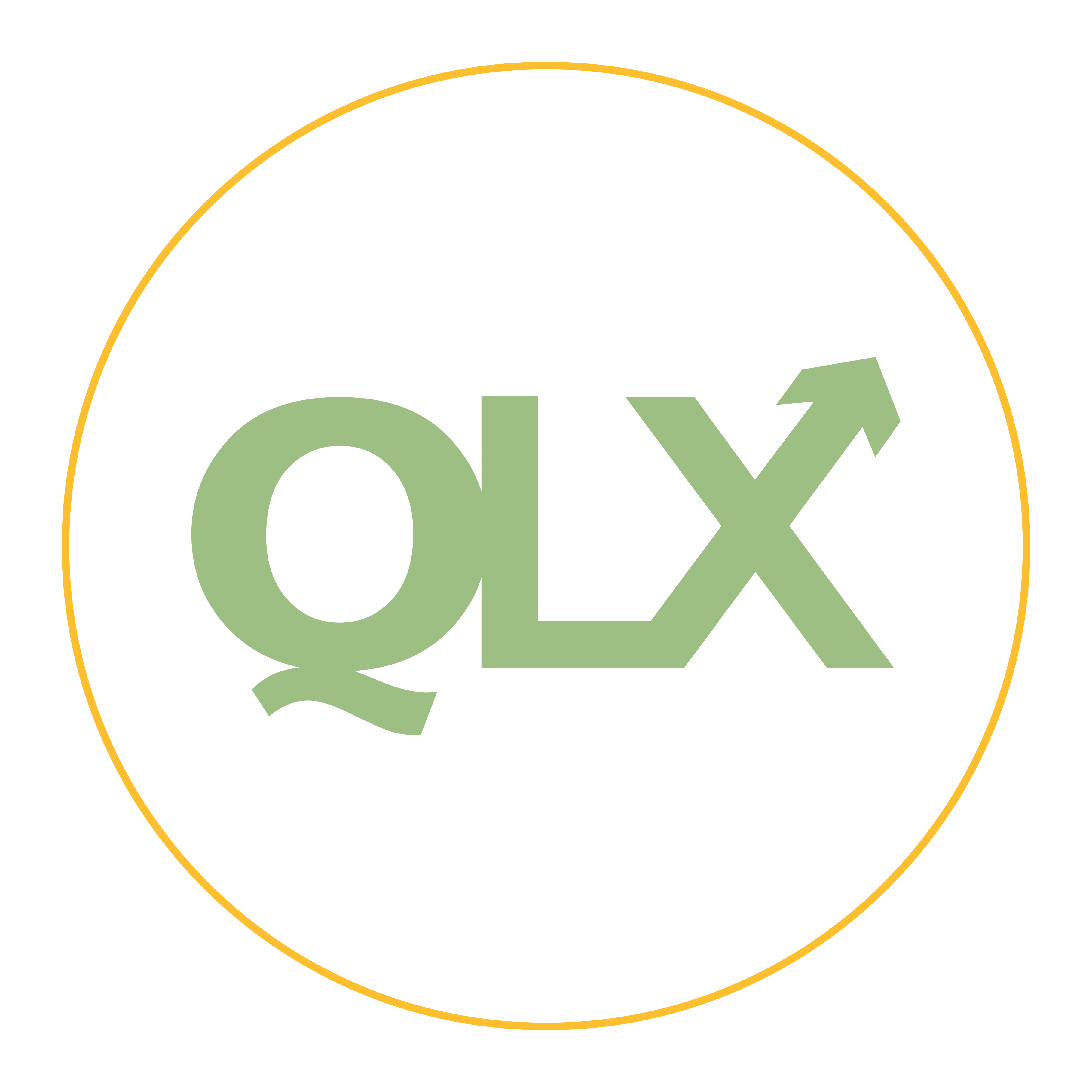 Watch Out for Self-Sabotage
Difficult or Traumatic Childhood
Childhood is when we form some of our most deeply held beliefs about ourselves. If we grew up in an unsupportive, neglectful, or abusive environment, we may have internalized the idea that we are incapable or that we don’t deserve good things. If we believe that we are not capable or worthy, we might unconsciously try to confirm those beliefs by stalling progress toward our goals.
Module 3
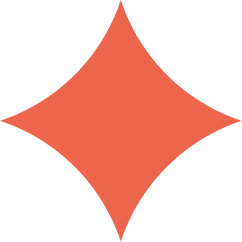 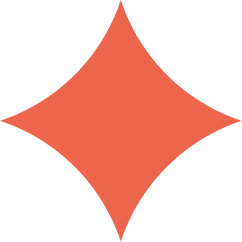 Module 3
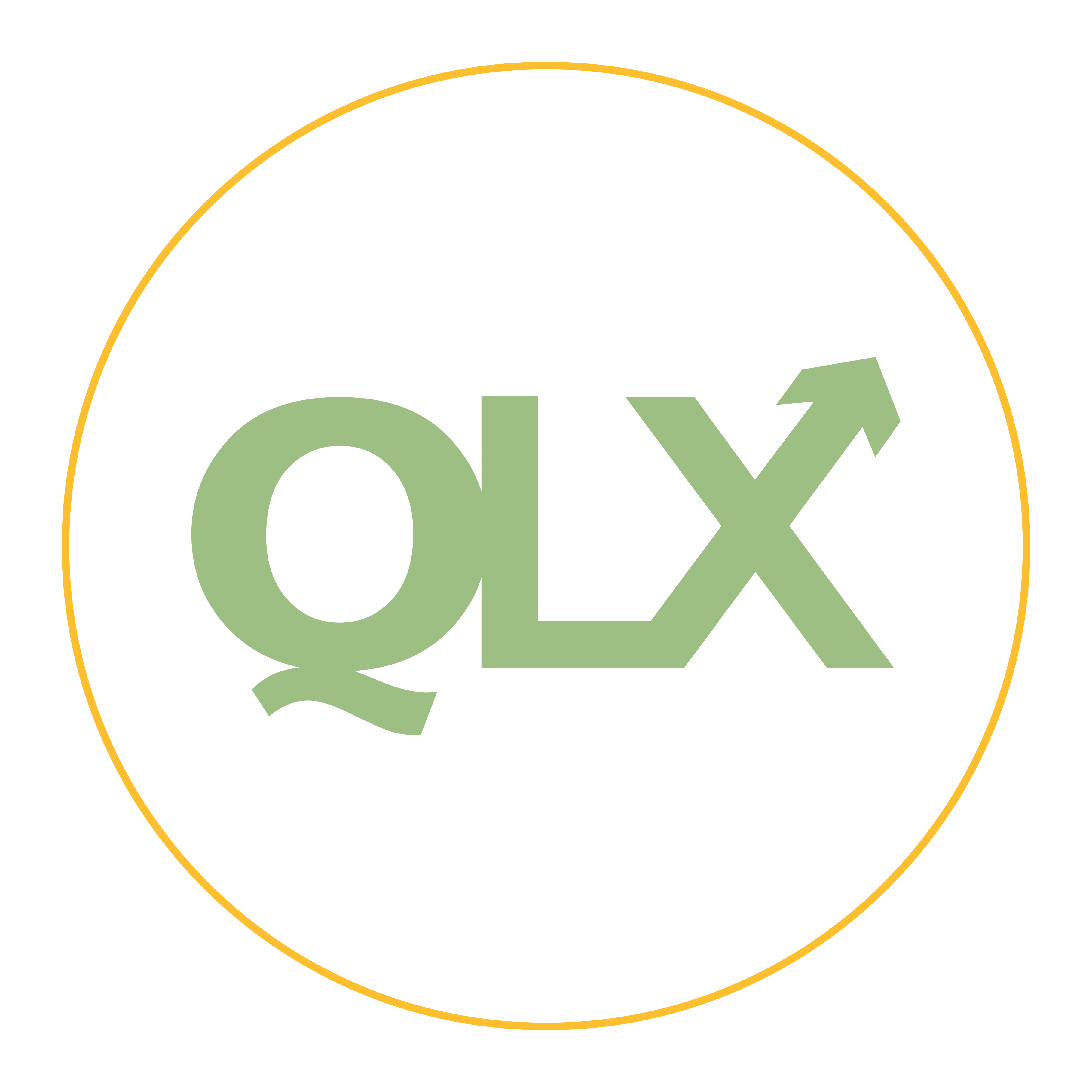 Watch Out for Self-Sabotage
Caregivers or Authority Figures Modeling Self-Sabotaging Behaviors
Module 3
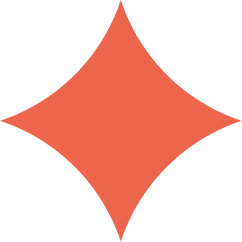 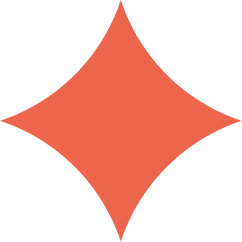 Module 3
Much of our behavior is learned throughout our lifespan by observing others, especially parents, caregivers, or other authority figures. When influential figures demonstrate self-sabotaging behaviors, we learn that those behaviors are appropriate and we might begin to engage in them as well.
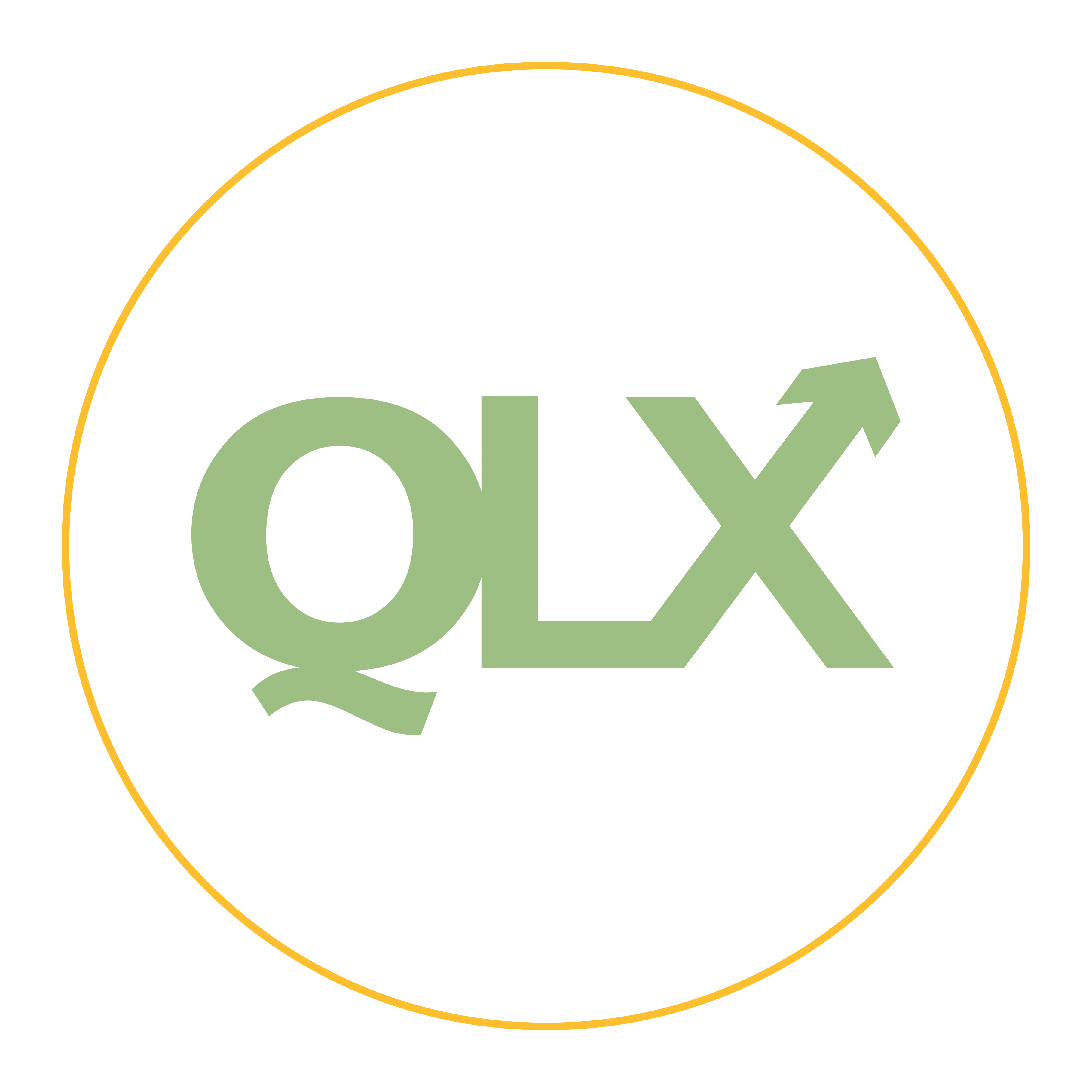 Watch Out for Self-Sabotage
Fear of Failure/ Fear of Success
The idea that we are so afraid of failure that we cause ourselves to fail might also seem paradoxical, but self-sabotaging in response to a fear of failure reduces the force of the blow. That is, failing after we’ve truly given our best hurts much more than failing after we didn’t really try very hard. When we are the cause of our own failure, we can at least say “I knew it.”

The idea of success can also be frightening. What if it isn’t everything we hope it will be? What happens next? Success can also be a scary prospect when we don’t think we deserve it.
Module 3
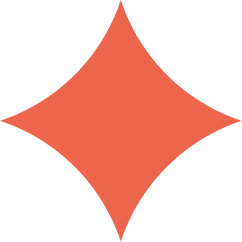 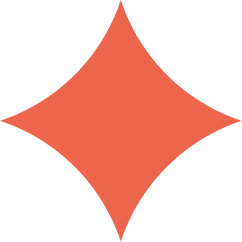 Module 3
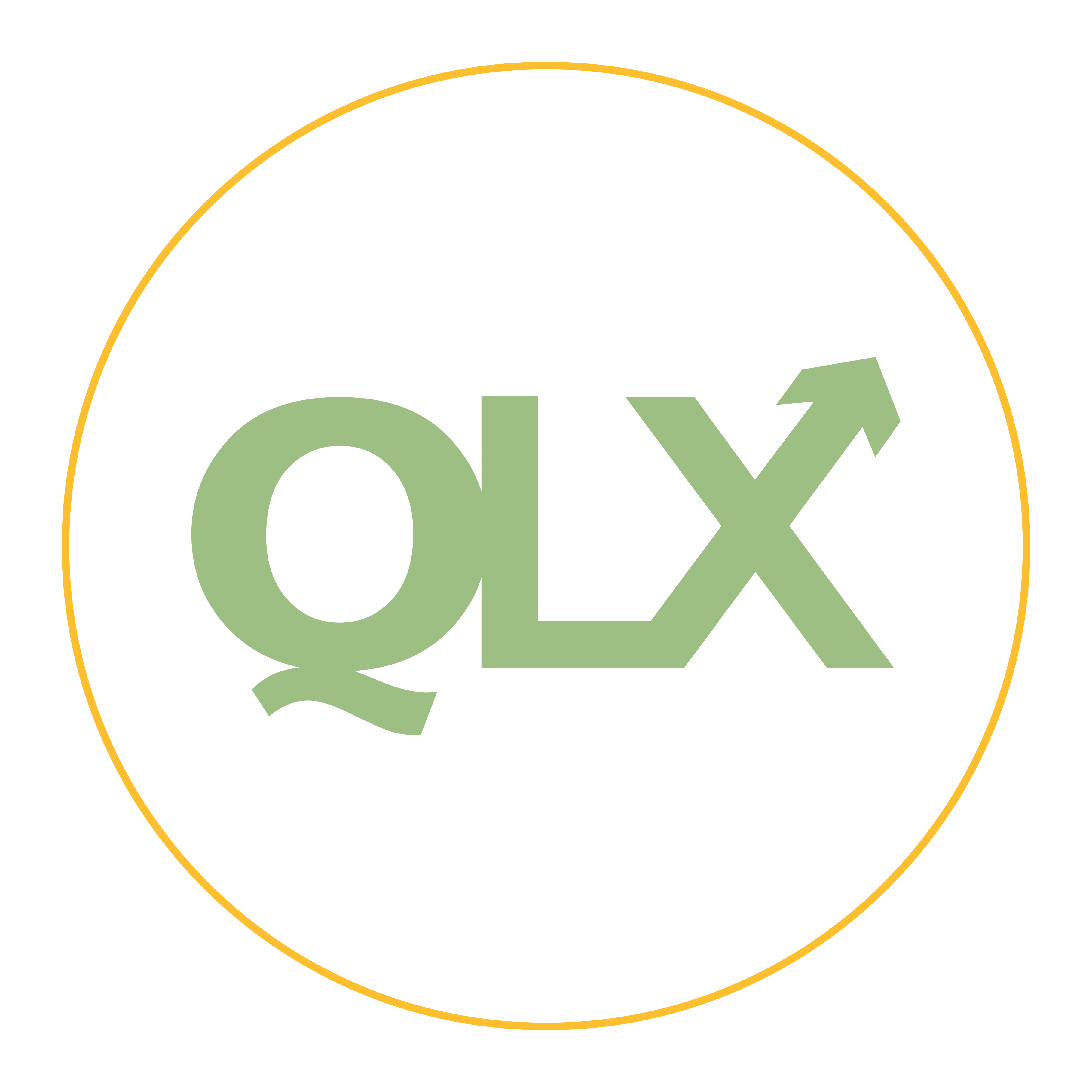 Module 3
Summary
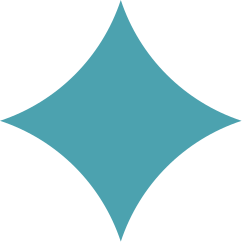 Developing and maintaining a growth mindset requires that we both believe in our ability to accomplish our goals and employ proper strategies for doing so. To actualize our goals and live our best lives we need to develop a deep understanding of what motivates us and what limits us and use that understanding to develop a plan.
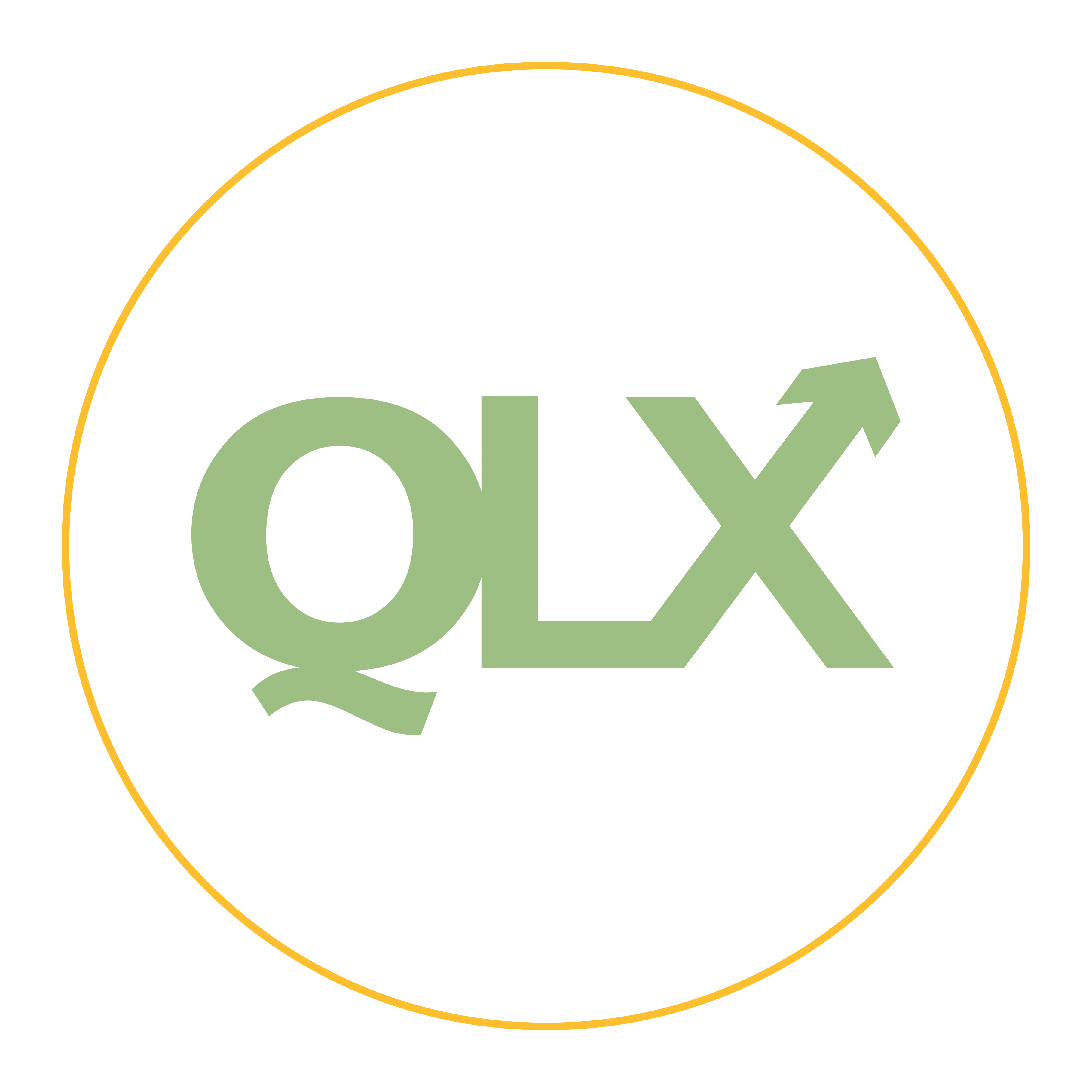 Module 4
Commit to Action
We often enthusiastically set our goals, but lose steam when we encounter obstacles or our motivation wanes. Research has shown that goal commitment—defined as a determination to achieve your goals—is essential (Klein et al., 1999). That’s why it’s useful to commit ourselves to our goals at the outset. In this chapter, we will explore strategies that we know are effective in promoting our personal growth.
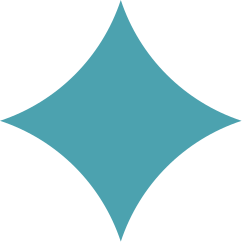 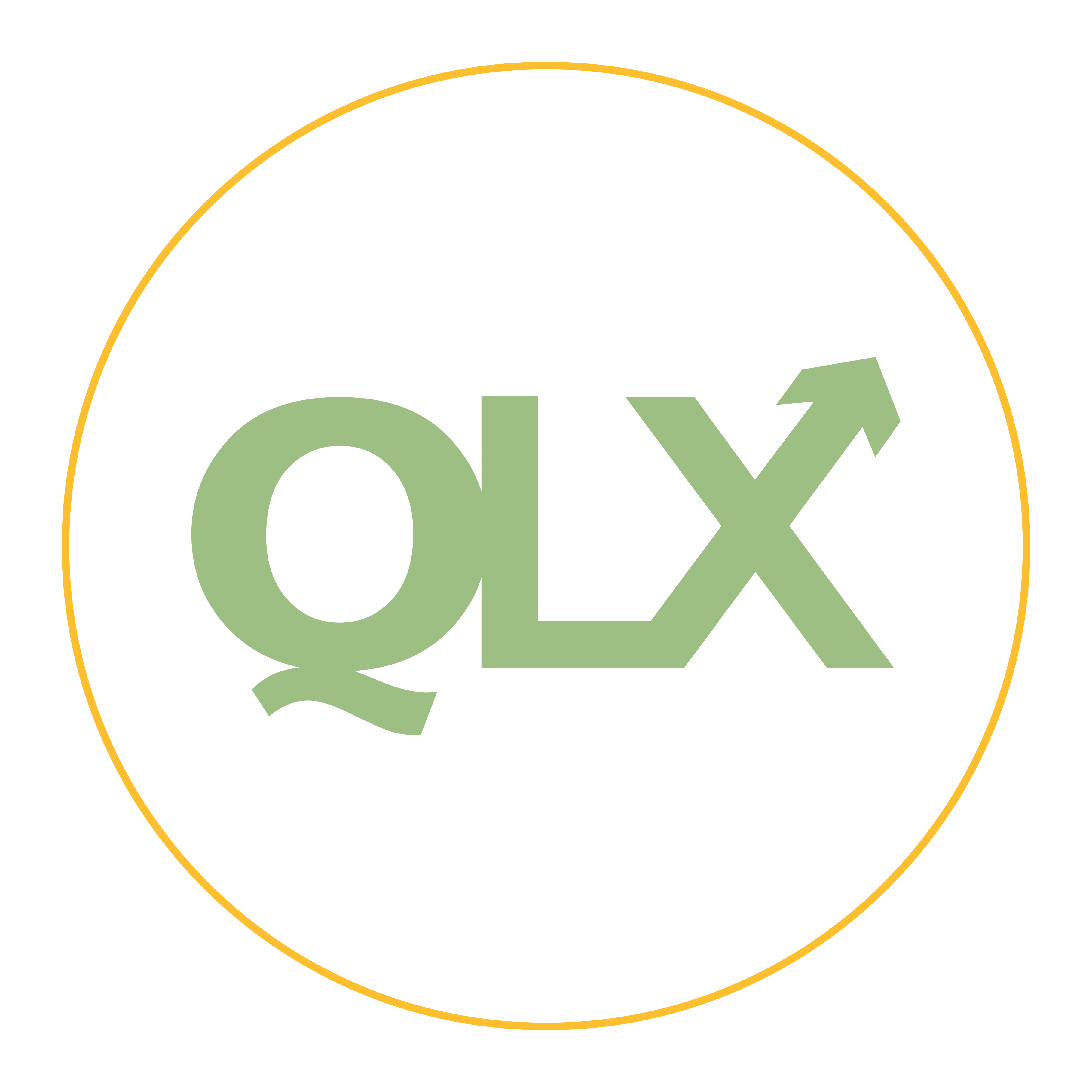 Commit to Personal Growth
There are several strategies we can employ for bolstering our commitment to our growth including 
remembering our whys
sharing progress with our friends
getting feedback
creating contracts with ourselves

Let’s take a closer look at each of these so you can decide which might work best for you.
Module 4
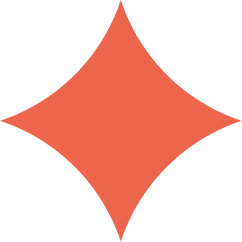 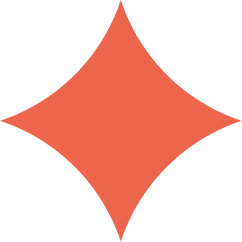 Module 4
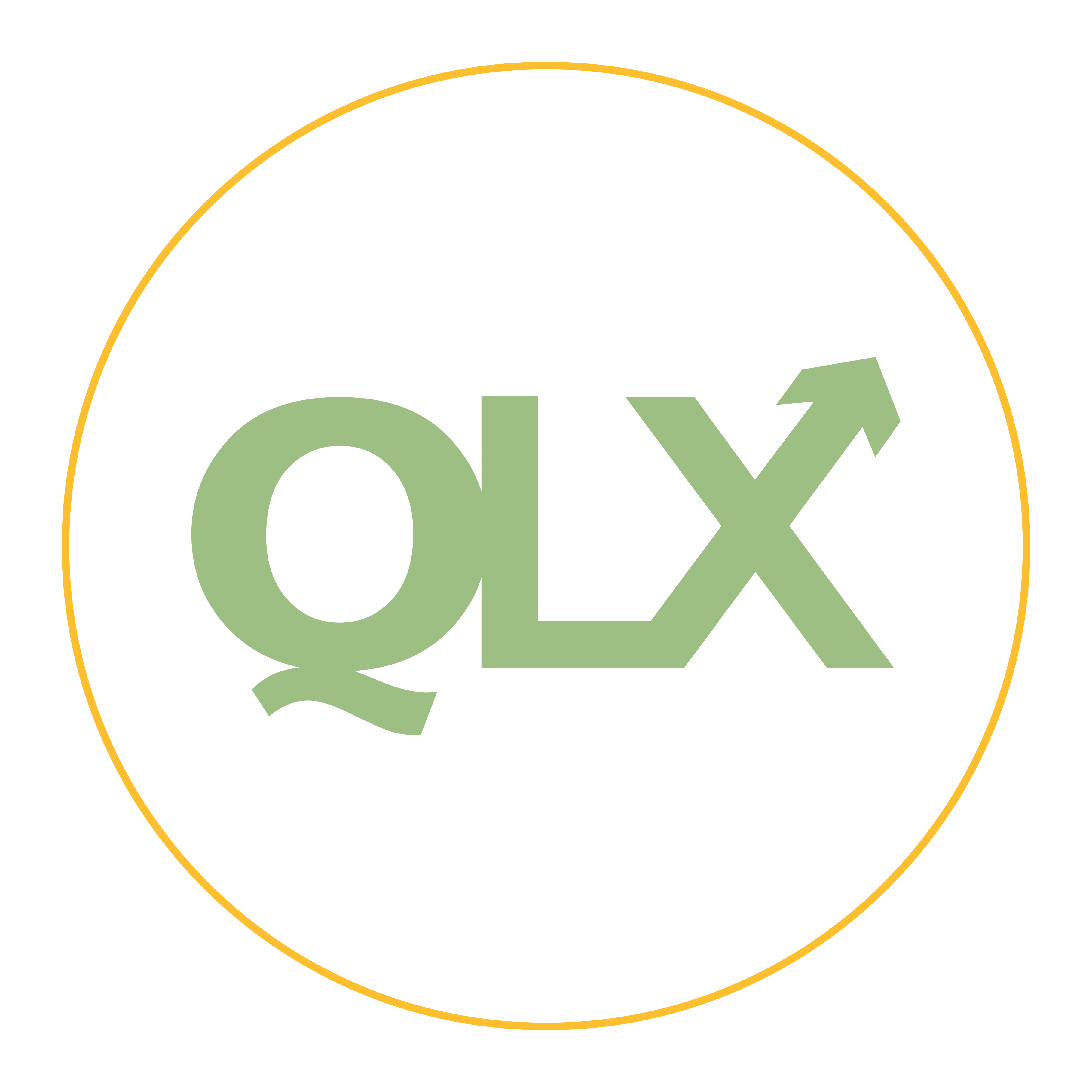 Commit to Personal Growth
Remember Your Whys
Reflecting on your truest, deepest motivation in times when you feel you’ve lost your zeal can help you regain your inspiration to continue pursuing your goals.
For example, let's say your goal is to run a half marathon because you want to share in your partner's interests. When training starts to feel overwhelming or you've lost steam, you will be much more likely to regain your motivation if you reflect on your why (sharing in your partner's interests) than if you reflect solely on the goal (running a half marathon).
Module 4
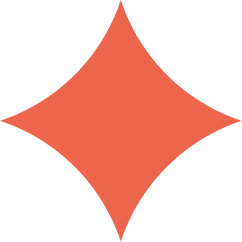 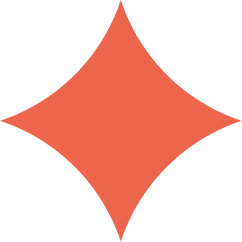 Module 4
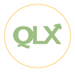 Commit to Personal Growth
Share Your Progress With Your Family And Friends
Emotional support from people you are closely connected to can help reduce stress, sustain emotional stability, solidify goal commitment, enhance your feelings of efficacy, and improve your motivation (Treffers et al., 2019). 
Sharing your progress toward your goal can be a more effective motivator than just sharing what your goal is.
Module 4
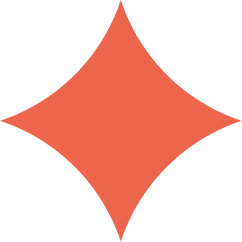 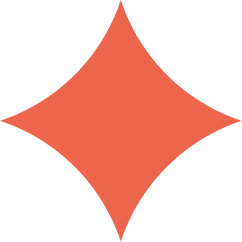 Module 4
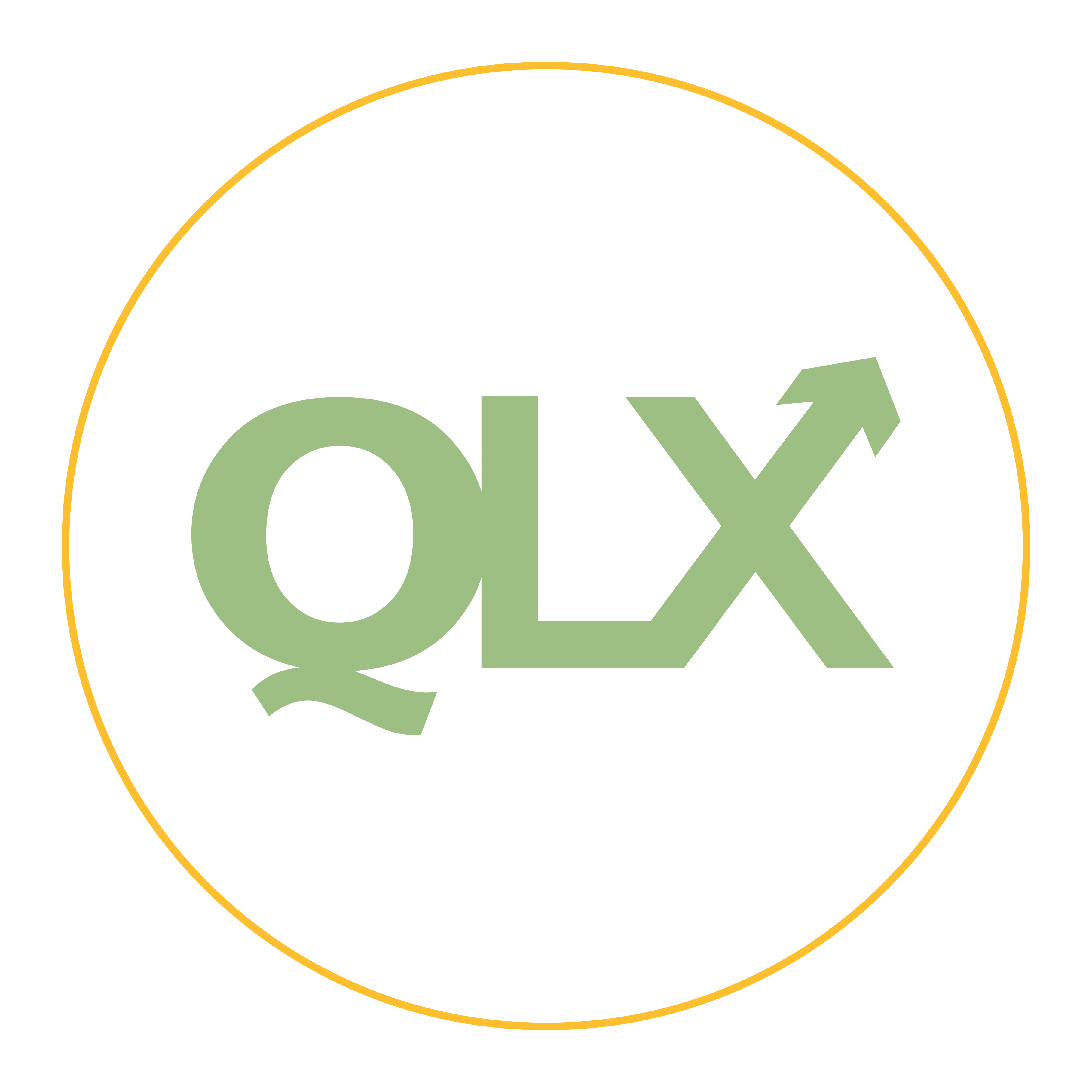 Commit to Personal Growth
Get Feedback
Getting feedback on our progress and the outcomes of our proximal goals has been shown to play a powerful role in promoting goal commitment (Klein et al., 1999). 
This feedback can come from anyone involved in your pursuits such as a mentor, supervisor, friend, or family member. 
Positive feedback can improve our sense of self-efficacy, which increases our motivation to continue our pursuit (Ashford & Stobbelier, 2013). 
Feedback is also a beneficial learning tool that can help us identify which of our strategies are working and which strategies we might need to consider adjusting.
Module 4
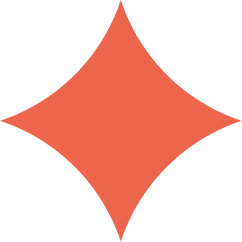 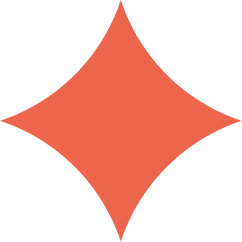 Module 4
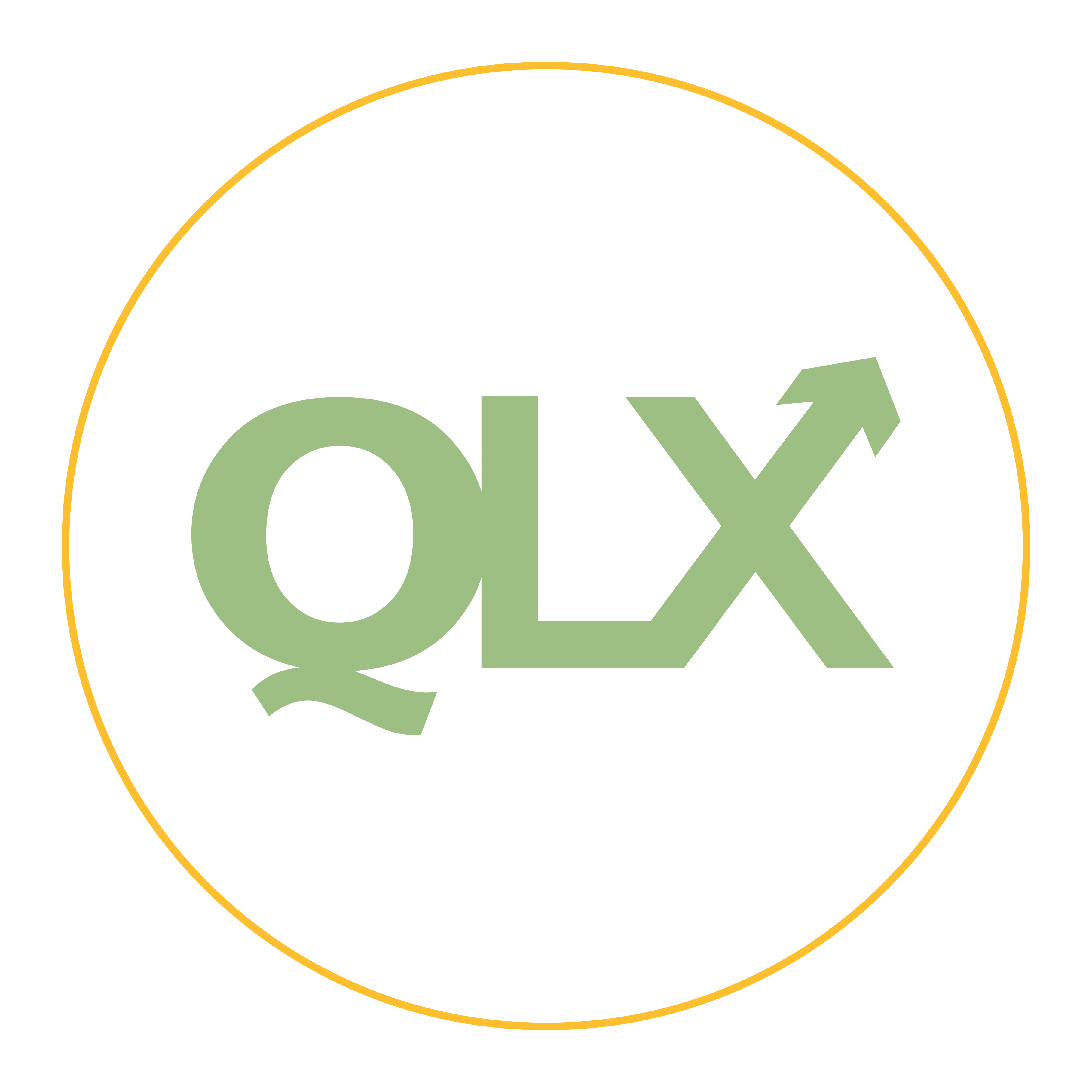 Commit to Personal Growth
Create a Goal Contract
Goal contracts are essentially the same as any other form of contract with the exception that we make them with ourselves, rather than with other people. 
Creating a goal contract can help provide us with clarity regarding what exactly our intentions are and can hold us accountable for persevering until we have achieved those goals.
Module 4
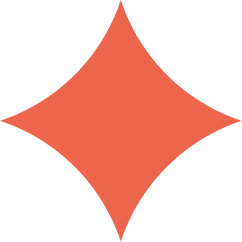 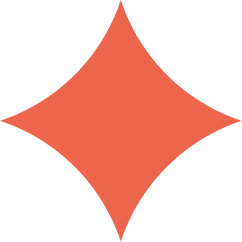 Module 4
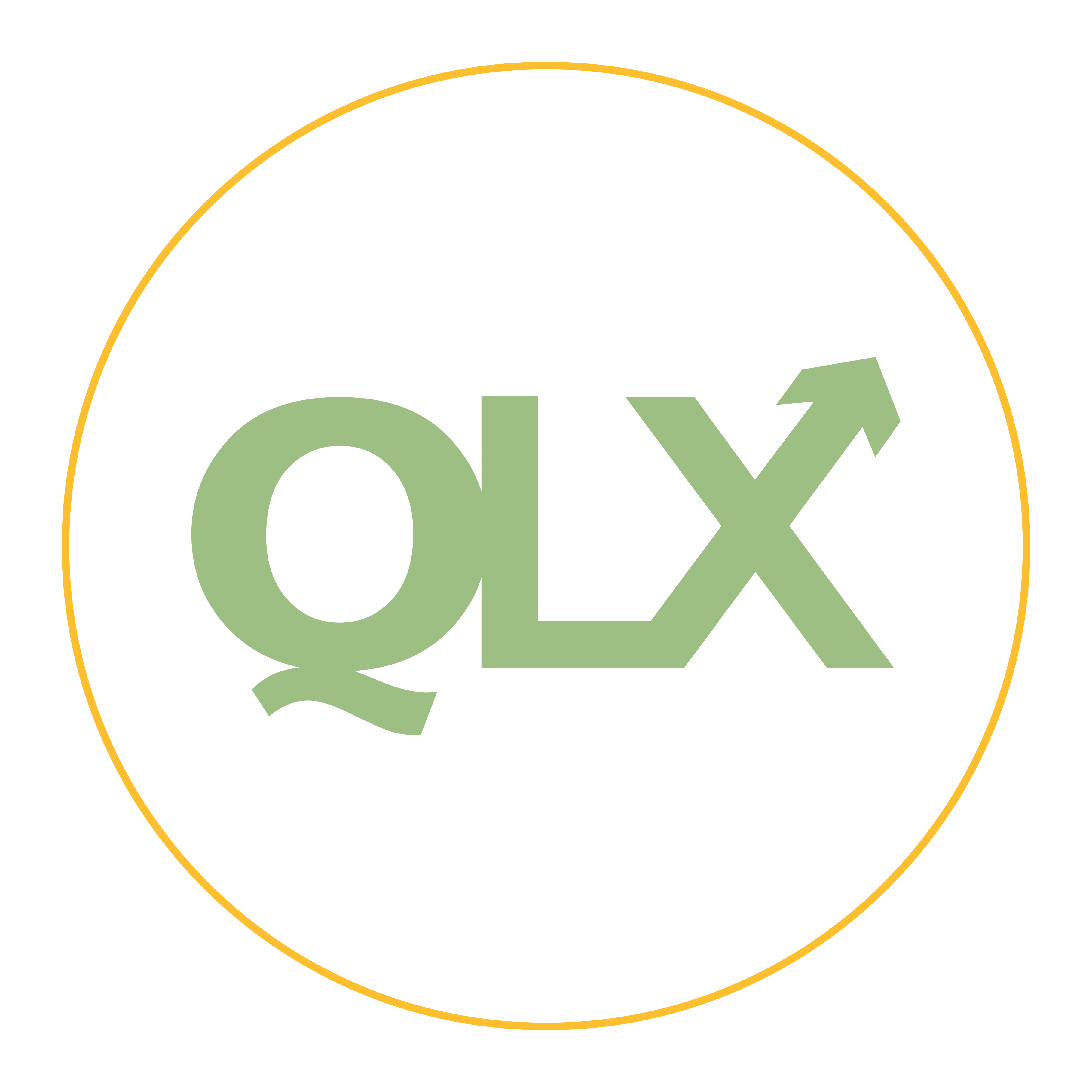 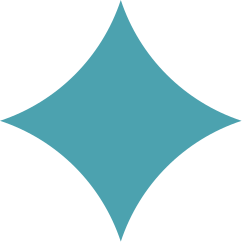 Create A Contract
Goal contracts can be as detailed as you would like. 
You can get creative with how it is structured and the level of legalese it contains. 
At a minimum, your goal contract should include:
A clear statement of your goal
Any behavioral changes you intend to make to achieve your goal
Your implementation intentions (remember, implementation intentions are if-then statements that help us plan out what we’ll do if various roadblocks get in our way).
Exercise
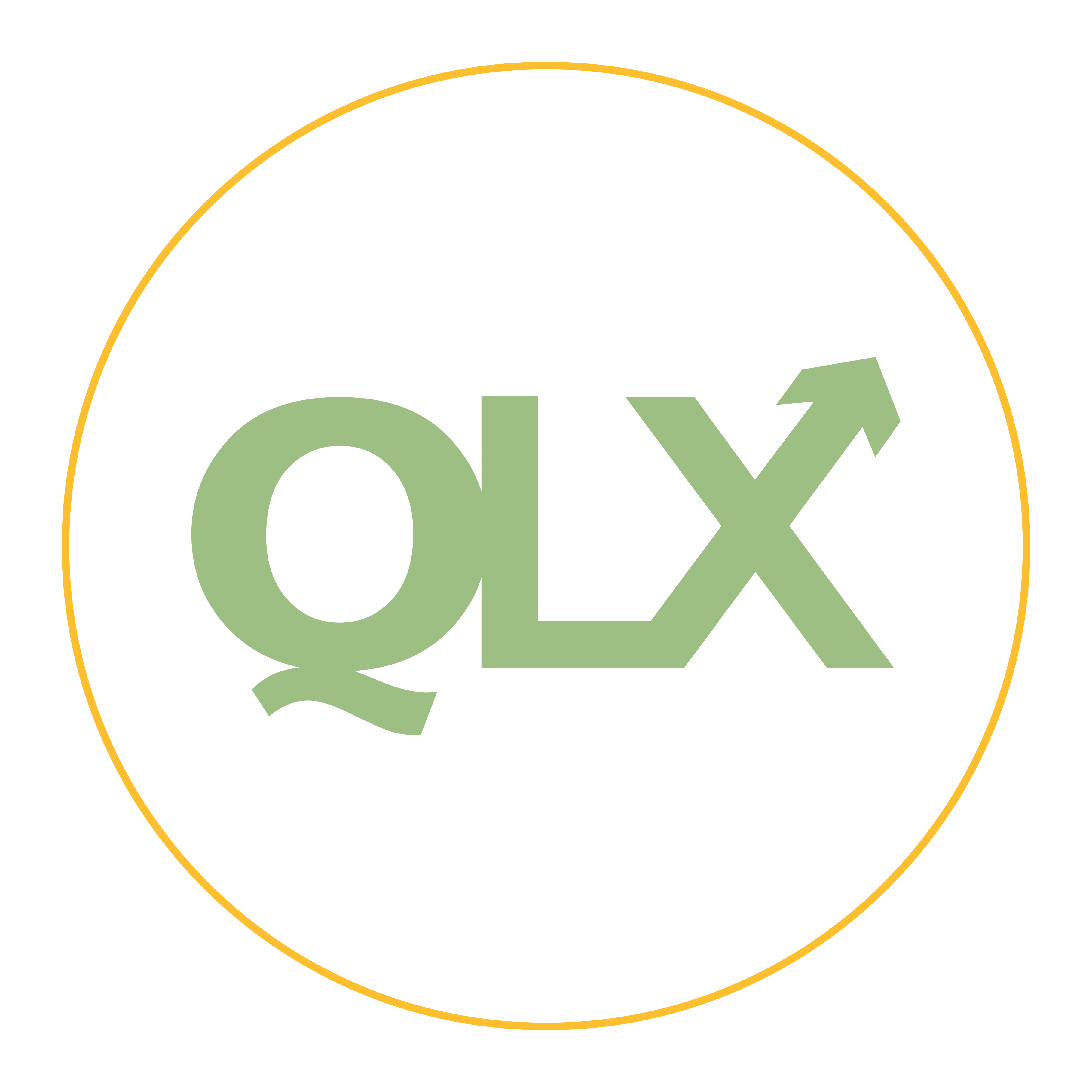 Cultivate Discipline and Self-Control
Self-discipline is essential for living your best and fullest life. 
Cultivating discipline is important because we are significantly more likely to be successful in our endeavors when we are better able to overcome our impulses and immediate desires in favor of behavior that is in line with our long-term goals.
Self-control can be exceptionally challenging, but there are effective strategies that can help us control our behavior such as: 
Mental Contrasting
Implementation Intentions
Removing Temptations
Bodily Nourishment
Module 4
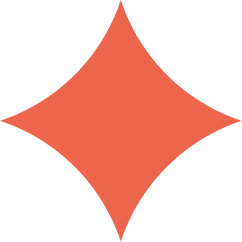 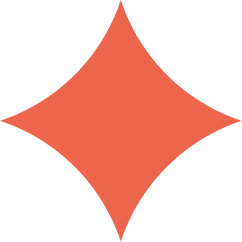 Module 4
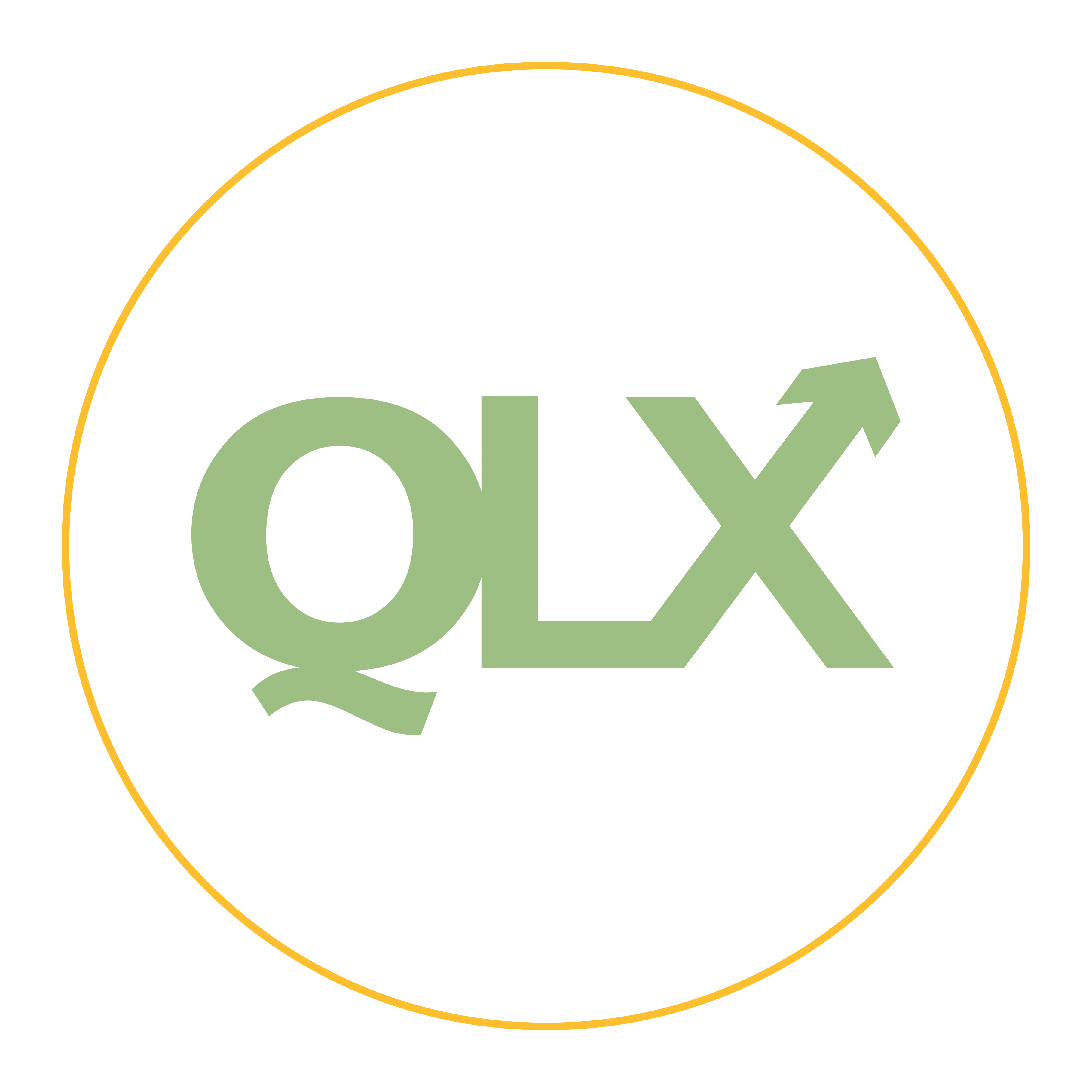 Cultivate Discipline and Self-Control
Mental Contrasting
Mental contrasting is a form of visualization in which we imagine the person we hope to become or the goals we hope to realize and reflect on the obstacles that can impede our progress (Duckworth et al., 2011). 
Research has shown that mental contrasting enhances goal commitment and facilitates goal achievement (Oettingen et al., 2001). 
When confronted with a discrepancy between what you want to do and what action is best for your goal pursuit, a useful exercise may be to imagine your ideal self and ask what that version of you would do in this situation.
Module 4
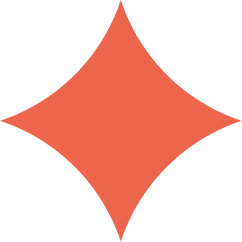 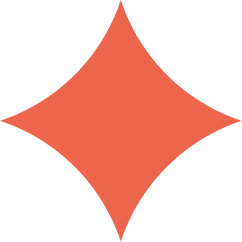 Module 4
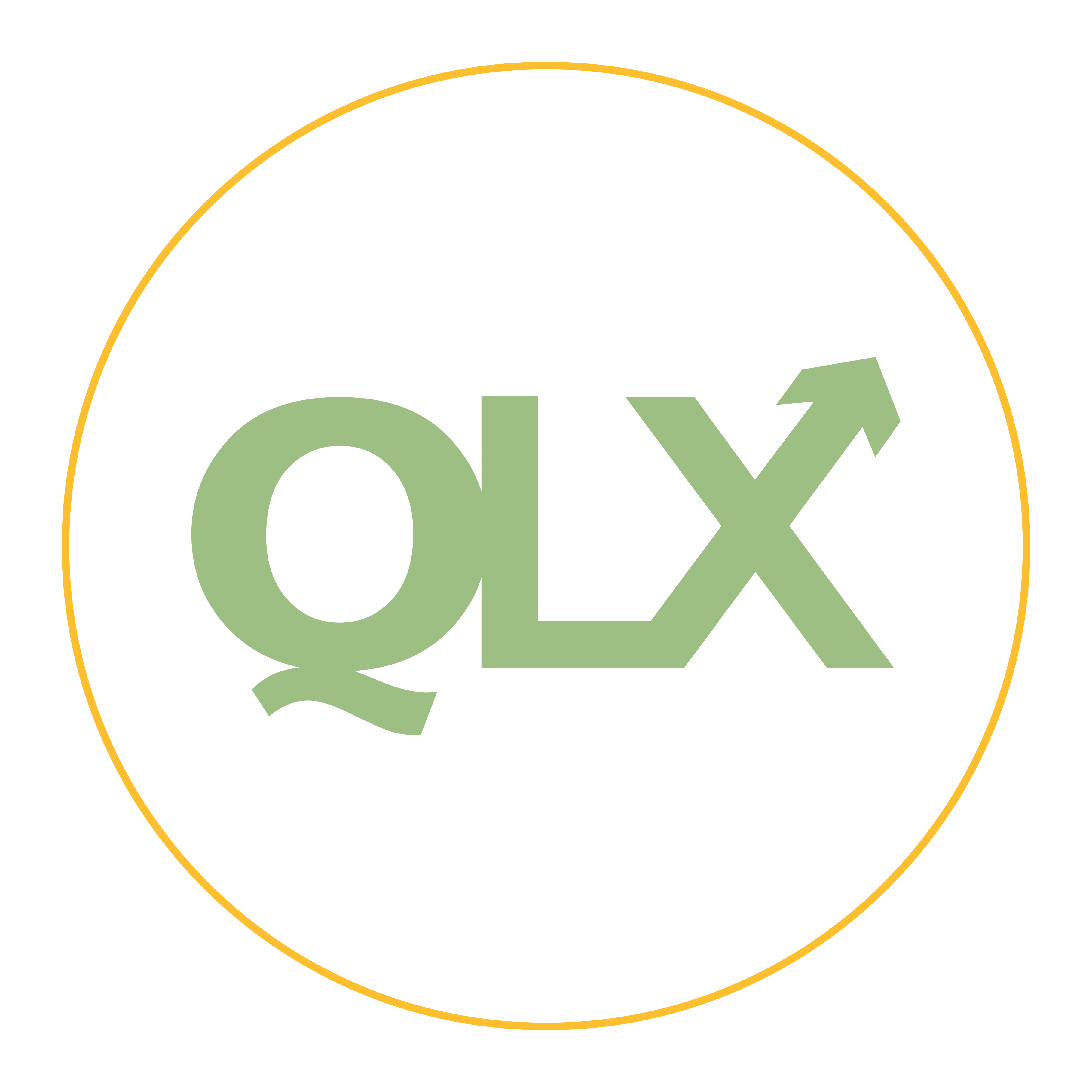 Cultivate Discipline and Self-Control
Implementation Intentions
Implementation intentions are a helpful counterpart to mental contrasting. 
The process of imagining potential obstacles allows us to decide in advance how we will manage those obstacles. In other words, we can use our ‘if… then…’ backup plans we created previously. 
Knowing how we will respond to anticipated challenges increases the probability of realizing our goals and enhances our commitment to our endeavor (Duckworth et al., 2011).
Module 4
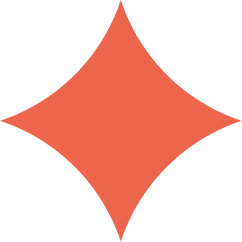 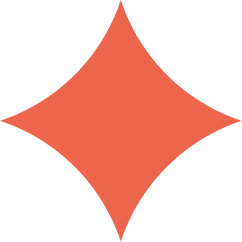 Module 4
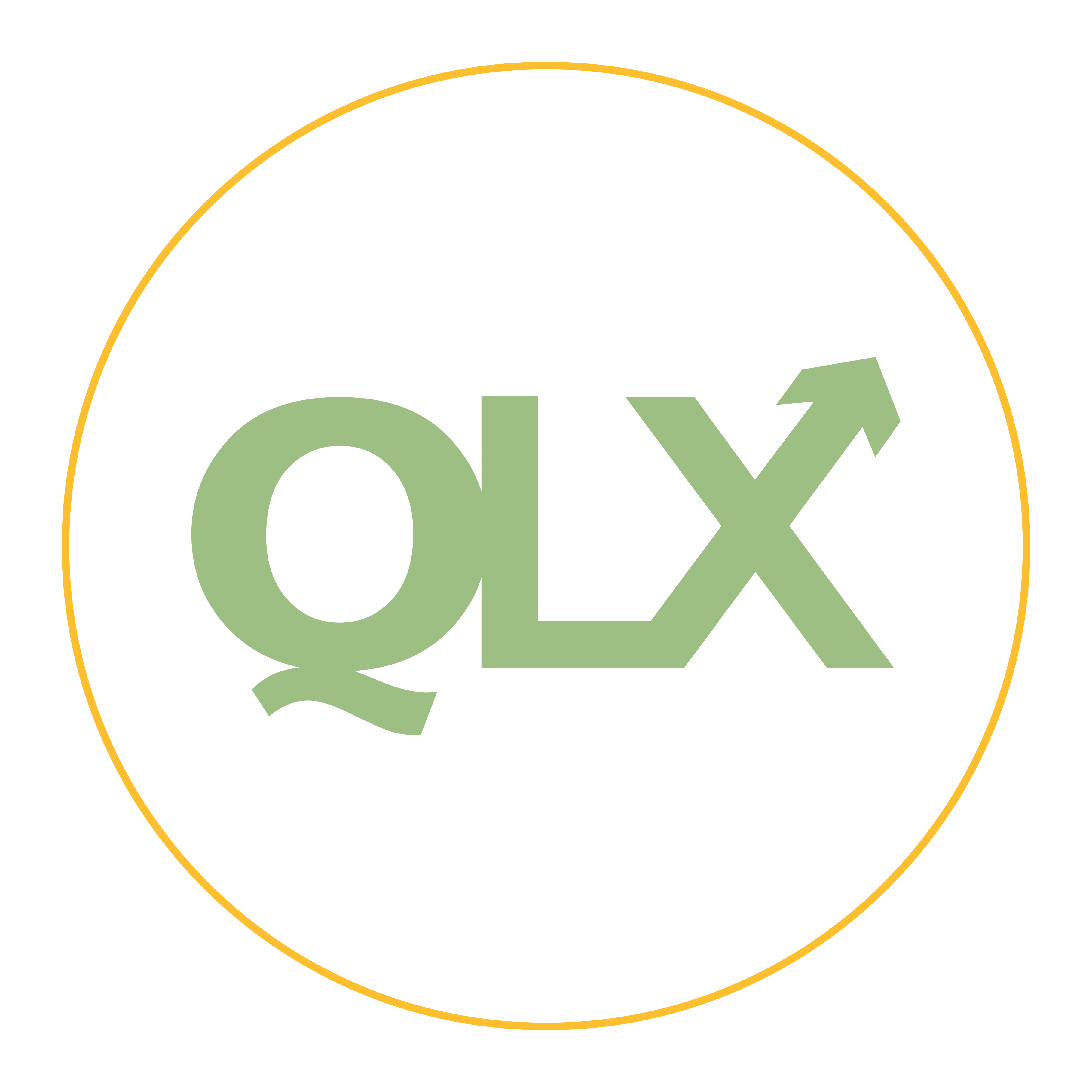 Cultivate Discipline and Self-Control
Remove Temptations
Research has shown that when people are instructed to remove temptations from sight, they feel less tempted by them and ultimately are more successful in achieving their goals than people who are instructed to use self-control to overcome their temptations (Duckworth et al., 2018). 
“out of sight out of mind” 
Scientific theories suggest that when we exert self-control, our mental energy can become depleted (Baumeister et al., 1994). By modifying our environment such that temptations are not visible, we’re able to conserve our self-control energy for other activities.
Module 4
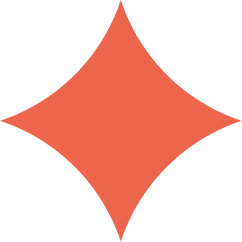 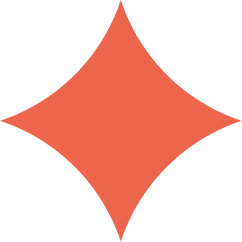 Module 4
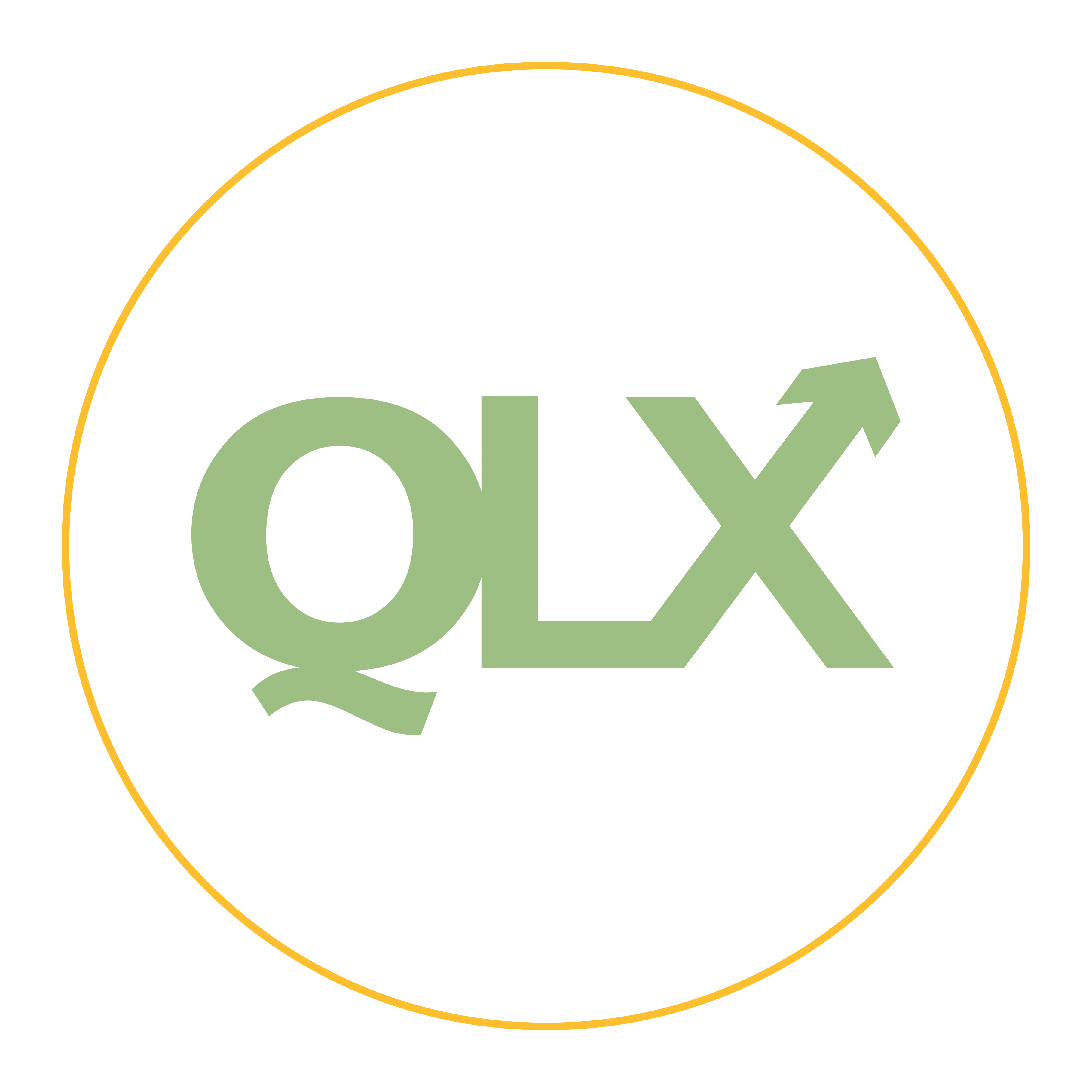 Cultivate Discipline and Self-Control
Nourish Your Body
Our brains are our most energy-hungry organs, consuming approximately 20% of our caloric intake. 
For optimal brain functioning, we need to supply our bodies with plenty of fuel. 
Research has shown that nutrient deficiencies can result in cognitive impairments and diminished mood and well-being (Muscaritoli, 2021). 
In other words, when we nourish our bodies, we nourish our minds.
Module 4
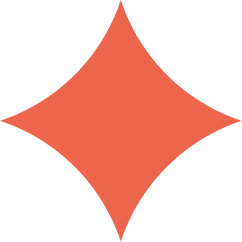 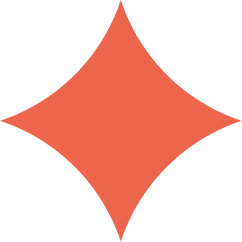 Module 4
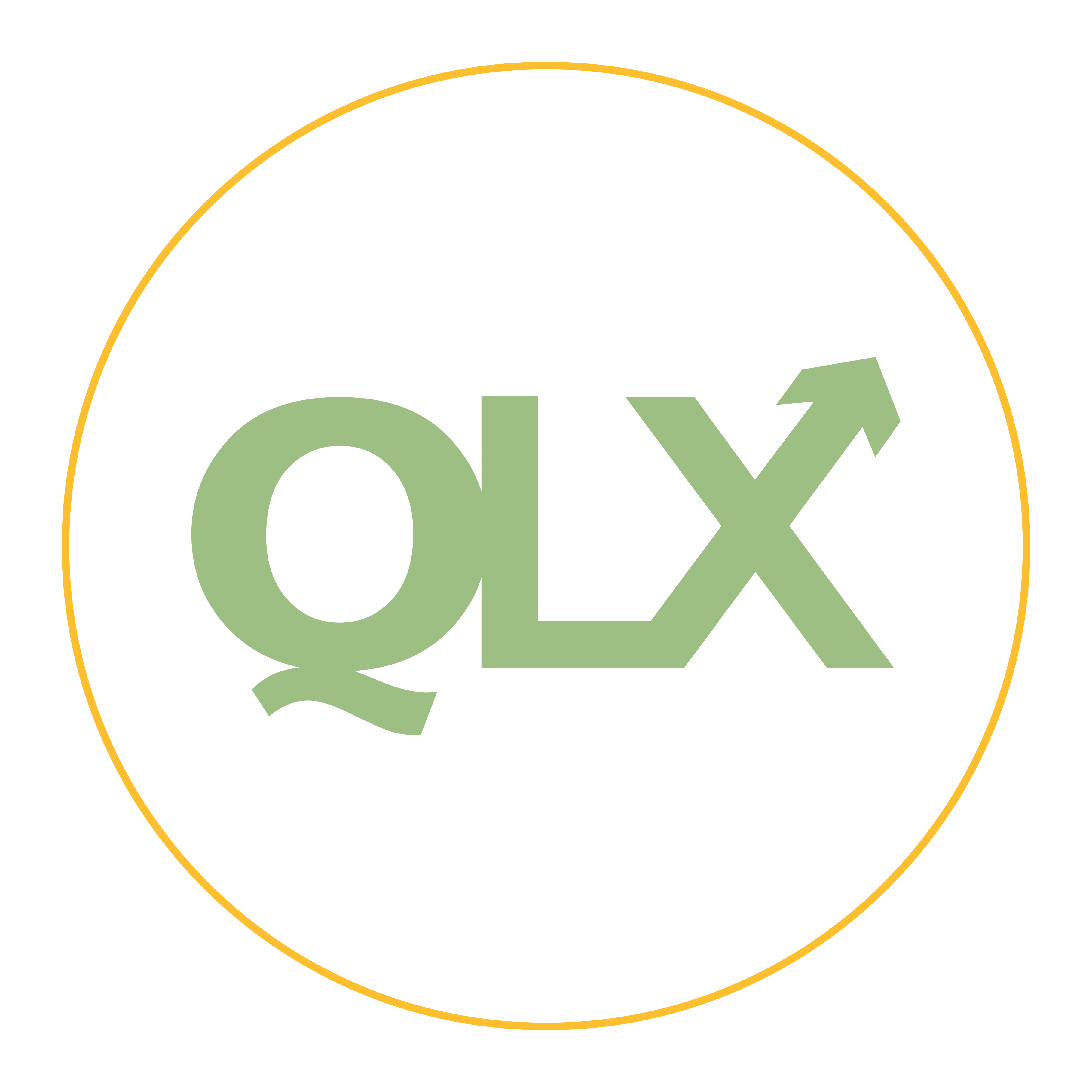 Use Your Strengths
We all have personal strengths and weaknesses. If we want to make a sincere commitment to our growth, we need to know, appreciate, and utilize our strengths. 
Research has shown that focusing on the weaknesses you want to improve is not the best strategy (Locke, 2011). A focus on weaknesses promotes negative emotions, puts you in a state of sensitivity to negative feedback and outcomes, and encourages avoidance.
A focus on strengths promotes optimism, makes you sensitive to positive feedback and outcomes, and encourages approach rather than avoidance
When we know what we’re good at, we can find ways to leverage our strengths in the service of our goals.
Module 4
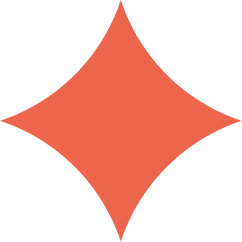 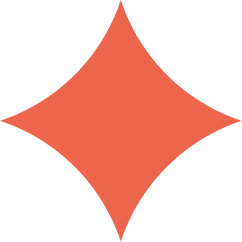 Module 4
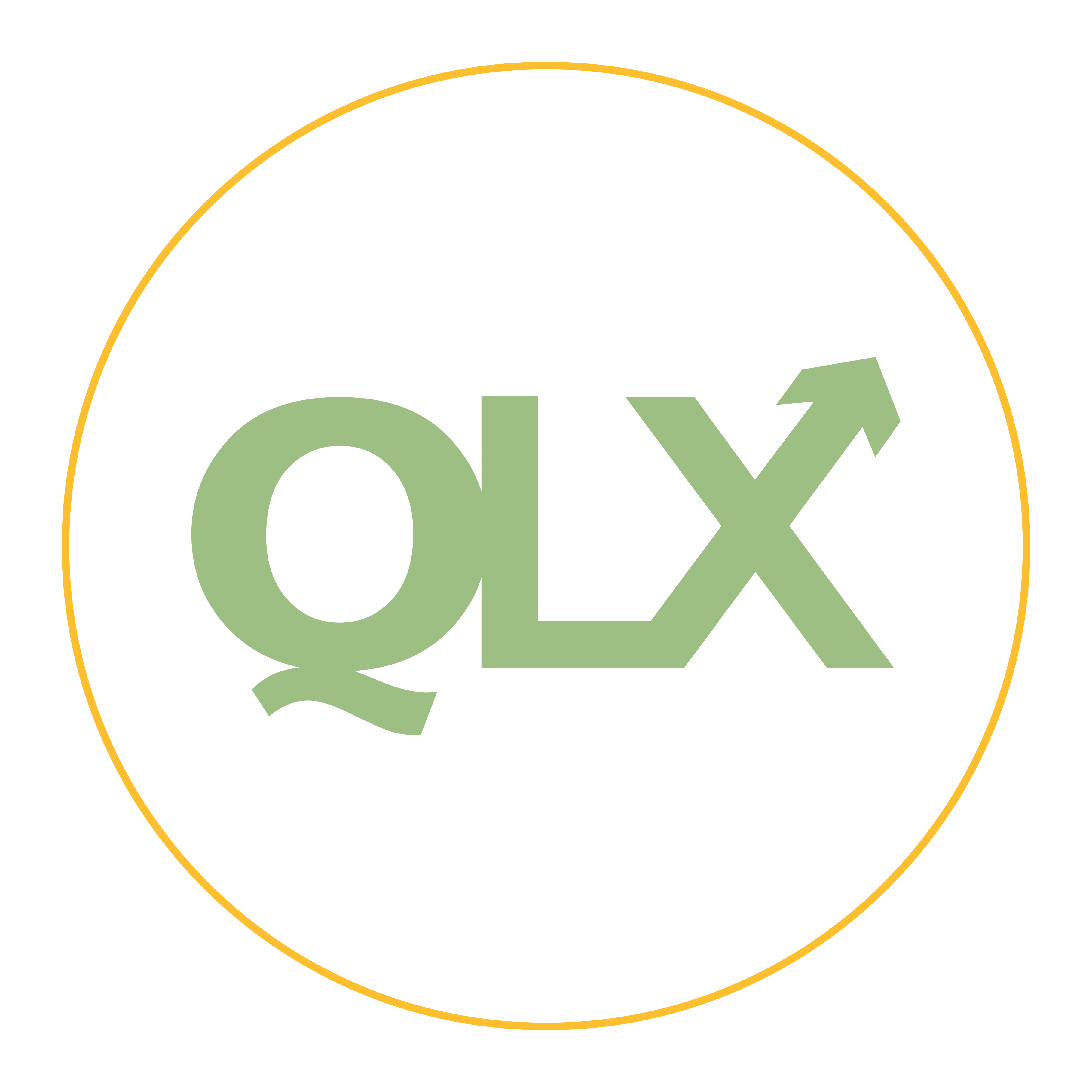 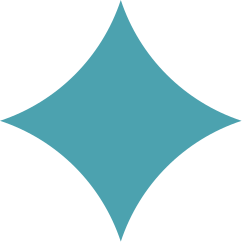 I Am, I Can, I’ve Done, I Will
Reflect on your positive qualities, strengths, influential experiences, and your goals. 
List as many of these as you can in each quadrant of the personal strengths table. 
If you find this task challenging, do your best to allow yourself to love who you are and take your time in reflection. Keep filling out the matrix over the next few days if you need. Remember, understanding your strengths is an essential part of a growth mindset and not simply an exercise in vanity.
I can...
I am...
Exercise
I've done...
I will...
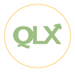 Learn From Your Mistakes
Making mistakes is more than an inevitable part of life, it is an essential part of learning. In fact, some neuroscientists suggest that all learning occurs through mistakes (Chialvo & Bak, 1999). 
Some scientific models of learning suggest that learning can be even stronger and more efficient after we make mistakes than after we get it right the first time (Chialvo & Bak, 1999). 
The idea that learning through mistakes is effective and efficient is known as productive failure (Kapur, 2008). 
Research has shown that students who were taught new mathematical principles using the productive failure approach outperformed students who were taught using the traditional approach.
Module 4
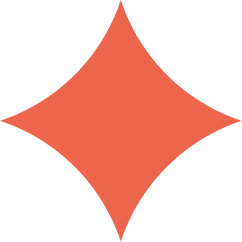 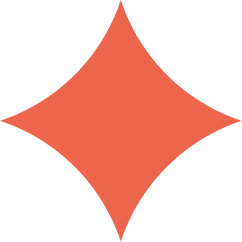 Module 4
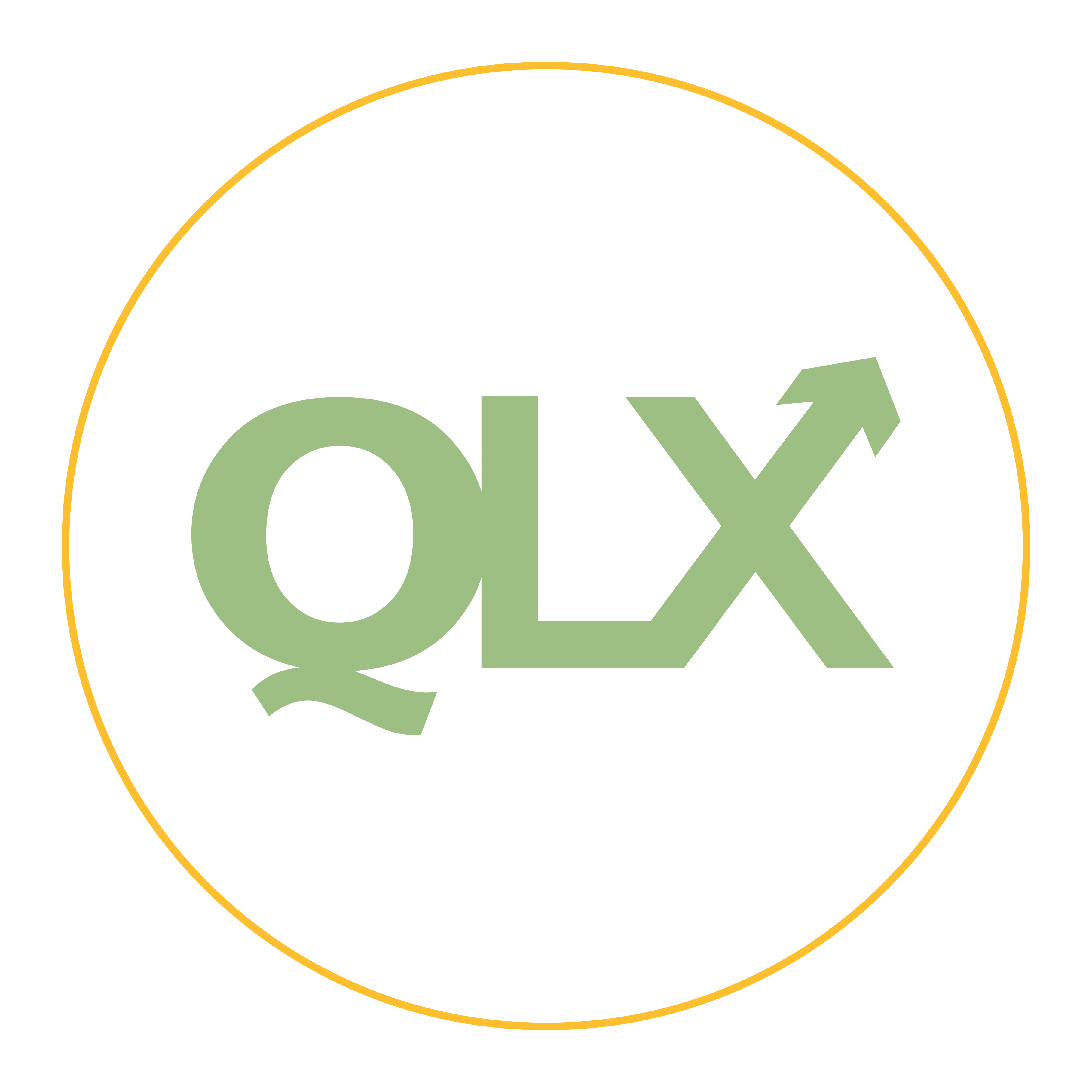 Learn From Your Mistakes
Given the downsides and negative feelings associated with making mistakes, there are a few tricks that we may need to employ to be able to fully benefit from them including:
Reframing mistakes
Owning mistakes
Analyzing mistakes 

Let's take a look at each of these more in depth.
Module 4
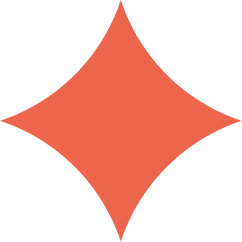 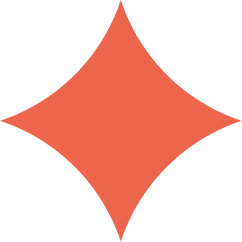 Module 4
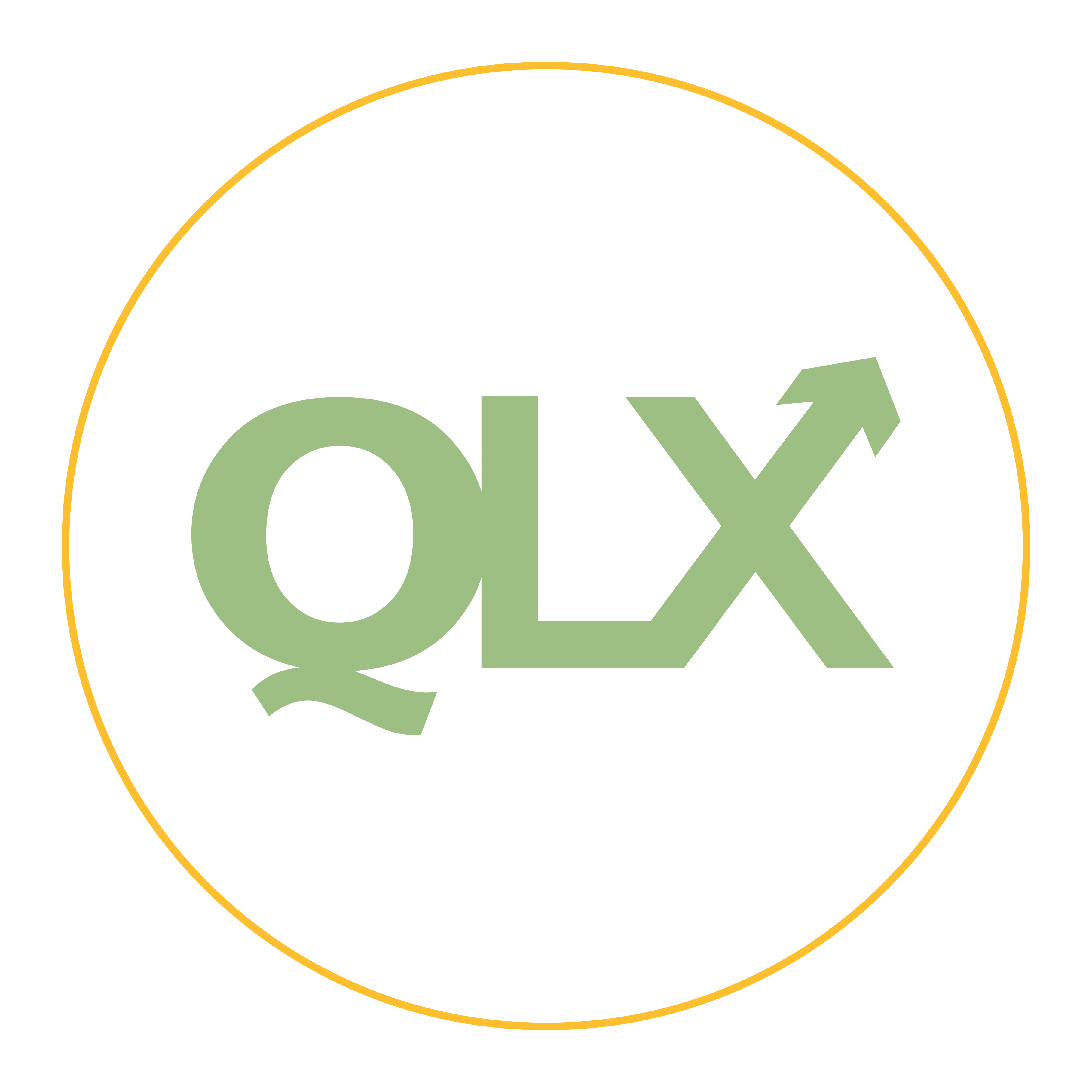 Learn From Your Mistakes
Reframing
Being able to see mistakes as the learning opportunities that they are is a big part of a growth mindset. 
 When managing your response to making a mistake, remember that despite how disappointed or uncomfortable they may make you feel, mistakes can do wonders in helping you learn and grow. 
Think of them like putting hydrogen peroxide on a scrape – it hurts, but that’s how you know it’s working.
Module 4
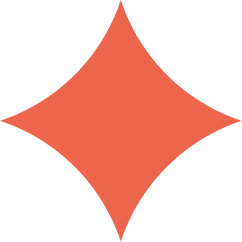 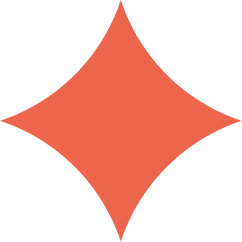 Module 4
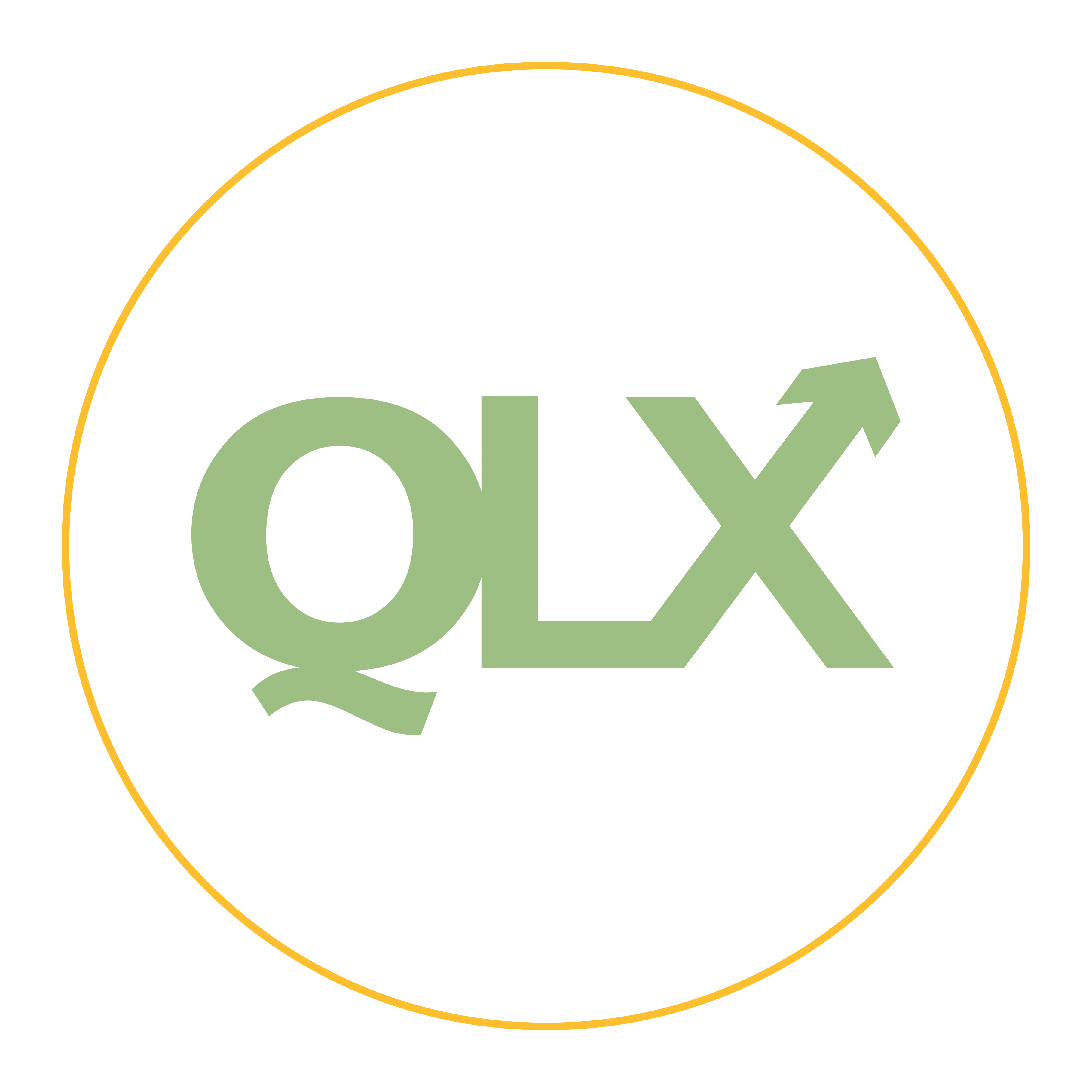 Learn From Your Mistakes
Owning
Shifting blame away from yourself prevents you from obtaining the benefits that mistakes have to offer. In order to truly learn from our mistakes, we have to examine where we went wrong, and what we could have done better so that we can avoid making the same mistake in the future.
Module 4
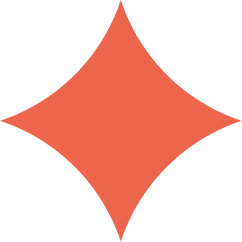 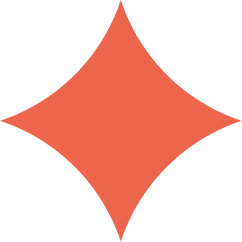 Module 4
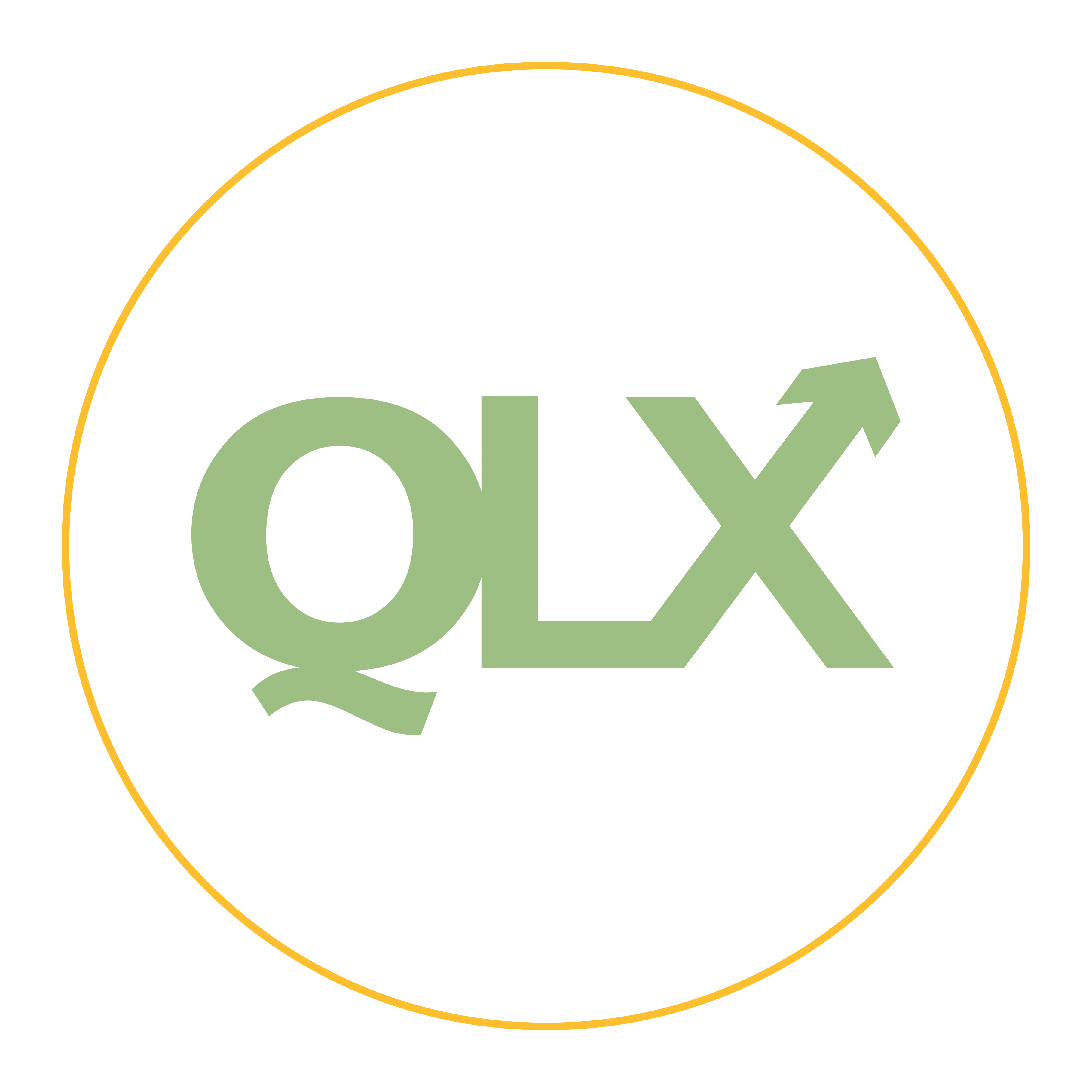 Learn From Your Mistakes
Analyzing
Research has shown that analyzing our mistake and comparing it against what we can retroactively identify as the correct course of action is a powerful learning tool (Loibl & Leuders, 2019). 
There are several questions we can ask ourselves in this process:
What were your motivations?
What were you attempting to achieve? 
Why did you choose the course of action that you chose? 
How might you ensure that you take the appropriate course of action in the future if a similar situation were to arise? 
Getting feedback or advice from others when appropriate can be instrumental in this process.
Module 4
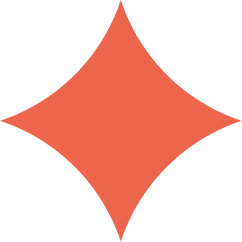 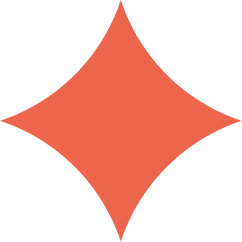 Module 4
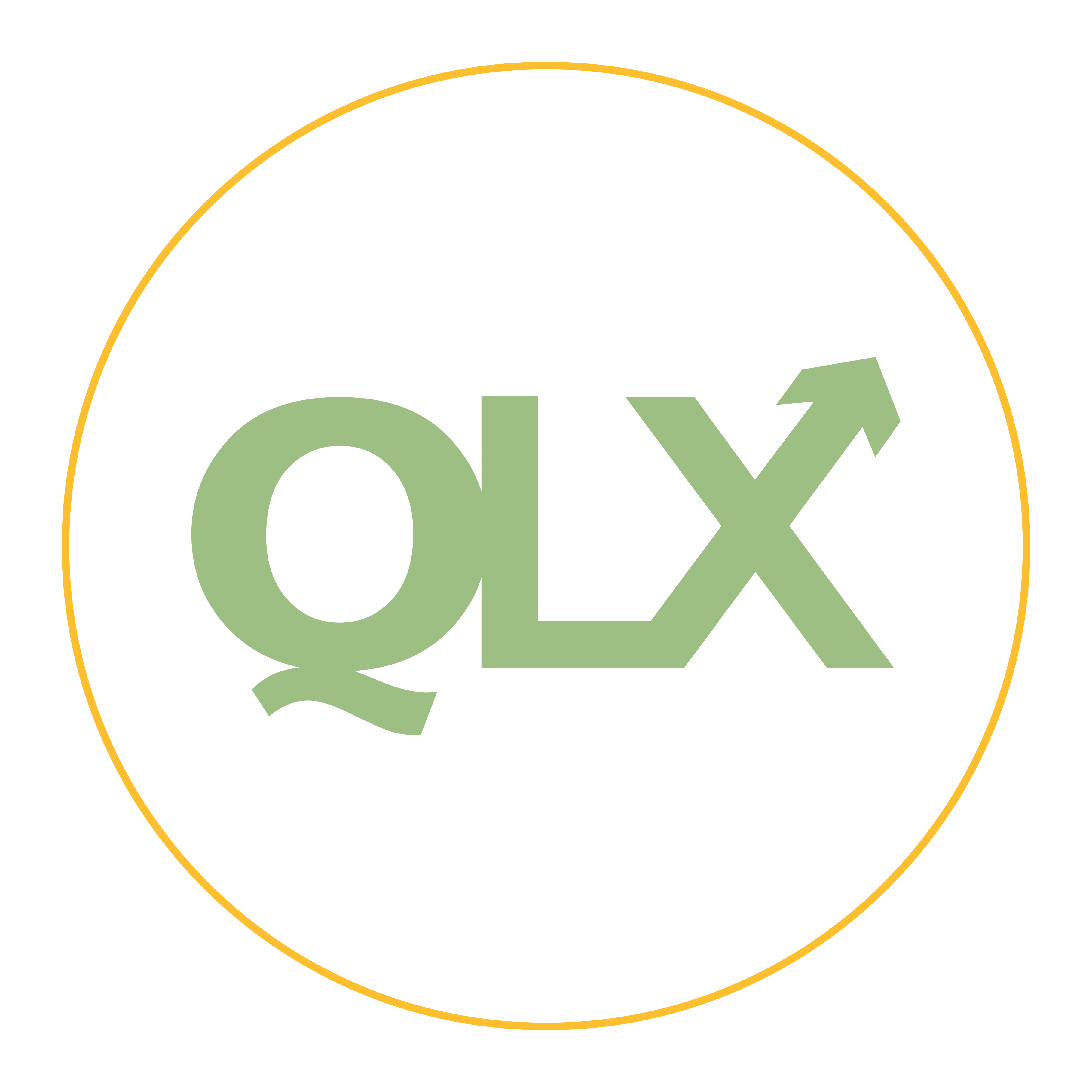 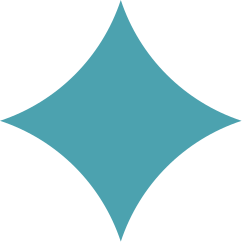 Error Reframe
Think of a mistake you’ve made recently or a mistake that you fear you may make in the future. 
Take a moment to consider how you would compassionately reframe it in the context of a growth mindset. 
Reflect on the benefits of having made the mistake. 
What can you learn from it and how will it help you grow
Once you’ve thought through the learning potential inherent in your mistake, make a quick journal-style entry detailing your discovery.
Exercise
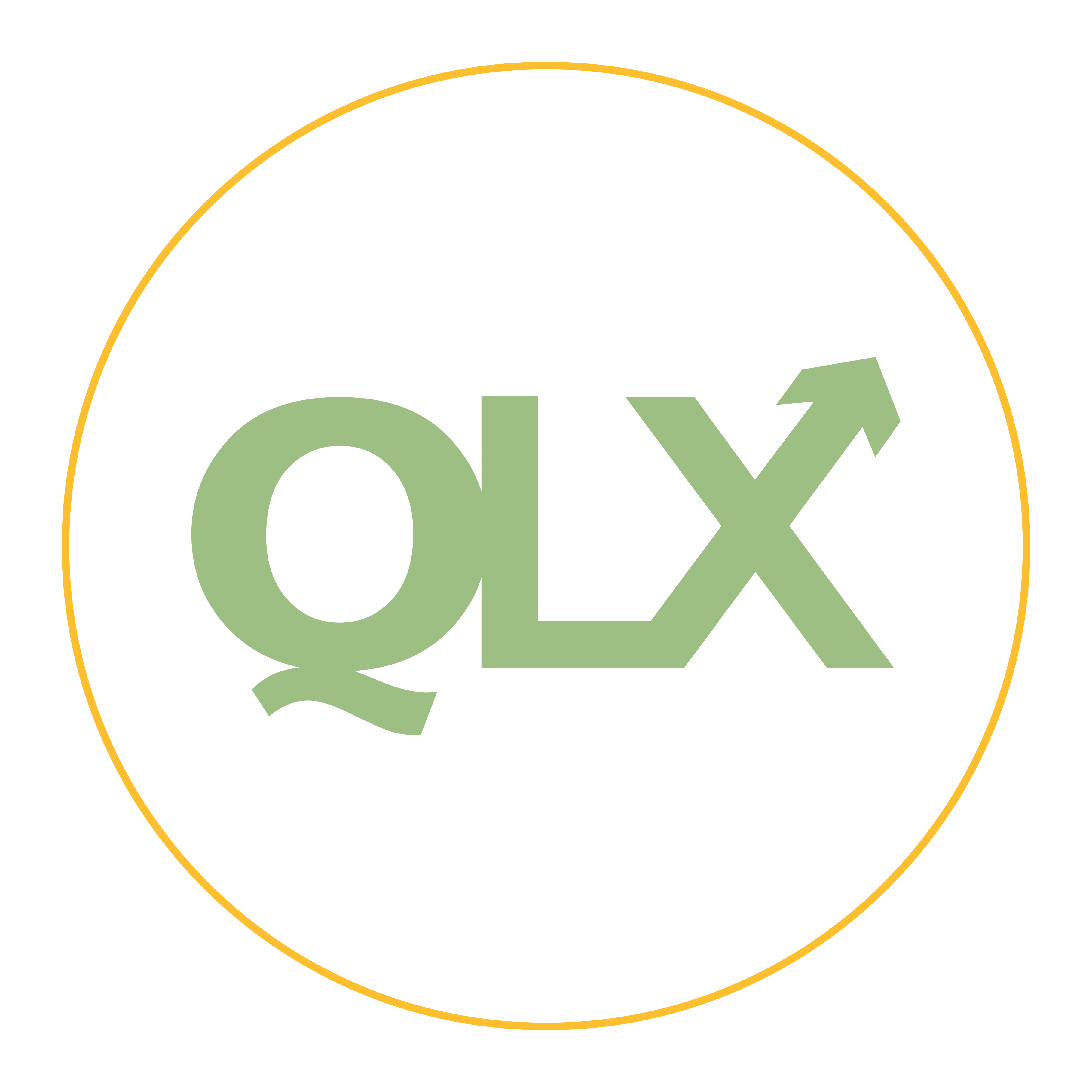 Reflect on Your Improvements
As we learn and develop, it is important for us to take stock of how far we’ve come both in terms of our progress toward our goals and in the way we see ourselves. You might begin your journey identifying as someone who has a hard time committing or as someone who is lost, but once you’ve spent time committed to a clear goal, neither of those is true any longer. 
Achieving our goals is an important piece to living up to our potential, but as we grow, our relationship with ourselves grows too. 
We need to take time to be proud of ourselves, consider new ways we can grow, and explore any negative self-conceptions that we need to release.
Module 4
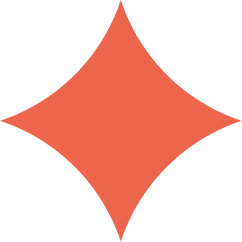 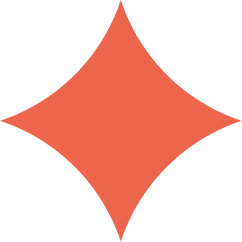 Module 4
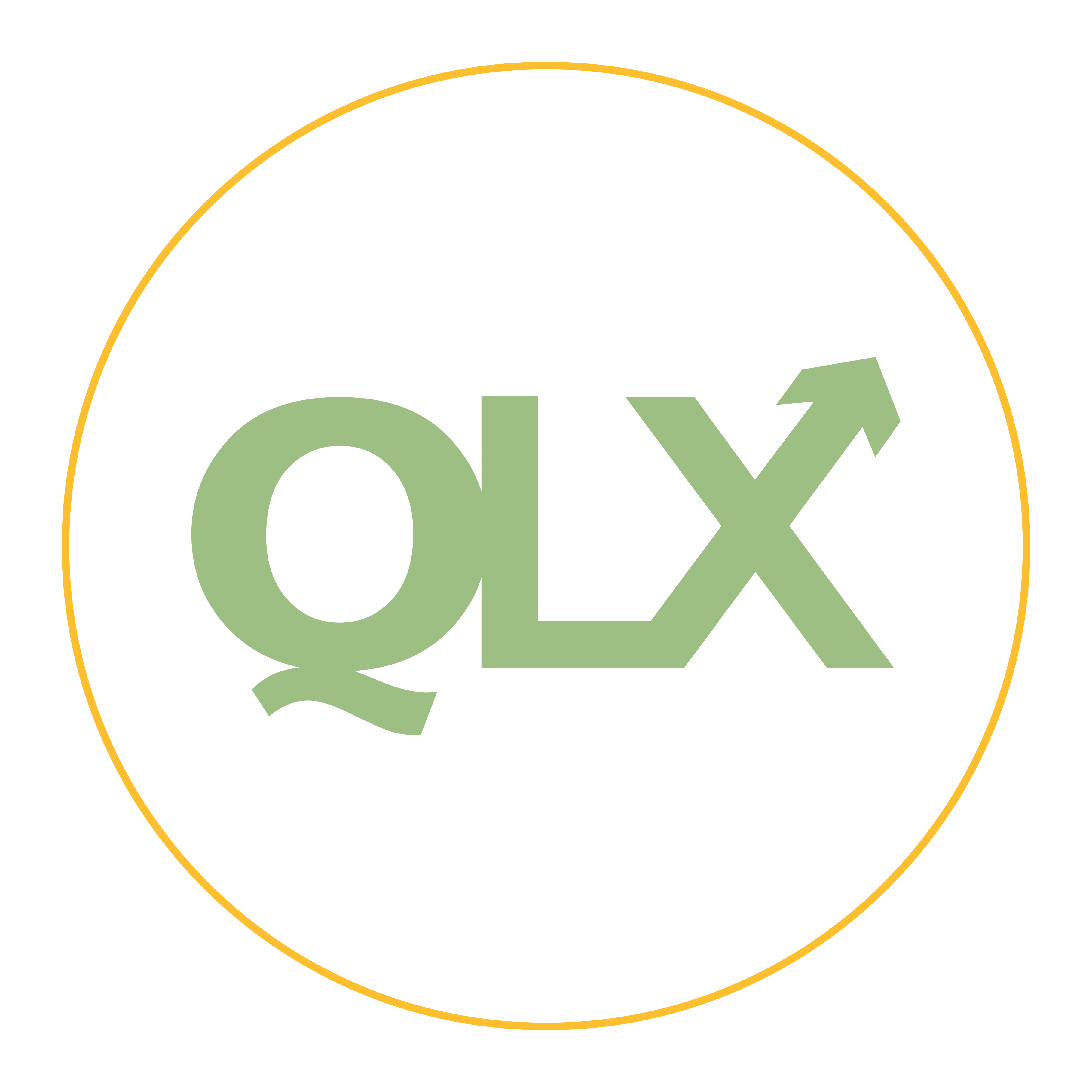 Reflect on Your Improvements
Self-reflection can be defined as the identification and evaluation of your thoughts, emotions, and actions.  
It is thought to be the basis for self-regulation – or the ability to adaptively adjust our behaviors in accordance with our goals. 
By reflecting on the growth we’ve attained, we offer ourselves the opportunity to: 
Observe our strengths
Note the progress we’ve made in addressing our weaknesses
Enhance our self-efficacy
Promote a sustained commitment to our goals. 
Reward ourselves for our hard work.
Module 4
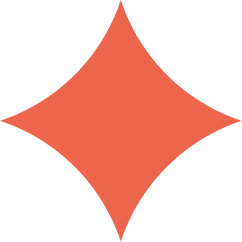 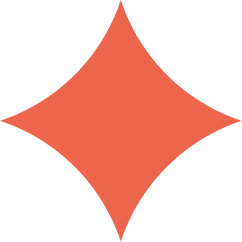 Module 4
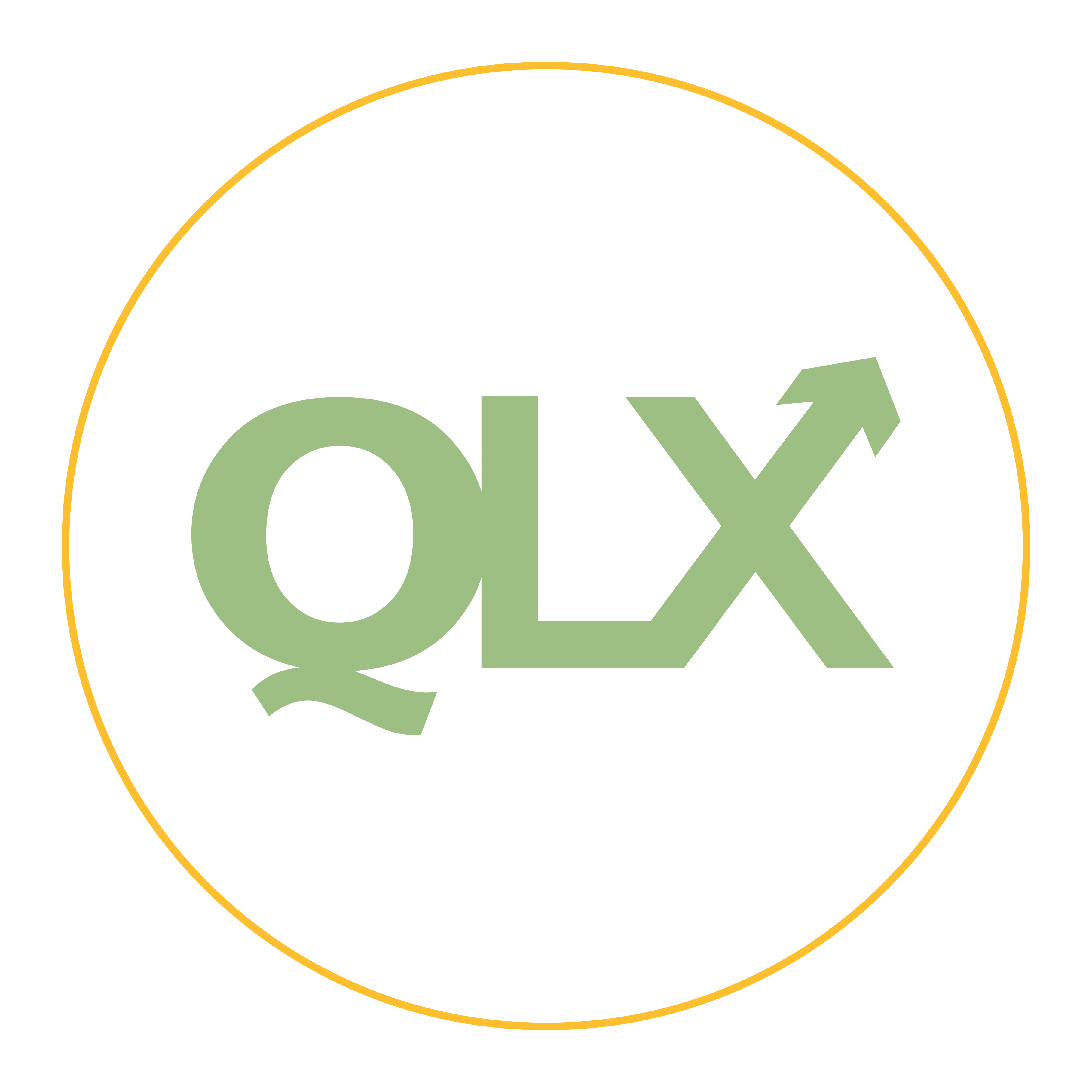 Reflect on Your Improvements
The process of self-reflection is only beneficial when you engage in it with a growth mindset. 
Studies suggest that people with a fixed mindset do not see the same benefits of self-reflection because the focus is on weaknesses and the progress yet to be made rather than strengths and achievements. 
As you are developing your growth mindset, if you notice your reflections tend to center on negative aspects of your experience, adjust your strategy to focus on self-compassion instead. Research has shown that self-compassion can be a useful exercise for individuals who are still learning to shed their fixed mindset (Kwan et al., 2022).
Module 4
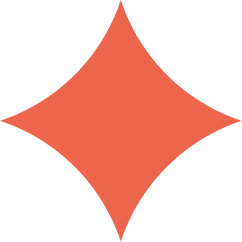 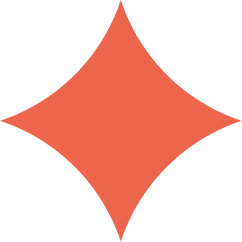 Module 4
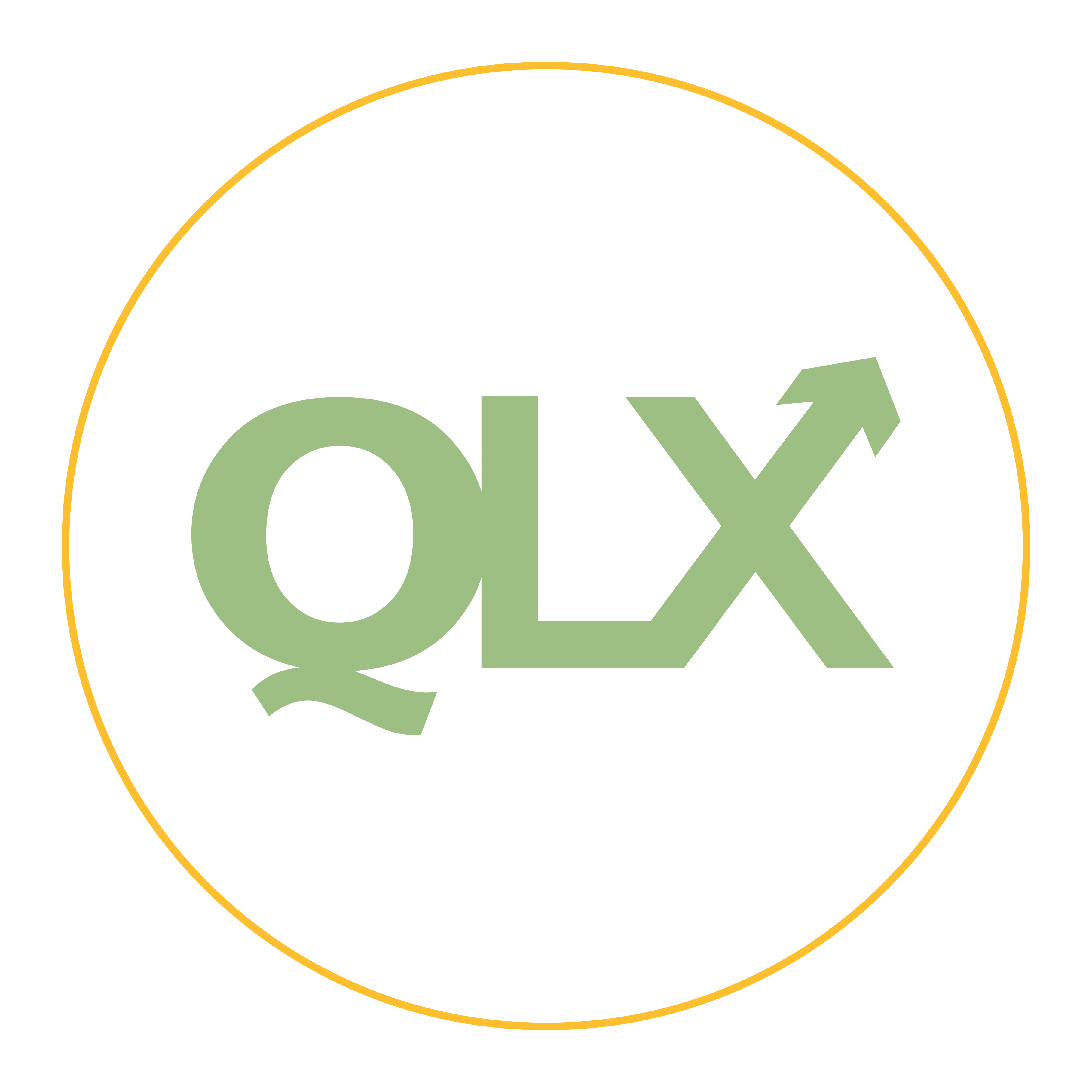 Module 4
Summary
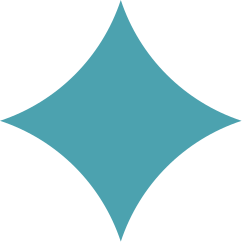 There are several strategies that can help us sustain our commitment to our goals. These strategies include a deep understanding of our true motivation for pursuing our chosen goals, developing discipline that will simplify our goal pursuit, identifying and using our strengths, learning from our mistakes, and taking stock of how far we’ve come.
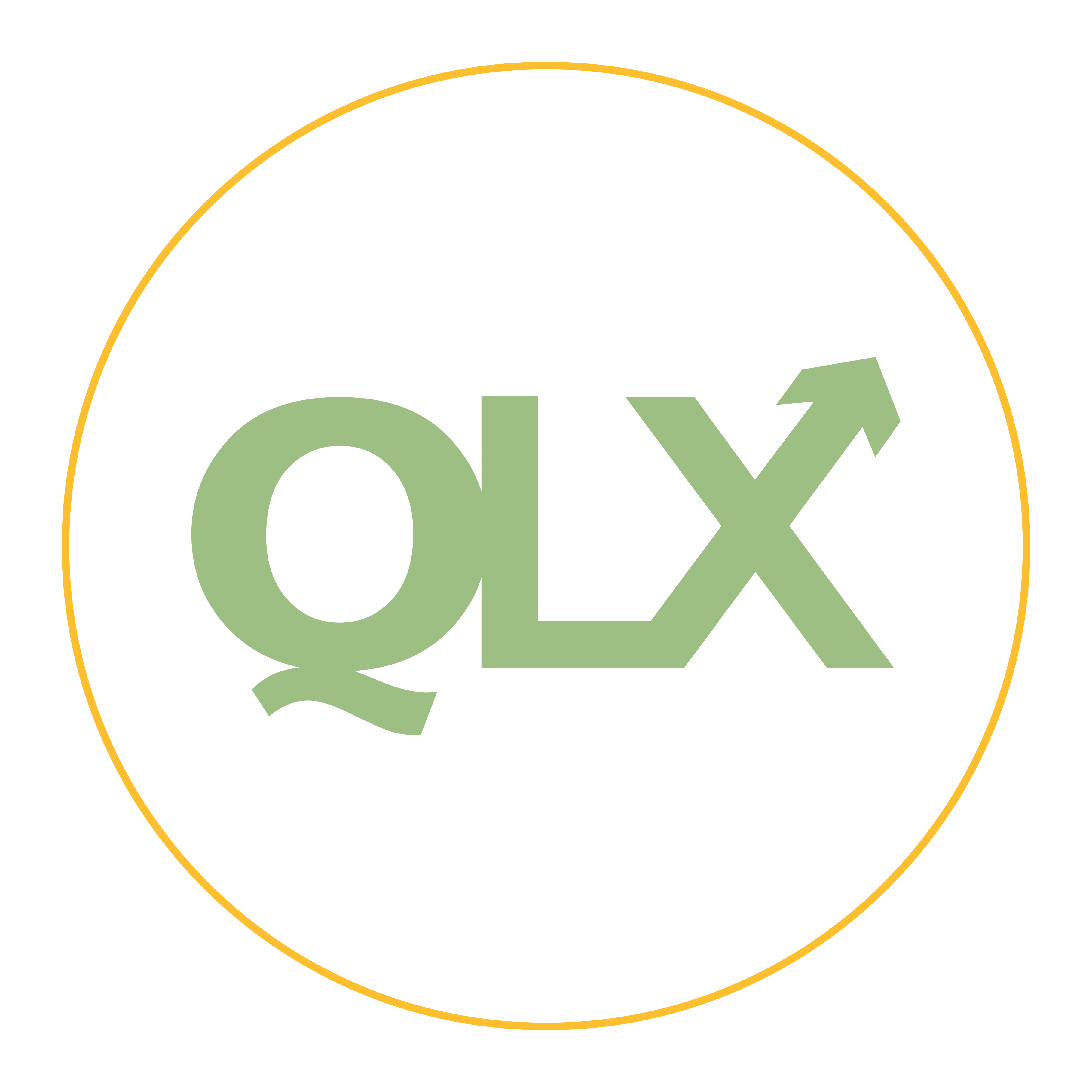 Module 5
Continue To Grow
Having a growth mindset also means we treat ourselves with love, respect, and understanding and that we are flexible enough to adjust our plans when needed without concluding that we are failures. A growth mindset allows us to step outside our comfort zones, find joy in the mundane, and live a full, satisfying, and purposeful life. In this final module, we will conclude our discussion on growth mindset by exploring the aspects of growth mindset that will foster perpetual growth.
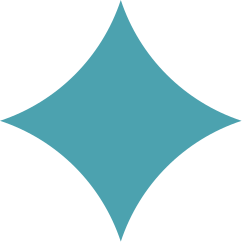 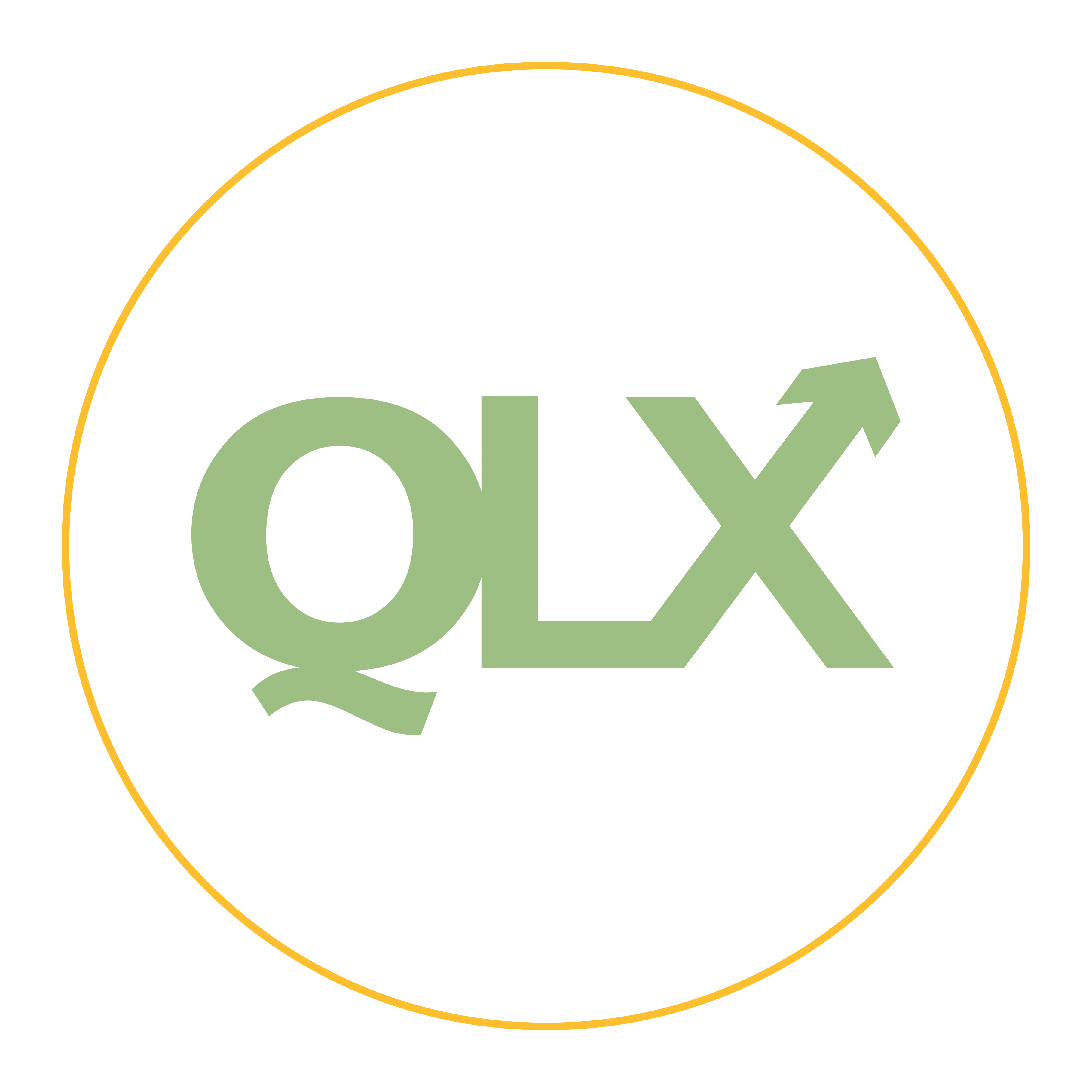 Practice Self-Compassion When You Struggle or Fail
Self-compassion could be defined as responding to yourself with love and understanding in the face of perceived failures or inadequacies. 
It involves responding to your own suffering with tenderness, respect, and an understanding that your suffering and your flaws are a shared part of the human experience. 
Scholars who study self-compassion emphasize three crucial components that it entails. These include:
 Self-kindness
Common sense of humanity
Mindful awareness
Module 5
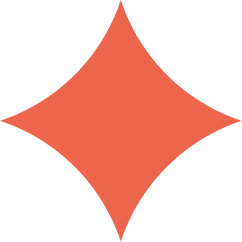 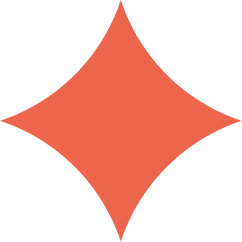 Module 5
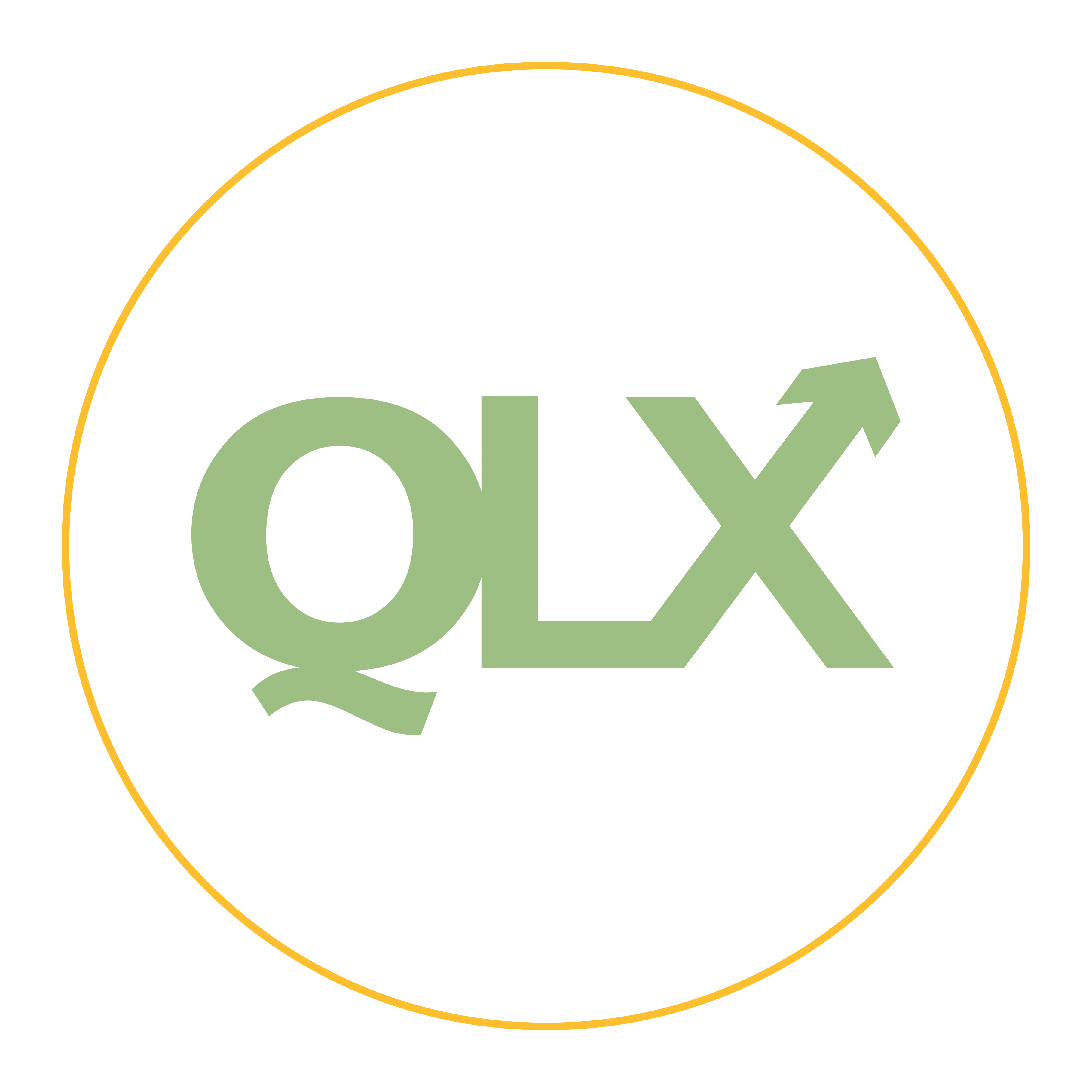 Practice Self-Compassion When You Struggle or Fail
Self-Kindness
Module 5
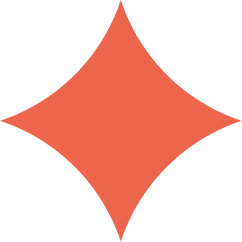 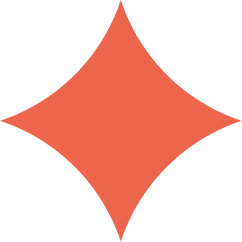 Module 5
Self-kindness refers to treating the parts of yourself that you dislike with kindness, warmth, and a non-judgmental attitude. 
Being kind to yourself means giving yourself some grace, and abstaining from engaging with that cruel inner critic
Perhaps most importantly, self-kindness involves accepting that you aren’t perfect and loving yourself entirely; warts and all.
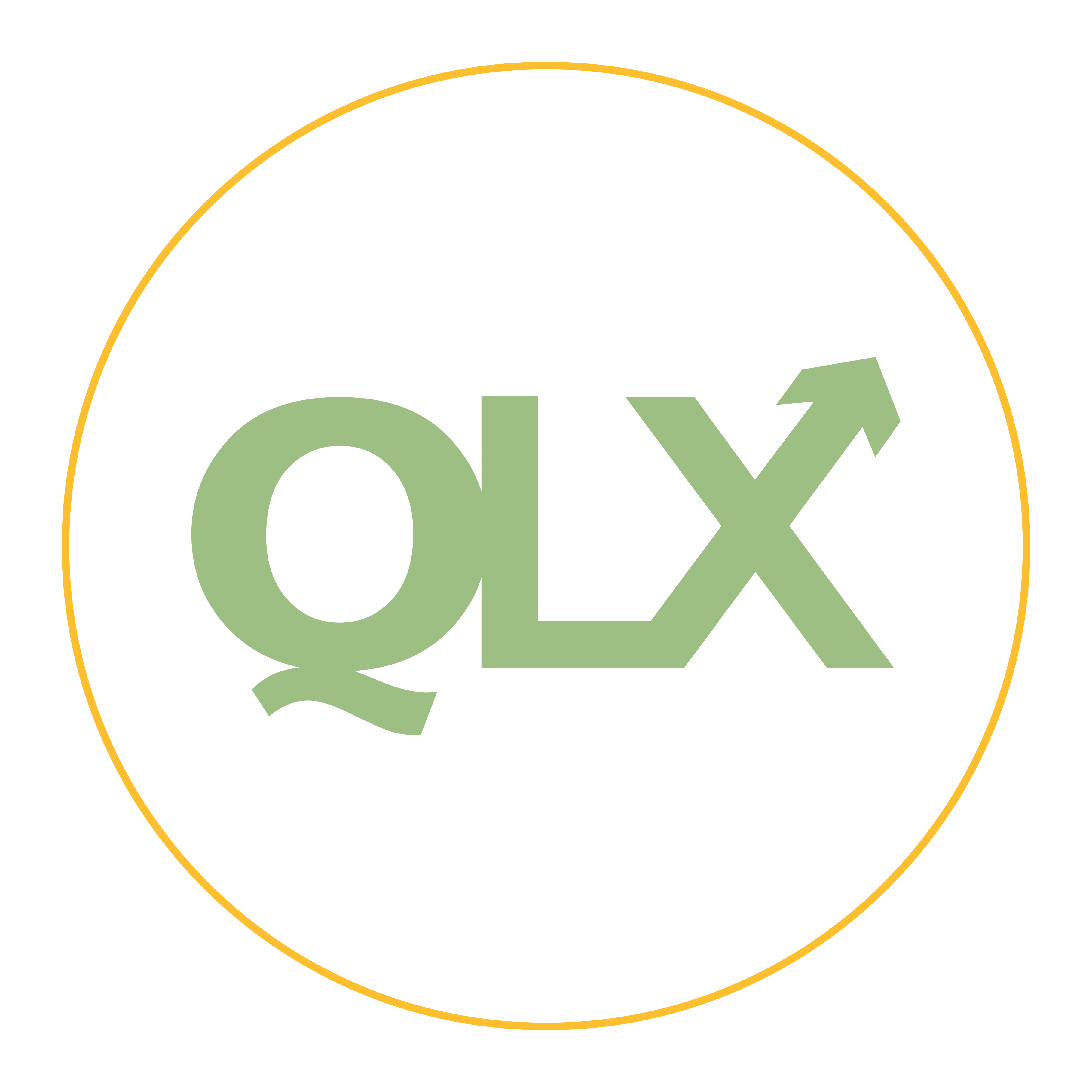 Practice Self-Compassion When You Struggle or Fail
Common Sense of Humanity
Module 5
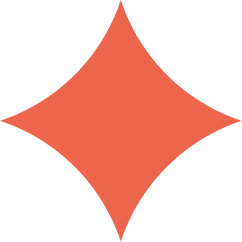 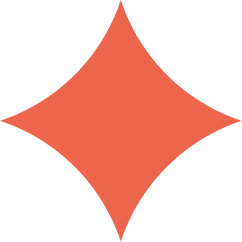 Module 5
This aspect of self-compassion refers to viewing your experiences of defeat, suffering, and dissatisfaction as a part of the human condition rather than feeling alone in these experiences. 
Often, we feel ashamed of our shortcomings or failures, as though we are uniquely terrible in some fashion, but we never are. 
When we are compassionate with ourselves, we recognize that, no matter what we are going through, it is simply part of being human and we are not alone.
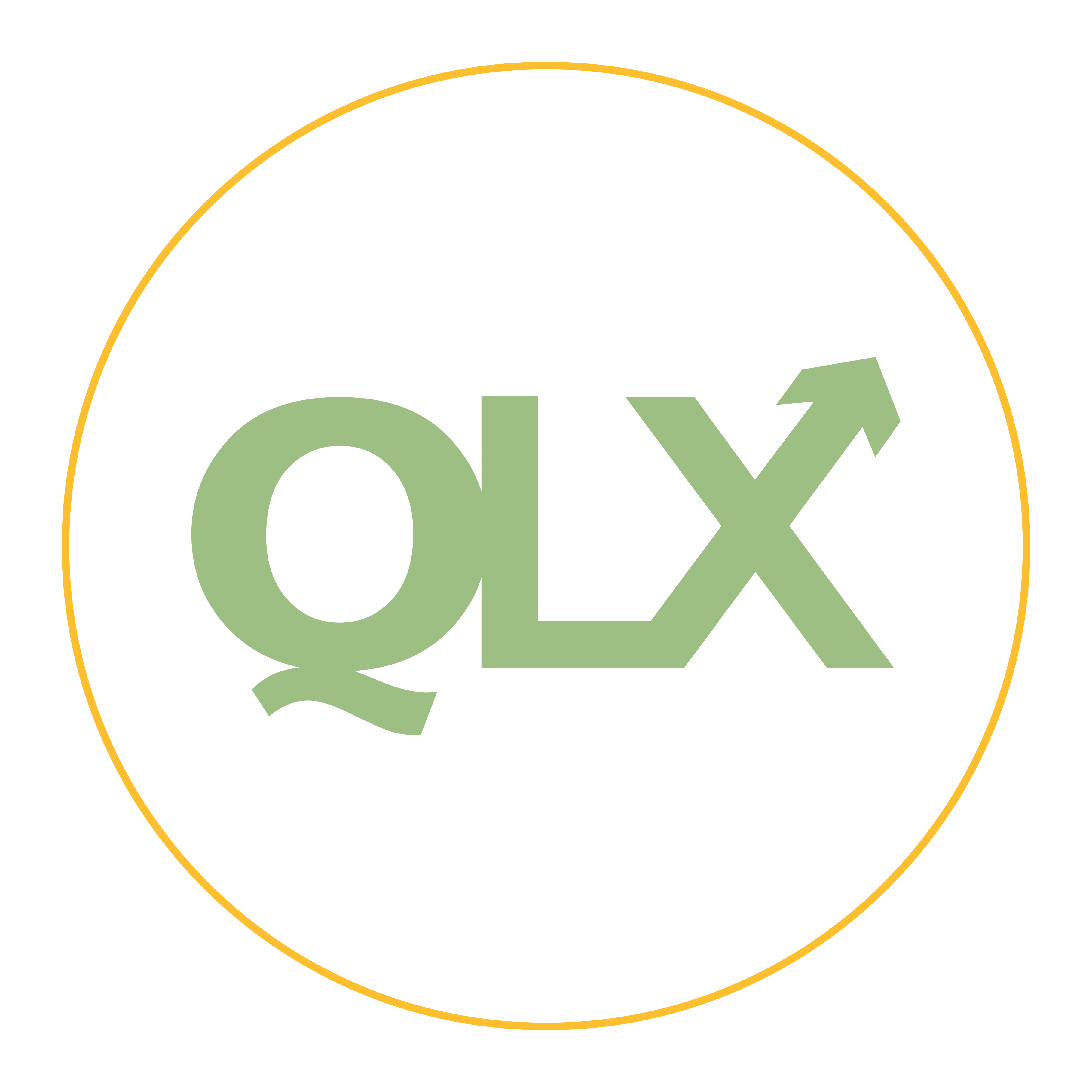 Practice Self-Compassion When You Struggle or Fail
Mindful Awareness
Module 5
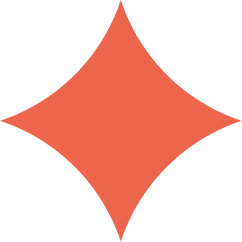 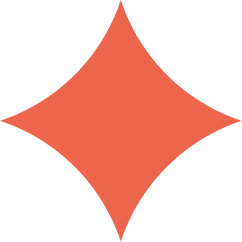 Module 5
Mindful awareness in the context of self-compassion refers to holding a balanced view of your thoughts and feelings as opposed to being overwhelmed by them. 
 Mindful awareness allows us to observe our negative thoughts without attaching to them. 
When we recognize our thoughts are not reality and the storm of emotion we are experiencing will pass, we are better able to treat ourselves with compassion.
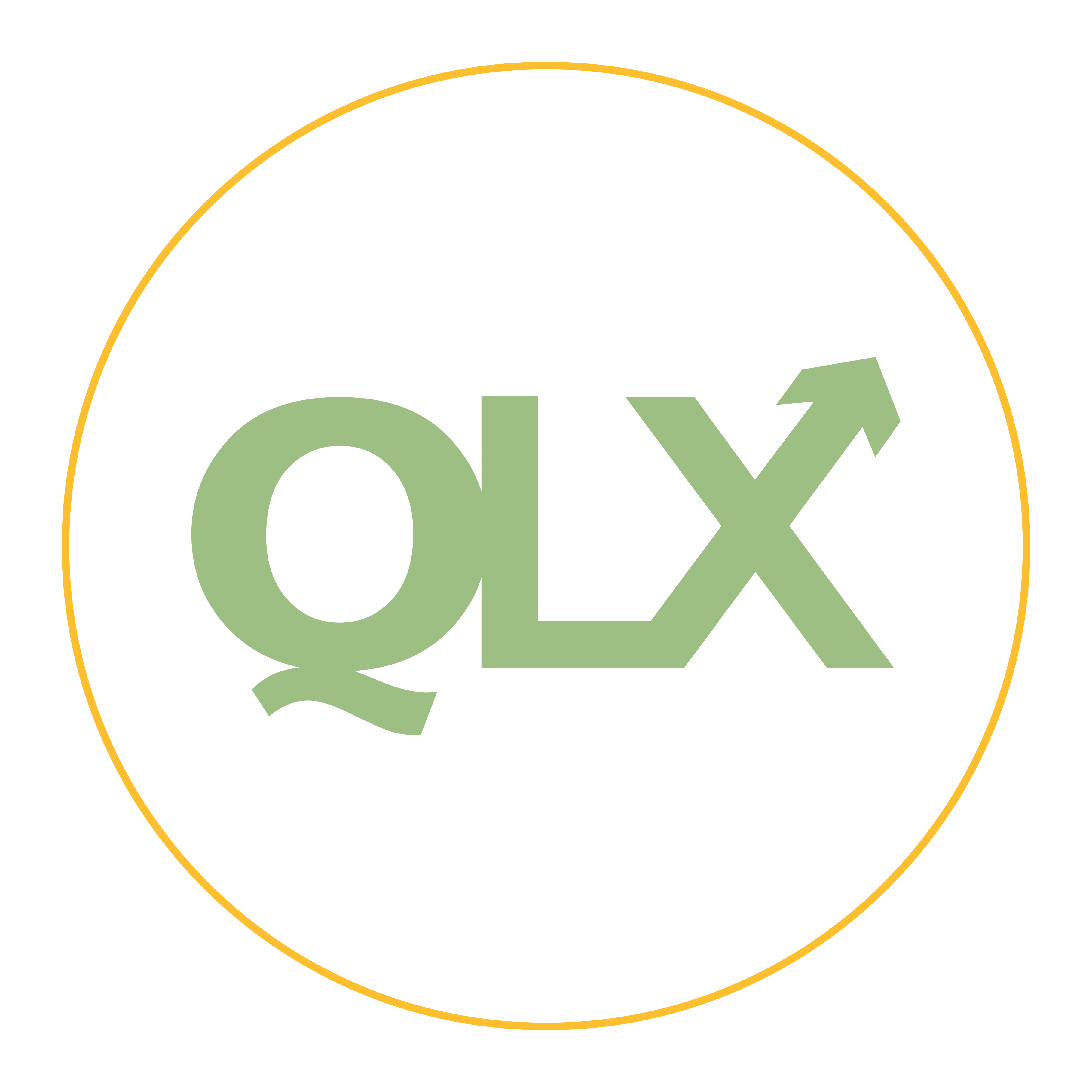 Practice Self-Compassion When You Struggle or Fail
Self-compassion is an essential component of a growth mindset because it gives us the room we need to grow.
Self-compassion is associated with a variety of benefits including: 
Increased life satisfaction
Better well-being
More optimism
Expanded curiosity
Increased exploration
Module 5
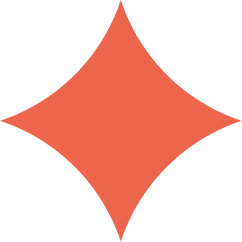 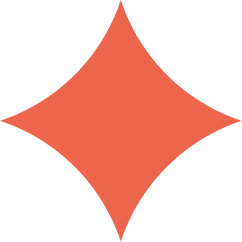 Module 5
Higher motivation
Perseverance
A more accurate self-image following a negative event
Ability to engage with a meaningful alternative goal
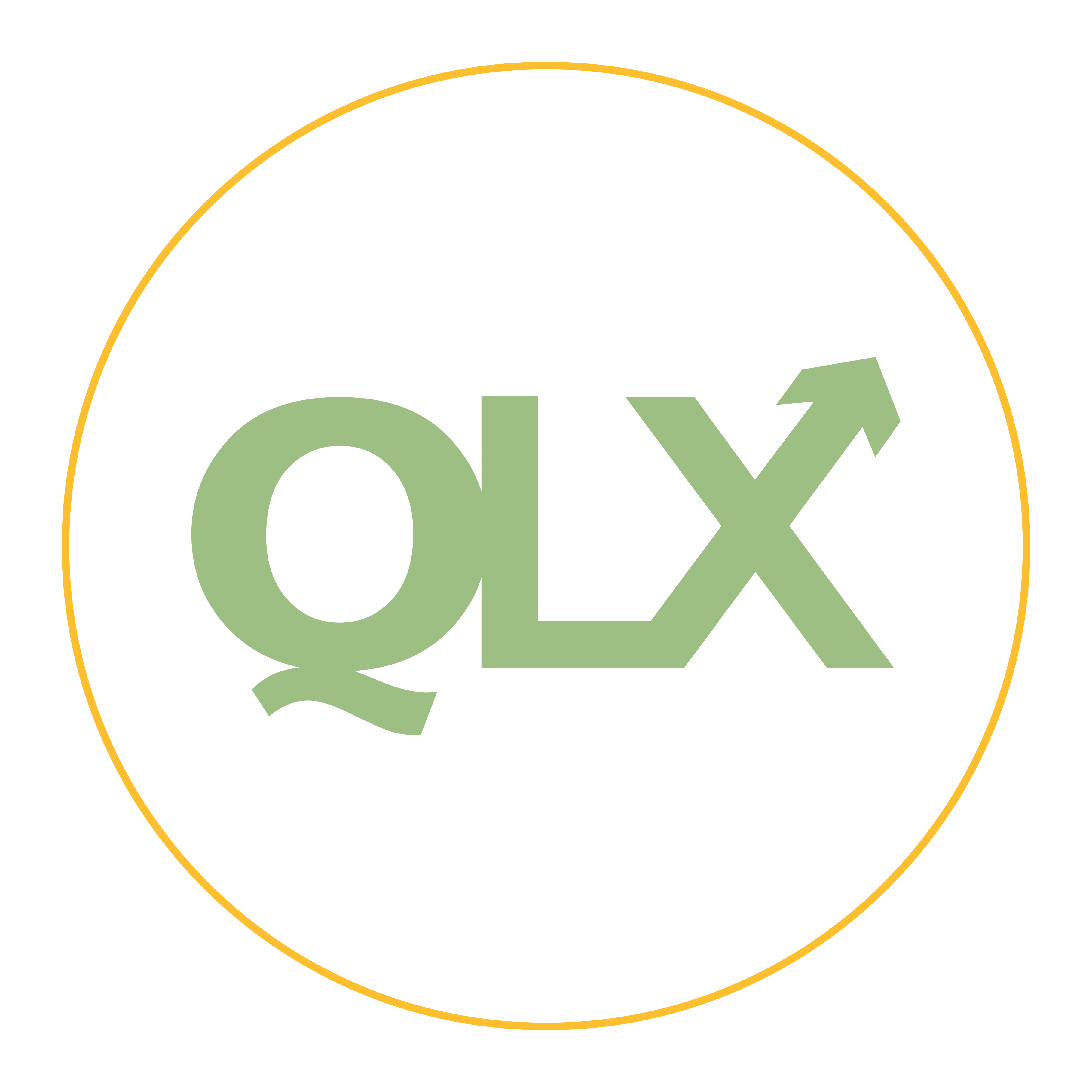 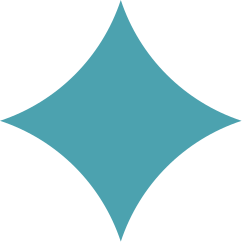 Practice Self-Compassion
Reflect on recent experiences you are having difficulty with. 
For example, work stress or disputes with your family or friends.
Write out a description of this challenging experience, then answer the following questions:
What is one thing you can do to tend to your emotional needs?
How could you make yourself feel physically calmer or more at ease?
What could you say that would validate your feelings?
How could you motivate yourself to work through your difficult experience with kindness and understanding?
Exercise
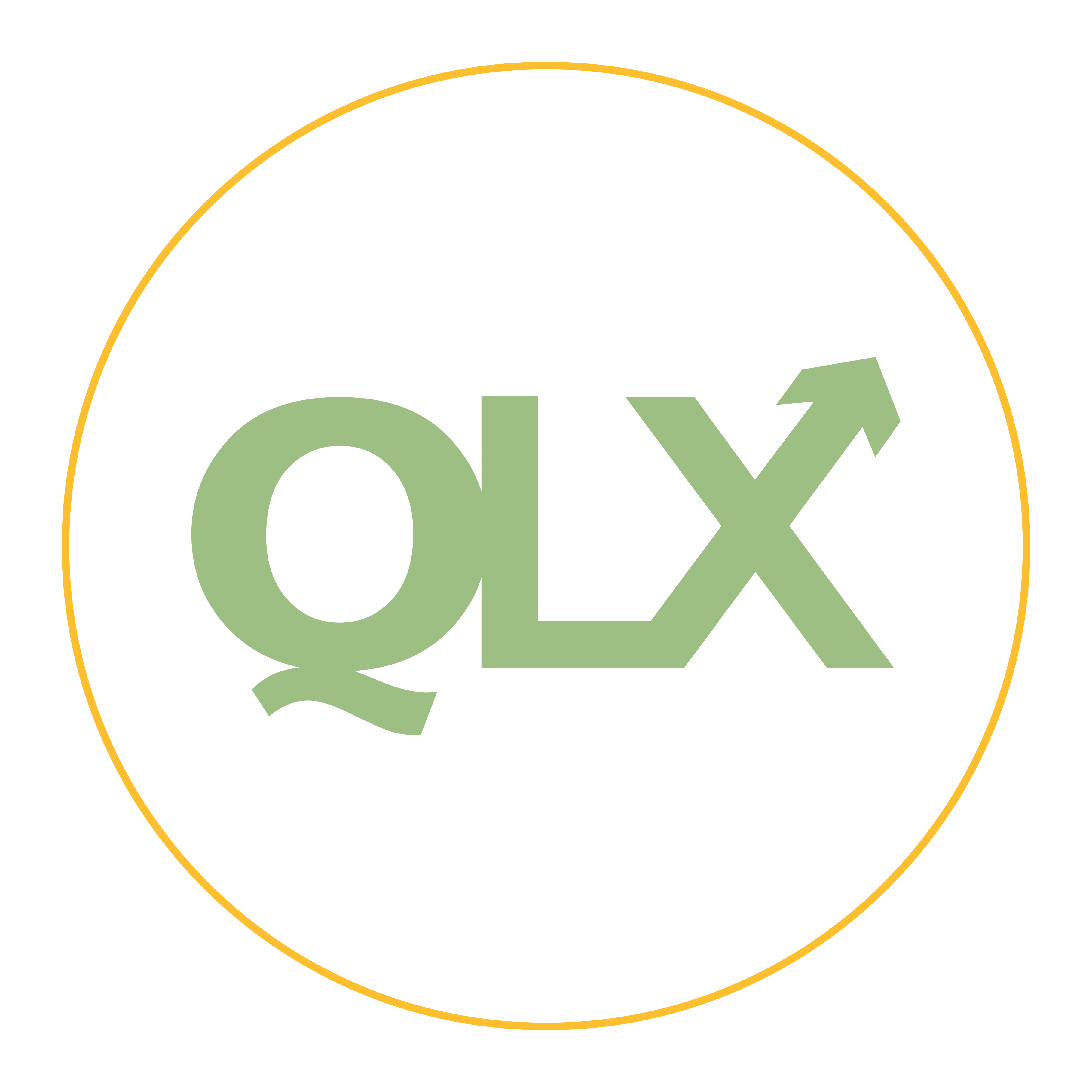 Revise Your Goals and Plans Regularly
Over time, our preferences, situations, and opportunities change, so it is important that we leave room for our goals to change with them.
Our pursuits also may become unattainable by forces outside of our control such as :
physical impairments
chronic illness
loss of a loved one
loss of employment
The process that underlies the flexible adjustment of goals is called Accommodation.
Module 5
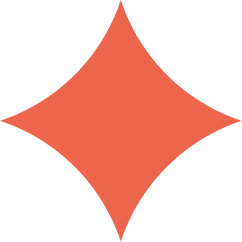 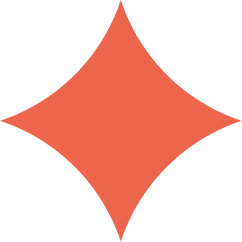 Module 5
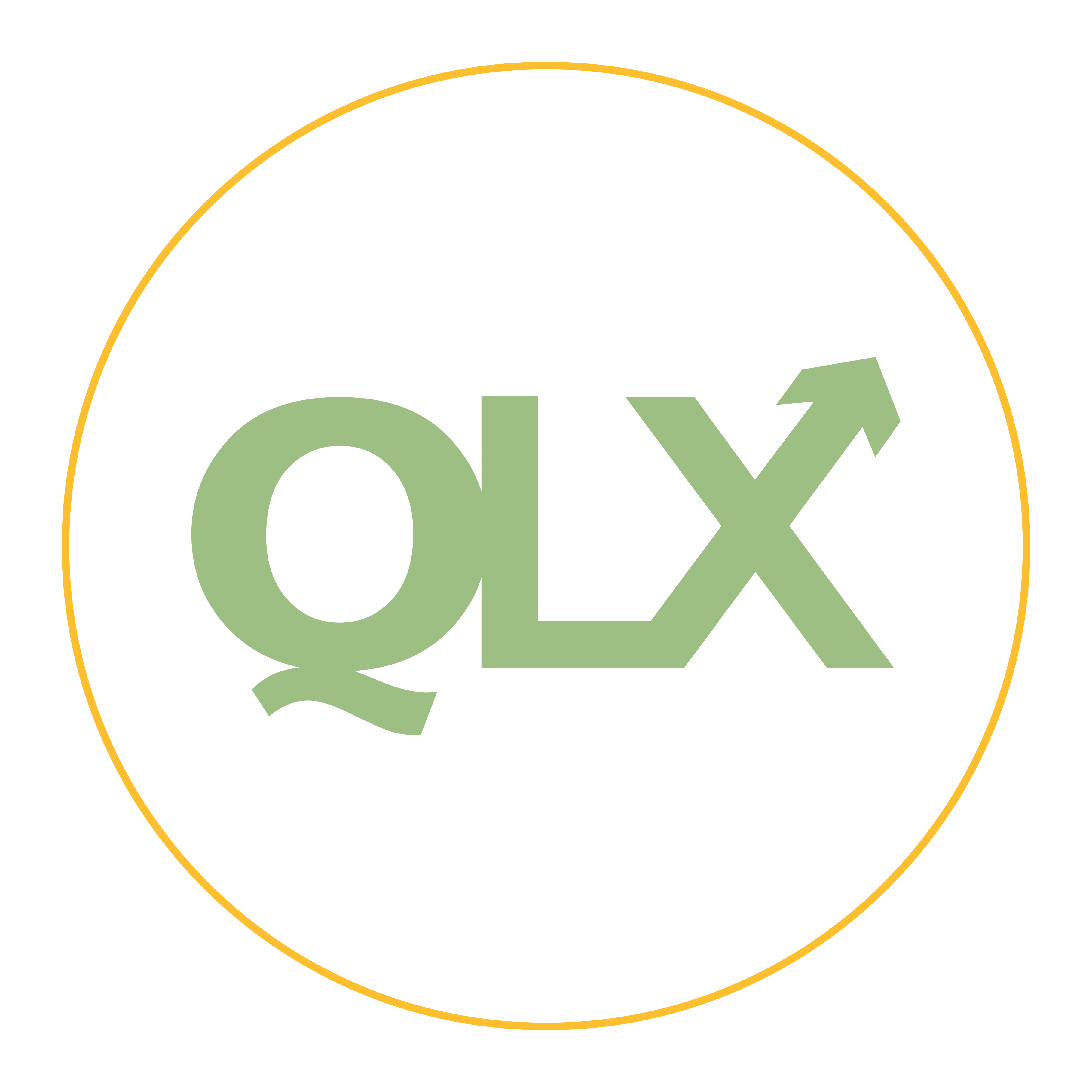 Revise Your Goals and Plans Regularly
Accommodation
Accommodation is modifying your desired goals in accordance with your situation. 
This process reduces the risk of investing precious and exhaustible resources such as time, money, and energy into goals or life paths that are not attainable under the given circumstances. 
The accommodation process may include:
The downgrading of and disengagement from blocked goals
Rescaling ambitions
Adjusting self-evaluative standards
Positive reappraisal of the status quo
Finding positive meaning in losses and aversive life changes which appear irreversible
Module 5
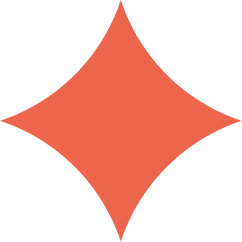 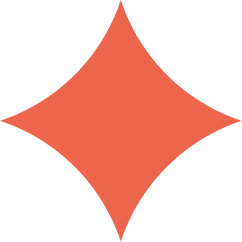 Module 5
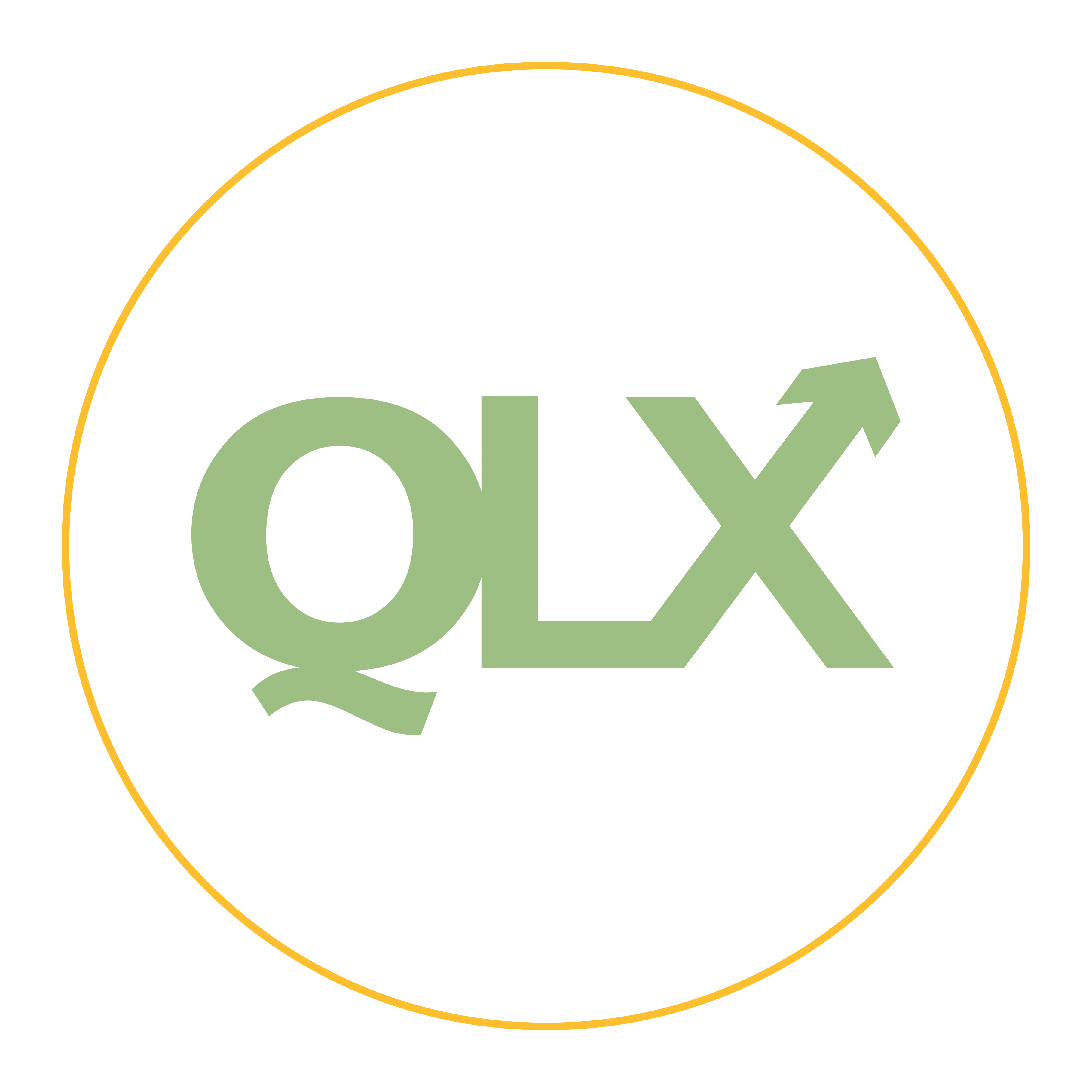 Step Outside Your Comfort Zone
Growth is not just a linear advancement toward our predetermined ideal future self, but an outward expansion of our present self and possible future selves. 
This kind of multidimensional growth requires us to step outside our comfort zones and push ourselves past our perceived limits.
Venturing outside your comfort zone also supports a growth mindset you improve your self-efficacy by overcoming feelings of anxiety and self-doubt and proving to yourself that you are capable of things you never thought you could do.
Module 5
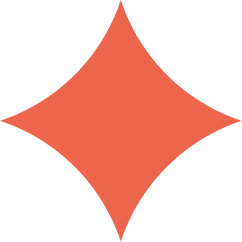 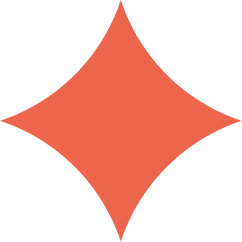 Module 5
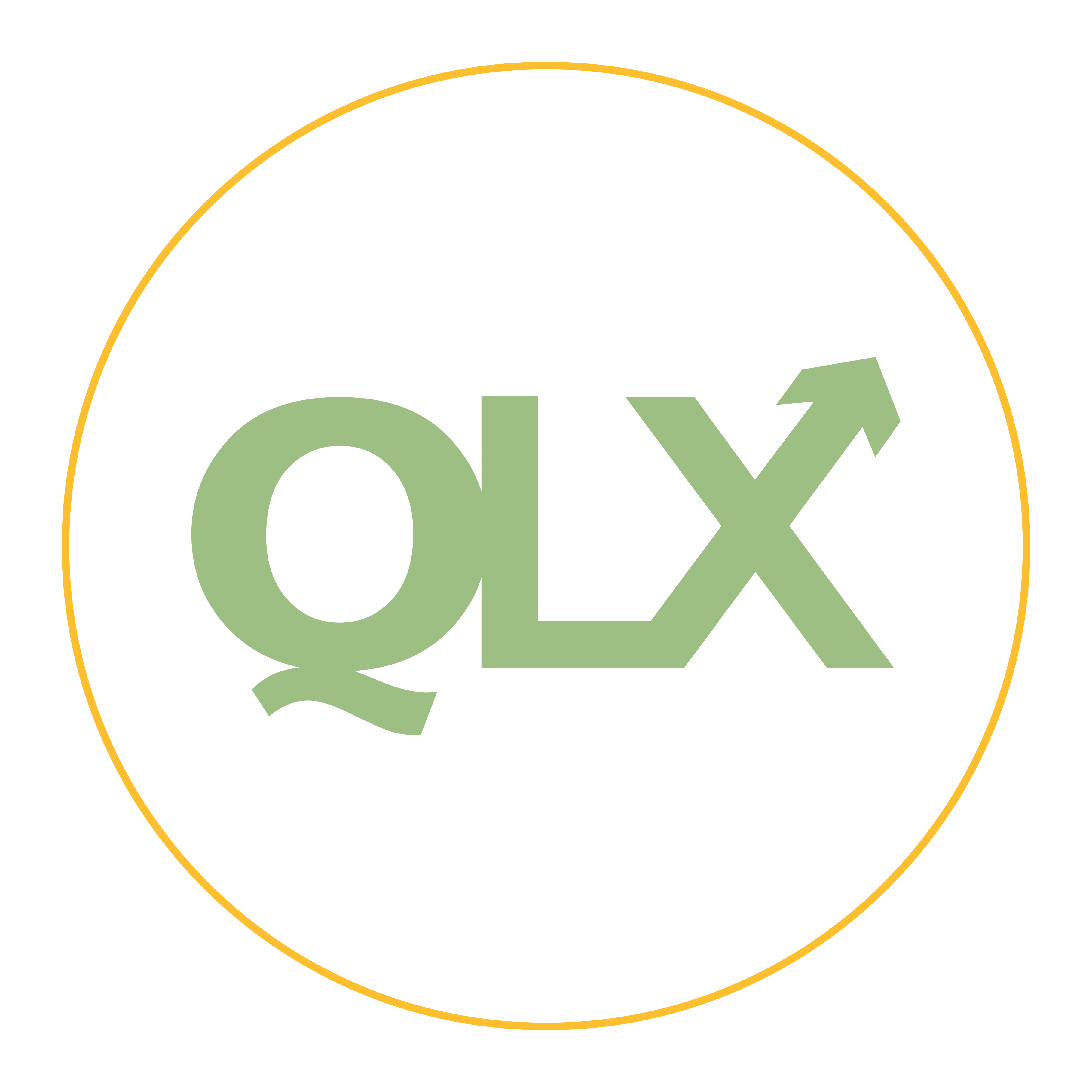 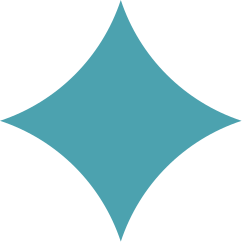 Find Your Growth Zone
In this exercise, we are going to identify opportunities for growth.
Think of at least one activity you can try within the next few weeks that is outside your comfort zone. 
This can be any kind of activity as long as it is something new, unfamiliar, and a little scary. 
Try to pick something simple that you could reasonably begin in the near future. 
Once you have picked something, commit to it. Add it to your calendar, put down a deposit, ask a friend to hold you accountable, or whatever you need to do to ensure that you will follow through. 
Finally, if you are feeling nervous, remind yourself that growth can be scary and that you are capable of so much more than you know.
Exercise
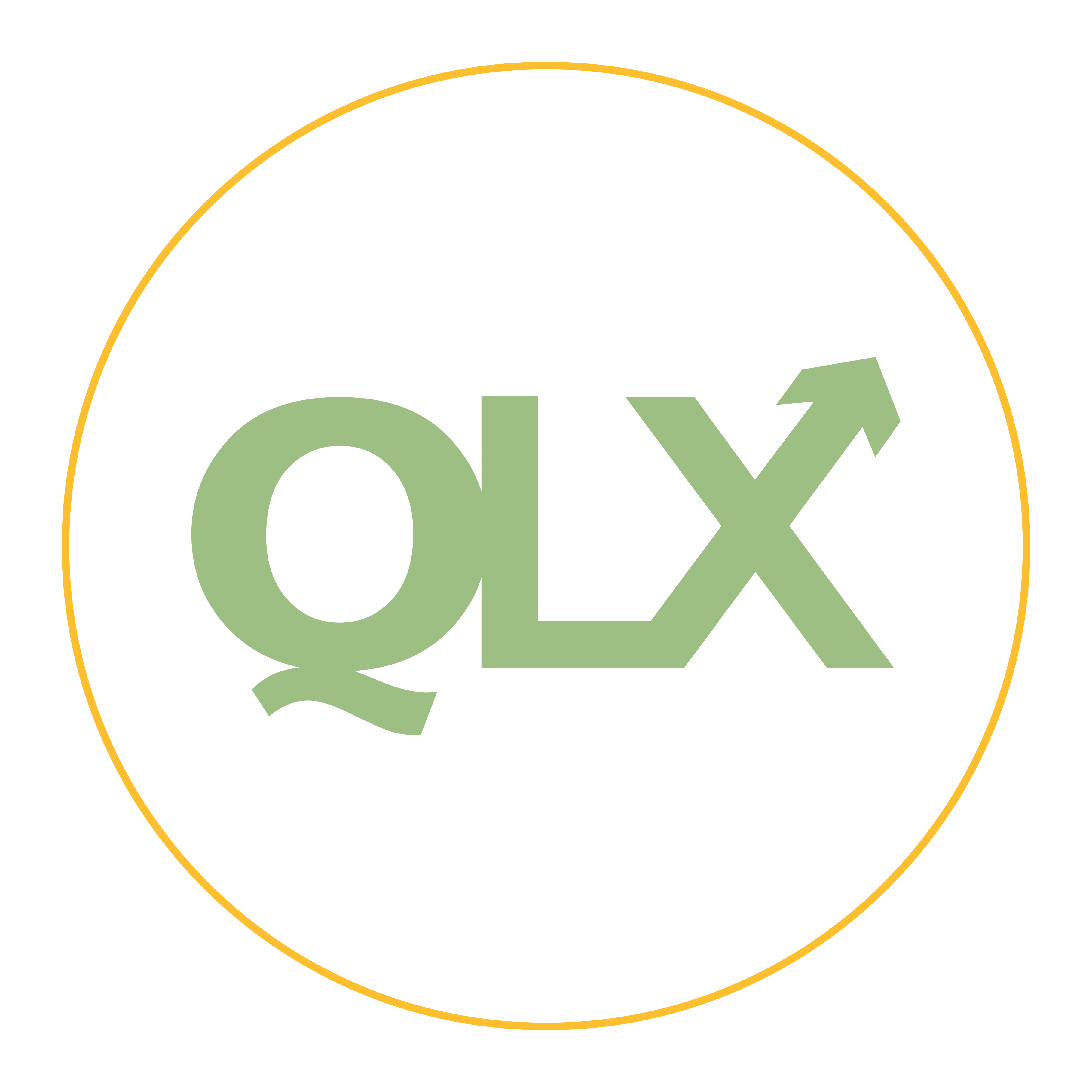 Find Joy in the Little Things
Part of having a growth mindset is believing in your ability to grow, but an important complement to that is appreciating what you already have. 
Growth is great and is something we can strive for throughout our lifetimes, but without taking stock of the good we experience in our lives, all we are doing is looking for more without ever enjoying the wonder life can provide.  
Finding joy in small daily experiences that are unrelated to our ambitions and our success can improve our chances of achieving our goals and enhance our motivation to keep striving (Mead et al., 2016).
Module 5
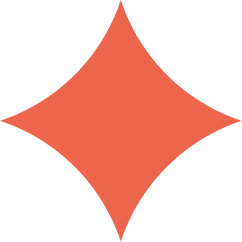 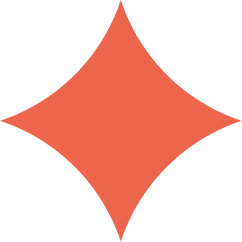 Module 5
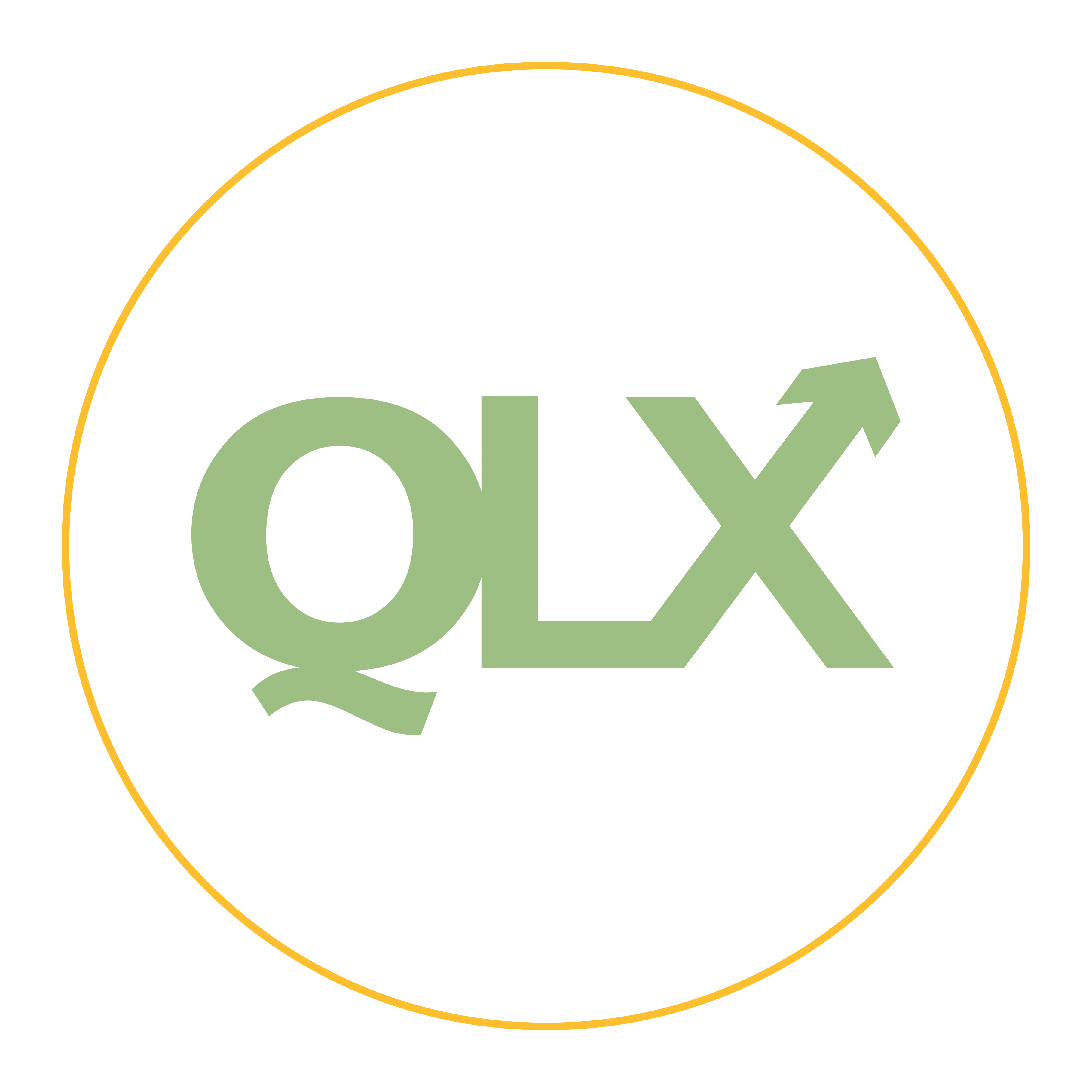 Find Joy in the Little Things
Accumulating plenty of positive experiences throughout the day provides us with sufficient mental resources to be able to better manage the negative aspects of our daily lives.
Finding joy is a matter of mindset. We don’t need to wait for good things to happen, rather we can simply be present and recognize the beauty and wonder that is all around us. 
We can find joy in a warm breeze on a spring morning, a conversation with a friendly stranger, or slipping into our favorite pajamas and curling up with a good book. 
All we have to do is take some space to notice these moments and appreciate the way they make us feel.
Module 5
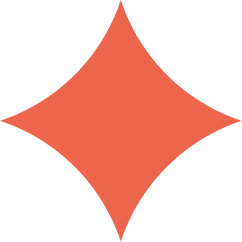 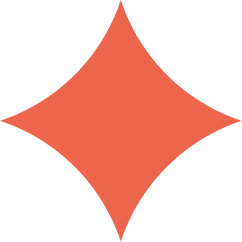 Module 5
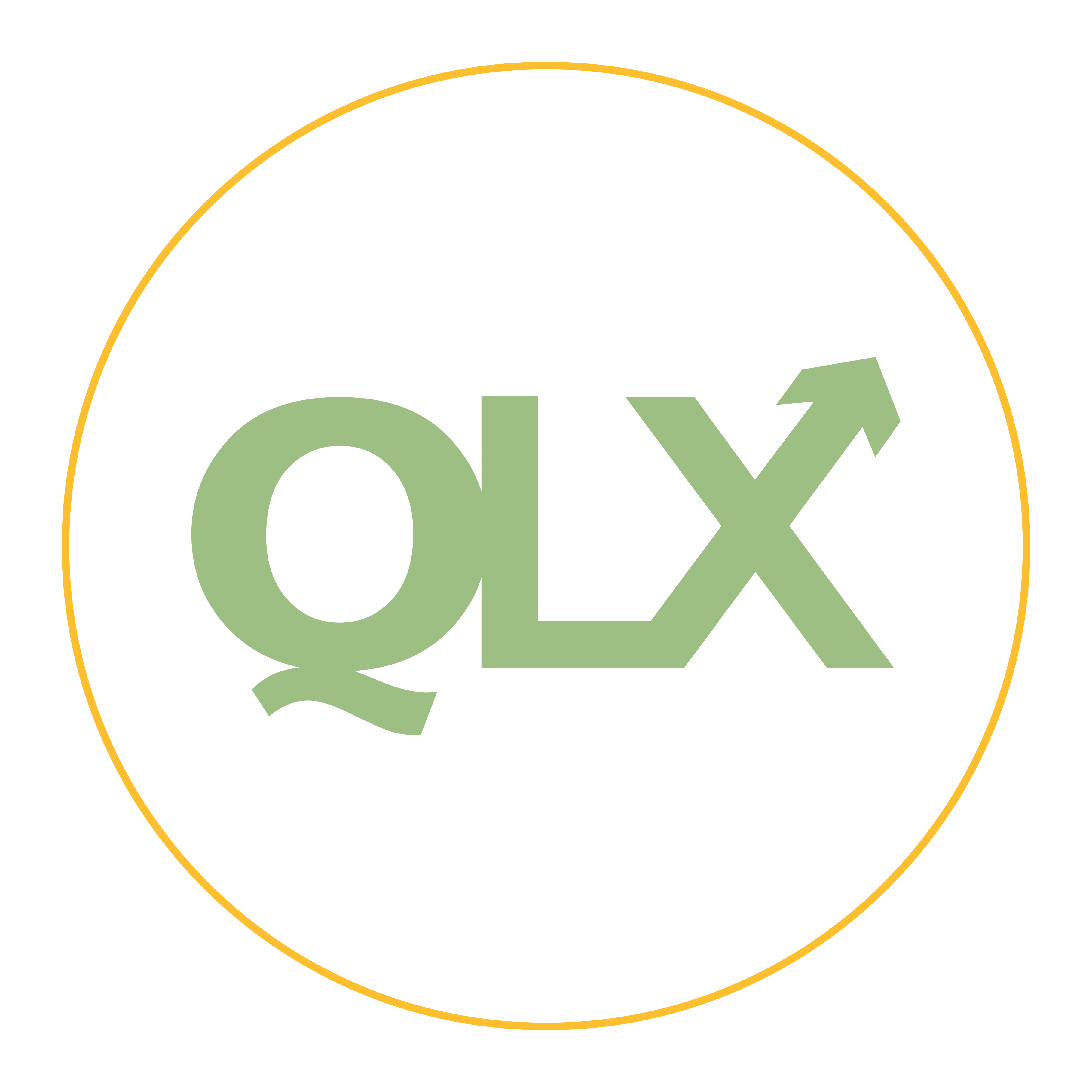 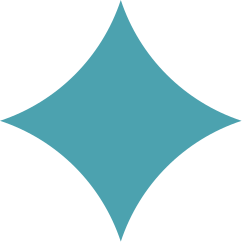 Simple Pleasures
Opportunities to experience simple pleasures are boundless. 
At any moment there is likely something we can enjoy. Even in a long meeting that could’ve been an email, when we feel trapped and annoyed, we can take a second to enjoy the quality of the sunlight streaming through the window or appreciate the nice outfit we put together to wear today. 
For this exercise, make a list of at least 5 ordinary experiences that bring you joy. 
The more you can think of the better. 
Creating this list will help you recognize all of the opportunities for joy you have in your daily life.
Exercise
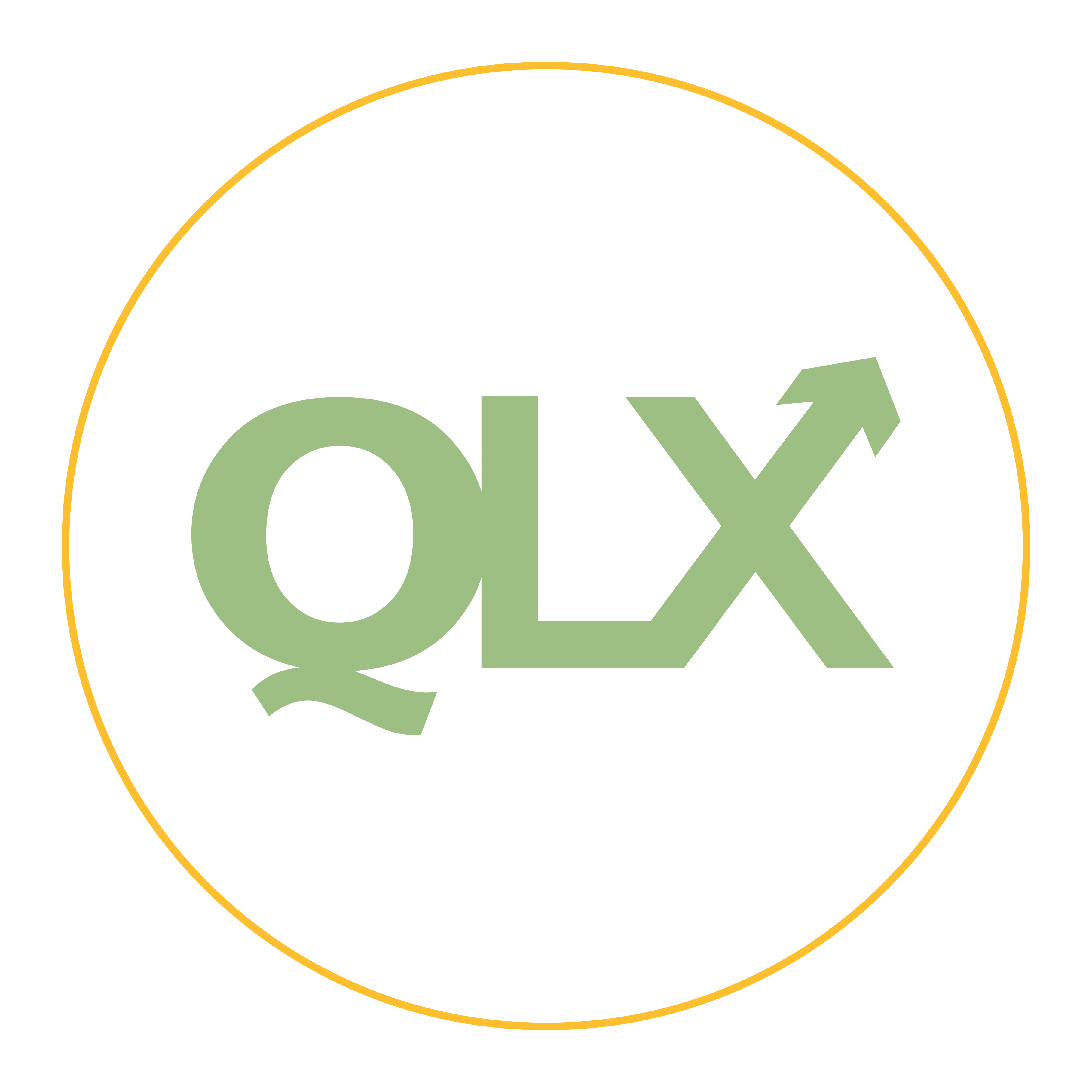 Don’t Live a Life of Regret
Regret is a negative emotion that is centered on a self-focused, counterfactual notion of possible alternative histories. 
Self-blame and criticism are major components of regret.  
These components of regret are a product of a fixed mindset.
 Moving through life with a growth mindset allows you to view your perceived missteps and paths not taken as just another lesson, another beautiful part of our human existence. 
Let’s take a look at common sources of regret so that we are better able to be aware of where we might experience regret and where we might benefit from a growth mindset.
Module 5
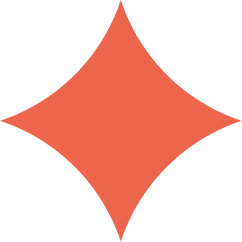 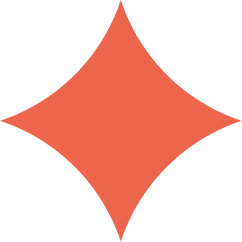 Module 5
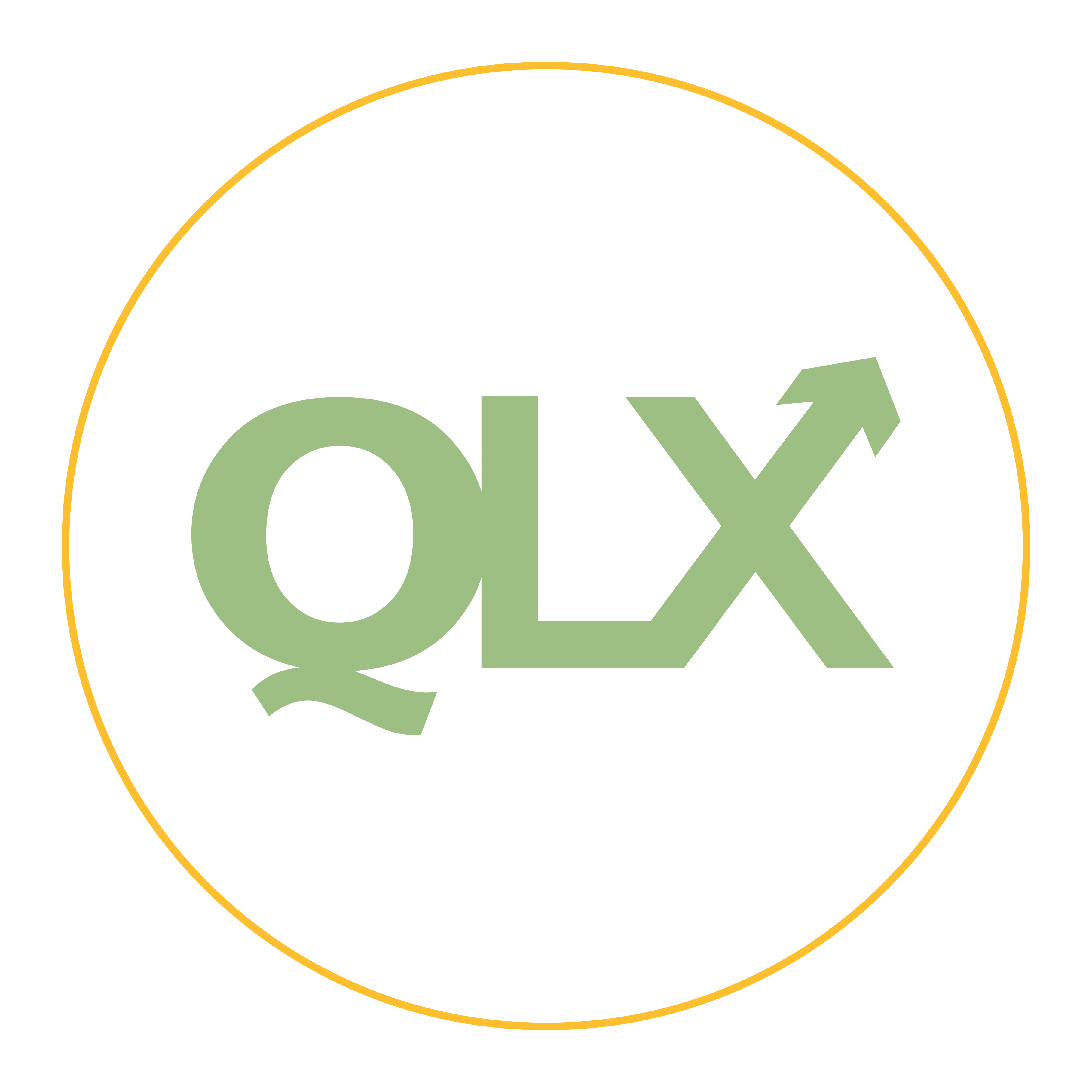 Don’t Live a Life of Regret
Research suggests that the greater our opportunities the greater our probability of regret.
Roese and Summerville (2005) suggest that education ranks highly on the list of regrets for most people because the option of community college and financial aid programs provide nearly unlimited opportunities to go to school.
This idea is also supported by studies that report dissatisfaction in response to a large number of choices. 
When individuals were given 24 different flavors of jam to choose from, they reported feeling less satisfied with their selection than individuals who were given only 6 different flavors (Iyengar & Lepper, 2000).
Module 5
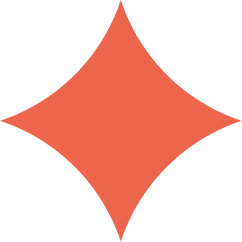 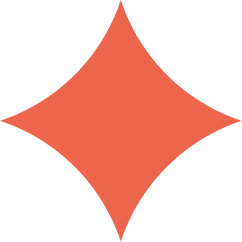 Module 5
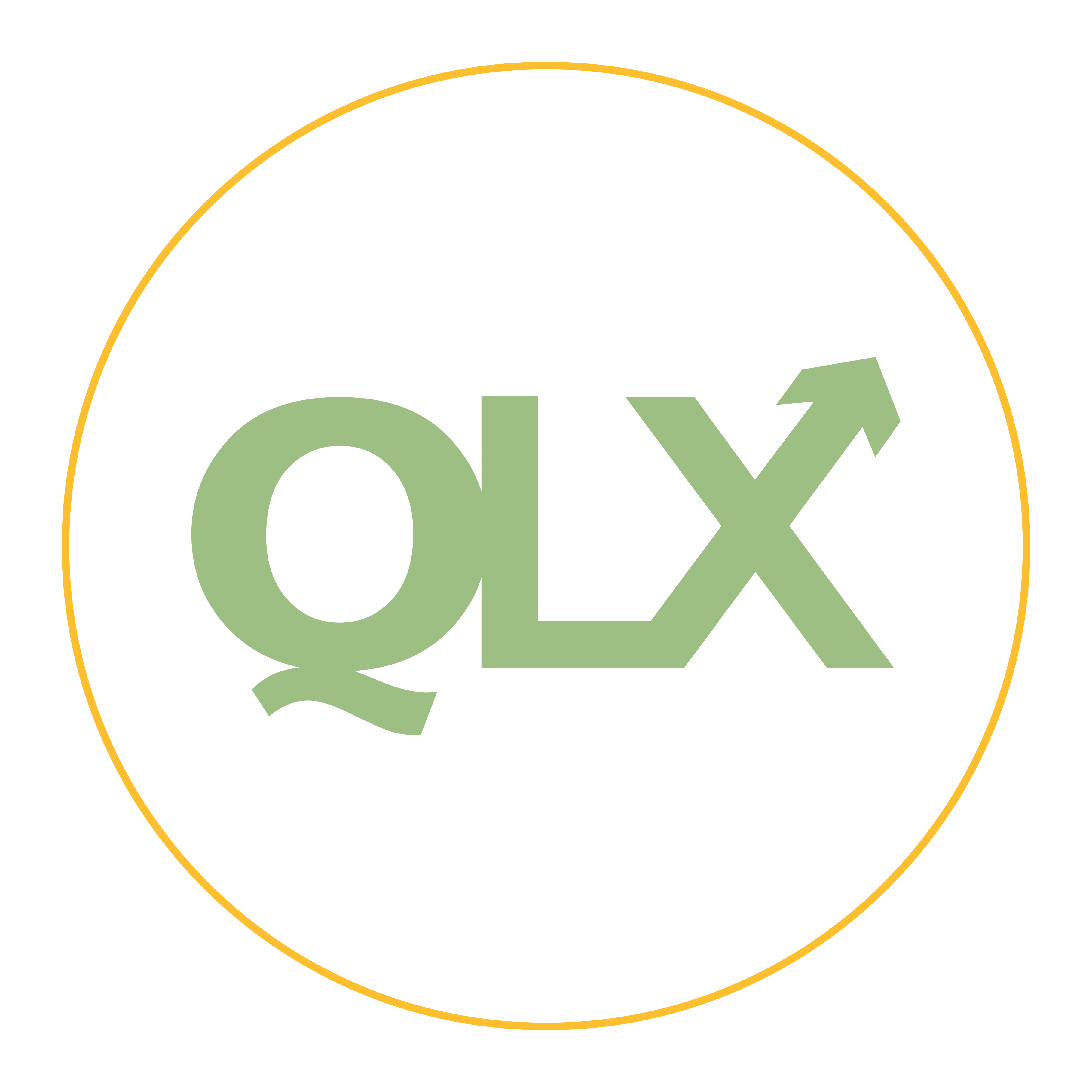 Don’t Live a Life of Regret
Studies in which young adults and elderly adults were asked about decisions they regret point to a few common sources of dissatisfaction and disappointment (Roese & Summerville, 2005). 
These include:
Education
Career
Romance
Parenting
Self
Module 5
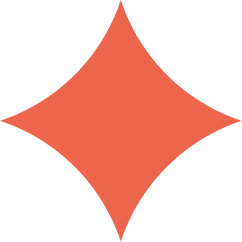 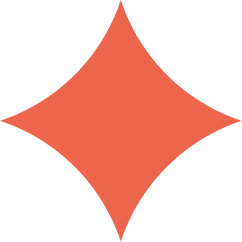 Module 5
Leisure
Finance
Family
Health
Friends
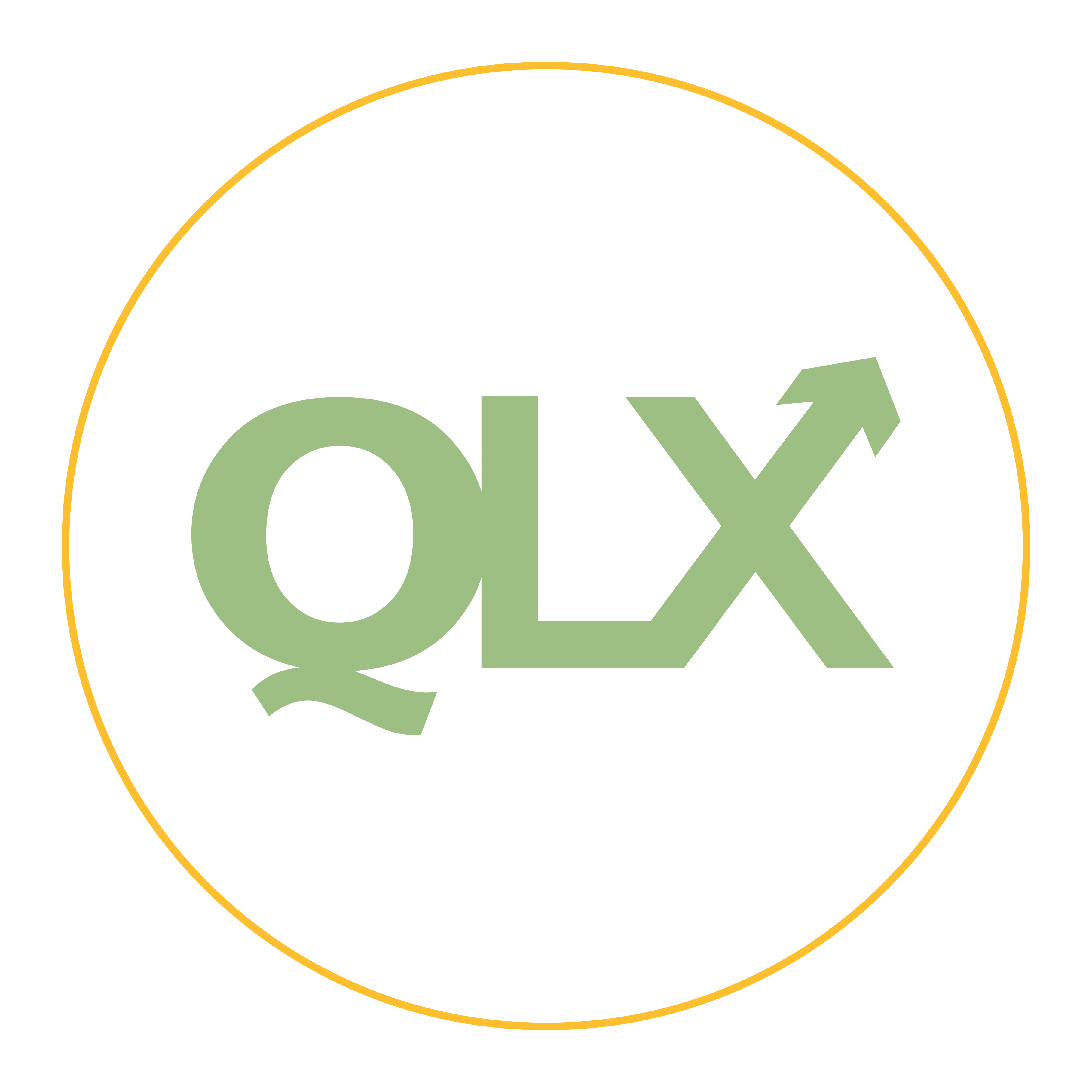 Don’t Live a Life of Regret
By proactively identifying the kinds of decisions we might regret in the future, we can adjust our current behaviors to minimize the risk of future feelings of regret. 
Some feelings of regret may be inevitable. 
We are confronted with decisions that could impact us in meaningful ways every day. 
With a growth mindset, we can recognize the influences of human nature on our decisions and perceptions and treat ourselves with love and compassion in response.
Module 5
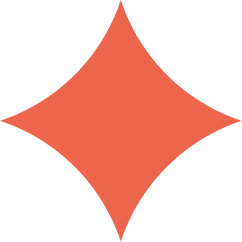 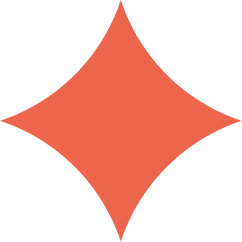 Module 5
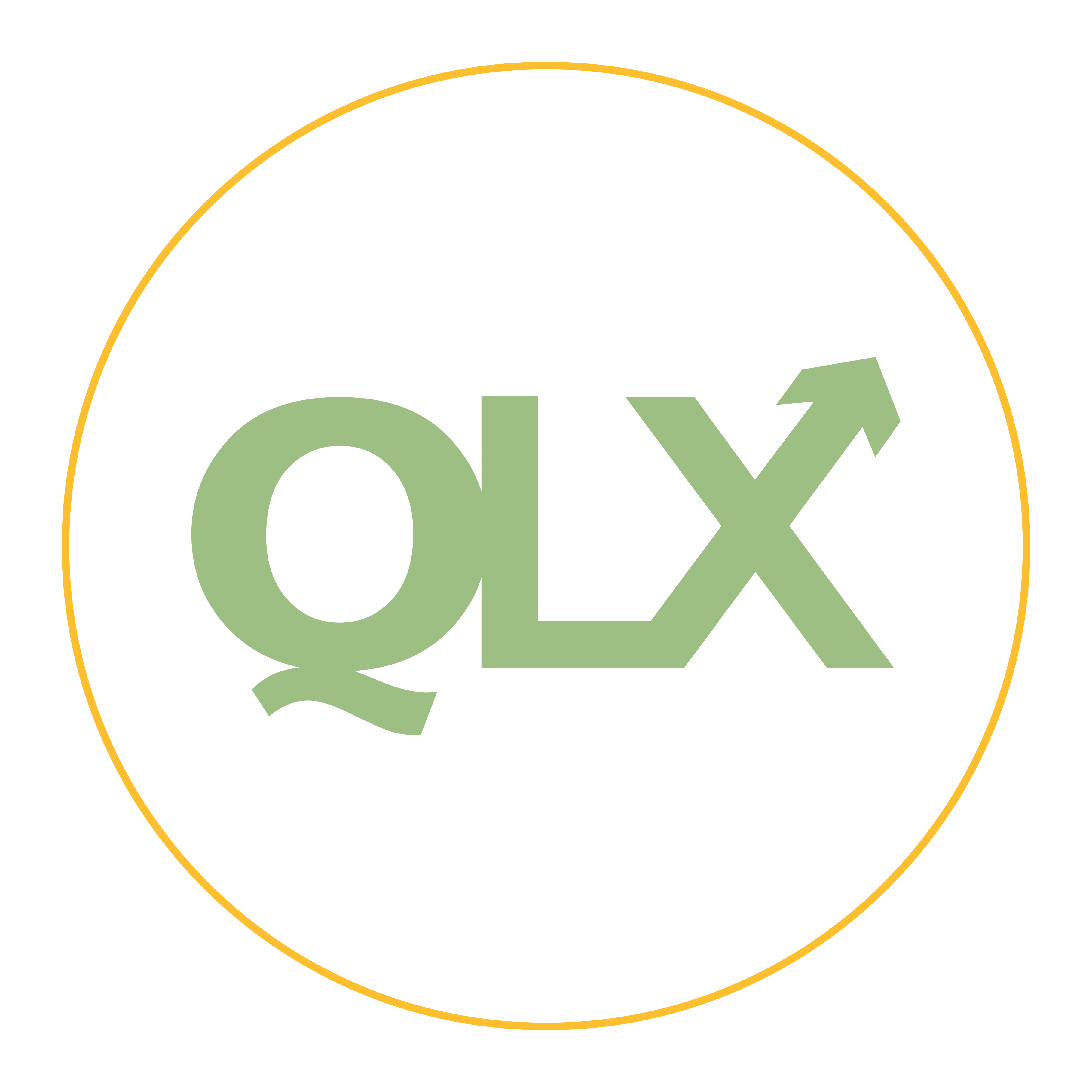 Module 5
Summary
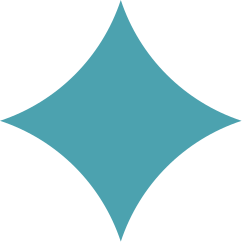 Growing a growth mindset can help us set and achieve our goals, but it can also enrich our experience of being human. It can help us realize potentials we never knew existed and navigate failures, setbacks, and uncontrollable circumstances with love, grace, and joy. As we continue to grow, it is important to remember that growth does not imply perfecting all of our flaws, rather, having a growth mindset involves self-acceptance, compassion, and courage to push ourselves beyond our perceived limits.